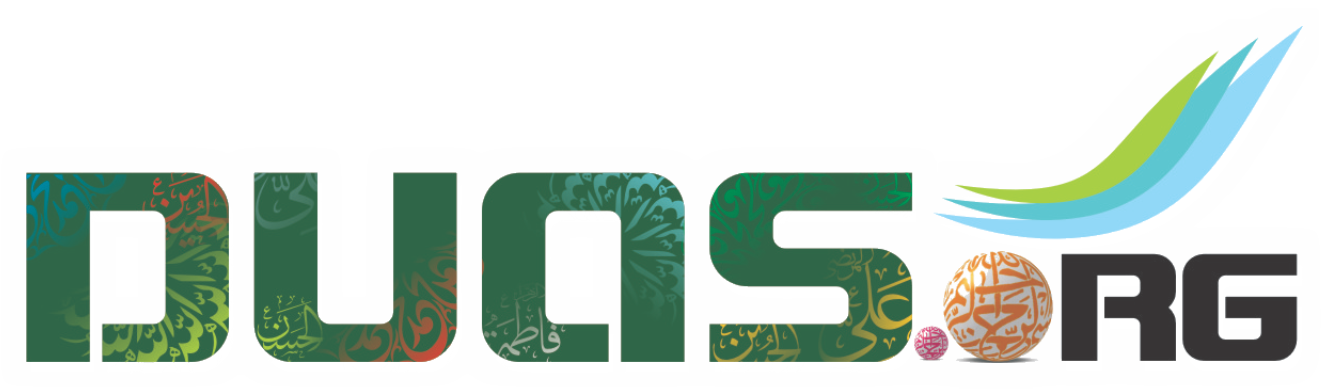 زيارة ناحية
Ziyarah NahiyaSalutation on Imam Hussain(as) by Imam Mahdi(ajtfs)
Of the several prescribed Ziyarat of Imam al-Husain (as), one was recited by Imam al-Mahdi(ATFS) and reached us through one of his four special deputies. For that reason, it is known as Ziyarat al-Nahiya al-Muqaddas. One of the most important features of this Ziyarat is that in different phrases, Imam al-Mahdi (ATFS) graphically describes the events of Ashura and the agony that Imam al-Husain (as) and his family faced on that horrific and ominous day.
زيارة ناحية
السَّلَامُ عَلَى آدَمَ صِفْوَةِ اللَّهِ مِنْ خَلِيقَتِهِ، السَّلَامُ عَلَى شَيْثٍ وَلِيِّ اللَّهِ وَ خِيَرَتِهِ،
سلام ہو خلق خدا میں منتخب روزگار نبی آدمؑ پرسلام ہو اللہ کے ولی اور اس کے نیک بندے شیثؑ پر
Peace be upon Adam, the chosen one of Allah from among His creation.Peace be upon Seth (Shaith), the friend of Allah and His elite.
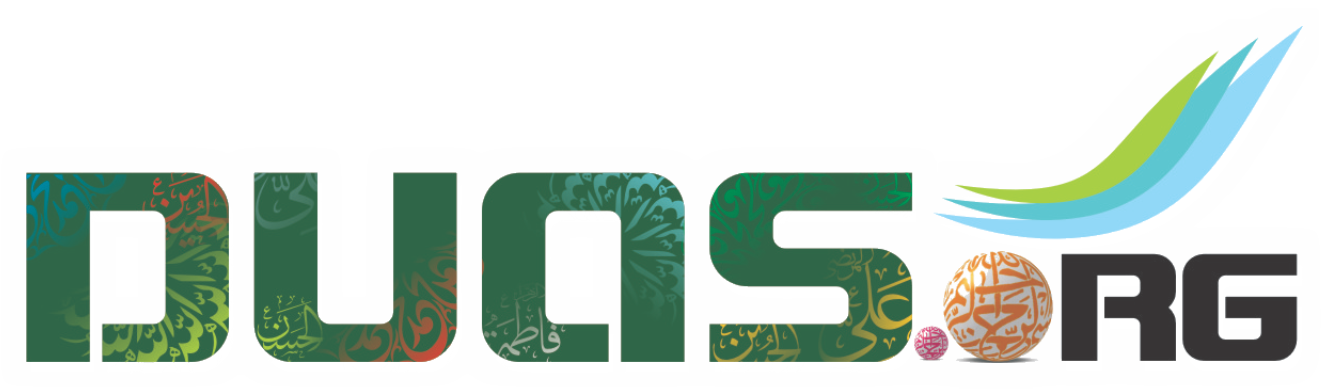 زيارة ناحية
السَّلَامُ عَلَى إِدْرِيسَ الْقَائِمِ لِلَّهِ بِحُجَّتِهِ، السَّلَامُ عَلَى نُوحٍ الْمُجَابِ فِي دَعْوَتِهِ،
سلام ہو خدا کے دلیلوں کے مظہر ادریسؑ پر سلام ہو نوحؑ پر اللہ نے جن کی دعا قبول کی
Peace be upon Idrees, who established (religion) on behalf of Allah by His authorityPeace be upon Noah (Nuh), whose invocation was answered
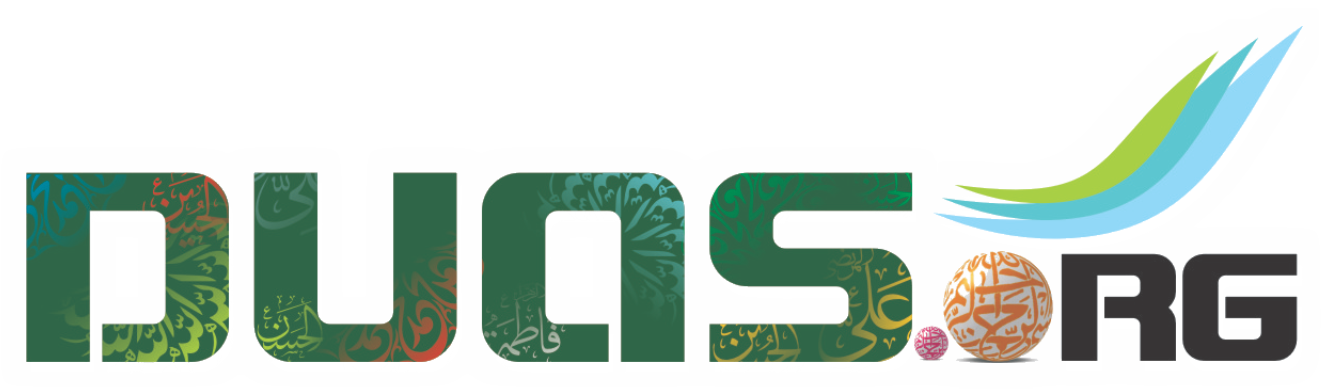 زيارة ناحية
السَّلَامُ عَلَى هُودٍ الْمَمْدُودِ مِنَ اللَّهِ بِمَعُونَتِهِ، السَّلَامُ عَلَى صَالِحٍ الَّذِي تَوَّجَهُ اللَّهُ بِكَرَامَتِهِ،
سلام ہو ہودؑ پر جن کی مراد اللہ نے پوری کیسلام ہو صالحؑ پر جن کو اللہ نے اپنے کرم و مہربانی سے ذیشان بنایا
Peace be upon Hud, who was assisted through Allah’s aidPeace be upon Saleh, whom Allah crowned with His generosity
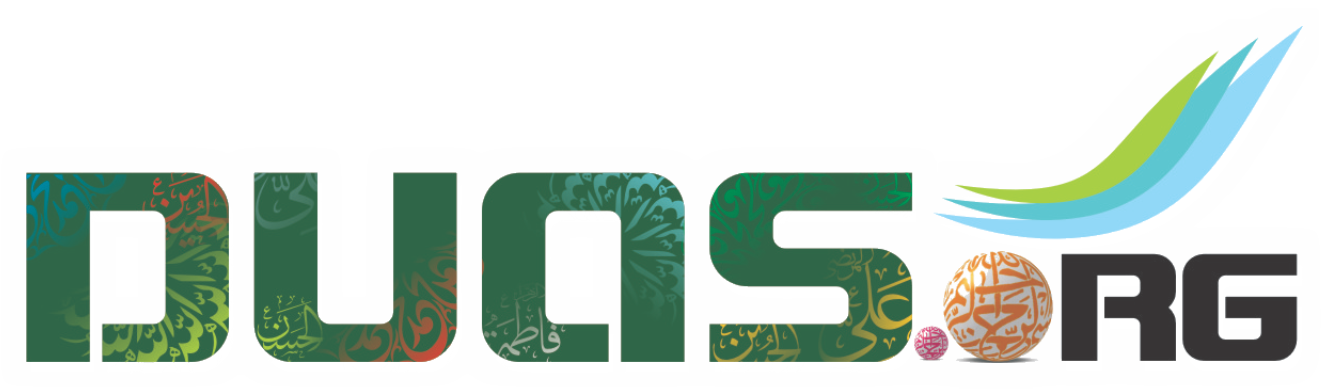 زيارة ناحية
السَّلَامُ عَلَى إِبْرَاهِيمَ الَّذِي حَبَاهُ اللَّهُ بِخُلَّتِهِ، السَّلَامُ عَلَى إِسْمَاعِيلَ الَّذِي فَدَاهُ اللَّهُ‏ بِذِبْحٍ عَظِيمٍ‏ مِنْ جَنَّتِهِ،
سلام ہو ابراہیمؑ خلیل پر جن کو اللہ نے اپنا خلیل بنایا سلام ہو فدیۂِ راہِ حق اسمٰعیلؑ پر جنھیں اللہ نے جنت سے ذبح عظیم کا تحفہ بھیجا
Peace be upon Ibrahim, whom Allah endowed with His friendshipPeace be upon Isma’il, whom Allah ransomed with a great sacrifice from His Heaven
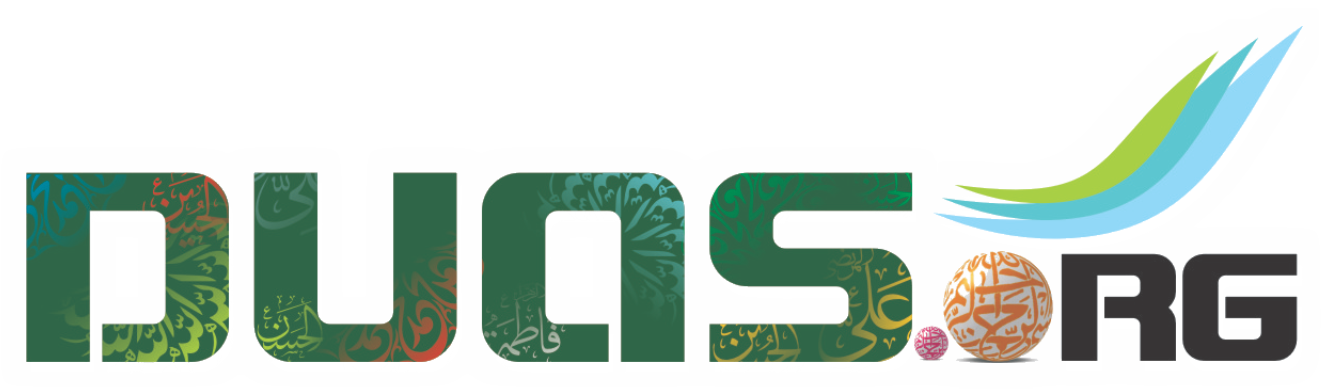 زيارة ناحية
السَّلَامُ عَلَى إِسْحَاقَ الَّذِي جَعَلَ اللَّهُ النُّبُوَّةَ فِي ذُرِّيَّتِهِ، السَّلَامُ عَلَى يَعْقُوبَ الَّذِي رَدَّ اللَّهُ عَلَيْهِ بَصَرَهُ بِرَحْمَتِهِ،
سلام ہو اسحاقؑ پر جن کی ذریت میں اللہ نے نبوت قرار دی سلام ہو یعقوبؑ پر جن کی بینائی اللہ کی رحمت سے واپس آگئی
Peace be upon Ishaq, in whose progeny Allah placed prophethoodPeace be upon Ya’qub, for whom Allah restored his sight by His mercy
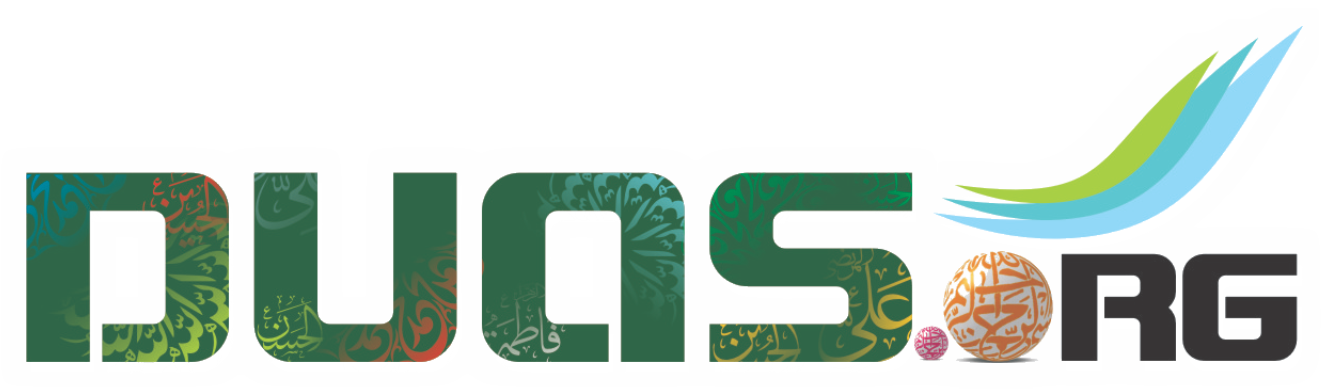 زيارة ناحية
السَّلَامُ عَلَى يُوسُفَ الَّذِي نَجَّاهُ اللَّهُ مِنَ الْجُبِّ بِعَظَمَتِهِ، السَّلَامُ عَلَى مُوسَى الَّذِي فَلَقَ اللَّهُ الْبَحْرَ لَهُ بِقُدْرَتِهِ،
سلام ہو یوسفؑ پر جو اللہ کی بزرگی کے طفیل کنویں سے رہا ہوئے سلام ہو موسیٰؑ پر جن کے لئے اللہ نےاپنی قدرتِ خاص سے دریا میں راستے بنا دیئے
Peace be upon Yusuf, whom Allah rescued from the well by His majestyPeace be upon Musa, the one for whom Allah split the sea with His Power
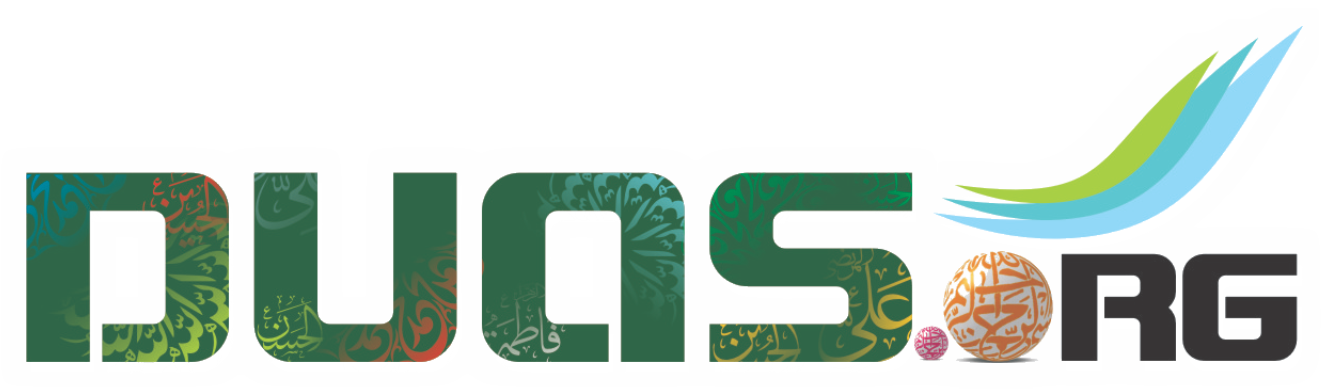 زيارة ناحية
السَّلَامُ عَلَى هَارُونَ الَّذِي خَصَّهُ اللَّهُ بِنُبُوَّتِهِ، السَّلَامُ عَلَى شُعَيْبٍ الَّذِي نَصَرَهُ اللَّهُ عَلَى أُمَّتِهِ،
سلام ہو ہارونؑ پر جنھیں اللہ نے اپنی نبوت کے لئے مخصوص فرمایاسلام ہو شعیبؑ پر جنھیں اللہ نے ان اُمت پر نصرت دے کر سرفراز کیا
Peace be upon Harun, whom Allah distinguished with his prophethoodPeace be upon Shu’aib, whom Allah made victorious over his people
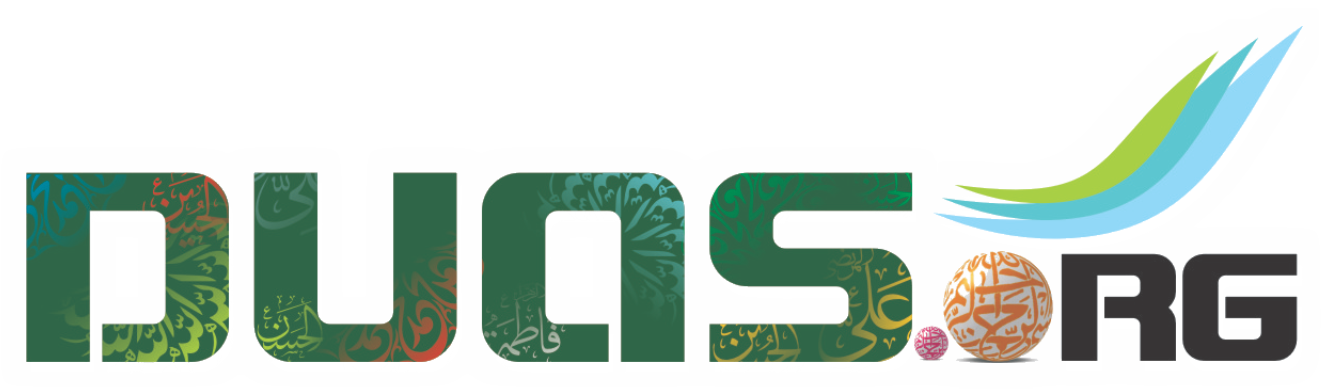 زيارة ناحية
السَّلَامُ عَلَى دَاوُدَ الَّذِي تَابَ اللَّهُ عَلَيْهِ مِنْ خَطِيئَتِهِ،السَّلَامُ عَلَى سُلَيْمَانَ الَّذِي ذَلَّتْ لَهُ الْجِنُّ بِعِزَّتِهِ،
سلام ہو داؤد ؑ  پر جن کو اللہ نے ان کے ترک اولی کے بعد معاف فرمایا،سلام ہو سلیمانؑ پر جن کے سامنے اللہ کی عزت کے طفیل جنوں نے سر جھکایا،
Peace be upon Dawud, to whom Allah turned (in mercy) after his mistakePeace be upon Sulaiman, for whom Allah made the Jinn subservient by His majesty
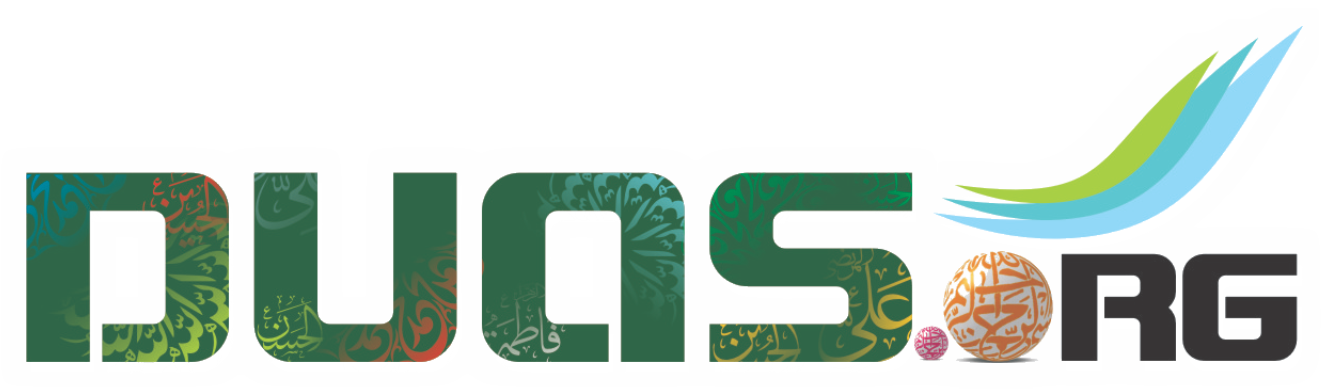 زيارة ناحية
السَّلَامُ عَلَى أَيُّوبَ الَّذِي شَفَاهُ اللَّهُ مِنْ عِلَّتِهِ، السَّلَامُ عَلَى يُونُسَ الَّذِي أَنْجَزَ اللَّهُ لَهُ مَضْمُونَ‏ عِدَتِهِ‏،
سلام ہو ایوبؑ پر جن کو اللہ نے بیماری سے شفا دی، سلام ہو یونسؑ پر جن کے وعدہ کو اللہ نے پورا کیا جس کی انہوں نے ضمانت دی تھی،
Peace be upon Ayyub, whom Allah cured after his (prolonged) illnessPeace be upon Yunus, for whom Allah fulfilled the purport of His promise
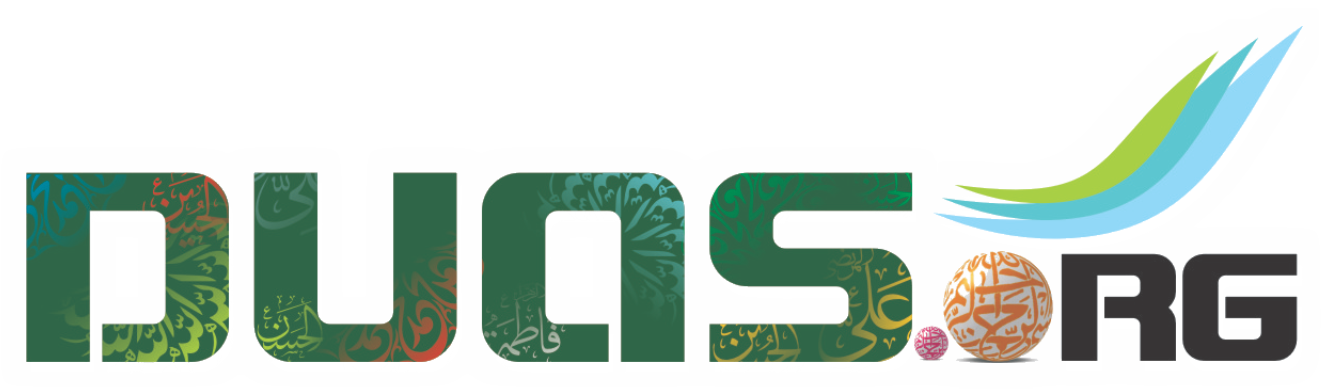 زيارة ناحية
السَّلَامُ عَلَى عُزَيْرٍ الَّذِي أَحْيَاهُ اللَّهُ بَعْدَ مَيْتَتِهِ، السَّلَامُ عَلَى زَكَرِيَّا الصَّابِرِ فِي مِحْنَتِهِ،
سلام ہو عزیرؑ پر جن کو اللہ نے موت کے بعد دوبارہ زندگی عطا فرمائی، سلام ہو زکریاؑ پر جنھوں نے سخت آزمائشوں میں بھی صبر سے کام لیا،
Peace be upon Uzair, whom Allah brought to life after his deathPeace be upon Zakariyya, who remained patient in his tribulations
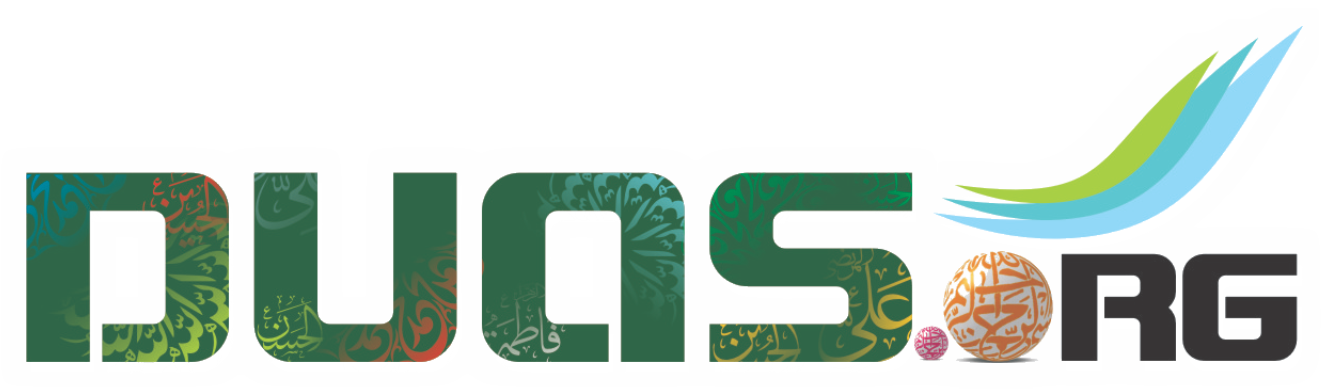 زيارة ناحية
السَّلَامُ عَلَى يَحْيَى الَّذِي أَزْلَفَهُ‏ اللَّهُ بِشَهَادَتِهِ،
السَّلَامُ عَلَى عِيسَى رُوحِ اللَّهِ وَ كَلِمَتِهِ،
سلام ہو یحیٰؑ پر جنھیں اللہ نے شہادت سے سر بلند کیا، سلام ہو عیسیٰؑ پر جو روح اللہ اور اس کے کلمہ ہیں،
Peace be upon Yahya, whom Allah drew near (his rank) by his martyrdomPeace be upon Isa, the spirit of Allah and His word
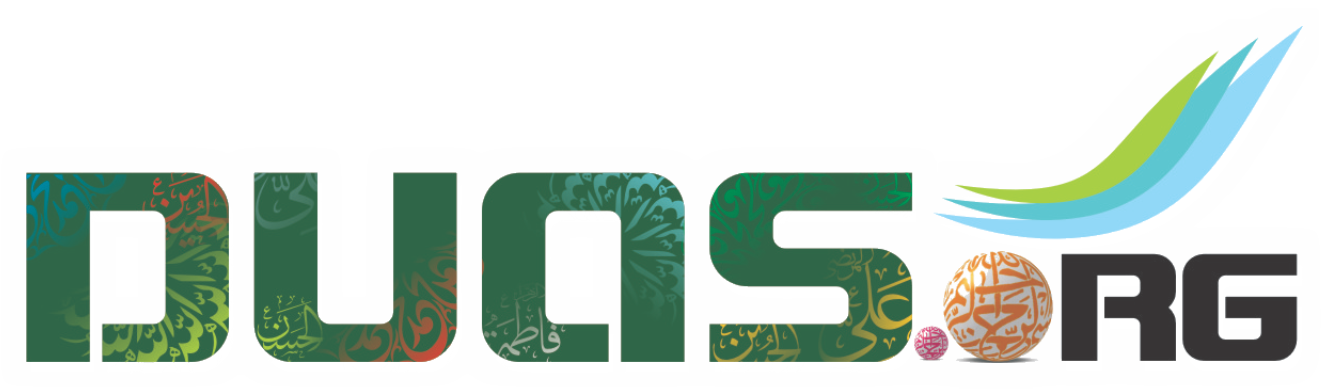 زيارة ناحية
السَّلَامُ عَلَى مُحَمَّدٍ حَبِيبِ اللَّهِ وَ صِفْوَتِهِ،
سلام ہو محمد مصطفیٰ صلی اللہ علیہ و آلہٖ وسلم پر جو اللہ کے حبیب اور اس کے منتخب بندے ہیں،
Peace be upon Muhammad, the beloved of Allah and His elite
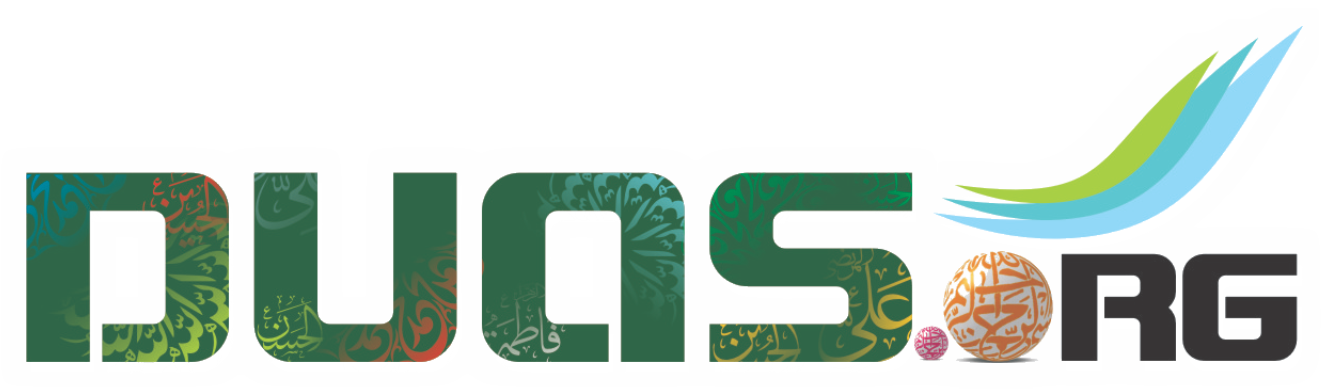 زيارة ناحية
السَّلَامُ عَلَى أَمِيرِ الْمُؤْمِنِينَ عَلِيِّ بْنِ أَبِي طَالِبٍ، الْمَخْصُوصِ بِأُخُوَّتِهِ،
سلام ہو امیرالمومنین حضرت علی ابن ابی طالب علیہ السلام پر جنھیں نبی صلی اللہ علیہ و آلہ وسلم کے قوتِ بازو ہونے کا شرف حاصل ہے،
Peace be upon the Leader of the Faithful, Ali Ibn Abi Talib, who was exclusively selected for brotherhood to him
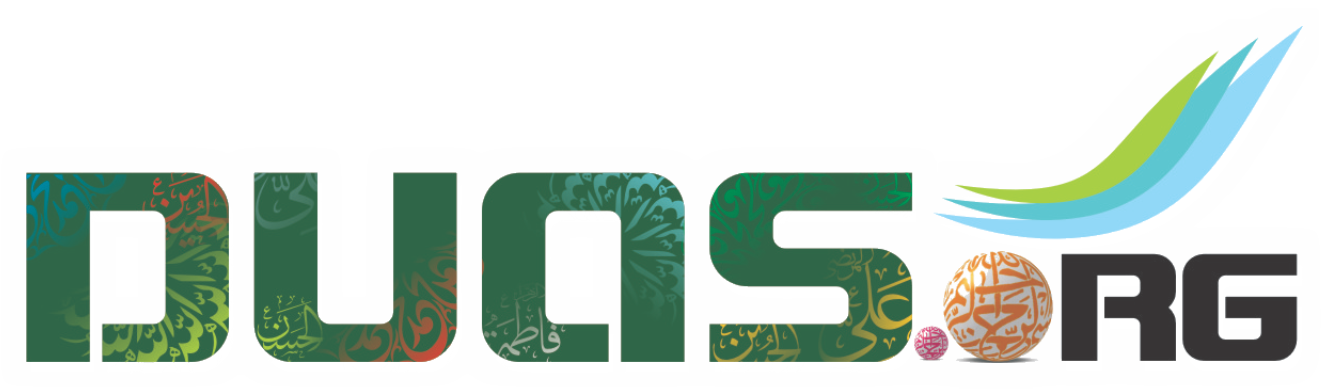 زيارة ناحية
السَّلَامُ عَلَى فَاطِمَةَ الزَّهْرَاءِ ابْنَتِهِ، السَّلَامُ عَلَى أَبِي مُحَمَّدٍ الْحَسَنِ وَصِيِّ أَبِيهِ وَ خَلِيفَتِهِ،
سلام ہو رسولؐ کی بیٹی فاطمہؑ پر، سلام ہو امام حسنؑ پر جو جانشین ہیں اپنے پدربزگوار کے اور ان کے خلیفہ ہیں،
Peace be upon Fatima al-Zahra, his daughterPeace be upon Abu Muhammad al-Hasan, the executor of (the will of) his father, and his successor
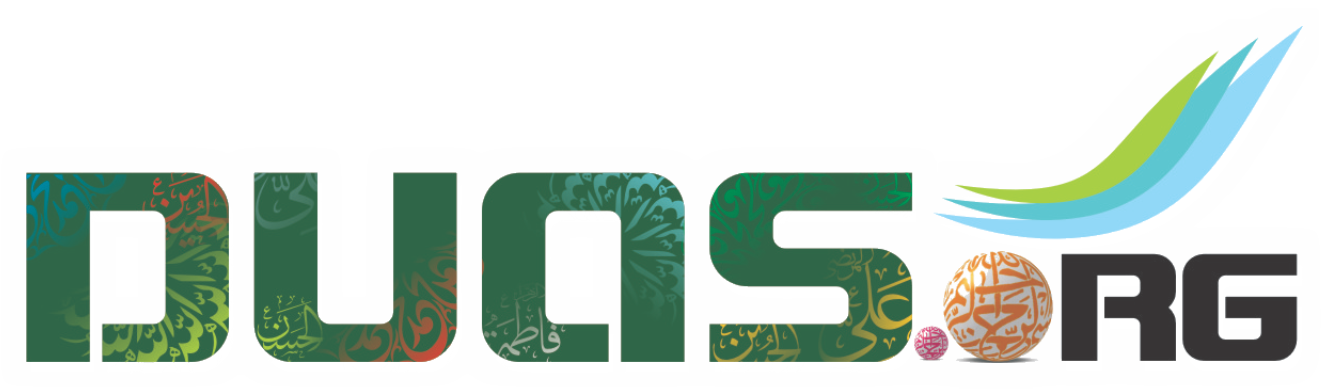 زيارة ناحية
السَّلَامُ عَلَى الْحُسَيْنِ الَّذِي سَمَحَتْ نَفْسُهُ بِمُهْجَتِهِ.
سلام ہو حسینؑ پر جنھوں نے انتہائی زخمی ہونے کے بعد بھی راہِ خدا میں جان نثار کر دی۔
Peace be upon al-Husain, who sacrificed himself up to the last drops of the blood of his heart
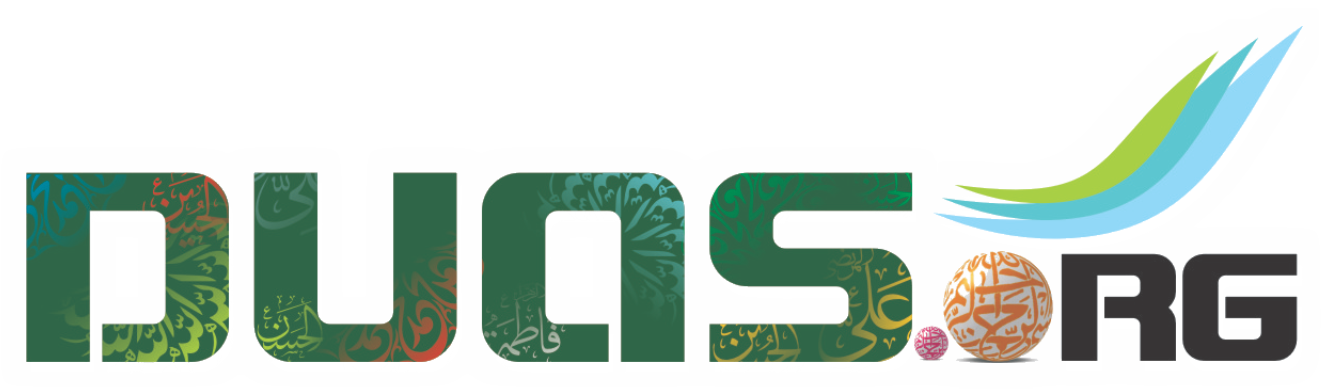 زيارة ناحية
السَّلَامُ عَلَى مَنْ أَطَاعَ اللَّهَ فِي سِرِّهِ وَ عَلَانِيَتِهِ، السَّلَامُ عَلَى مَنْ جَعَلَ الشِّفَاءَ فِي تُرْبَتِهِ،
سلام ہو اس پر جس نے اللہ کی اطاعت کی  خلوت و جلوت میں،سلام ہو اس پر جس کی قبر کی مٹی خاک شفا ہے،
Peace be upon him, who obeyed Allah secretly and openlyPeace be upon whom Allah placed a cure in the soil of his place (of martyrdom)
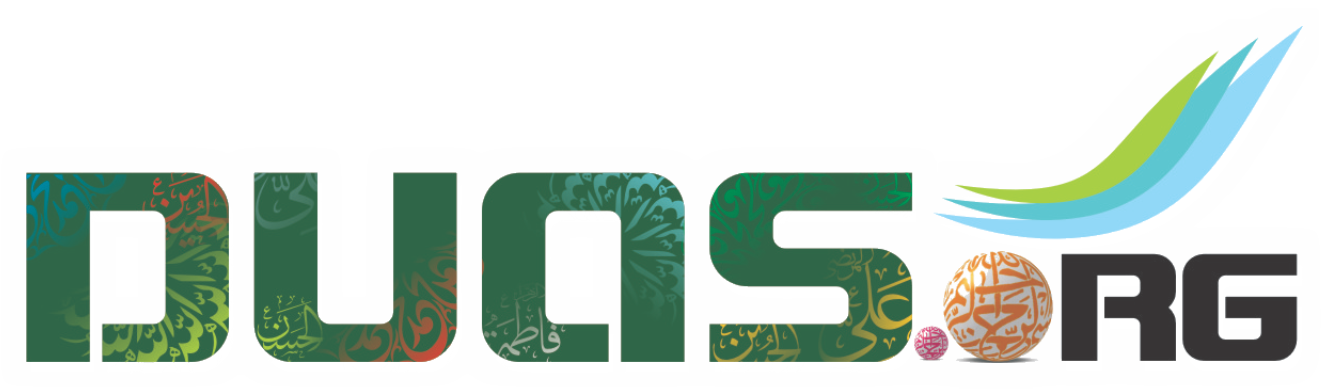 زيارة ناحية
السَّلَامُ عَلَى مَنِ الْإِجَابَةُ تَحْتَ قُبَّتِهِ، السَّلَامُ عَلَى مَنِ الْأَئِمَّةُ مِنْ ذُرِّيَّتِهِ،
سلام ہو اس پر جس کے مزار مقدس کے گنبد کے نیچے دعائیں قبول ہوتی ہیں، سلام ہو اس پر کے سلسلہ امامت اس کی ذریت سے ہے،
Peace be upon the one under whose dome answer (to supplications) is guaranteedPeace be upon the one in whose descendants are the Imams (after him)
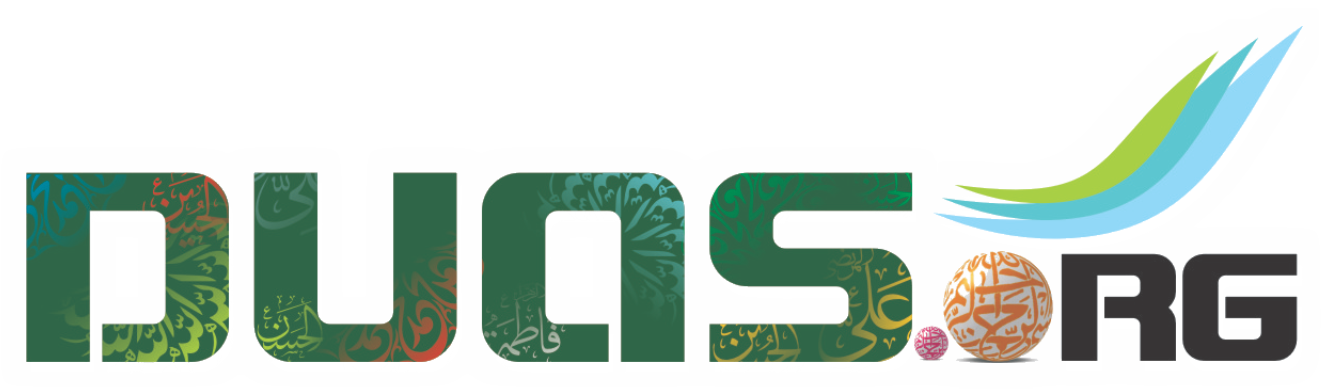 زيارة ناحية
السَّلَامُ عَلَى ابْنِ خَاتَمِ الْأَنْبِيَاءِ، السَّلَامُ عَلَى ابْنِ سَيِّدِ الْأَوْصِيَاءِ،
سلام ہو پسرِ ختمی مرتبتؐ پر،سلام ہو سیّد الاوصیاء کے فرزند پر،
Peace be upon the son of the seal of the prophetsPeace be upon the son of the chief of the executors
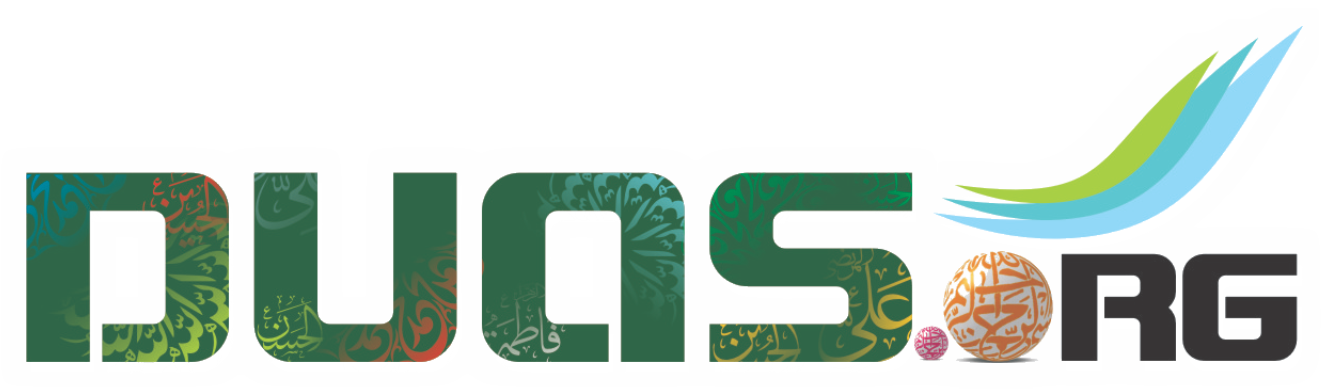 زيارة ناحية
السَّلَامُ عَلَى ابْنِ فَاطِمَةَ الزَّهْرَاءِ، السَّلَامُ عَلَى ابْنِ خَدِيجَةَ الْكُبْرَى،
سلام ہو فاطمہؑ زہرا کے بیٹے پر،سلام ہو خدیجۃؑ الکبریٰ کے فرزند ارجمند پر،
Peace be upon the son of Fatima, the radiantPeace be upon the son of Khadija, the great
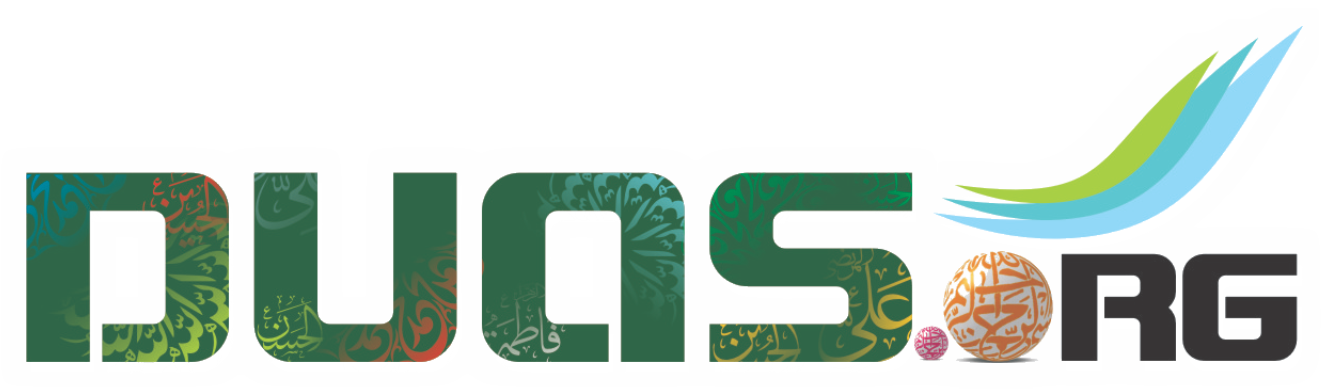 زيارة ناحية
السَّلَامُ عَلَى ابْنِ سِدْرَةِ الْمُنْتَهَى، السَّلَامُ عَلَى ابْنِ جَنَّةِ الْمَأْوَى،
سلام ہو فرزند سدرۃ المنتہیٰ کے وارث و مختار پر، سلام ہوج فرزند نت الماویٰ کے مالک پر،
Peace be upon the son of the lote-tree in the outermost boundary (of Heaven)Peace be upon the son of the Garden of refuge
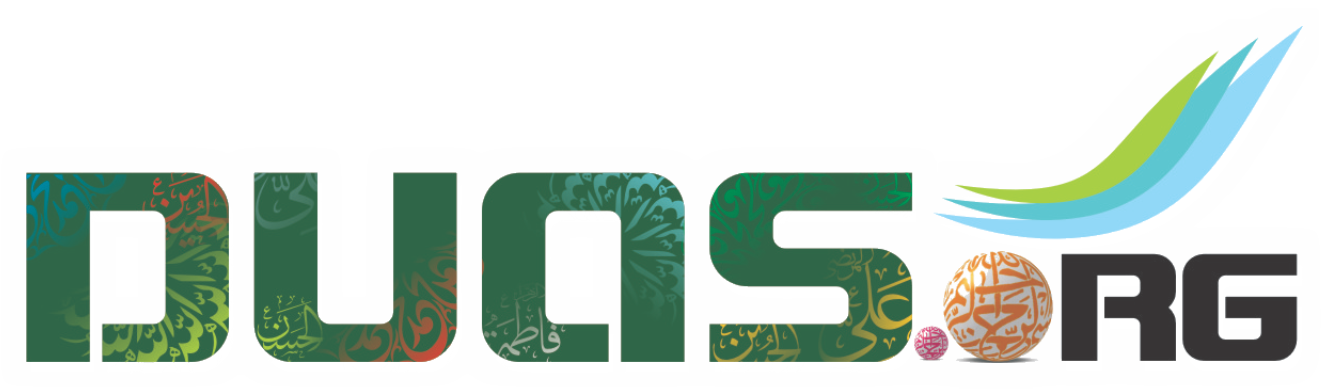 زيارة ناحية
السَّلَامُ عَلَى ابْنِ زَمْزَمَ وَ الصَّفَا.
سلام ہو فرزند صاحب زمزم و صفا پر۔
Peace be upon the son of Zamzam and al-Safaa
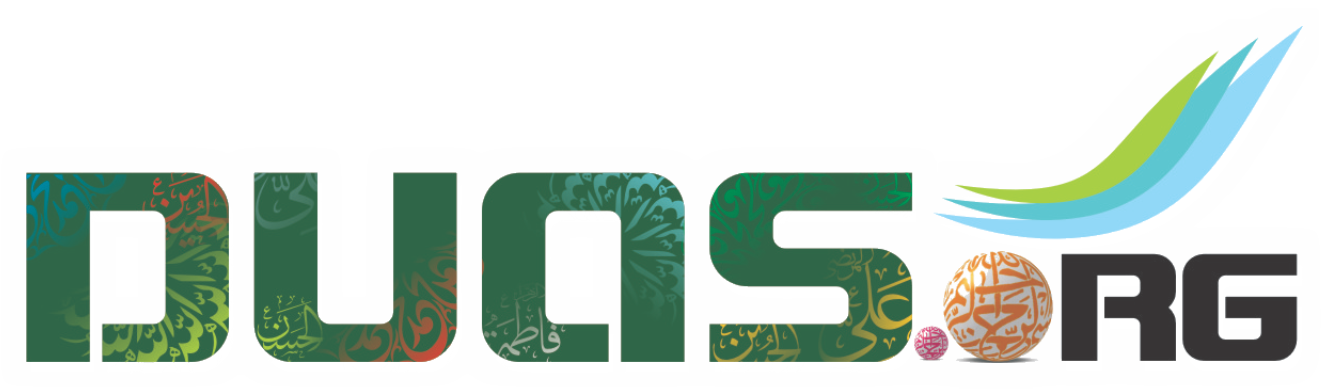 زيارة ناحية
السَّلَامُ عَلَى الْمُرَمَّلِ بِالدِّمَاءِ، السَّلَامُ عَلَى مَهْتُوكِ الْخِبَاءِ،
سلام ہو اس پر جوخاک و خون میں غلطاں ہوا،سلام ہو اس پر جس کے خیموں کو چاک کرڈالا گیا،
Peace be upon him, who was saturated in (his) bloodPeace be upon him, whose tents were violated
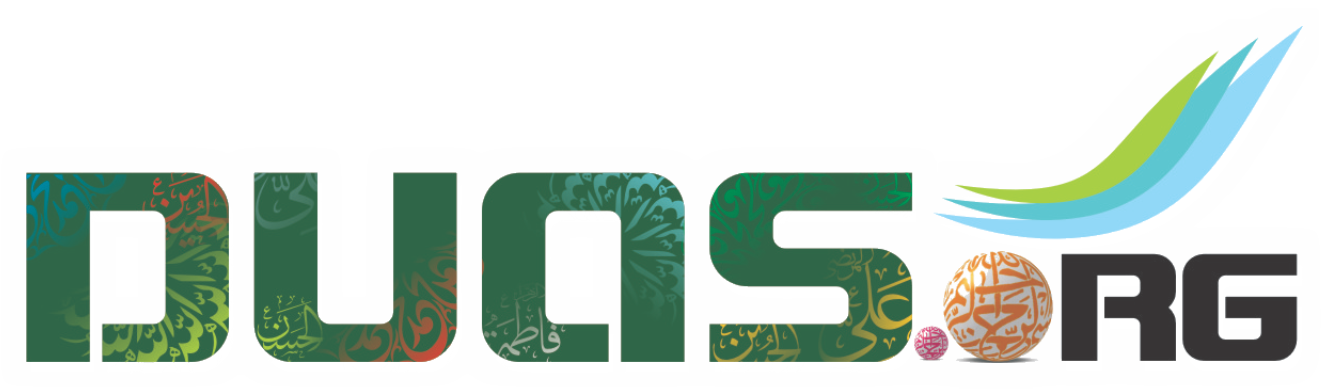 زيارة ناحية
السَّلَامُ عَلَى خَامِسِ أَصْحَابِ الْكِسَاءِ، السَّلَامُ عَلَى غَرِيبِ الْغُرَبَاءِ،
سلام ہو کساء والوں کی پانچویں شخصیت پر،سلام ہو سب سے بڑے پردیسی پر،
Peace be upon the fifth of the People of the CloakPeace be upon the loneliest of the lonely
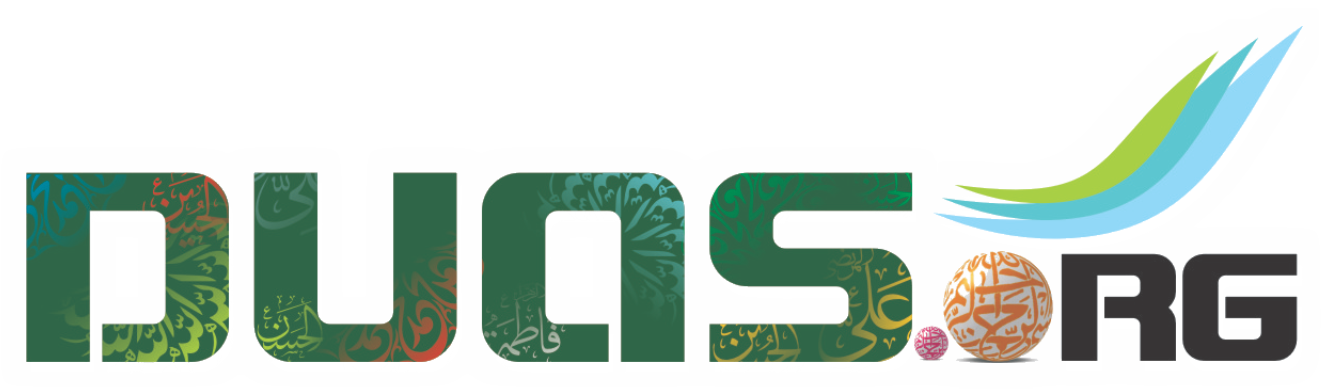 زيارة ناحية
السَّلَامُ‏ عَلَى شَهِيدِ الشُّهَدَاءِ، السَّلَامُ عَلَى قَتِيلِ الْأَدْعِيَاءِ،
سلام ہو سرورِ شہیداں پر،سلام ہو اس پر جو بے نسل لوگوں کے ہاتھوں شہید ہوا،
Peace be upon the (greatest) martyr of all martyrsPeace be upon him, who was slain by the individuals of illegitimate birth
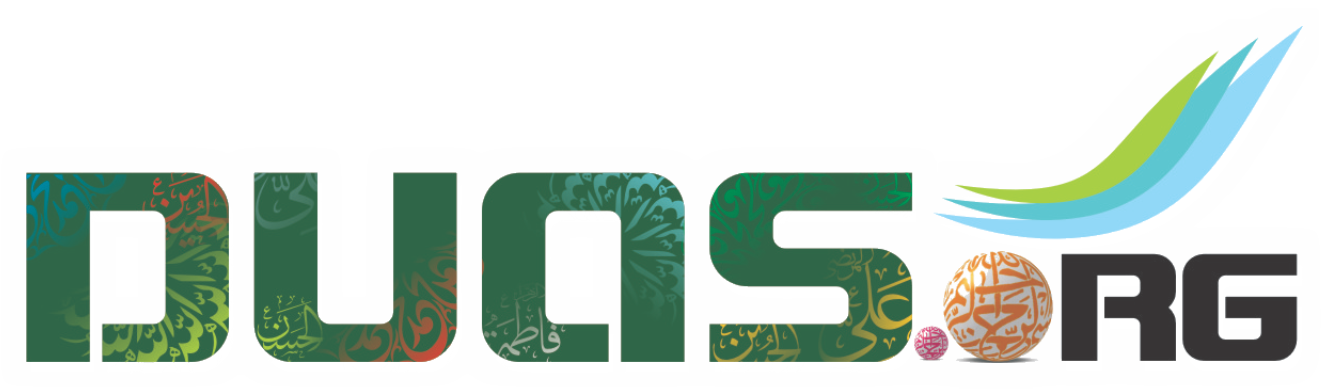 زيارة ناحية
السَّلَامُ عَلَى سَاكِنِ كَرْبَلَاءَ،السَّلَامُ عَلَى مَنْ بَكَتْهُ مَلَائِكَةُ السَّمَاءِ،
سلام ہو کربلا میں آکر بسنے والے پر،سلام ہو اس پر کہ جس پر آسمان کے فرشتے رو   دیئے،
Peace be upon the one who is at rest in KarbalaPeace be upon the one for whom the heavenly Angels wept
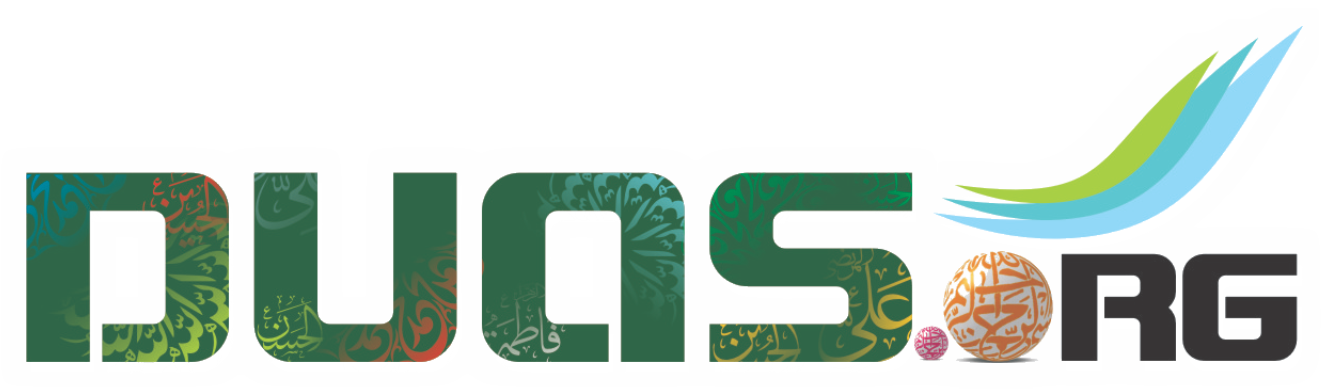 زيارة ناحية
السَّلَامُ عَلَى مَنْ ذُرِّيَّتُهُ الْأَزْكِيَاءُ، السَّلَامُ عَلَى يَعْسُوبِ الدِّينِ،
سلام ہو اس پر جس کی ذریت پاک و پاکیزہ ہے،سلام ہو دین کے سید و سردار پر،
Peace be upon the one whose descendants are the purePeace be upon the chief of the religion
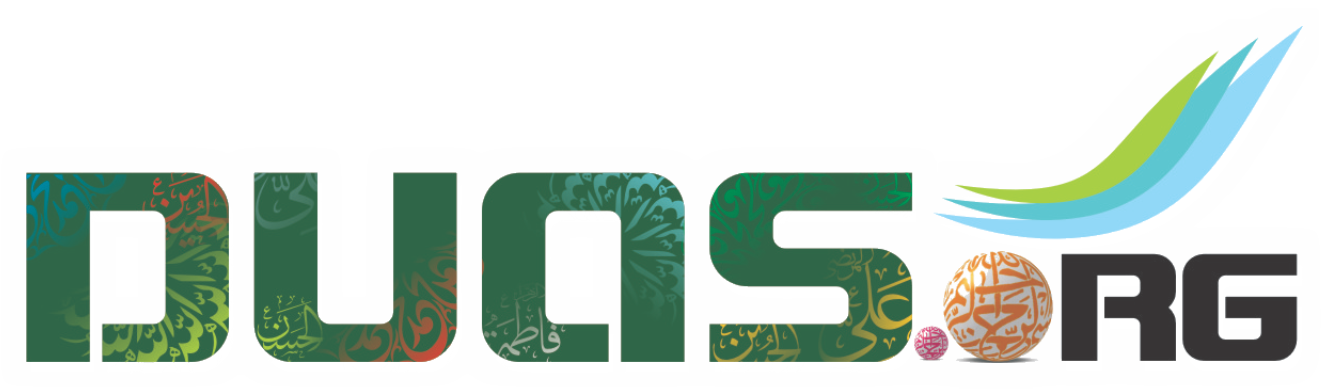 زيارة ناحية
السَّلَامُ عَلَى مَنَازِلِ الْبَرَاهِينِ، السَّلَامُ عَلَى الْأَئِمَّةِ السَّادَاتِ،
سلام ہو ان پر جو دلائل و براہین کی آماجگاہ ہیں، سلام ہو ان پر جو سرداروں کے سردار امام ہیں،
Peace be upon the places of the (divine) proofsPeace be upon the Imams, the masters (of mankind)
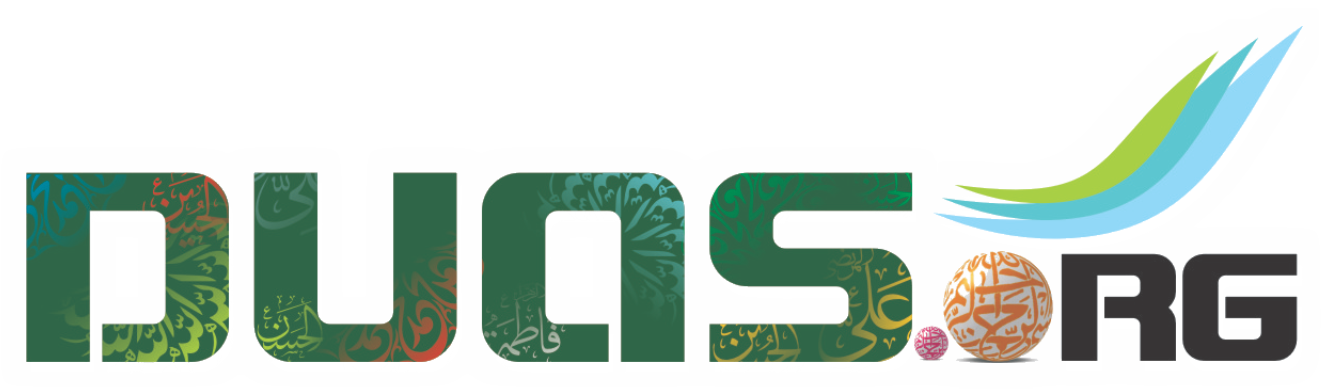 زيارة ناحية
السَّلَامُ عَلَى الْجُيُوبِ الْمُضَرَّجَاتِ،‏ 
السَّلَامُ عَلَى الشِّفَاهِ الذَّابِلَاتِ‏،
سلام ہو چاک گریبانوں پر، سلام ہو مرجھائے ہوئے ہونٹوں پر،
Peace be upon the bloodstained chestsPeace be upon the parched lips
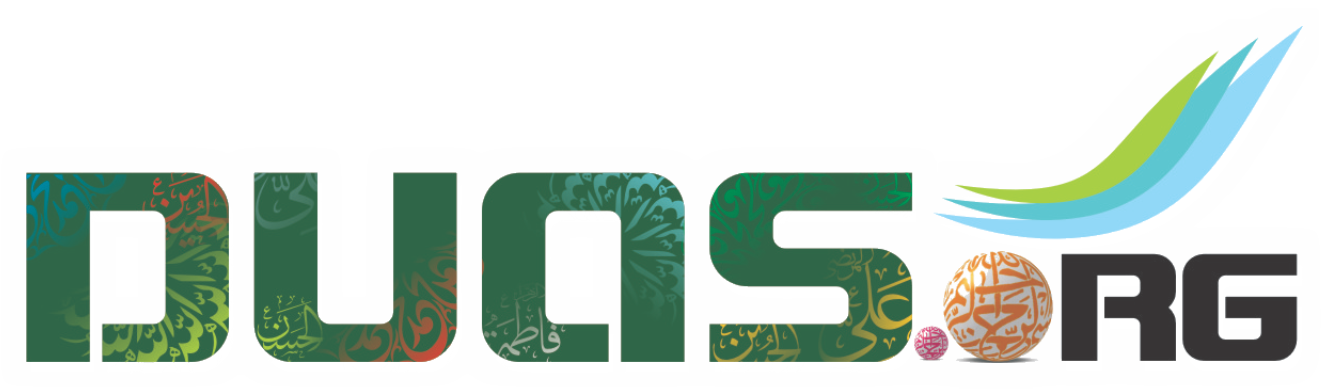 زيارة ناحية
السَّلَامُ‏ عَلَى‏ النُّفُوسِ‏ الْمُصْطَلَمَاتِ، السَّلَامُ عَلَى الْأَرْوَاحِ الْمُخْتَلَسَاتِ،
سلام ہو کرب و اندوہ میں گھرے ہوئے چور چور نفوس پر، سلام ہو ان روحوں پر جن کے قتل کے بعد فورا ہی لوٹ لیاگیا،
Peace be upon the plucked soulsPeace be upon the snatched spirits
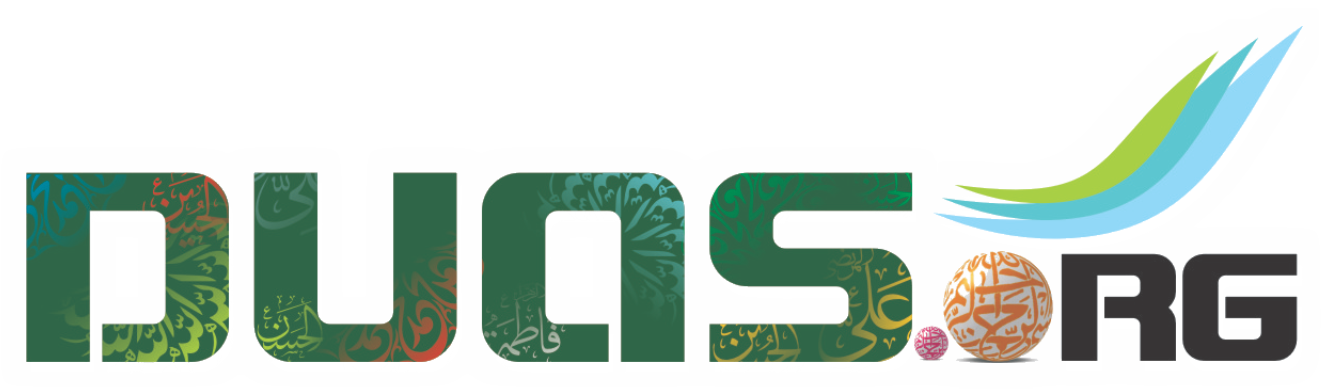 زيارة ناحية
السَّلَامُ عَلَى الْأَجْسَادِ الْعَارِيَاتِ، السَّلَامُ عَلَى الْجُسُومِ الشَّاحِبَاتِ‏،
سلام ہو بے گور و کفن لعشوں پر، سلام ہو لاغر و متغیر جسموں پر،
Peace be upon the stripped corpsesPeace be upon the pallid bodies
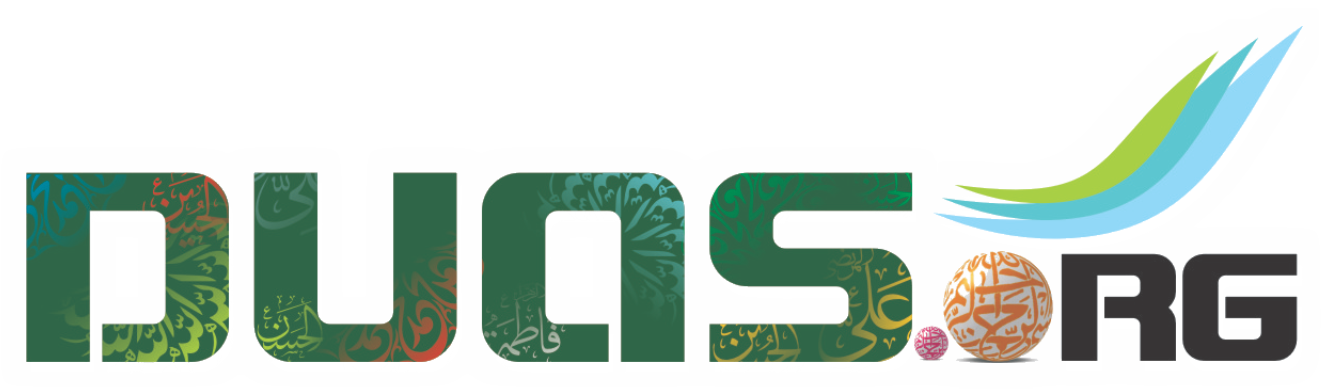 زيارة ناحية
السَّلَامُ عَلَى الدِّمَاءِ السَّائِلَاتِ، السَّلَامُ عَلَى الْأَعْضَاءِ الْمُقَطَّعَاتِ،
سلام ہو خون کی ان دھاروں پر جو کربلا کے دامن میں جذب ہو گئیں، سلام ہو بکھرے ہوئے کٹےاعضاء پر،
Peace be upon the gushing bloodsPeace be upon the dismembered limbs
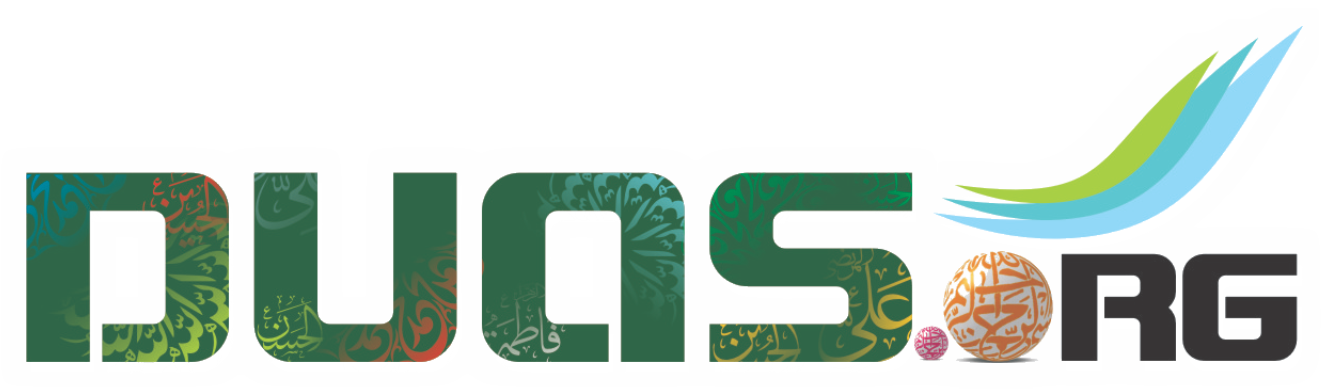 زيارة ناحية
السَّلَامُ عَلَى الرُّءُوسِ الْمُشَالاتِ، السَّلَامُ عَلَى النِّسْوَةِ الْبَارِزَاتِ،
سلام ہو ان سروں پر جنہیں نیزوں پر بلند کیا گیا، سلام ہو ان مستورات عصمت پر جنہیں بے ردا پھرایا گیا،
Peace be upon the heads raised upon lancesPeace be upon the women (forcibly) unvield
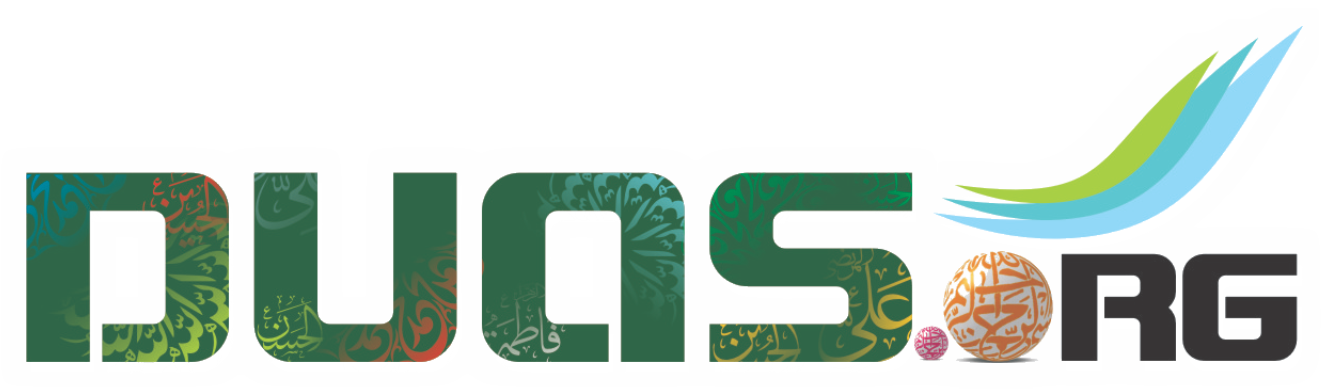 زيارة ناحية
السَّلَامُ عَلَى حُجَّةِ رَبِّ الْعَالَمِينَ، السَّلَامُ عَلَيْكَ وَ عَلَى آبَائِكَ الطَّاهِرِينَ،
سلام ہو دونوں جہانوں کے پالنہار کی حجت پر،سلام ہو آپ پر اور آپ کے پاک و پاکیزہ آباؤ اجداد پر،
Peace be upon the Proof of the Lord of the worldsPeace be upon you and upon your pure ancestors
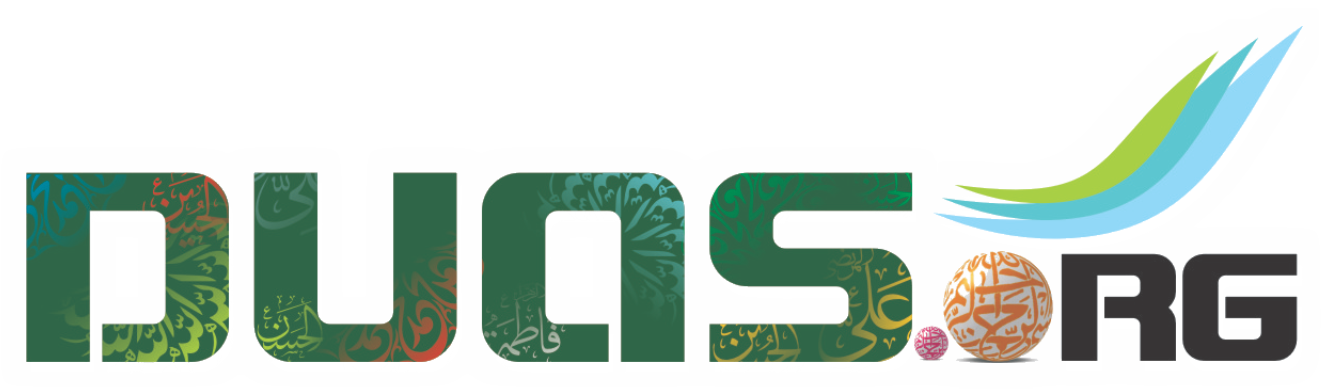 زيارة ناحية
السَّلَامُ عَلَيْكَ وَ عَلَى أَبْنَائِكَ الْمُسْتَشْهَدِينَ، السَّلَامُ عَلَيْكَ وَ عَلَى ذُرِّيَّتِكَ النَّاصِرِينَ،
سلام ہو آپ پر اور آپ کے شہید فرزندوں پر، سلام ہو آپ اور آپ کی نصرت کرنے والی ذریت پر،
Peace be upon you and upon your martyred sonsPeace be upon you and upon your children who aided (you)
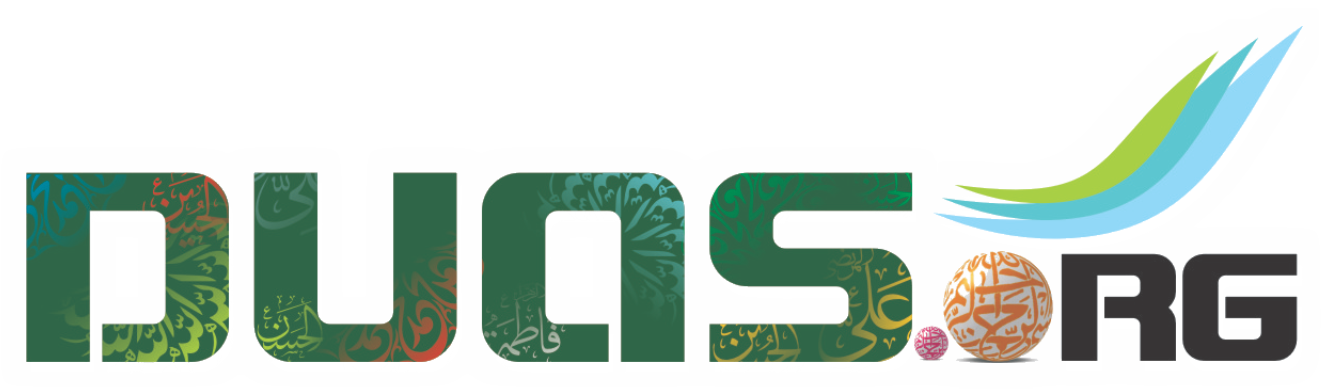 زيارة ناحية
السَّلَامُ عَلَيْكَ وَ عَلَى الْمَلَائِكَةِ الْمُضَاجِعِينَ، السَّلَامُ عَلَى الْقَتِيلِ الْمَظْلُومِ،
سلام ہو آپ پر اور آپ کی قبر کے مجاور فرشتوں پر، سلام ہو انتہائے مظلومیت کے ساتھ قتل ہونے والے پر،
Peace be upon you and upon the accompanying AngelsPeace be upon the slain and the oppressed one
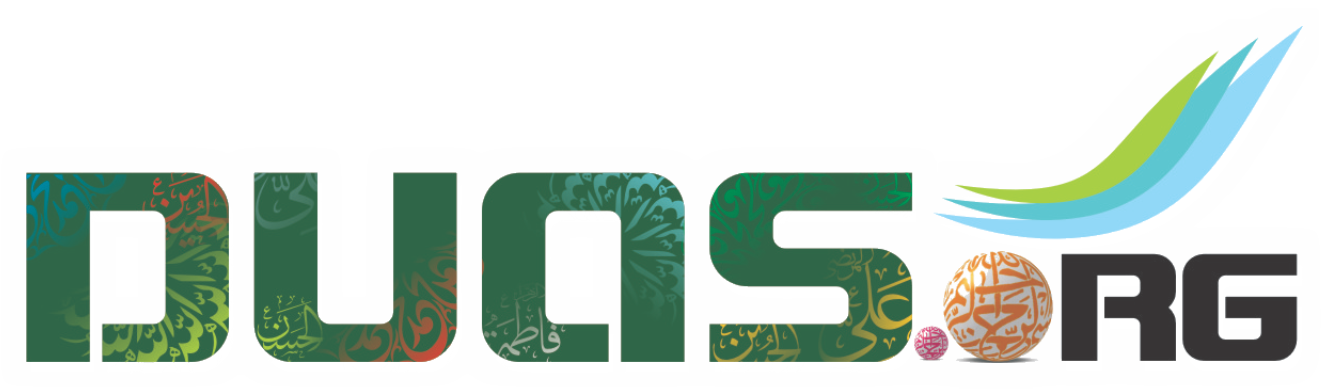 زيارة ناحية
السَّلَامُ عَلَى أَخِيهِ الْمَسْمُومِ، السَّلَامُ عَلَى عَلِيٍّ الْكَبِيرِ،
سلام ہو آپ کے زہر سے شہید ہونے والے بھائی پر، سلام ہو علی اکبر(علیہ السلام) پر،
Peace be upon his poisoned brother (Imam al-Hasan)Peace be upon Ali, the elder (Ali al-Akbar)
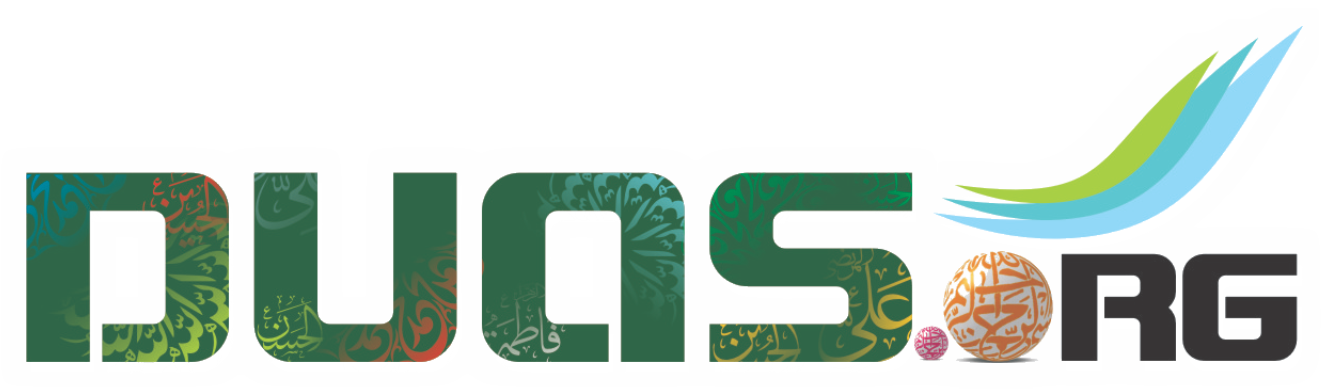 زيارة ناحية
السَّلَامُ عَلَى الرَّضِيعِ الصَّغِيرِ.
سلام ہو کمسن شیرخوار پر۔
Peace be upon the suckling infant (Ali al-Asghar)
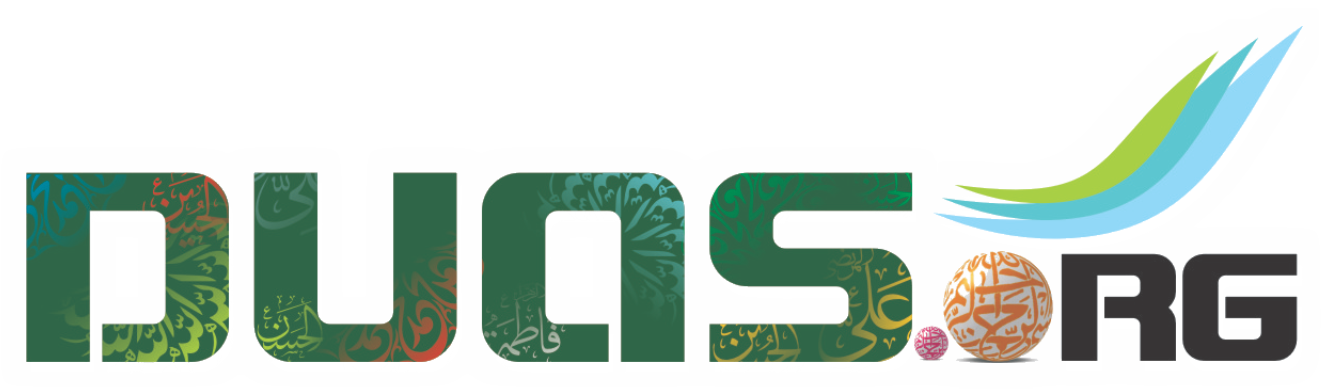 زيارة ناحية
السَّلَامُ عَلَى الْأَبْدَانِ السَّلِيبَةِ، السَّلَامُ عَلَى الْعِتْرَةِ الْقَرِيبَةِ،
سلام ہو ان نازنین جسموں پر جن پر قتل کے بعد لٹکایا گیا، سلام ہو (نبیؐ کی) قریب ترین اولاد پر،
Peace be upon the plundered bodiesPeace be upon the family and children (of Prophet) who were nearby
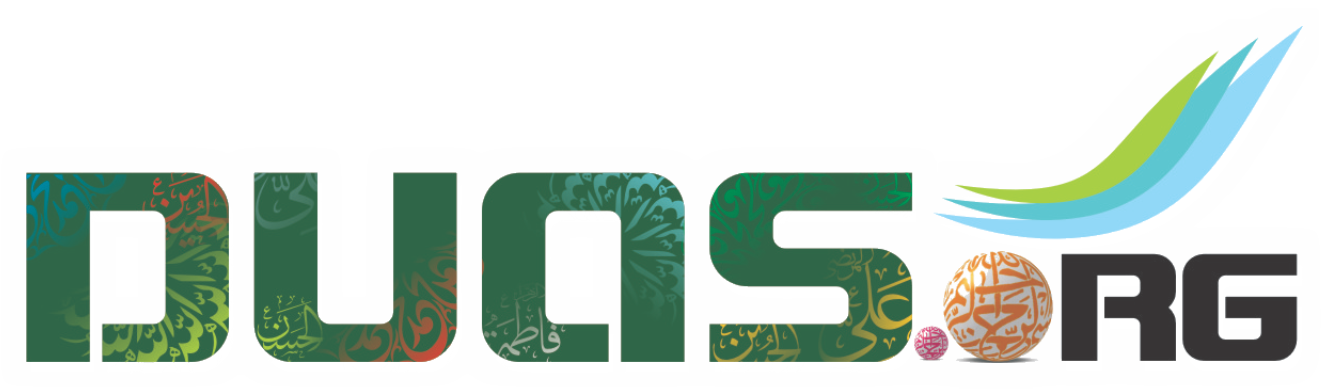 زيارة ناحية
السَّلَامُ عَلَى الْمُجَدَّلِينَ‏ فِي الْفَلَوَاتِ، السَّلَامُ عَلَى النَّازِحِينَ‏ عَنِ الْأَوْطَانِ،
سلام ہو ان لاشوں پر جو صحراؤں میں بکھری رہیں، سلام ہو ان پر جن سے ان کا وطن چھڑایا گیا،
Peace be upon the mangled corpses (left) in the desertPeace be upon those who were left far from their homeland
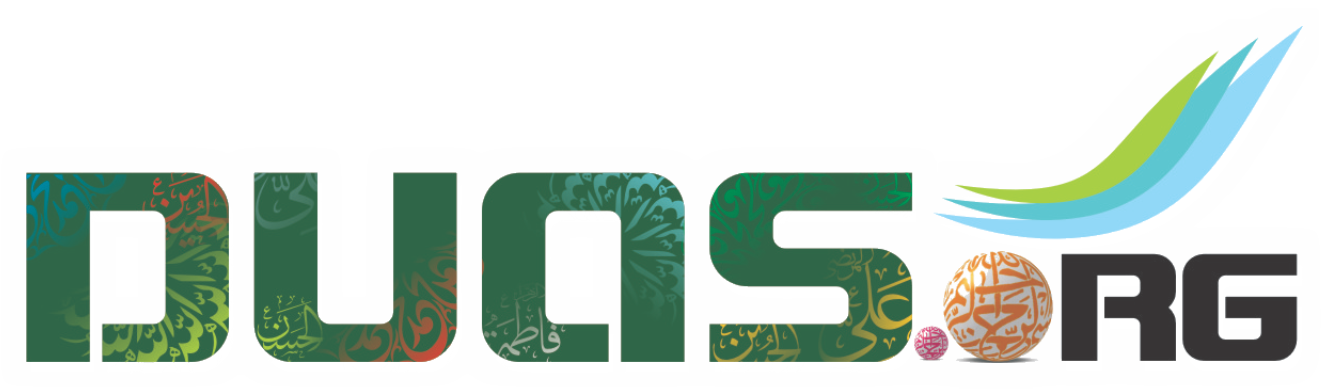 زيارة ناحية
السَّلَامُ عَلَى الْمَدْفُونِينَ بِلَا أَكْفَانٍ، السَّلَامُ عَلَى الرُّءُوسِ الْمُفَرَّقَةِ عَنِ الْأَبْدَانِ.
سلام ہو ان پر جنہیں بغیر کفن کے دفنانا پڑا، سلام ہو ان سروں پر جنہیں جسموں سے جدا کردیا گیا۔
Peace be upon those who were buried without shroudsPeace be upon the heads severed from the bodies
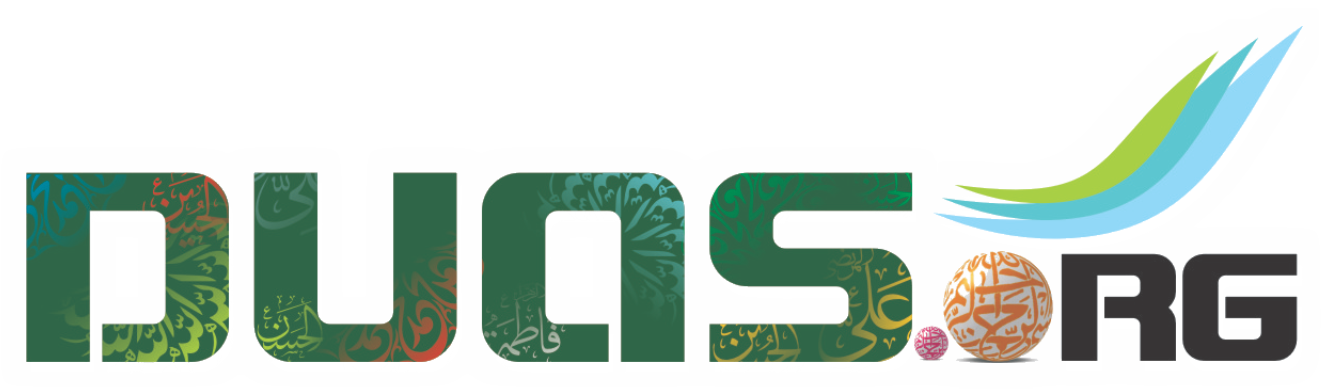 زيارة ناحية
السَّلَامُ عَلَى الْمُحْتَسِبِ الصَّابِرِ، السَّلَامُ عَلَى الْمَظْلُومِ بِلَا نَاصِرٍ،
سلام ہو اللہ کی راہ میں  تکلیف اٹھانے والےصابر پر ، سلام ہو اس مظلوم پر جو بے یار و مددگار تھا،
Peace be upon the bereaved and the patient onePeace be upon the oppressed one who was without a helper
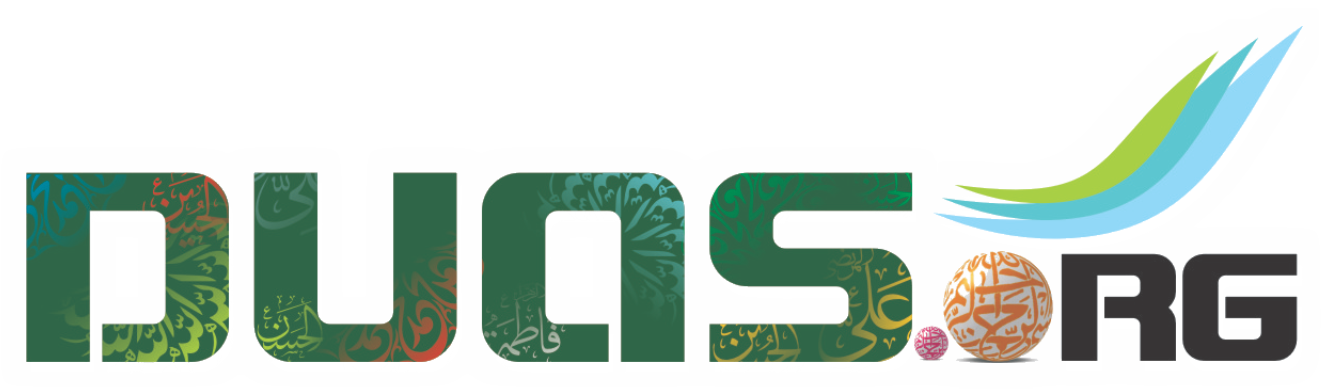 زيارة ناحية
السَّلَامُ عَلَى سَاكِنِ التُّرْبَةِ الزَّاكِيَةِ، السَّلَامُ عَلَى صَاحِبِ الْقُبَّةِ السَّامِيَةِ،
سلام ہو پاک و پاکیزہ خاک میں بسنے والے، سلام ہو بلند و بالا قبہ والے پر،
Peace be upon the inhabitant of the purified soilPeace be upon the possessor of the lofty dome
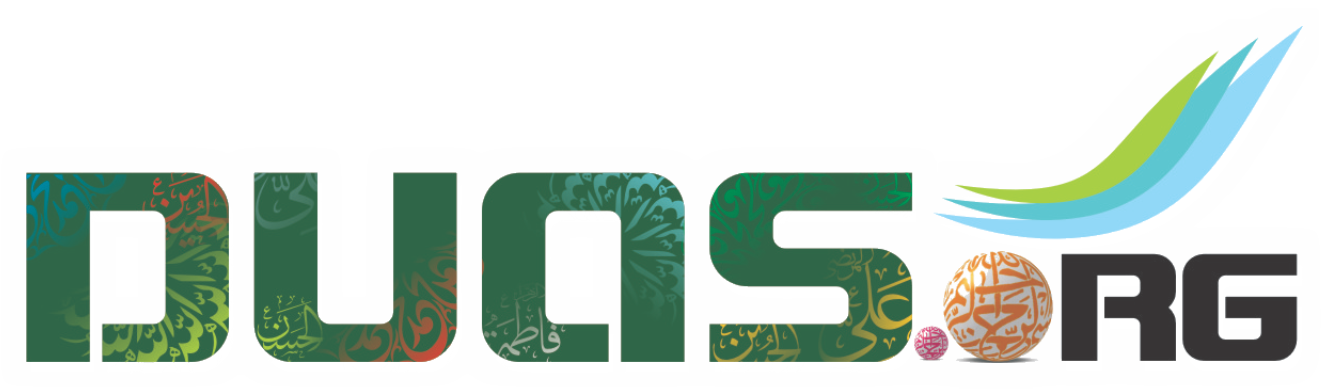 زيارة ناحية
السَّلَامُ عَلَى مَنْ طَهَّرَهُ الْجَلِيلُ، السَّلَامُ عَلَى مَنِ افْتَخَرَ بِهِ جَبْرَئِيلُ،
سلام ہو اس پر جسے خدائے بزرگ و برتر نے پاک کیا،سلام ہو اس پر جس کی خدمت گذاری پر جبرائیل کو ناز تھا،
Peace be upon him, whom the Almighty purifiedPeace be upon him, of whom Jabra’il was proud
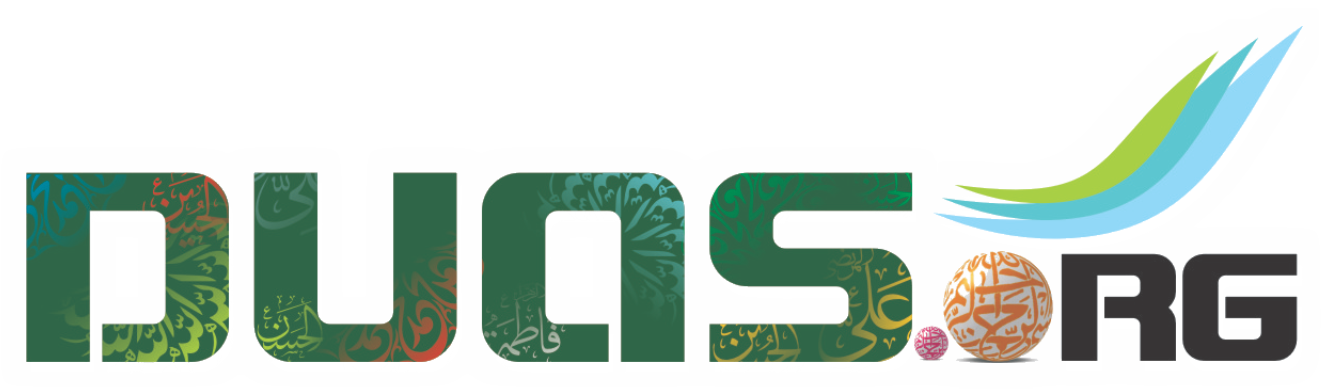 زيارة ناحية
السَّلَامُ عَلَى مَنْ نَاغَاهُ‏ فِي الْمَهْدِ مِيكَائِيلُ.
سلام ہو اس پر جسے میکائیل نے گہوارے میں لوری دی۔
Peace be upon the one to whom Mika’il spoke tenderly in the cradle
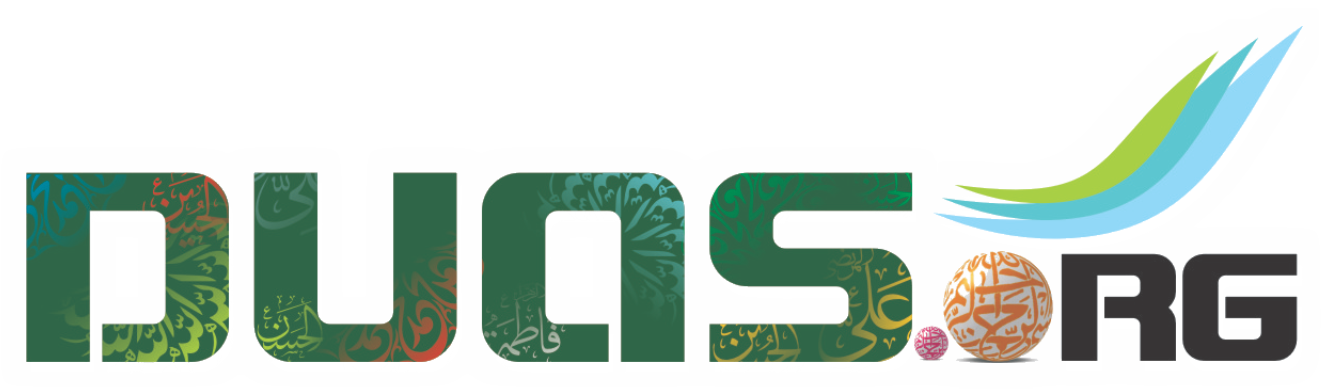 زيارة ناحية
السَّلَامُ عَلَى مَنْ نُكِثَتْ ذِمَّتُهُ، السَّلَامُ عَلَى مَنْ هُتِكَتْ حُرْمَتُهُ،
سلام ہو اس پر جس کے بارے میں عہدوپیمان توڑا گیا، سلام ہو اس پر جس کی حرمت پامال ہوئی،
Peace be upon the one whose pact was brokenPeace be upon the one whose rights and dignity were violated
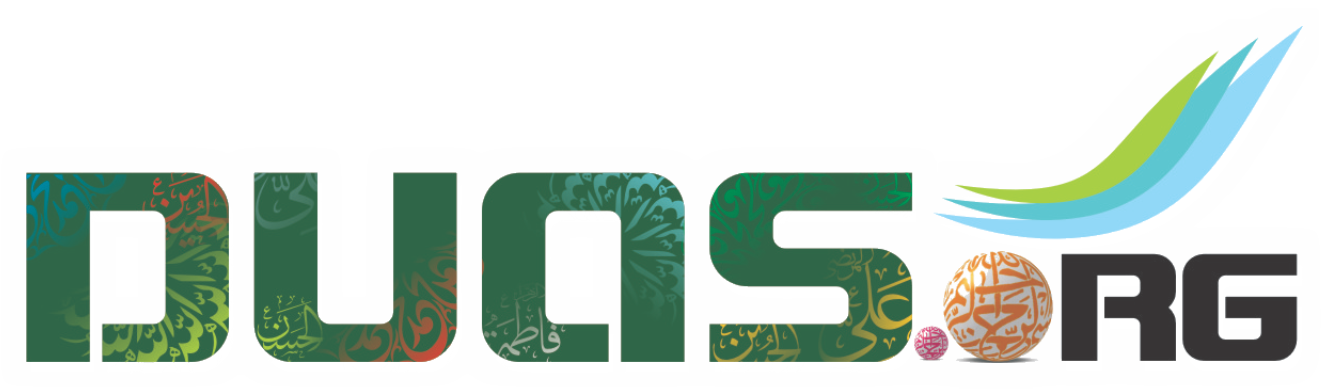 زيارة ناحية
السَّلَامُ عَلَى مَنْ أُرِيقَ بِالظُّلْمِ دَمُهُ، السَّلَامُ عَلَى الْمُغَسَّلِ‏ بِدَمِ الْجِرَاحِ،
سلام ہو اس پر جس کا خون ظلم کے ساتھ بہایا گیا، سلام ہو زخموں سے نہانے والے پر،
Peace be upon the one whose blood was shed unjustlyPeace be upon the one who was bathed in the blood of his wounds
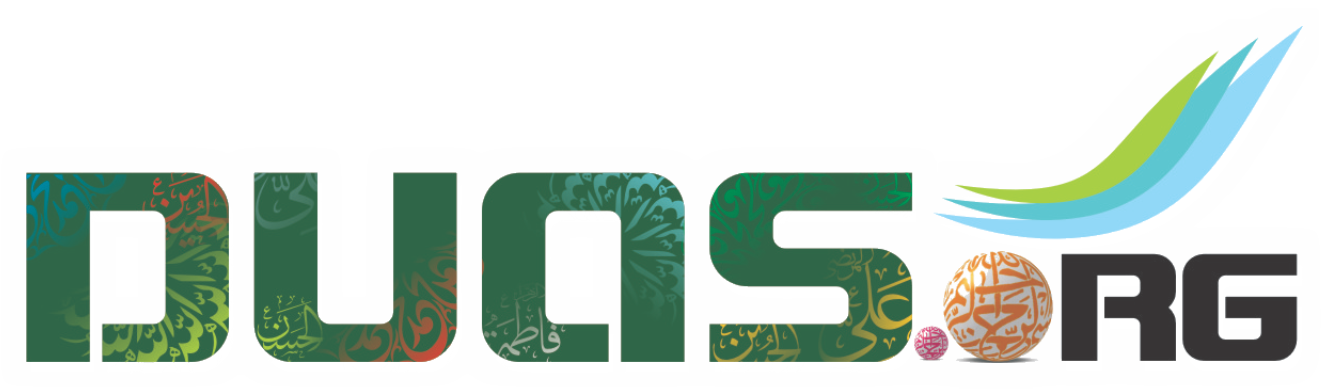 زيارة ناحية
السَّلَامُ عَلَى الْمُجَرَّعِ بِكَأْسَاتِ الرِّمَاحِ، السَّلَامُ عَلَى الْمُضَامِ‏ الْمُسْتَبَاحِ،
سلام ہو اس پر جسے ہر جانب سے نیزے لگاۓگئے، سلام ہو اس پر جس پر ہر طرح کا ظلم روا رکھا گیا،
Peace be upon the one who tasted the spears raining down over his bodyPeace be upon the one against whom people came together and made lawful the shedding of his blood
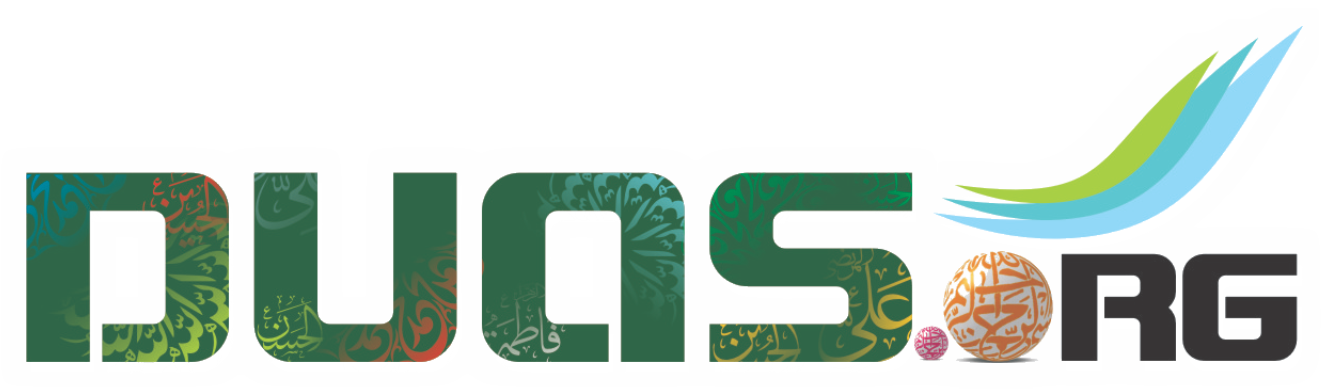 زيارة ناحية
السَّلَامُ عَلَى الْمَنْحُورِ فِي الْوَرَى، السَّلَامُ عَلَى مَنْ دَفْنَهُ أَهْلُ الْقُرَى،
سلام ہو اس پر جس کو لوگوں نے گھیر کر قتل کیا،سلام ہو اس پر جس کو گاؤں کے لوگوں نے دفن کیا،
Peace be upon the one slaughtered in publicPeace be upon the one who was buried by the strangers from villages
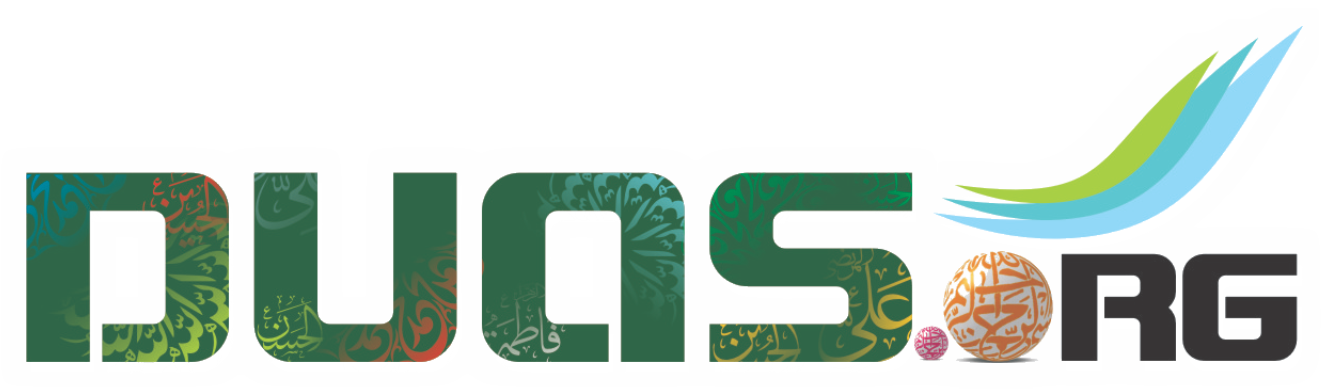 زيارة ناحية
السَّلَامُ عَلَى الْمَقْطُوعِ الْوَتِينِ، السَّلَامُ عَلَى الْمُحَامِي بِلَا مُعِينٍ.
سلام ہو اس پر جس کی شہ رگ کاٹی گئی،سلام ہو اس پر جو یک و تنہا دشمنوں کی  یلغار کو ہٹا رہا تھا۔
Peace be upon the one whose aorta was severedPeace be upon the defender who had no helper
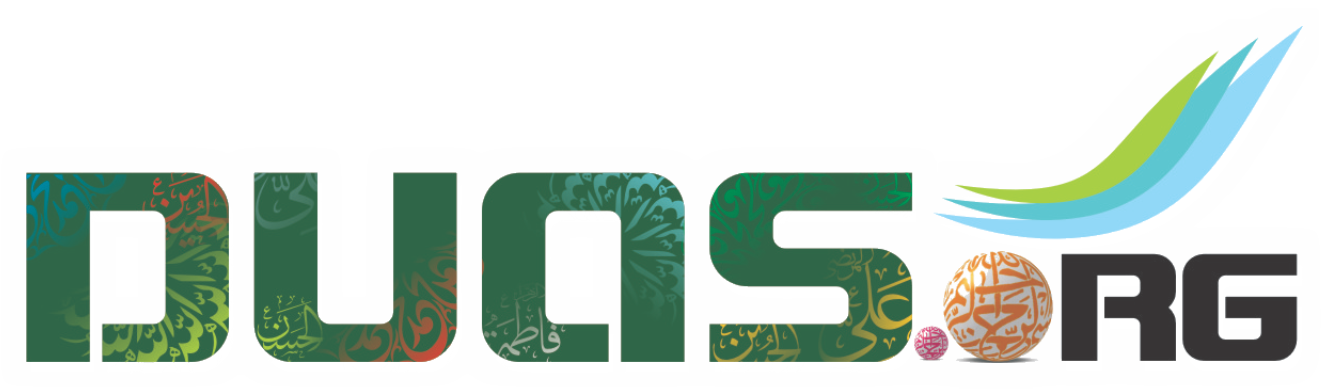 زيارة ناحية
السَّلَامُ عَلَى الشَّيْبِ الْخَضِيبِ، السَّلَامُ عَلَى الْخَدِّ التَّرِيبِ،
سلام ہو اس ریش اقدس پر جو خون سے رنگین ہوئی، سلام ہو آپ کے خاک آلودہ رخساروں پر،
Peace be upon the gray hair that was dyed (with blood)Peace be upon the cheek that struck the dust
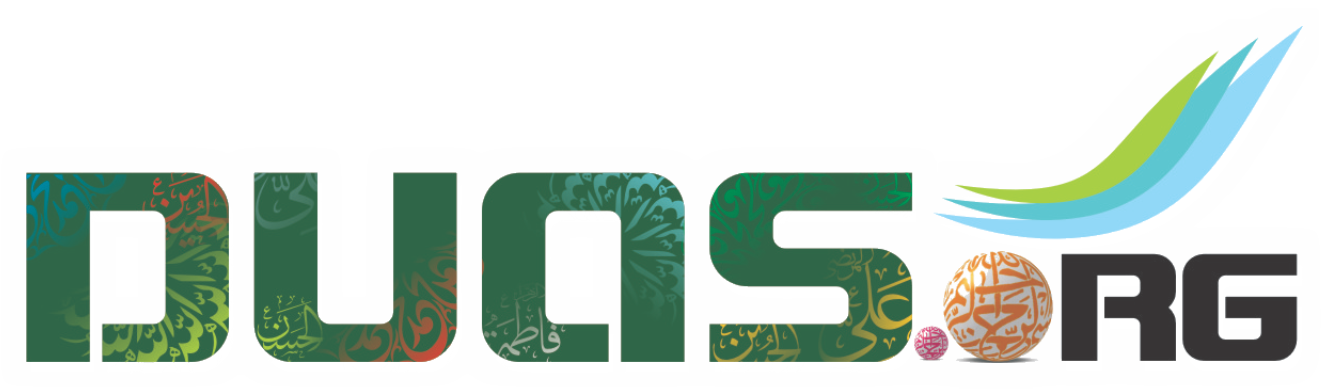 زيارة ناحية
السَّلَامُ عَلَى الْبَدَنِ السَّلِيبِ، السَّلَامُ عَلَى الثَّغْرِ الْمَقْرُوعِ بِالْقَضِيبِ،
سلام ہو غبار آلودہ بدن اقدس پر، سلام ہو اس دندان مبارک پر جس کی چھڑی سے بے حرمتی کی گئی،
Peace be upon the butchered bodyPeace be upon the front teeth that were beaten with a rod
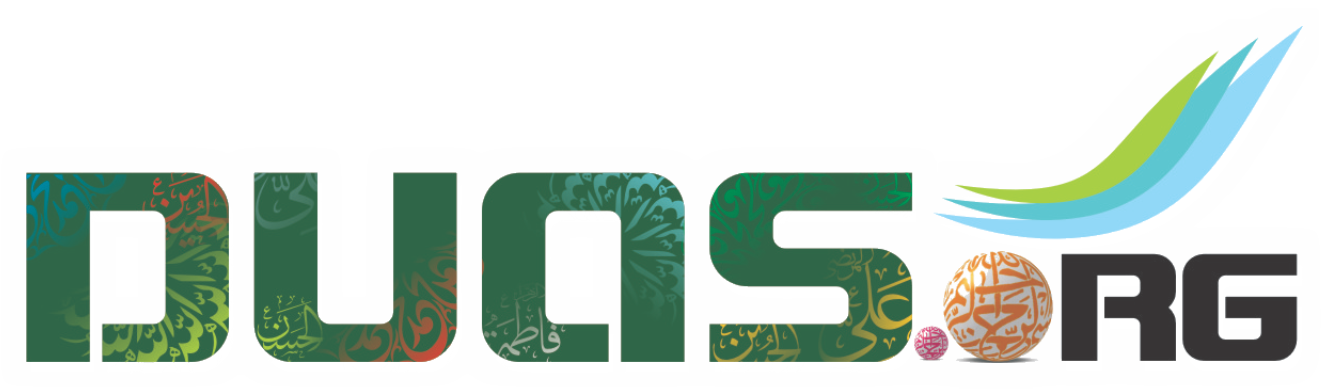 زيارة ناحية
السَّلَامُ عَلَى الرَّأْسِ الْمَرْفُوعِ،السَّلَامُ عَلَى الْأَجْسَامِ الْعَارِيَةِ فِي الْفَلَوَاتِ،
سلام ہو نیزے پر بلند کئے جانے والے سر اقدس پر،سلام ہو ان مقدس جسموں پرجو صحرا میں برہنہ پڑے تھے،
Peace be upon the head raised (upon a lance)Peace be upon the unclothed corpses in the desert,
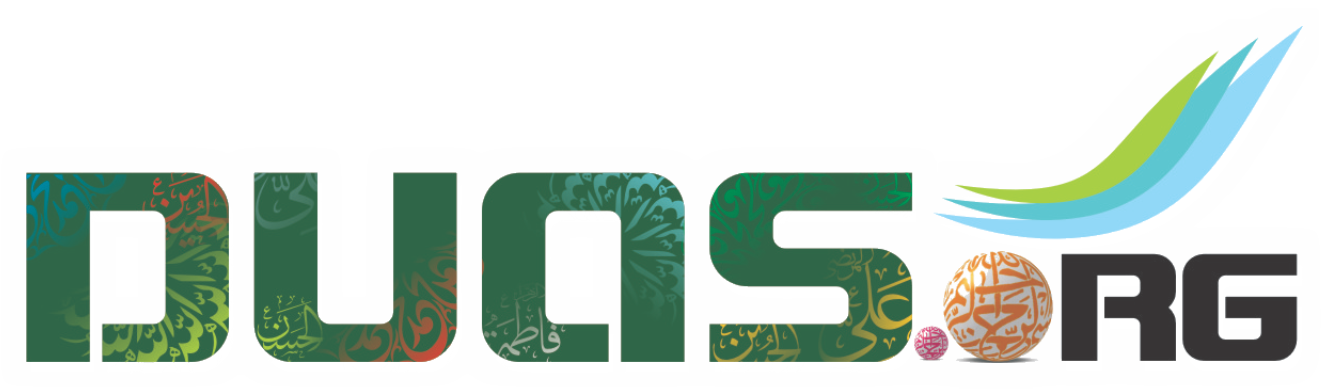 زيارة ناحية
تَنْهَشُهَا الذِّئَابُ الْعَادِيَاتُ، وَ تَخْتَلِفُ إِلَيْهَا السِّبَاعُ الضَّارِيَاتُ.
جن کو ستمگر،بھیڑیوں کی طرح جنگل میں دوڑ دوڑ کر جھنجوڑ رہے تھے،اورکاٹ کھانے والےدرندوں کی طرح ان کے اوپر ظلم وستم کر رہے تھے۔
bitten by wild wolves and around whom the beasts of prey prowled
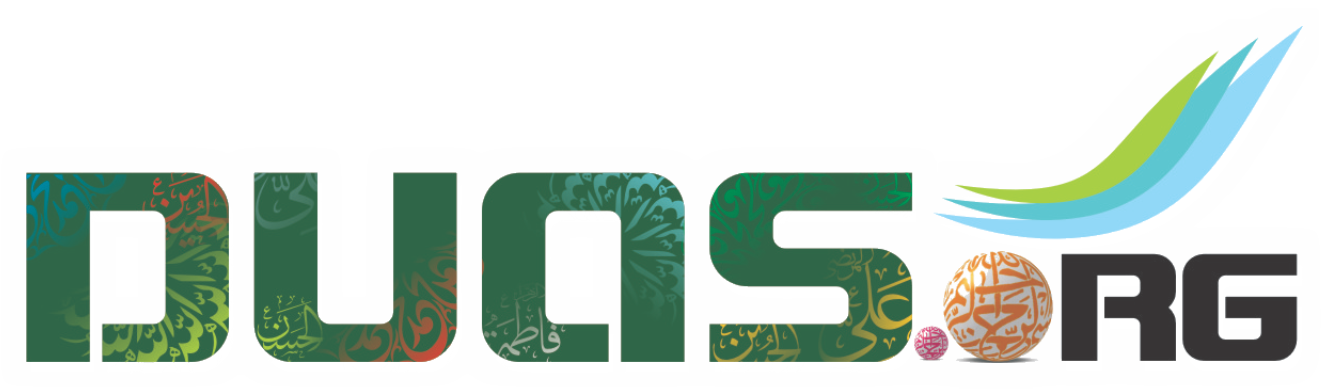 زيارة ناحية
السَّلَامُ عَلَيْكَ يَا مَوْلَايَ، وَ عَلَى الْمَلَائِكَةِ الْمُرَفْرَفِينَ حَوْلَ قُبَّتِكَ،
سلام ہو آپ پر اے میرے آقا ،اور ان فرشتوں پر بھی سلام ہو جو آپ کے قبے کے گرد جمع رہتے ہیں،
Peace be upon you, O my master, and the Angels who flutter around your dome
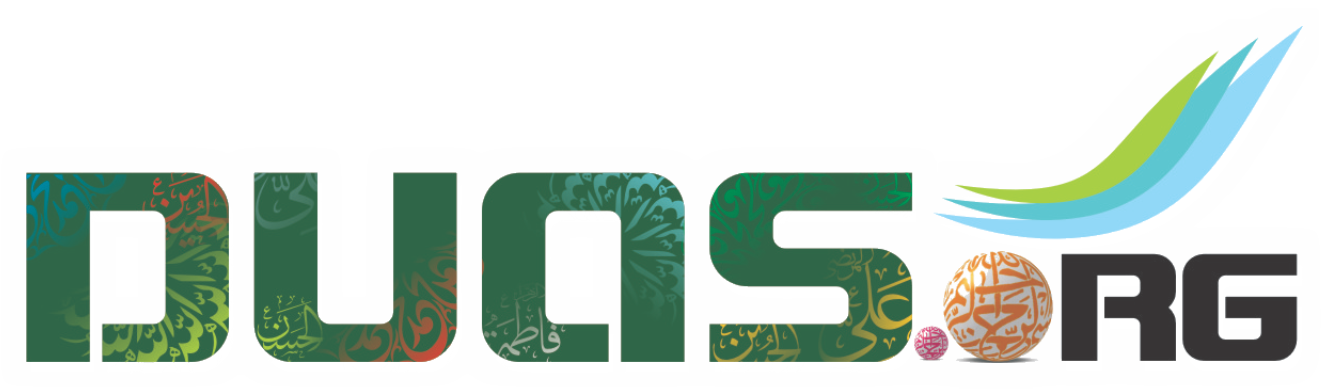 زيارة ناحية
الْحَافِّينَ بِتُرْبَتِكَ، الطَّائِفِينَ بِعَرْصَتِكَ، الْوَارِدِينَ لِزِيَارَتِكَ،
اور آپ کی تربت کو ہمیشہ گھیرے رہنے والے، آپ کی ضریح اقدس کا ہمیشہ طواف کرنے والے اور آپ کی زیارت کے لئے آنے والے فرشتوں پر بھی ہماراسلام،
surround your grave, circumambulate your courtyard, and come for your visitation
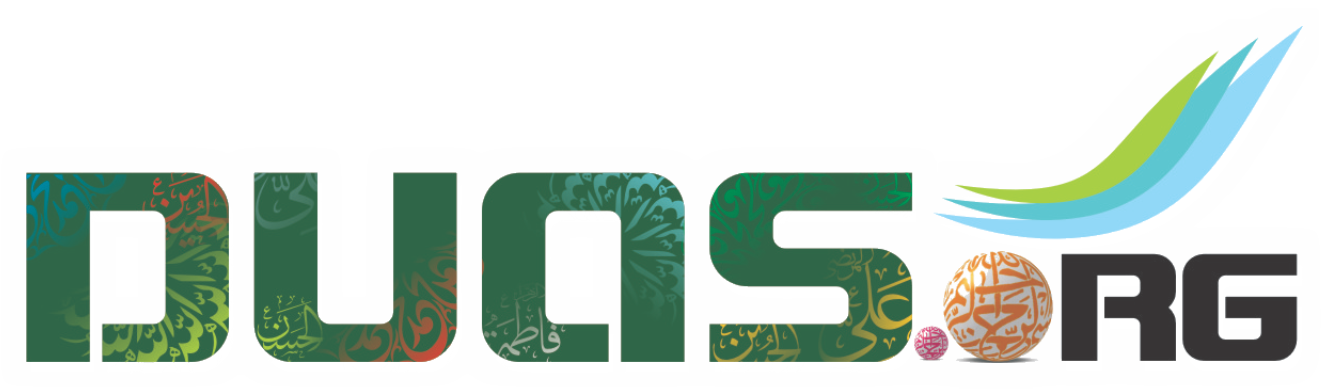 زيارة ناحية
السَّلَامُ عَلَيْكَ فَإِنِّي قَصَدْتُ إِلَيْكَ وَ رَجَوْتُ الْفَوْزَ لَدَيْكَ.
سلام ہو آپ پر پس میں نے آپ کی جانب قصد کیا اورآپ کی برگاہ سے کامیابی کا امیدوار ہوں۔
Peace be upon you! Indeed, I intended your visitation, and I am hopeful of achieving the prosperity that is with you
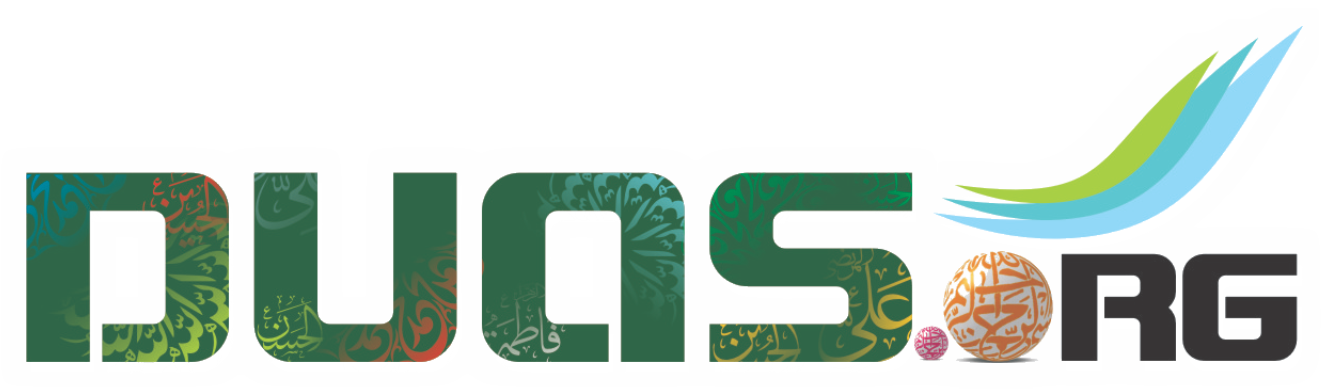 زيارة ناحية
السَّلَامُ عَلَيْكَ، سَلَامَ الْعَارِفِ بِحُرْمَتِكَ، الْمُخْلِصِ فِي وَلَايَتِكَ،
سلام ہو آپ پر اس کا سلام جو آپ کی عزت و حرمت سے آگاہ آپ کی ولایت میں مخلص،
Salutations to you, Salutations from he who recognizes your sanctity, is sincere in your guardianship
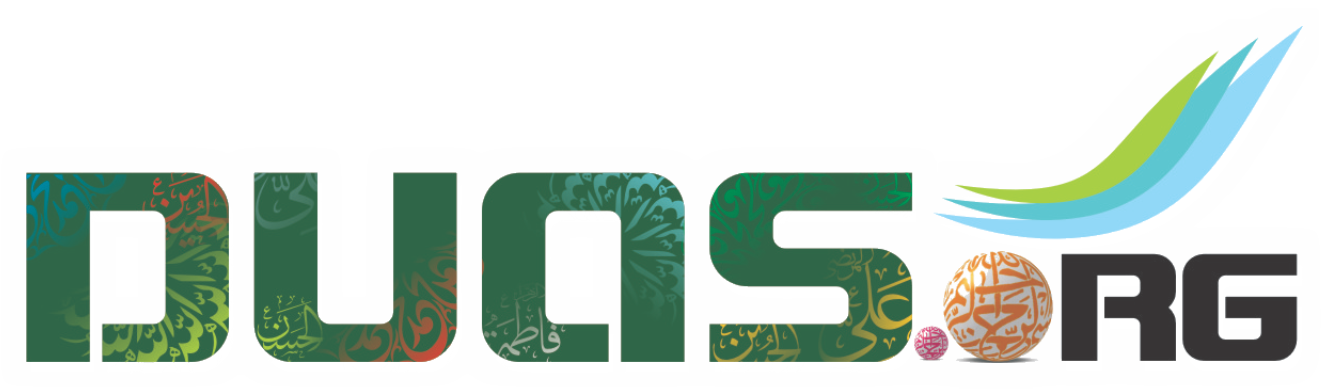 زيارة ناحية
الْمُتَقَرِّبِ إِلَى اللَّهِ بِمَحَبَّتِكَ، الْبَرِي‏ءِ مِنْ أَعْدَائِكَ،
آپ کی محبت کے وسیلہ سے اللہ کے تقرب کا شیدا ،آپ کے دشمنوں سے بری و بیزار،
seeks nearness to Allah through your love, and is aloof from your enemies
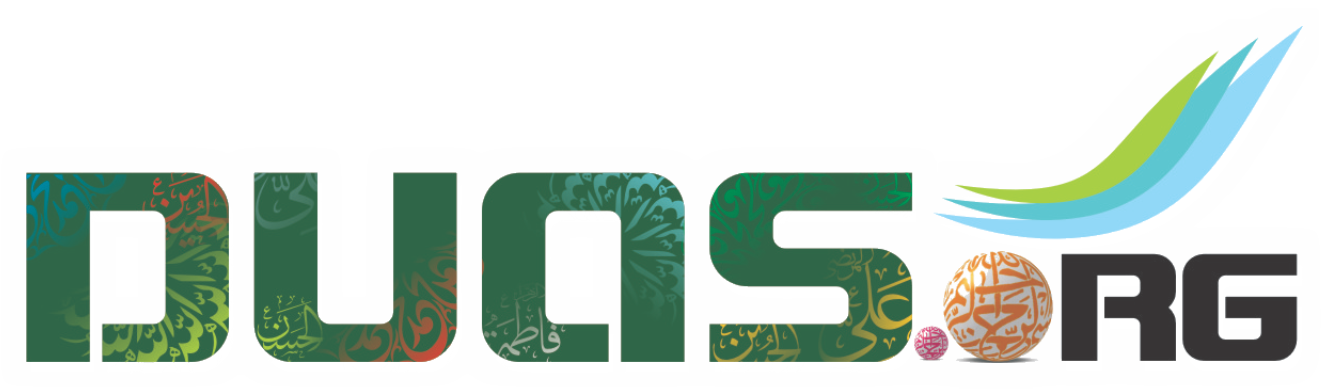 زيارة ناحية
سَلَامَ مَنْ قَلْبُهُ بِمُصَابِكَ مَقْرُوحٌ،وَ دَمْعُهُ عِنْدَ ذِكْرِكَ مَسْفُوحٌ،
سلام ہو آپ پر اس کا جس کا دل آپ کی مصیبتوں کے سبب زخمی ہے،اور آپ کی یاد میں خون کے آنسو بہاتا ہے  ،
Salutations from the one whose heart is wounded due to the tribulations you have suffered, and whose tears flow in your remembrance
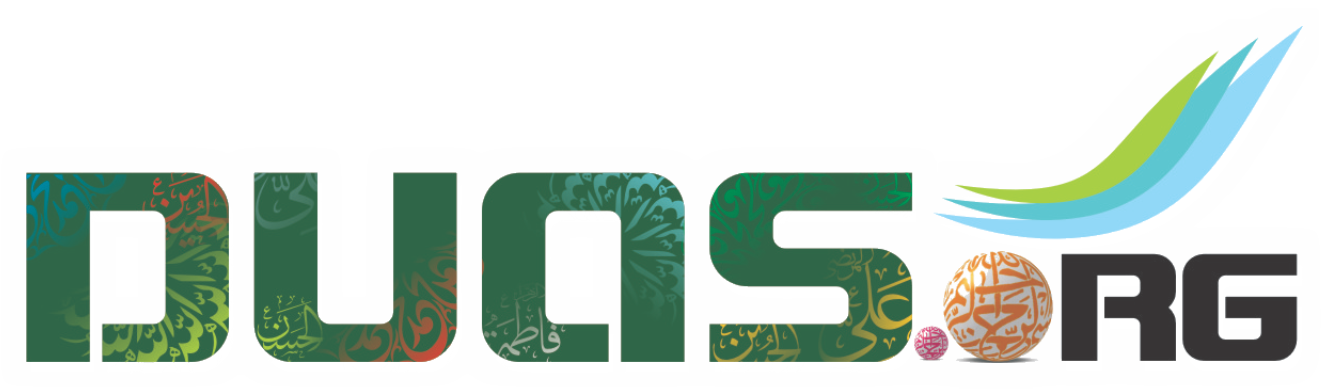 زيارة ناحية
سَلَامَ الْمَفْجُوعِ الْمَحْزُونِ، الْوَالِهِ الْمُسْتَكِينِ.
سلام ہو آپ پر اس کا  جو آپ کے غم میں نڈھال، بےحال اور بےچین ہے،
Salutations from the one who is distressed, grief-stricken, distracted, and yielding
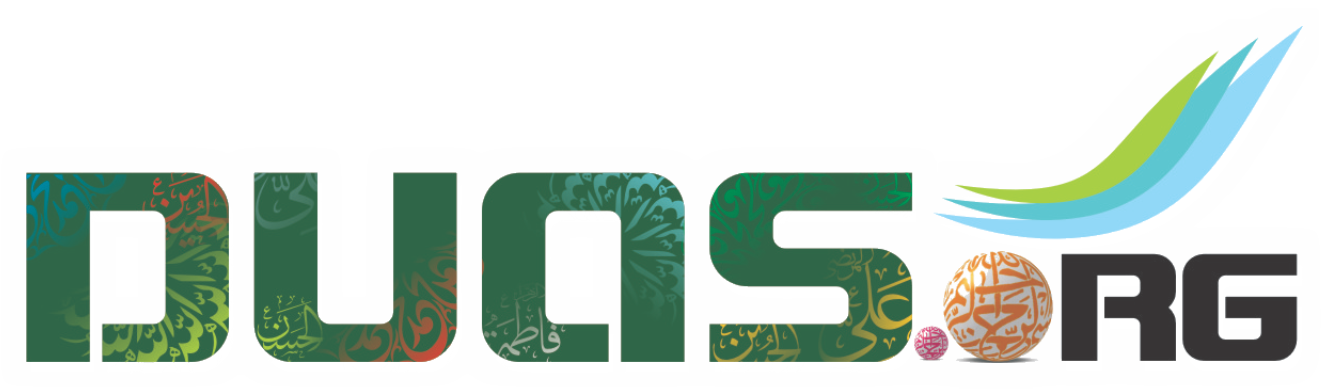 زيارة ناحية
سَلَامَ مَنْ لَوْ كَانَ مَعَكَ بِالطُّفُوفِ لَوَقَاكَ بِنَفْسِهِ حَدَّ السُّيُوفِ، وَ بَذَلَ حُشَاشَتَهُ‏ دُونَكَ لِلْحُتُوفِ‏،
سلام ہو آپ پر اس کا جو اگر کربلا میں آپ کے ساتھ ہوتا تو اپنی جان کو تلواروں کی باڑھ پر ڈال دیتا، اپنے خون کا آخری قطرہ آپ پر قربان کر  دیتا،
Salutations from the one, who, had he been present with you in that plain, would have shielded you from the sharpness of the swords with his body and sacrificed his last breath for you
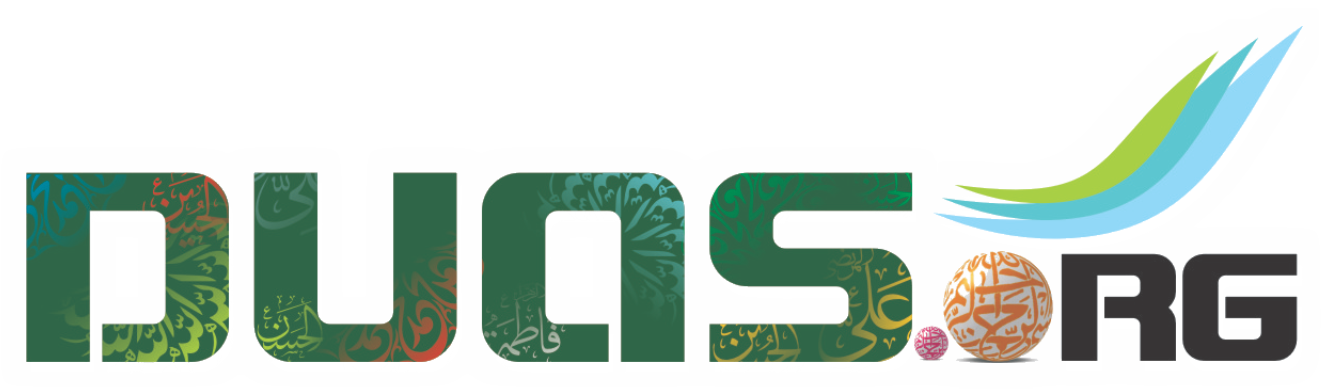 زيارة ناحية
وَ جَاهَدَ بَيْنَ يَدَيْكَ، وَ نَصَرَكَ عَلَى مَنْ بَغَى عَلَيْكَ،
آپ کے سامنے جنگ و جہاد کے جوہر دکھاتا، آپ کے خلاف بغاوت کرنے والوں کے مقابلہ میں آپ کی مدد کرتا ،
would have struggled beside you, helped you against the aggressors
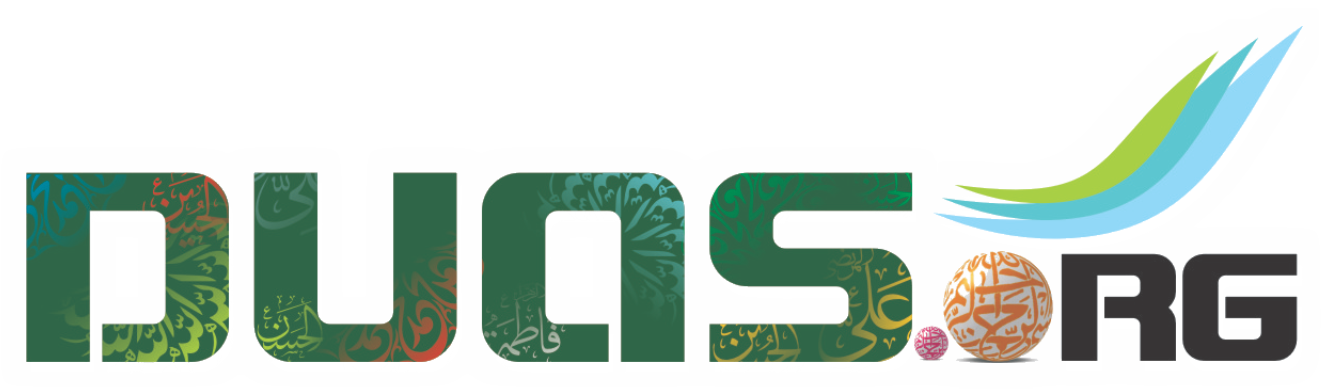 زيارة ناحية
وَ فَدَاكَ بِرُوحِهِ وَ جَسَدِهِ، وَ مَالِهِ وَ وُلْدِهِ،
اور انجام کار اپنا جسم و جان اور روح ،اور مال و آل اولاد سب کچھ آپ پر قربان کردیتا،
and redeemed you with his soul, body, wealth, and children
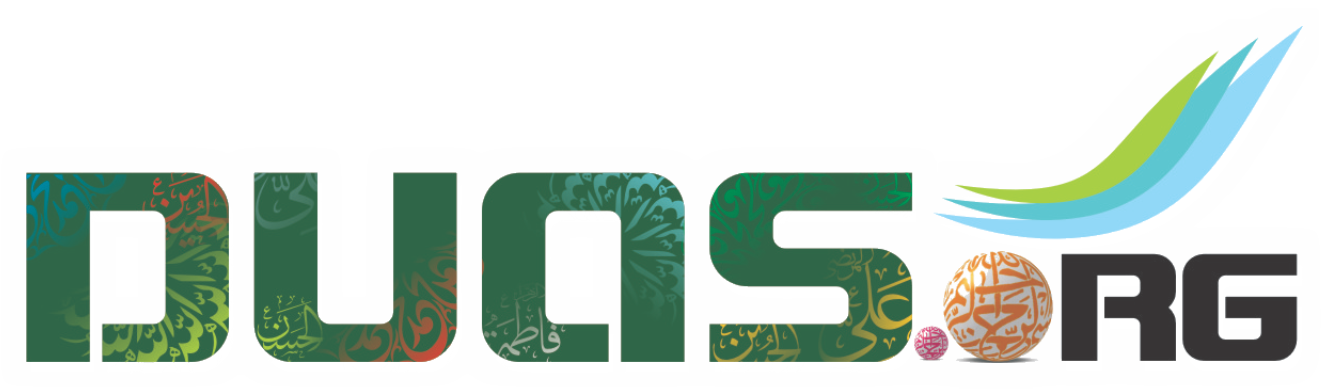 زيارة ناحية
وَ رُوحُهُ لِرُوحِكَ فِدَاءٌ، وَ أَهْلُهُ لِأَهْلِكَ وِقَاءٌ.
اس کی روح آپ کی روح پر فدا ہوتی ،اور اس کے اہل و عیال آپ کے اہل و عیال پر فدا ہوتے۔
(Salutations from the one) whose soul is a sacrifice for yours,and whose family is a shield for yours
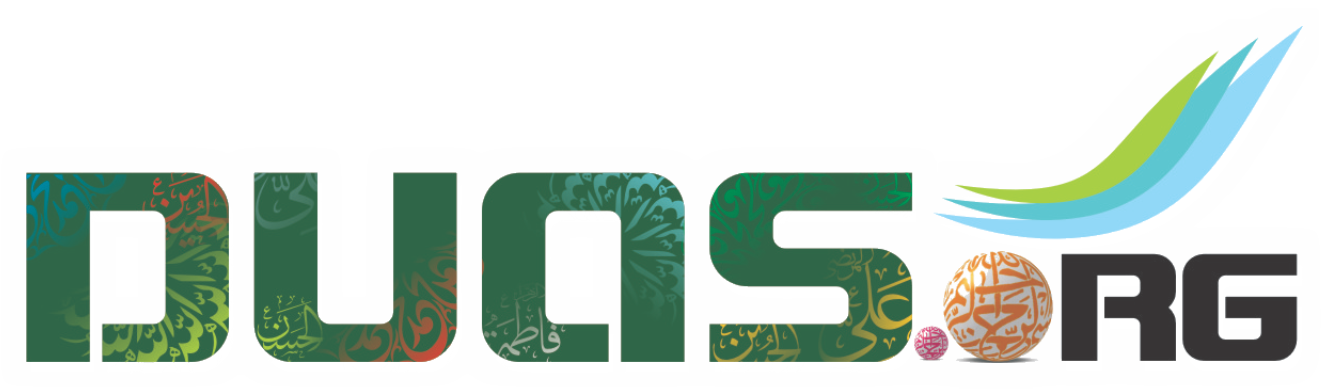 زيارة ناحية
فَلَئِنْ أَخَّرَتْنِي الدُّهُورُ، وَ عَاقَنِي عَنْ نَصْرِكَ الْمَقْدُورُ،
مولا! میں واقعہ شہادت کے بعد پیدا ہوا، اپنے مقدرکے سبب میں آپ کی نصرت سے محروم رہا،
But as I have been hindered by the course of time and as (Allah’s) decree has prevented me from helping you
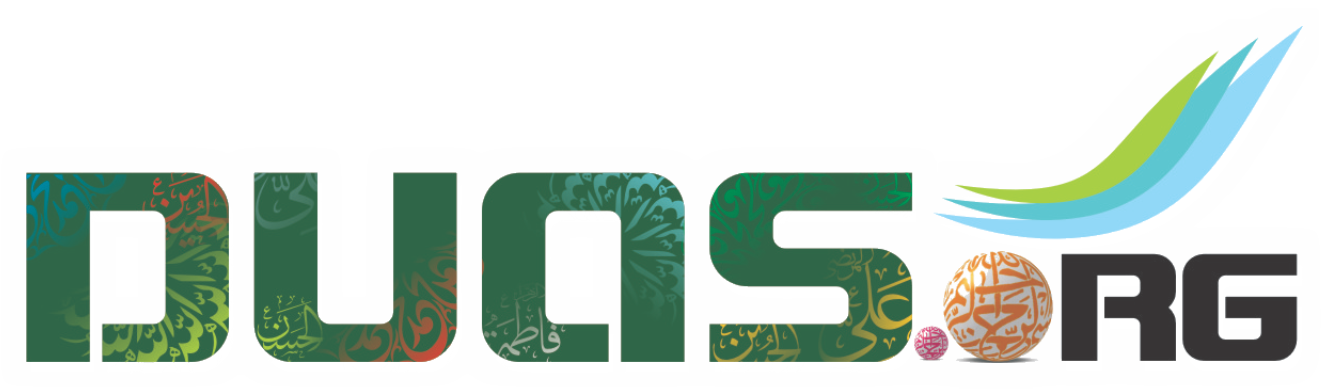 زيارة ناحية
وَ لَمْ أَكُنْ لِمَنْ حَارَبَكَ مُحَارِباً، وَ لِمَنْ نَصَبَ لَكَ الْعَدَاوَةَ مُنَاصِباً،
اور آپ کے سامنے میدان کارزار میں اترنے والوں میں شامل نہ ہوسکا، اور نہ ہی میں آپ کے دشمنوں سے نبردآزما ہو سکا،
and as I could not fight those who fought you, and was not able to show hostility to those who showed hostility to you
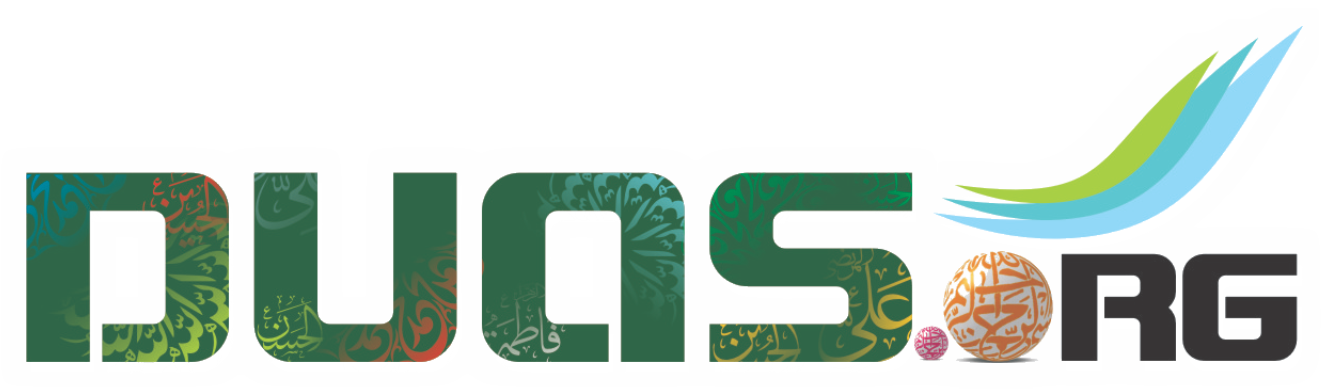 زيارة ناحية
فَلَأَنْدُبَنَّكَ صَبَاحاً وَ مَسَاءً، وَ لَأَبْكِيَنَّ عَلَيْكَ بَدَلَ الدُّمُوعِ دَماً،
لہذا اب میں صبح و شام مسلسل گریہ و زاری کرتا رہوں گا  ،نیز آپ کے لیئے بجاۓ آنسوؤں کے خون کے آنسوں بہاؤں گا ،
I will, therefore, lament you morning and evening, and will weep blood in place of tears,
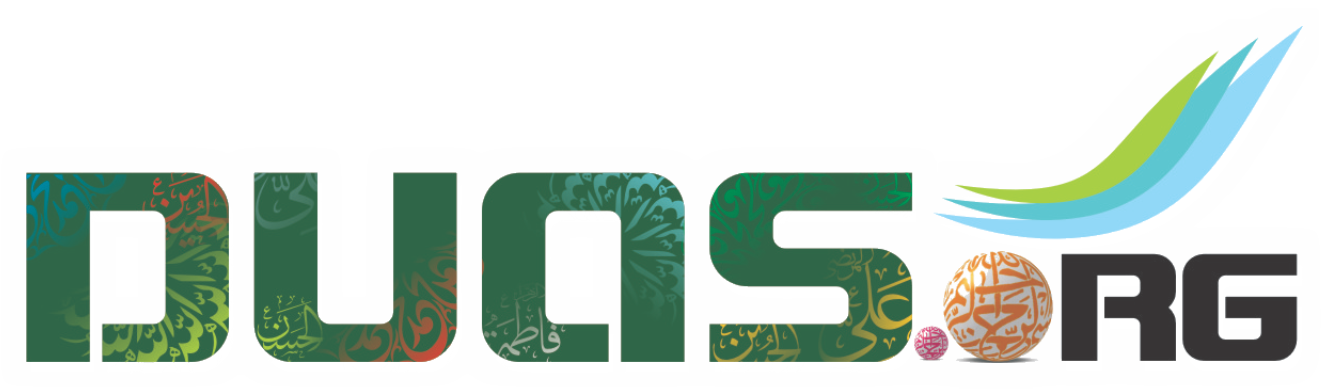 زيارة ناحية
حَسْرَةً عَلَيْكَ وَ تَأَسُّفاً عَلَى مَا دَهَاكَ وَ تَلَهُّفاً،حَتَّى أَمُوتَ بِلَوْعَةِ الْمُصَابِ وَ غُصَّةِ الِاكْتِيَابِ
یہ آپ کا غم آپ کے مصائب پر رنج وملال اور آہ پردرد  کبھی جانے والی نہیں،یہاں تک کہ اسی رنج و مصیبت اور غم و غصہ کو لے کر دنیا سے اٹھ جاؤں گا
out of my anguish for you and my sorrow for all that befell youuntil I meet death from the pain of the catastrophe and the choking grief
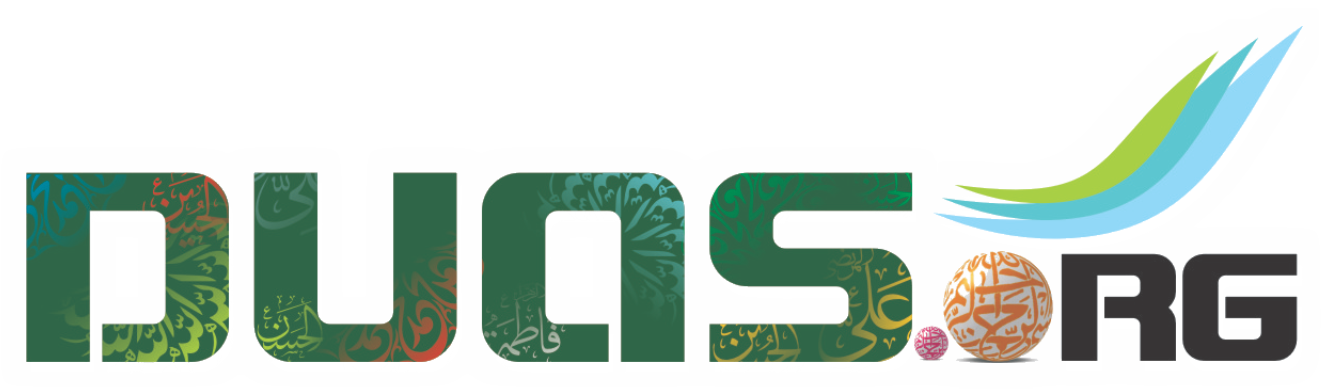 زيارة ناحية
أَشْهَدُ أَنَّكَ قَدْ أَقَمْتَ الصَّلَاةَ، وَ آتَيْتَ الزَّكَاةَ، وَ أَمَرْتَ بِالْمَعْرُوفِ،
آقا! میں شہادت دیتا ہوں کہ: آپ نے نماز کو قائم کیا،اور زکوٰۃ ادا کی،اور نیکی کا حکم دیا،
I bear witness that you certainly established prayer, gave alms, enjoined good,
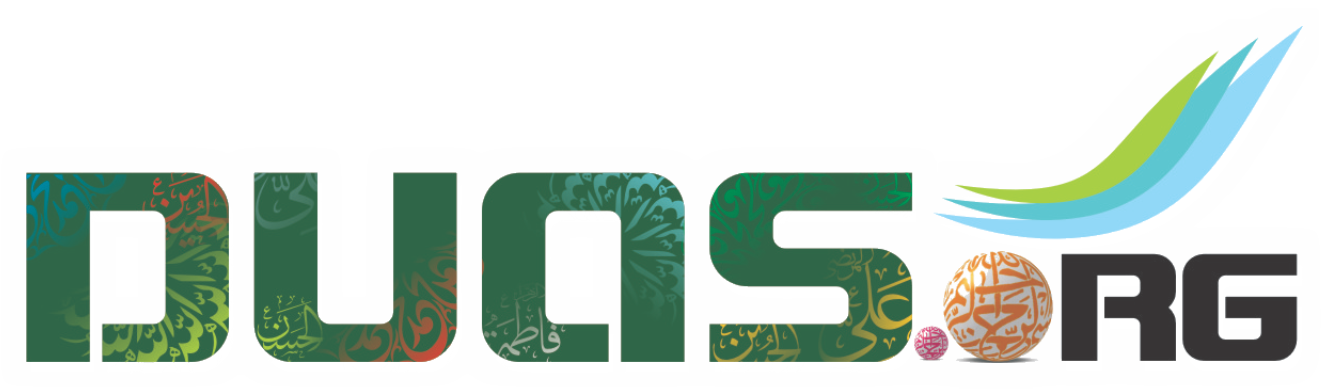 زيارة ناحية
وَ نَهَيْتَ عَنِ الْمُنْكَرِ وَ الْعُدْوَانِ، وَ أَطَعْتَ اللَّهَ وَ مَا عَصَيْتَهُ،
اور  برائی اور دشمنی سے روکا،اور  اللہ کی اطاعت کی اور پل بھر کے لئے بھی اس کی نافرمانی نہیں کی،
forbade evil and transgression,obeyed Allah, never disobeyed Him
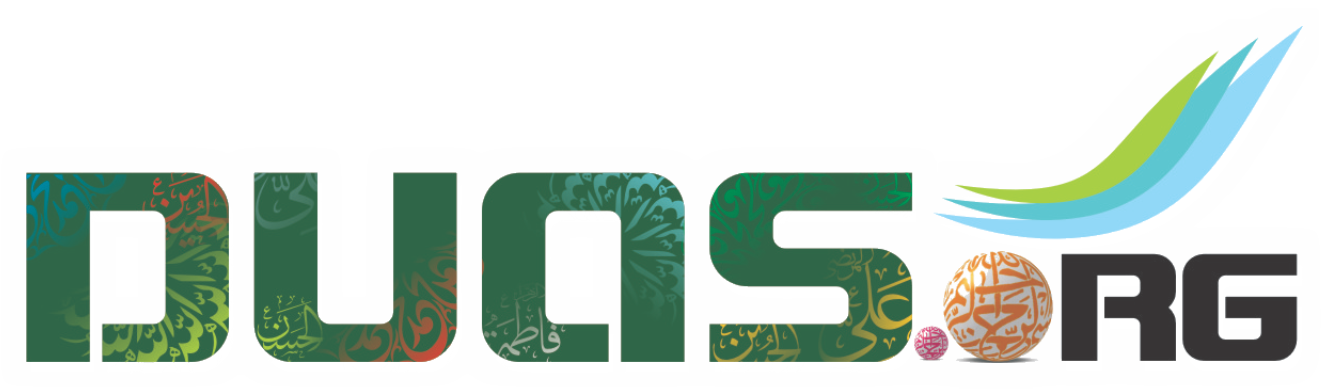 زيارة ناحية
وَ تَمَسَّكْتَ بِهِ وَ بِحَبْلِهِ فَأَرْضَيْتَهُ،وَ خَشْيَتَهُ‏وَ رَاقَبْتَهُ،
اللہ اور اس کی رسی سے یوں وابستہ رہے کہ اس کی رضا حاصل کرلی،اور اس سے ڈرتے رہے اور اس کی طرف متوجہ رہے،
and held fast to Him and to His rope Then, you pleased Him, held Him in awe, were attentive towards Him,
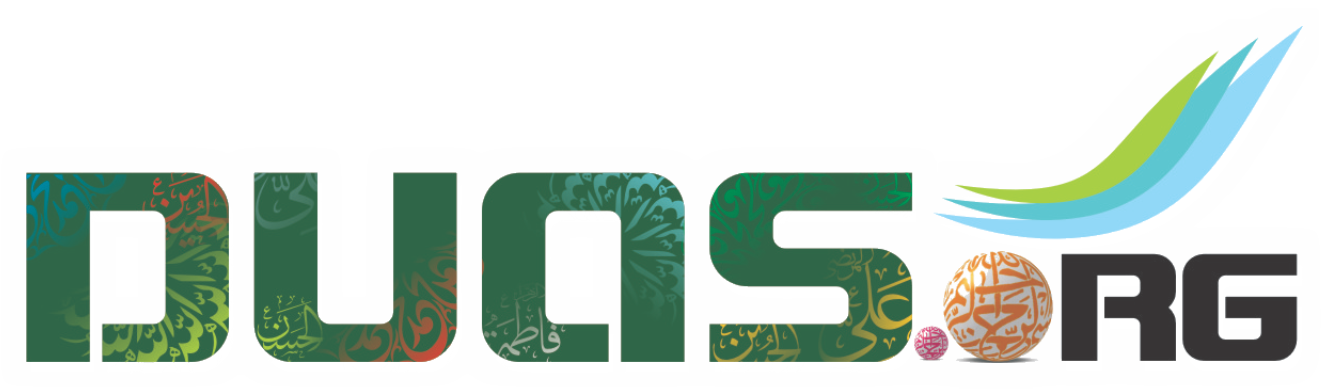 زيارة ناحية
وَ اسْتَحْيَيْتَهُ وَ سَنَنْتَ السُّنَنَ، وَ أَطْفَأْتَ الْفِتَنَ، وَ دَعَوْتَ إِلَى الرَّشَادِ،
اور اس کی رضا پر خوش رہے  اس کی سنتوں کو قائم کیا، فتنوں کی بھڑکتی ہوئی آگ کو بجھایا  لوگوں کو حق و ہدایت کی طرف بلایا،
and were responsive to Him, established the customsextinguished turmoil, invited people to rectitude,
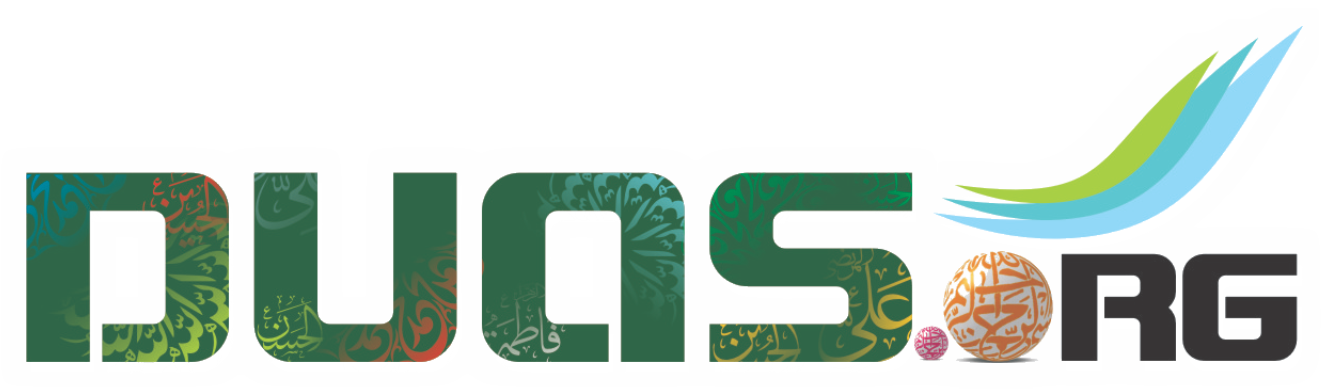 زيارة ناحية
وَ أَوْضَحْتَ سُبُلَ السَّدَادِ، وَ جَاهَدْتَ فِي اللَّهِ حَقَّ الْجِهَادِ.
ان کے لئے ہدایت کے راستوں کو واضح کیا، نیز آپ نے اللہ کے راستہ میں جہاد کرنے کا حق ادا کردیا۔
clarified the ways of righteousness, and truly strove in the way of Allah.
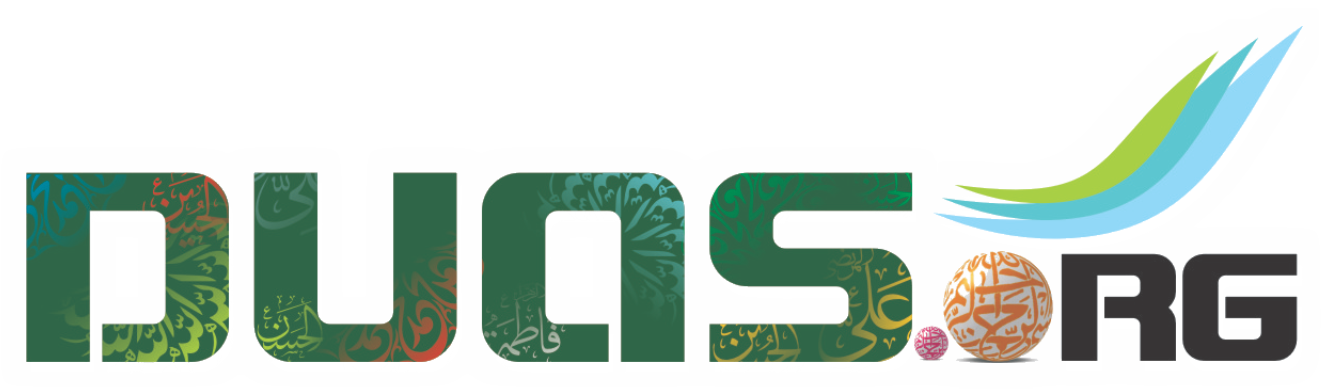 زيارة ناحية
وَ كُنْتَ لِلَّهِ طَائِعاً، وَ لِجَدِّكَ مُحَمَّدٍ صَلَّى اللَّهُ عَلَيْهِ وَ آلِهِ تَابِعاً،
اور آپ اللہ کے مطیع ثابت ہوئے، آپ نے اپنے جدامجد صلی اللہ و علیہ والہ وسلم کی اتباع کی،
You were an obedient one to Allah,a follower of your grandfather, Muhammad, peace be upon him and his family,
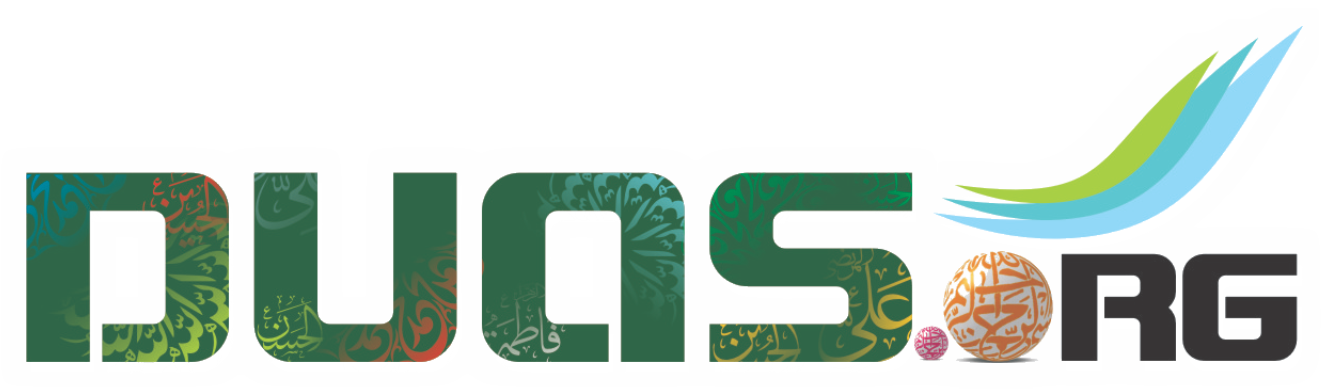 زيارة ناحية
وَ لِقَوْلِ أَبِيكَ سَامِعاً، وَ إِلَى وَصِيَّةِ أَخِيكَ مُسَارِعاً،
اپنے والد ماجد کے ارشادات کو سننے اور اس پر عمل کرنے والے ہیں، بھائی کی وصیت کی تیزی سے تکمیل  کرنے والے ہیں،
heedful of the saying of your father,quick to execute the will of your brother,
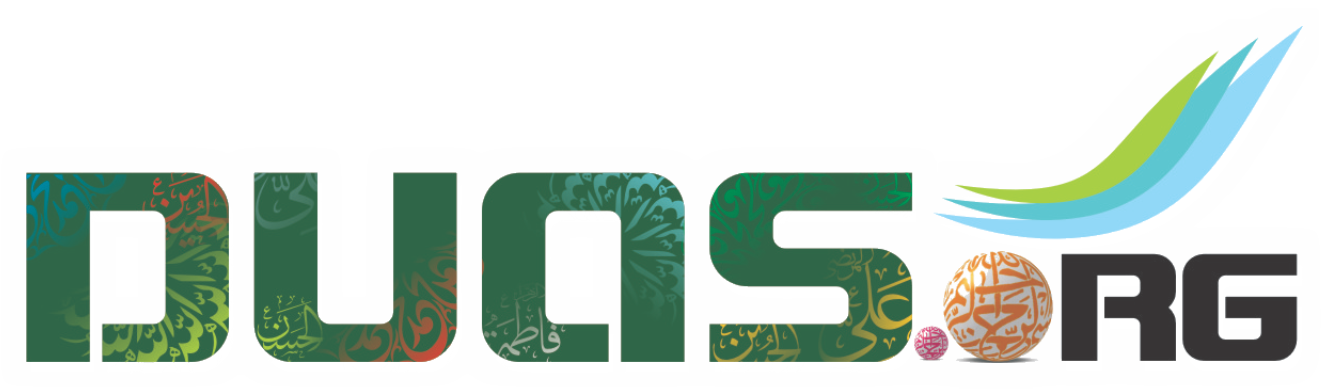 زيارة ناحية
وَ لِعِمَادِ الدِّينِ رَافِعاً، وَ لِلطُّغْيَانِ قَامِعاً،
دین کے ستون کو بلند کی کرنے والے ہیں، بغاوتوں کا قلع قمع  کرنے والے ہیں،
an erector of the pillars of the religion, a suppressor of tyranny,
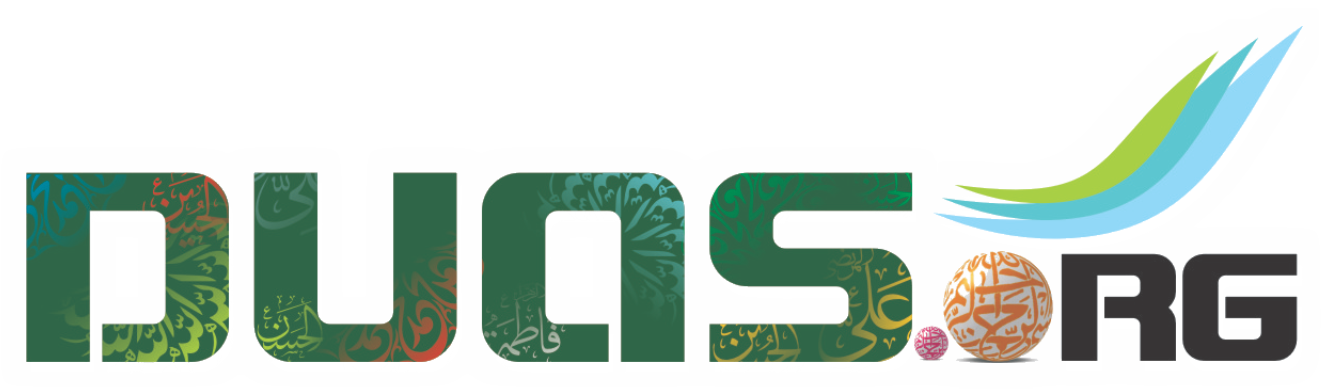 زيارة ناحية
وَ لِلطُّغَاةِ مُقَارِعاً، وَ لِلْأُمَّةِ نَاصِحاً.
نیز سرکشوں اور باغیوں کی سرکوبی ک کرنے والے ہیں،آپ امت کے ناصح ہیں۔
an advancer on the transgressors, and a sincere exhorter for the nation.
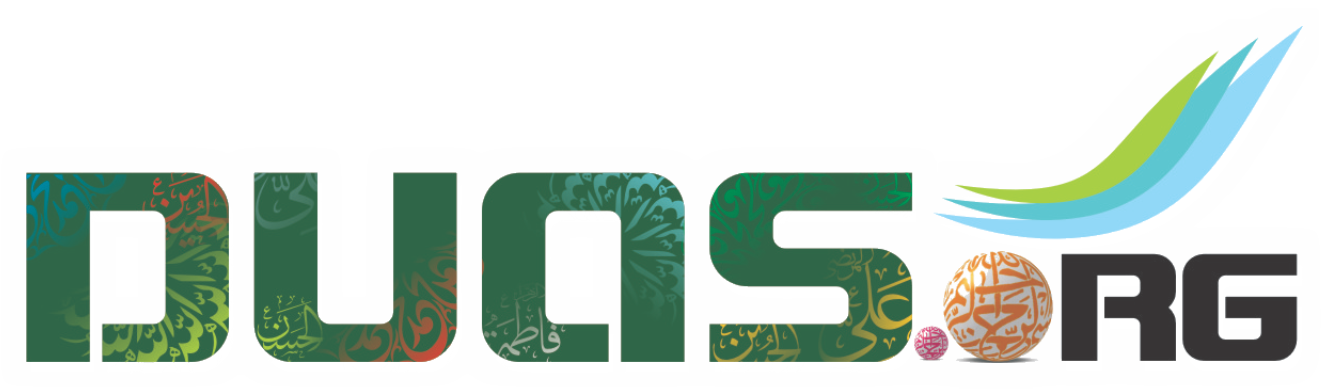 زيارة ناحية
وَ فِي غَمَرَاتِ الْمَوْتِ سَابِحاً، وَ لِلْفُسَّاقِ مُكَافِحاً،
آپ موت کے بھنور کی سختیوں کو صبر و تحمل سے برداشت  کرنے والے ہیں، فاسقوں کا جم کر مقابلہ  کرنے والے ہیں،
a traveler into mortal throes,a warrior against the wretched,
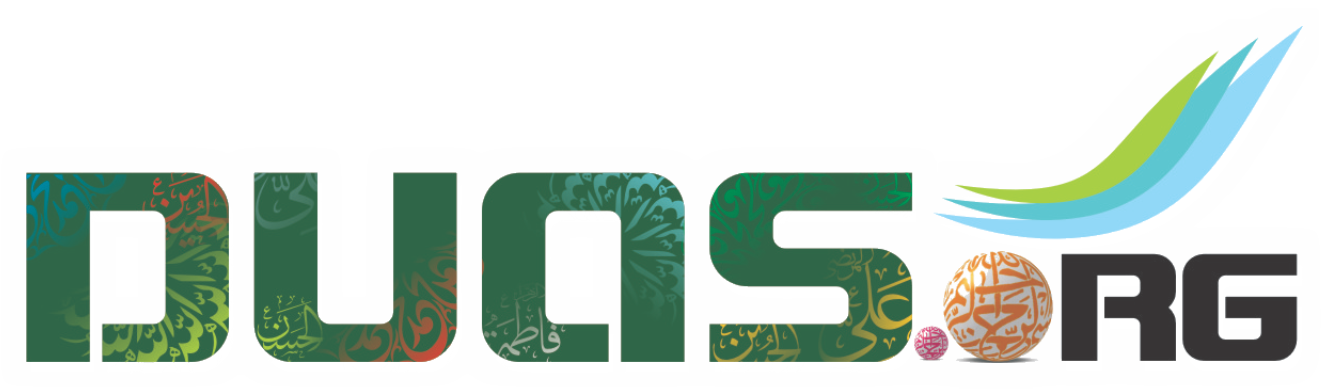 زيارة ناحية
وَ بِحُجَجِ اللَّهِ قَائِماً، وَ لِلْإِسْلَامِ وَ الْمُسْلِمِينَ رَاحِماً،
اللہ کی حجتوں کو قائم  کرنے والے ہیں،اسلام اور مسلمانوں کی دستگیری کرنے والے ہیں،
and a maintainer of Allah’s proofs (on earth),compassionate towards Islam and Muslims,
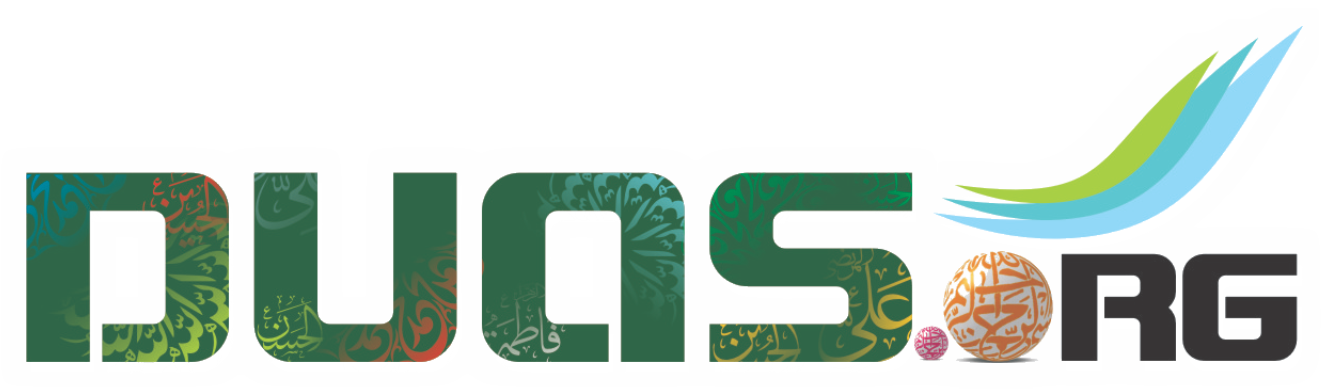 زيارة ناحية
وَ لِلْحَقِّ نَاصِراً، وَ عِنْدَ الْبَلَاءِ صَابِراً،
حق کی مدد  کرنے والے، آزمائشوں کے موقع پر صبر و شکیبائی سے کام لینے والے،
a champion of truth, and most patient in adversity,
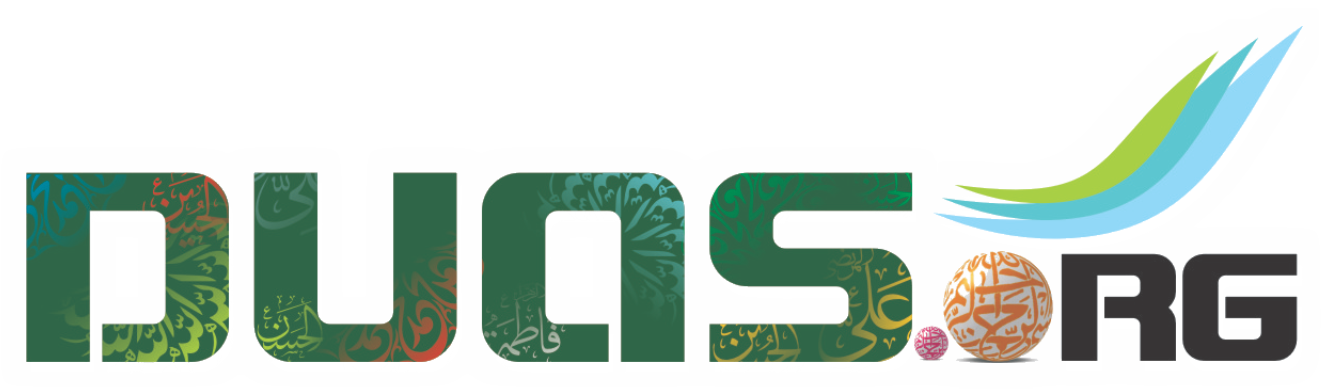 زيارة ناحية
وَ لِلدِّينِ كَالِئاً، وَ عَنْ حَوْزَتِهِ مُرَامِياً.
اور دین کے محافظ ہیں اور اس پر حملہ کرنے والوں کا منہ پھیرنے والے،اور اس کے دائرہ کار کی نگہداشت فرمانے  والے ہیں۔
a protector for the religion, and a defender of its domain
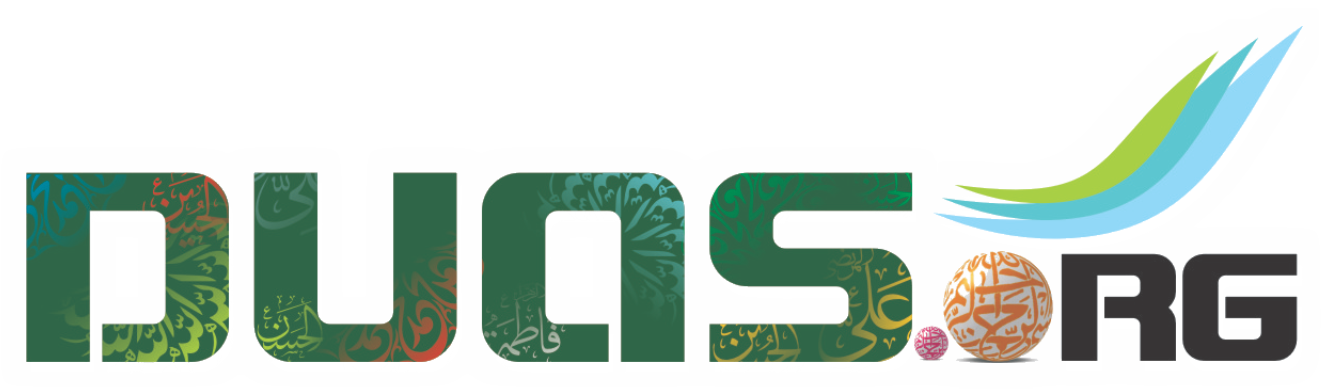 زيارة ناحية
تَحُوطُ الْهُدَى وَ تَنْصُرُهُ، وَ تَبْسُطُ الْعَدْلَ وَ تَنْشُرُهُ،
آپ نے ہدایت کی حفاظت اور اس کی نصرت کی،عدل کی نشر و اشاعت کی،
You safeguarded the right path and supported it,spread justice and promoted it,
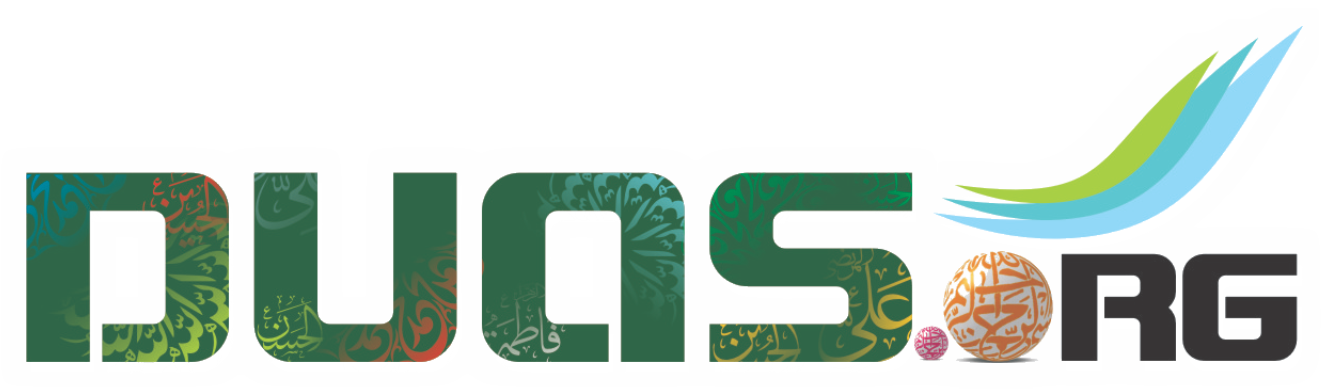 زيارة ناحية
وَ تَنْصُرُ الدِّينَ وَ تُظْهِرُهُ، وَ تَكُفُّ الْعَابِثَ وَ تَزْجُرُهُ،
دین کی مدد کرکے اسے ظاہر کیا، دین کی تضحیک کرنے والوں کو روکا اور انہیں قرار واقعی سزا دی،
advocated the religion and manifested it,restrained and reproached the frivolous,
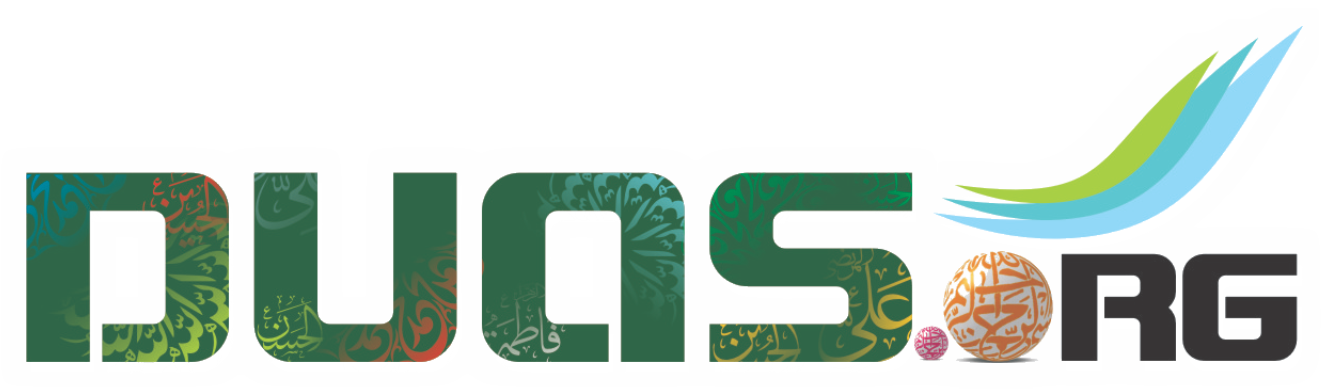 زيارة ناحية
وَ تَأْخُذُ لِلدَّنِيِّ مِنَ الشَّرِيفِ، وَ تُسَاوِي فِي الْحُكْمِ بَيْنَ الْقَوِيِّ وَ الضَّعِيفِ.
سفلوں سے شریفوں کا حق لے کر انہیں پہنچایا،عدل و انصاف کے معاملہ میں کمزور اور طاقتور میں برابری روا رکھی۔
took back (the rights) of the lowly from the privileged,and were equitable in your arbitrations between the weak and the strong.
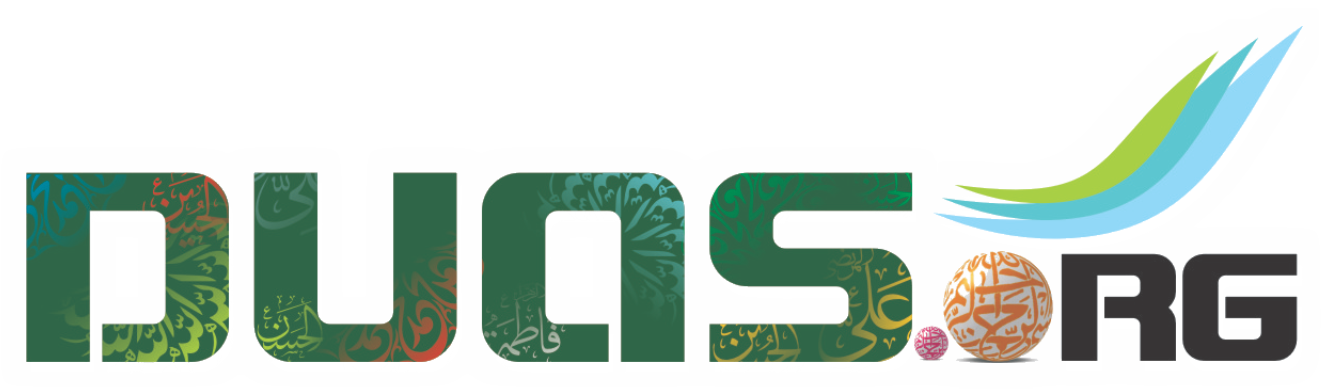 زيارة ناحية
كُنْتَ رَبِيعَ الْأَيْتَامِ، وَ عِصْمَةَ الْأَنَامِ،
آپ یتیموں کے سرپرست اور ان کے دلوں کی بہار،خلق خدا کے لئے بہترین پناہگاہ،
You were the springtime of the orphans,the protection of humanity,
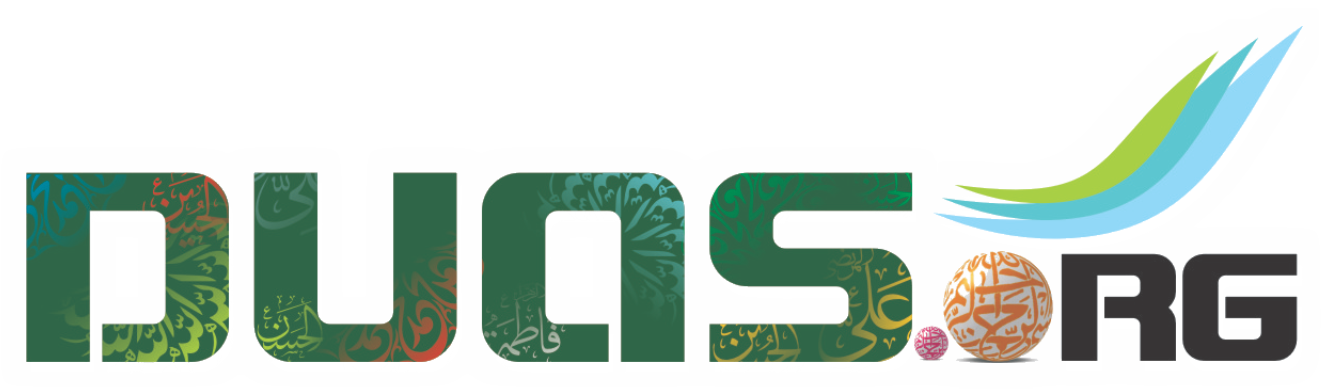 زيارة ناحية
وَ عِزَّ الْإِسْلَامِ، وَ مَعْدِنَ الْأَحْكَامِ،
اسلام کی عزت، احکام الہی کا مخزن ،
the glory of Islam,the treasure of divine laws,
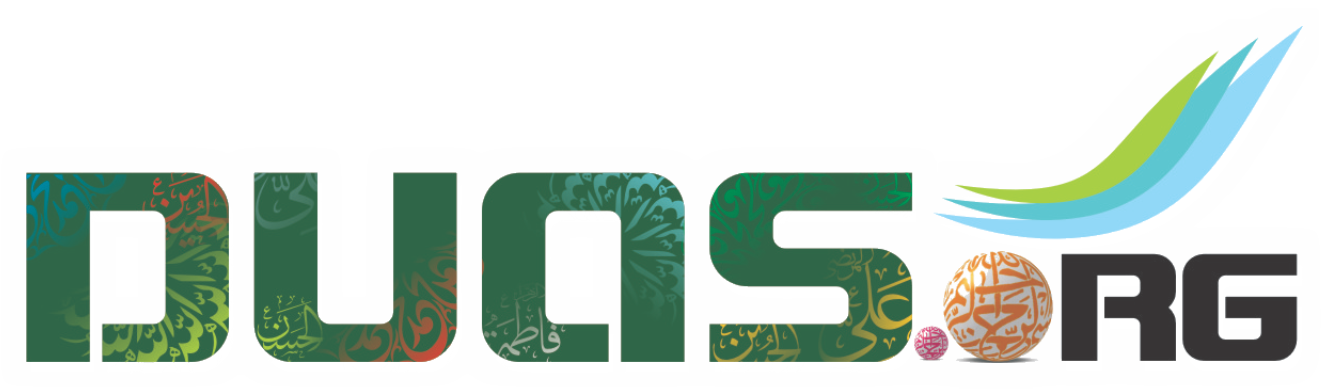 زيارة ناحية
وَ حَلِيفَ الْإِنْعَامِ، سَالِكاً طَرَائِقَ جَدِّكَ وَ أَبِيكَ،
اور انعام و اکرام دینے کا عزم کرنے والے، اپنے جدامجد اور والد ماجد کے راستوں پر چلنے والے،
and a relentless ally of benevolence,You pursued the path of your grandfather and your father,
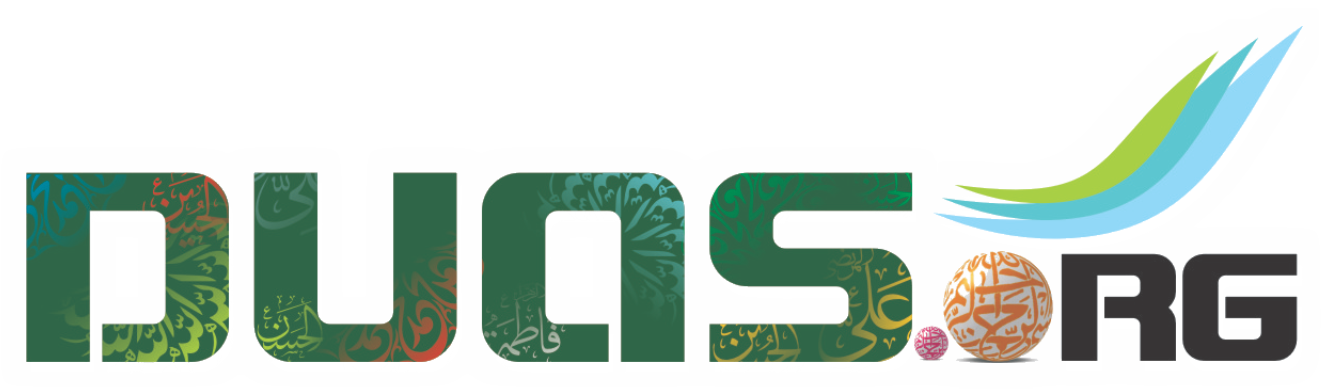 زيارة ناحية
مُشْبِهاً فِي الْوَصِيَّةِ لِأَخِيكَ، وَفِيَّ الذِّمَمِ، رَضِيَّ الشِّيَمِ،
نیز وصیت و نصیحت میں اپنے بھائی جیسے تھے،ذمہ داریوں کو پورا کرنے والے، صاحب اوصاف حمیدہ،
resembled your brother in will,were loyal to your obligations, possessed pleasant manners,
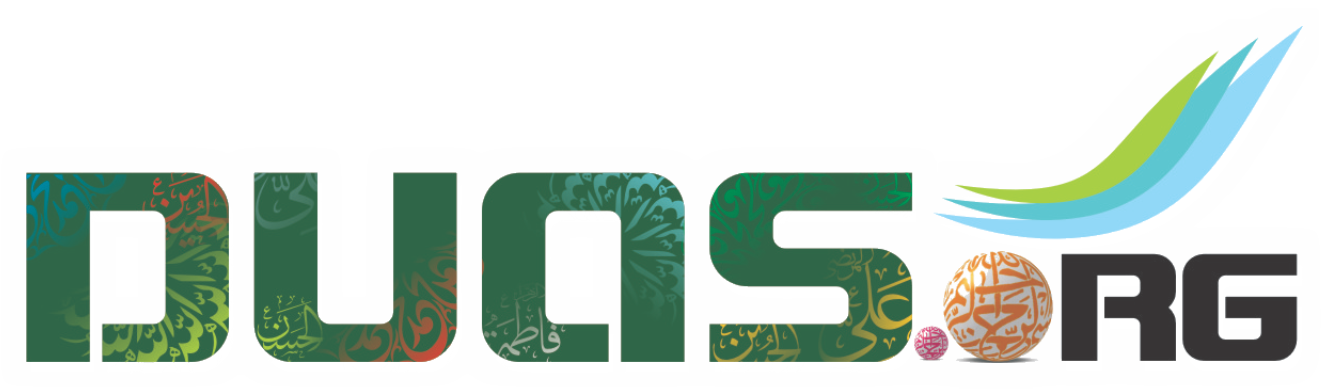 زيارة ناحية
ظَاهِرَ الْكَرَمِ، مُتَهَجِّداً فِي الظُّلَمِ، قَوِيمَ الطَّرَائِقِ، كَرِيمَ الْخَلَائِقِ،
جود و کرم میں مشہور، شب کی تاریکیوں میں تہجد گزار، مضبوط طریقوں کو اختیار کرنے والے، خلق خدا میں سب سے زیادہ خوبیوں کے مالک،
embodied generosity, and spent the darkness (of night) in prayer,You were the straightest path, the most generous of the creation,
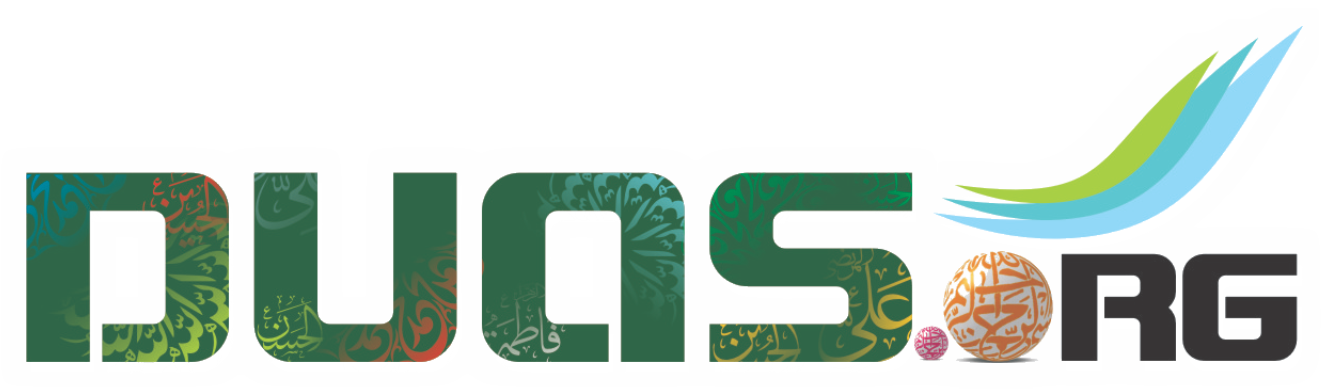 زيارة ناحية
عَظِيمَ السَّوَابِقِ، شَرِيفَ النَّسَبِ، مُنِيفَ الْحَسَبِ، رَفِيعَ الرُّتَبِ،
عظیم ماضی کے حامل، اعلیٰ حسب و نسب والے، بلند مرتبوں،
and had the brightest record, You were of great ancestry,noble descent, and lofty rank.
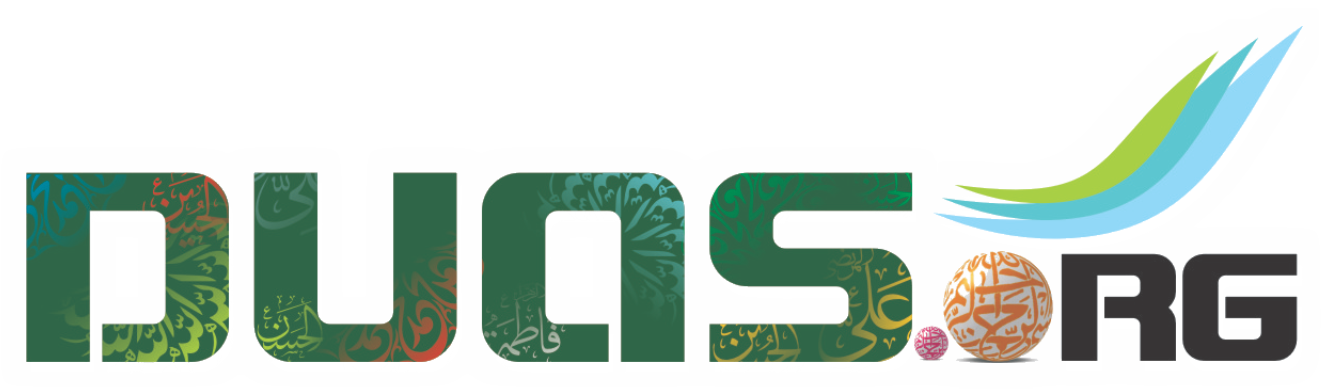 زيارة ناحية
كَثِيرَ الْمَنَاقِبِ، مَحْمُودَ الضَّرَائِبِ، جَزِيلَ الْمَوَاهِبِ، حَلِيمٌ رَشِيدٌ مُنِيبٌ،
کثیر مناقب والے،   پسندیدہ نمونہ عمل کے خالق ،آپ کی بخشیشیں قیمتی تھیں، حلیم و بردبار اورہدایت والے،
You possessed plentiful merits, praiseworthy manners, and were abundant in endowments,You were forbearing, upright, always turning (to Allah),
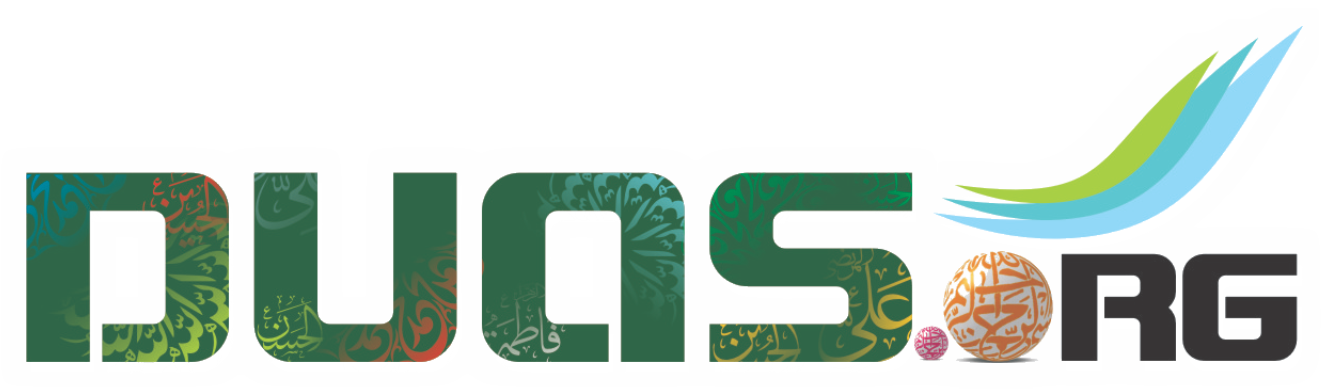 زيارة ناحية
جَوَادٌ عَلِيمٌ شَدِيدٌ، إِمَامٌ شَهِيدٌ، أَوَّاهٌ مُنِيبٌ، حَبِيبٌ مَهِيبٌ.
عطاء و بخشش والےبہت زیادہ عالم ، خداشناس رہبر، خوف و خشیت اور سوز و تپش رکھنے والے
generous, knowledgeable, strong, a martyred Imam,grieved, repentant with earnest prayers, dearly loved, and overwhelming.
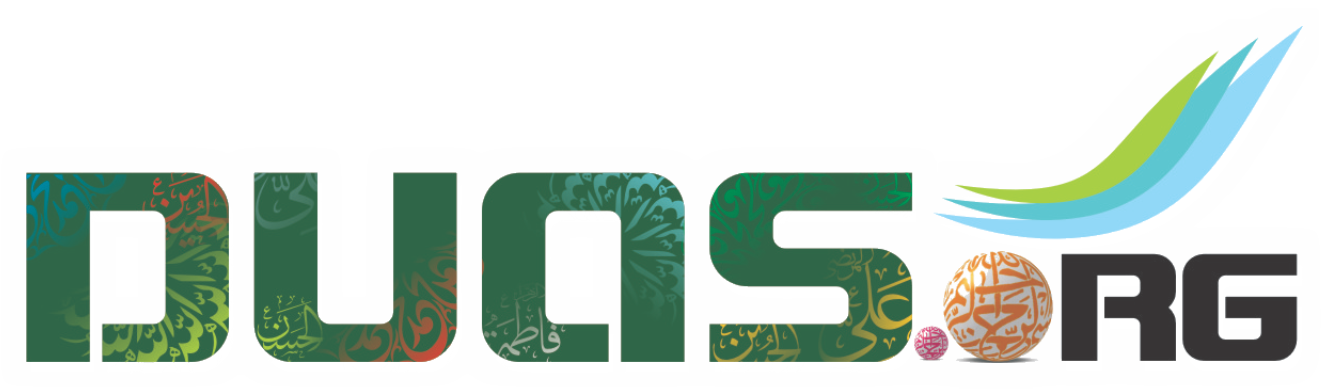 زيارة ناحية
كُنْتَ لِلرَّسُولِ صَلَّى اللَّهُ عَلَيْهِ وَ آلِهِ وَلَداً، وَ لِلْقُرْآنِ سَنَدًا، وَ لِلْأُمَّةِ عَضُداً،
آپ: رسول اکرم صلی اللہ و علیہ و آلہ وسلم کے فرزند، قرآن کے بچانے والے، امت کے مددگار
You were to the Messenger, peace be upon him and his family, a son,for the Quran, an authority, and for the nation, a support.
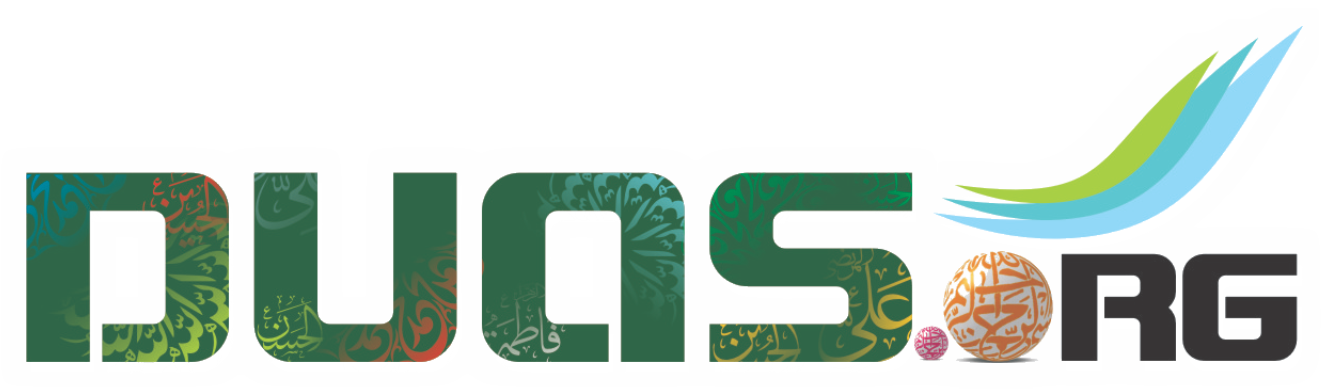 زيارة ناحية
وَ فِي الطَّاعَةِ مُجْتَهِداً، حَافِظاً لِلْعَهْدِ وَ الْمِيثَاقِ،
اطاعت الہی میں جفاکش،عہد و میثاق کے محافظ،
You were diligent in obedience,a protector of the covenant and oath,
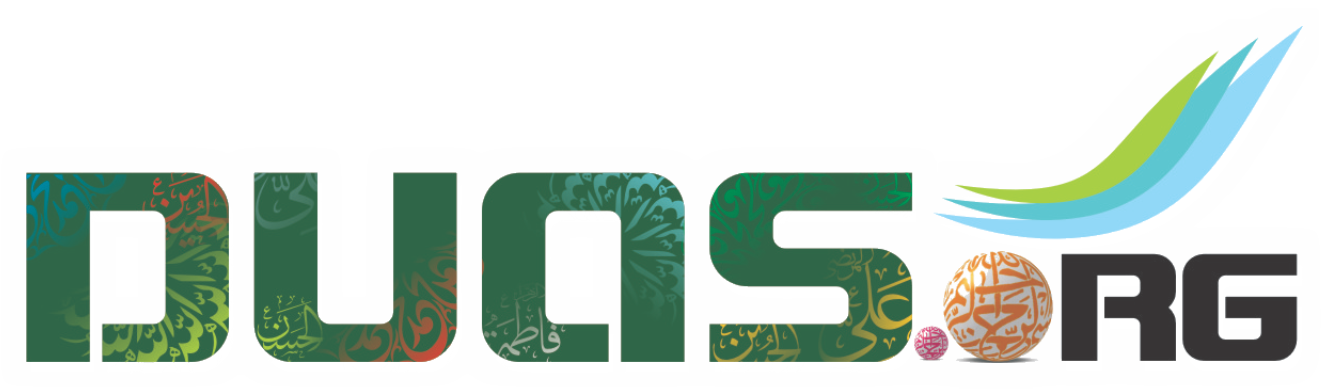 زيارة ناحية
نَاكِباً عَنْ سُبُلِ الْفُسَّاقِ، بَاذِلًا لِلْمَجْهُودِ، طَوِيلَ الرُّكُوعِ وَ السُّجُودِ.
فاسقوں کے راستوں سے دور رہنے والے، حصول مقصد کے لئے دل و جان کی بازی لگانے والے، اور طولانی رکوع و سجود کرنے والے ہیں۔
keeping away from the paths of the debauched,sparing no effort, performing prolonged bowing and prostrations,
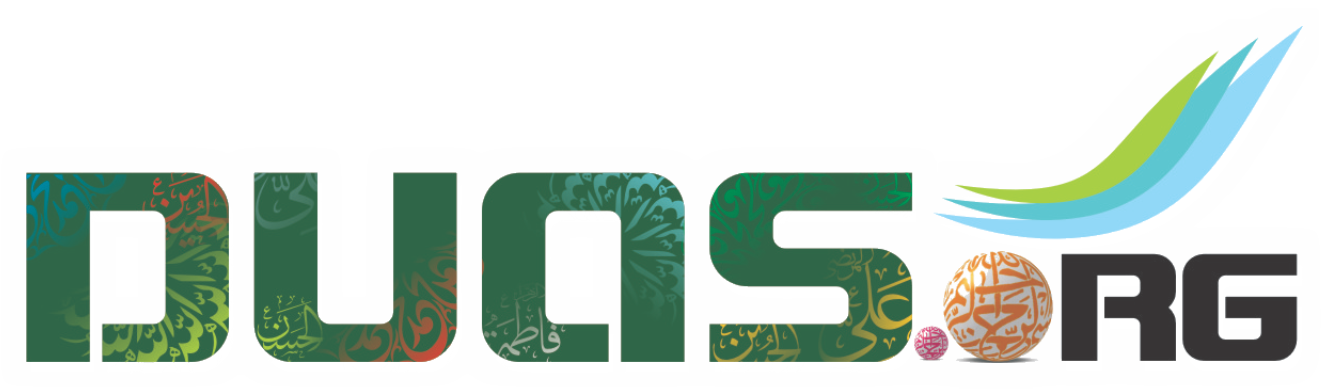 زيارة ناحية
زَاهِداً فِي الدُّنْيَا زُهْدَ الرَّاحِلِ عَنْهَا، نَاظِراً إِلَيْهَا بِعَيْنِ الْمُسْتَوْحِشِينَ مِنْهَا،
آپ نے دنیا سے اس طرح منہ موڑا اور یوں بے اعتنائی دکھائی جیسے دنیا سے ہمیشہ کے لئے کوچ کرنے والے کرتے ہیں، دنیا سے خوفزدہ لوگ اسے دیکھتے ہیں،
abstaining from the world, like one who is departing from it,looking upon it (the world) through the eyes of one estranged (from it).
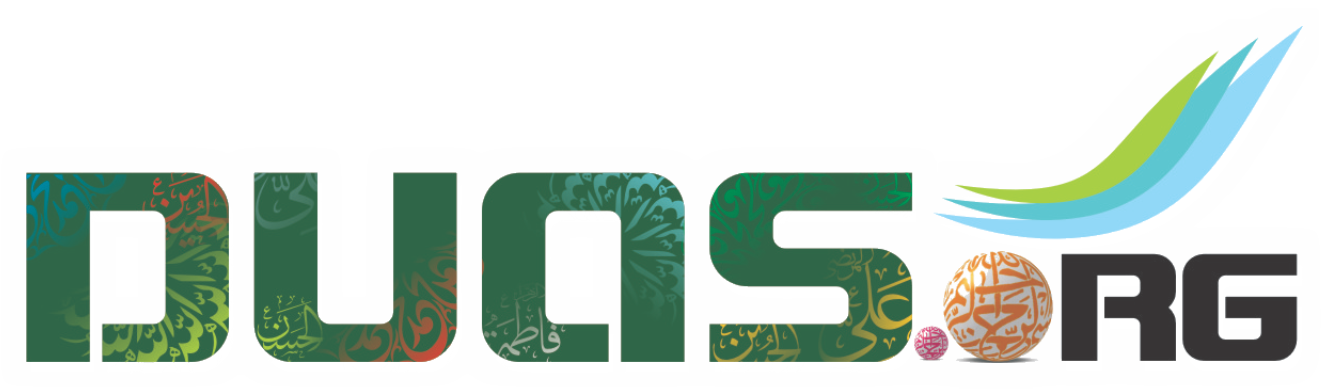 زيارة ناحية
آمَالُكَ عَنْهَا مَكْفُوفَةٌ، وَ هِمَّتُكَ عَنْ زِينَتِهَا مَصْرُوفَةٌ،
آپ کی تمنائیں اور آرزوئیں دنیا سے ہٹی ہوئی تھیں، آپ کی ہمت و کوشش اس کی زینتوں سے بے نیاز تھی ،
Your desires from it (the world) were abstentious,your efforts were far-removed from its embellishments,
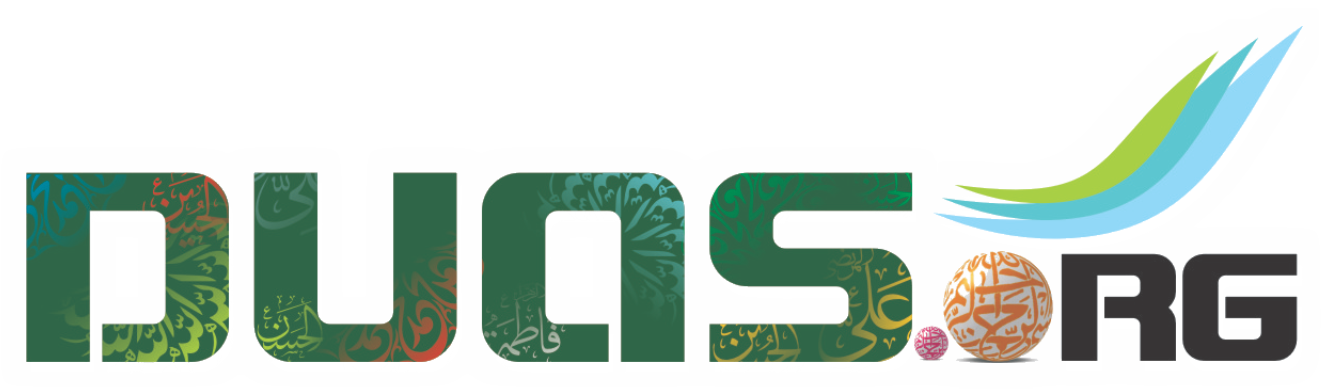 زيارة ناحية
وَ أَلْحَاظُكَ عَنْ بَهْجَتِهَا مَطْرُوفَةٌ، وَ رَغْبَتُكَ فِي الْآخِرَةِ مَعْرُوفَةٌ.
اور آپ نے تو دنیا کے چہرے کی طرف کبھی اچٹتی ہوئی نگاہ بھی نہ ڈالی،البتہ، دنیا جانتی ہےکہ آپ کی رغبت صرف آخرت کی جانب ہے،
your glances removed from its joys,and your desire for the hereafter was well-known,
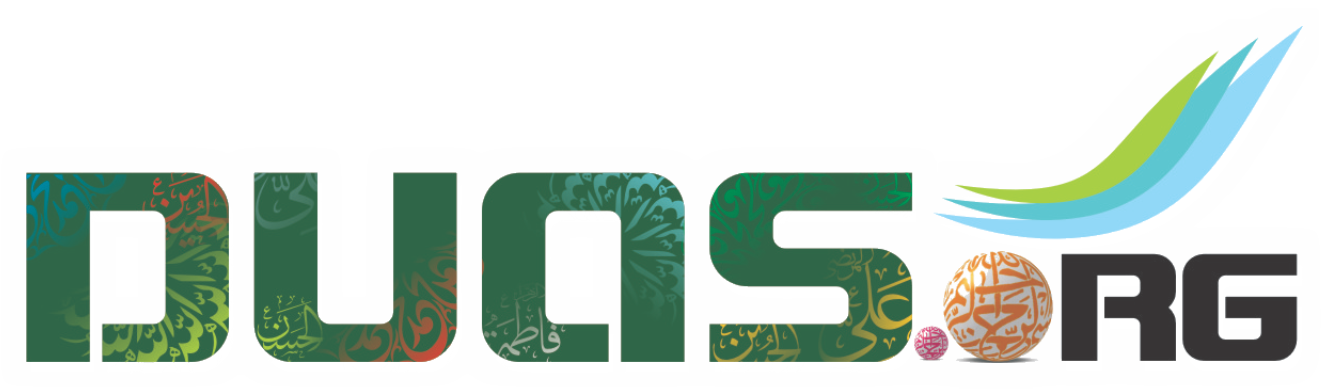 زيارة ناحية
حَتَّى إِذَا الْجَوْرُ مَدَّ بَاعَهُ، وَ أَسْفَرَ الظُّلْمُ قَنَاعَهُ،
یہاں تک کہ جب جور و ستم نے لمبے لمبے ڈگ بھر کر سرکشی شروع کردی، ظلم تمام تر ہتھیار جمع کر کے سخت جنگ کے لئے آمادہ ہوگیا ،
even when tyranny became wide-spread,injustice removed its veil,
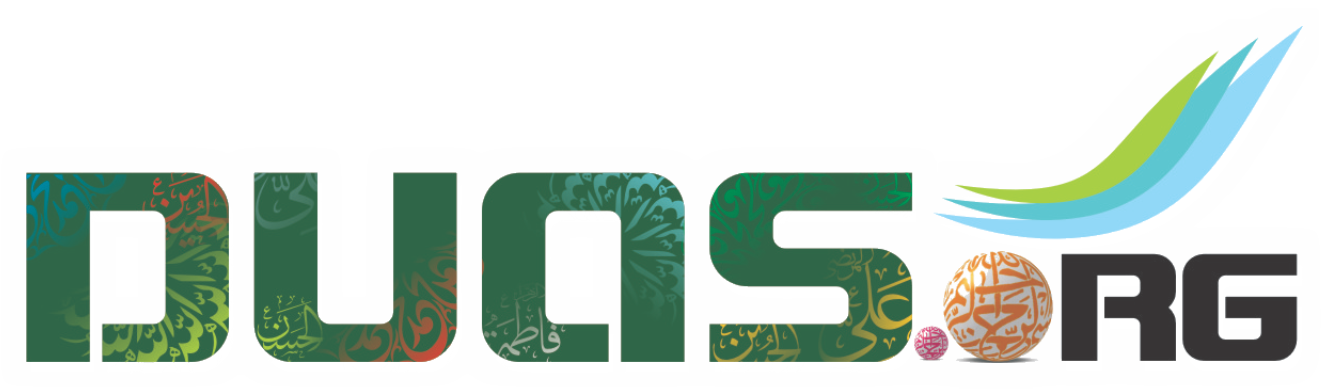 زيارة ناحية
وَ دَعَا الْغَيُّ أَتْبَاعَهُ، وَ أَنْتَ فِي حَرَمِ جَدِّكَ قَاطِنٌ،
اور باغیوں نے اپنے تمام ساتھیوں کو بلا بھیجا،اس وقت، آپ، اپنے جد کے حرم میں پناہ گزیں،
wickedness called upon its followers,and you were residing in the sanctuary of your grandfather,
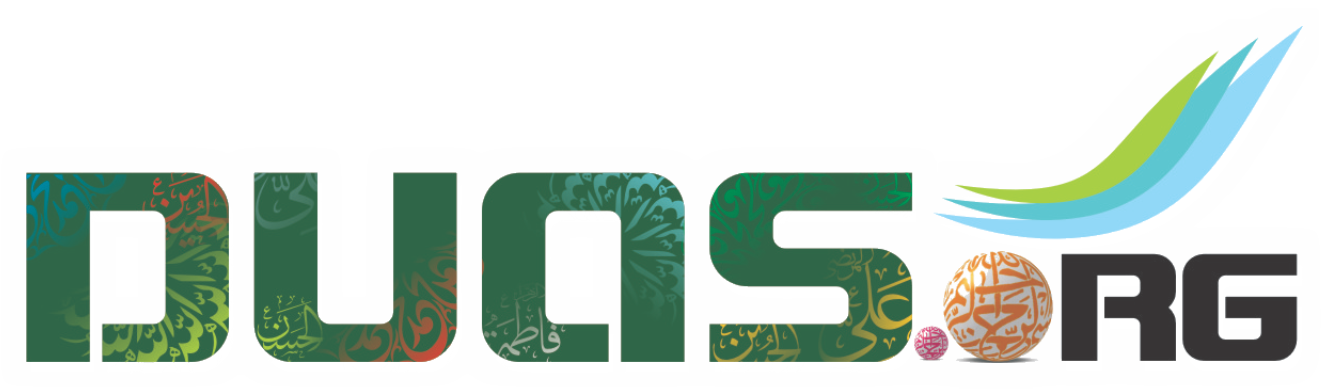 زيارة ناحية
وَ لِلظَّالِمِينَ مُبَايِنٌ، جَلِيسُ الْبَيْتِ وَ الْمِحْرَابِ، مُعْتَزِلٌ عَنِ اللَّذَّاتِ وَ الشَّهَوَاتِ،
ظالموں سے الگ تھلگ، مسجد و محراب کے سائے میں ،لذات اور خواہشات سے کنارہ کش بیٹھے تھے،
detached from the oppressors, sitting in the house and the prayer niche,unattached to (worldly) pleasures and carnal desires,
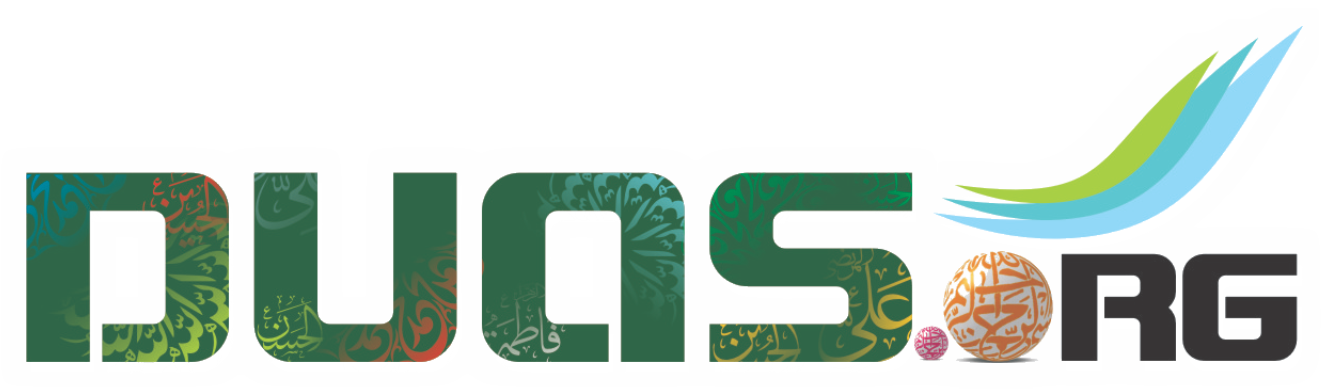 زيارة ناحية
تُنْكِرُ الْمُنْكَرَ بِقَلْبِكَ وَ لِسَانِكَ، عَلَى حَسَبِ طَاقَتِكَ وَ إِمْكَانِكَ.
آپ اپنی طاقت اور امکانات کے مطابق دل و زبان کے ذریعہ برائیوں سے نفرت کا اظہار کرتے اور لوگوں کو برائیوں سے روکتے تھے۔
and renouncing evil in your heart and on your tongue to the extent of your strength and ability.
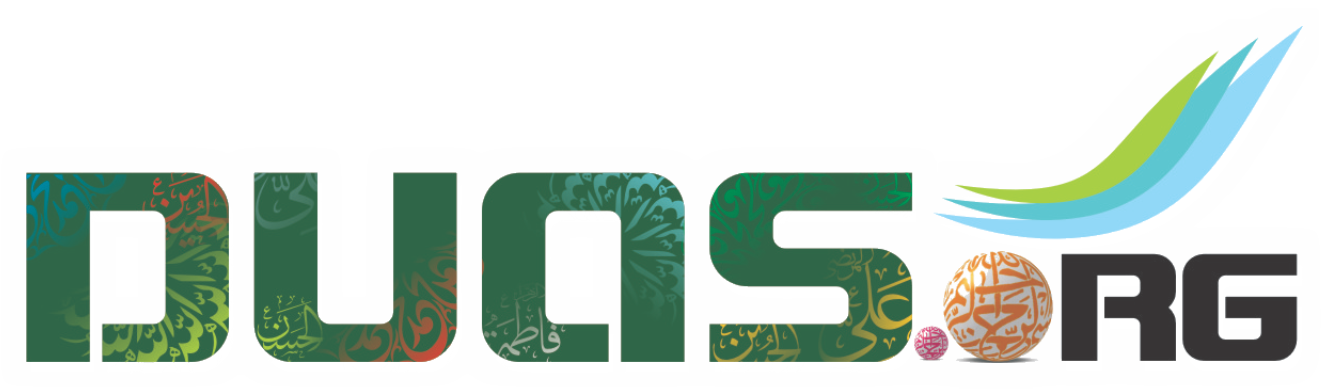 زيارة ناحية
ثُمَّ اقْتَضَاكَ الْعِلْمُ لِلْإِنْكَارِ، وَ لَزِمَكَ أَنْ تُجَاهِدَ الْفُجَّارَ،
مگر، پھر آپ کے علم کا تقاضا ہوا کہ آپ بیعت سے انکار کریں ،اور فجار کے خلاف جہاد کے لئے اٹھ کھڑے ہوں،
Then the knowledge demanded you for disavowal (of falsehood),and made it incumbent on you to struggle against the deviant,
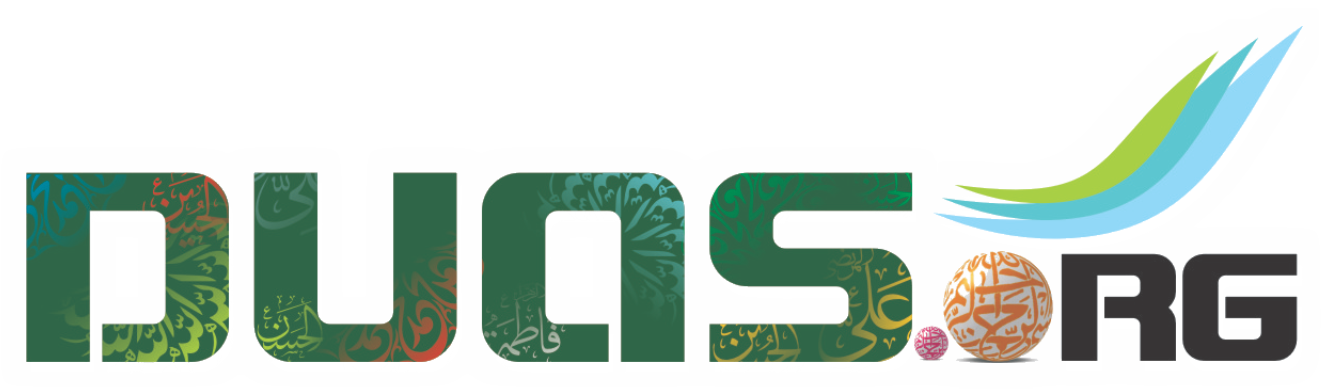 زيارة ناحية
فَسِرْتَ فِي أَوْلَادِكَ وَ أَهَالِيكَ، وَ شِيعَتِكَ وَ مَوَالِيكَ،
چنانچہ آپ اپنے اہل و عیال، اپنے شیعوں، اور چاہنے والوں کو لے کر روانہ ہوگئے،
Therefore, you set out in company of your children, kinsfolk, followers, and supporters,
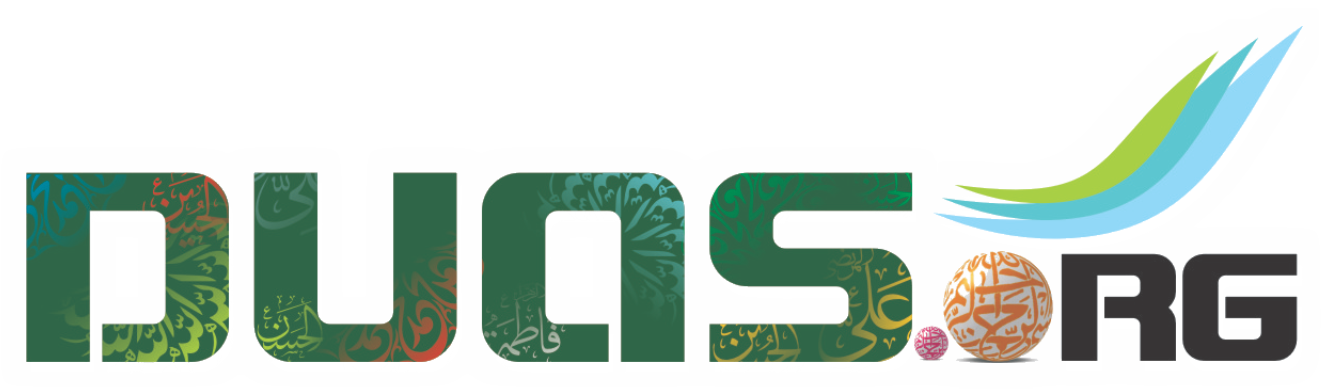 زيارة ناحية
وَ صَدَعْتَ بِالْحَقِّ وَ الْبَيِّنَةِ، وَ دَعَوْتَ إِلَى اللَّهِ‏ بِالْحِكْمَةِ وَ الْمَوْعِظَةِ الْحَسَنَةِ،
اورآپ نےحق اور روشن دلائل و براہین کے ساتھ، لوگوں کو حکمت اور موعظہ حسنہ کے ساتھ اللہ کی طرف بلایا،
disclosed the truth and clear proofs,summoned people towards Allah with wisdom and fine exhortation,
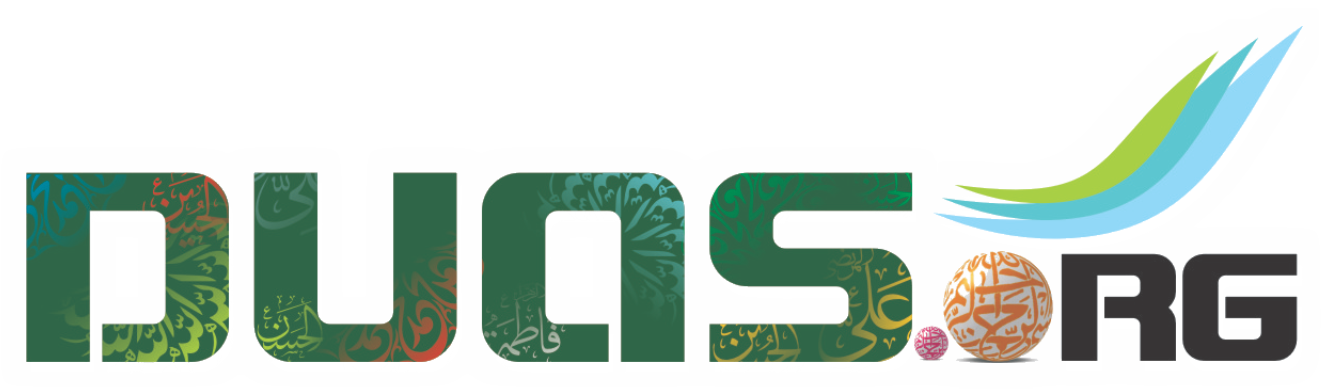 زيارة ناحية
وَ أَمَرْتَ بِإِقَامَةِ الْحُدُودِ، وَ الطَّاعَةِ لِلْمَعْبُودِ،
حدود الہی کے قیام ،اور معبودکی اطاعت کا حکم دیا ،
ordered the establishment of the limits of divine law, and the obedience to the One Who should be worshipped,
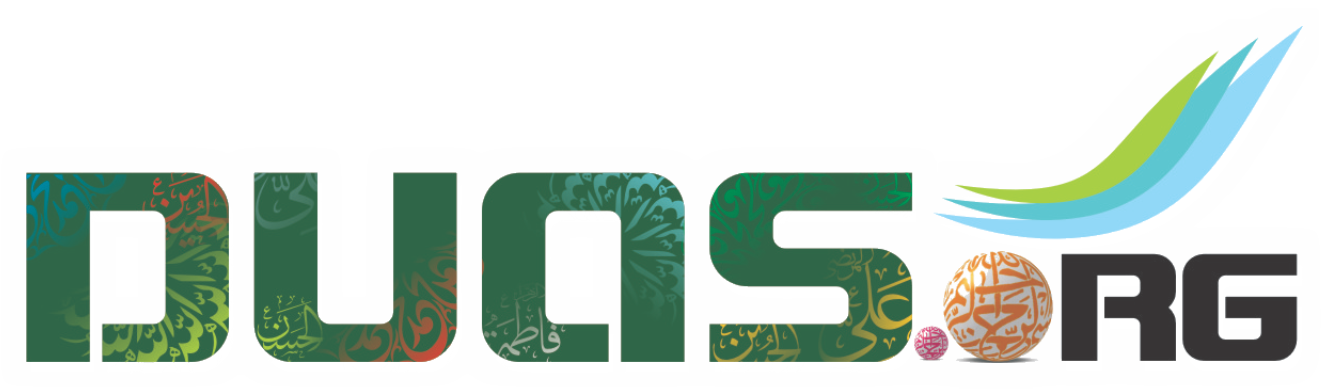 زيارة ناحية
وَ نَهَيْتَ عَنِ الْخَبَائِثِ وَ الطُّغْيَانِ، وَ وَاجَهُوكَ بِالظُّلْمِ وَ الْعُدْوَانِ.
لوگوں کو خبائث و بے ہودگیوں اور سرکشی سے روکا، لیکن لوگ ظلم و ستم کے ساتھ آپ کے مقابلے پر ڈٹ گئے۔
and forbade (people) from wickedness and oppression,But, they confronted you with injustice and aggression.
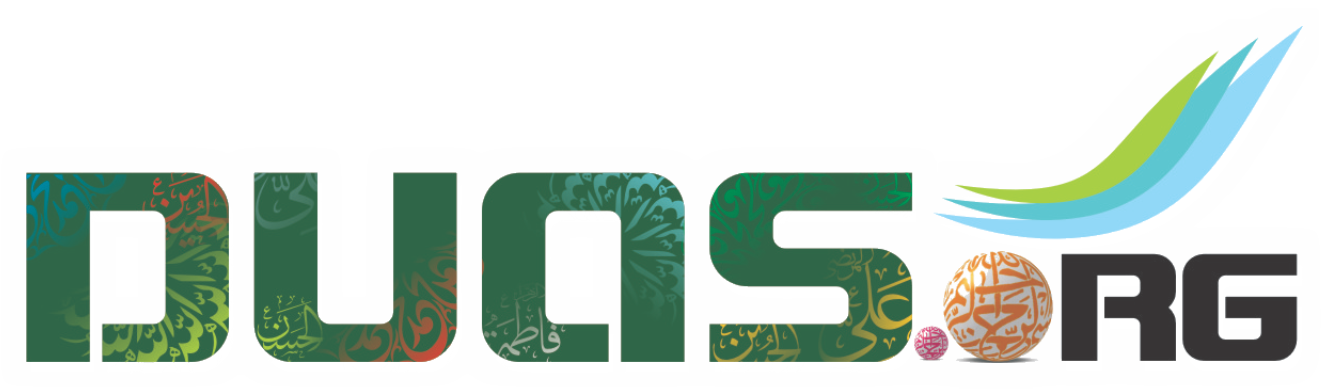 زيارة ناحية
فَجَاهَدْتَهُمْ بَعْدَ الْإِيعَاذِ إِلَيْهِمْ، وَ تَأْكِيدِ الْحُجَّةِ عَلَيْهِمْ،
پس آپ نے جہاد شروع کیا، پہلے تو ان کو خدا کے غضب سے ڈرایا ،اورتاکید کی اوران پر حجت تمام کی،
Therefore, you resisted them after advising them, and stressing over (divine) proofs against them.
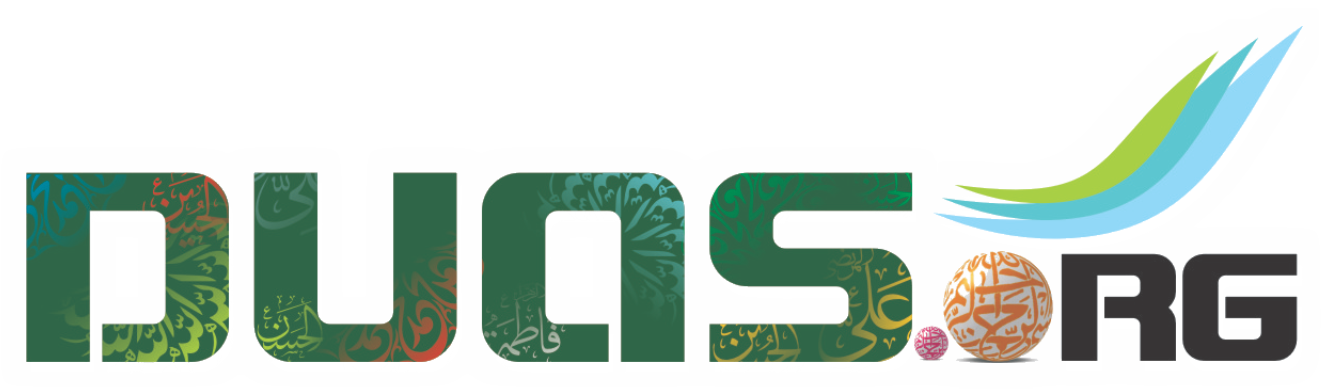 زيارة ناحية
فَنَكَثُوا ذِمَامَكَ وَ بَيْعَتَكَ، وَ أَسْخَطُوا رَبَّكَ وَ جَدَّكَ،
تب، انھوں نے آپ سے کیا ہوا عہد توڑا ،آپ کے رب اور آپ کے جدامجد کو ناراض کیا ،
However, they violated your (divine) rights and oath,angered your Lord and your grandfather,
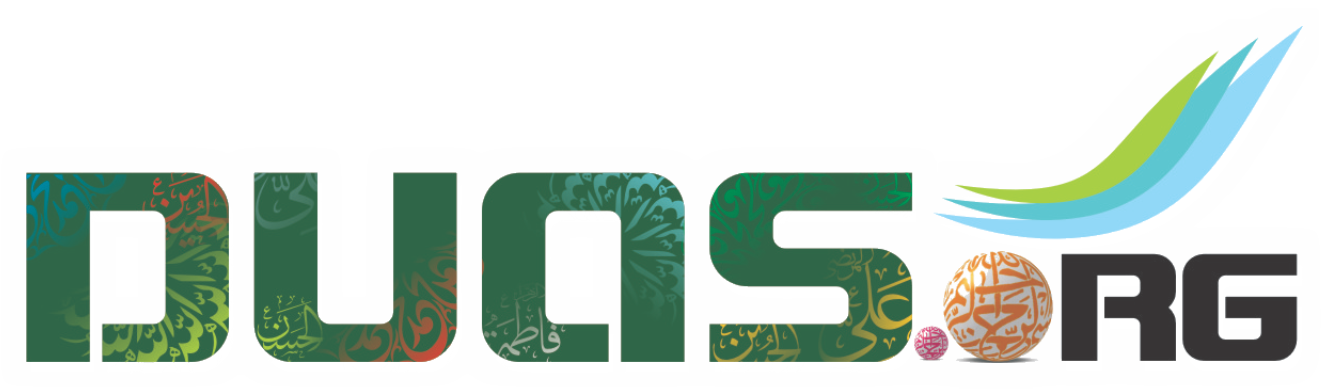 زيارة ناحية
وَ بَدَءُوكَ بِالْحَرْبِ، فَثَبَتَّ لِلطَّعْنِ وَ الضَّرْبِ،
اور آپ کے ساتھ جنگ شروع کر دی،لہٰذا آپ بھی میدان کارزار میں اتر آئے،
and initiated battle against you,Hence, you stood firm to spear and strike,
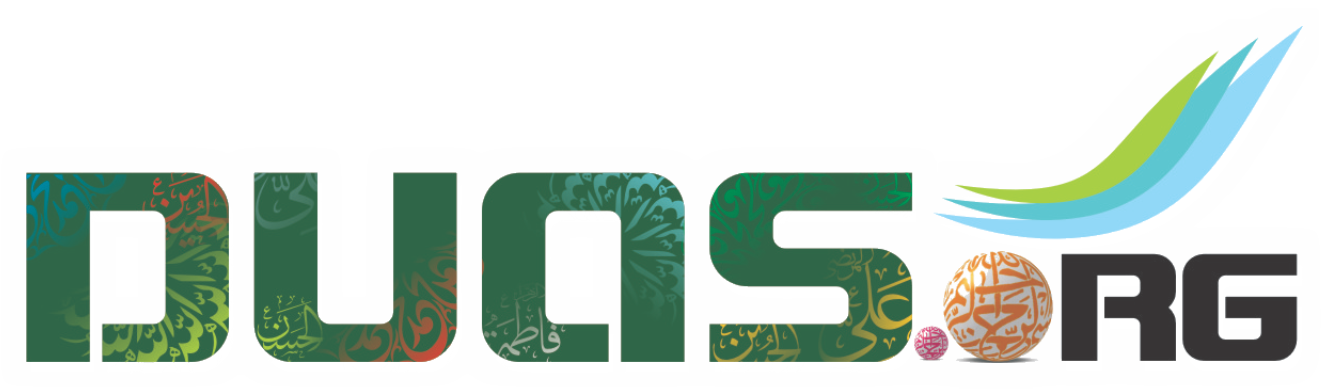 زيارة ناحية
وَ طَحَنْتَ جُنُودَ الْفُجَّارِ، وَ اقْتَحَمْتَ قَسْطَلَ الْغُبَارِ،
آپ نے فجار کے لشکروں کو روند ڈالا ،اور ر جنگ کے گہرے غبار کے بادلوں میں گھس کر،
pulverized the soldiers of the transgressors, and stormed (courageously) into the dust of the battle,
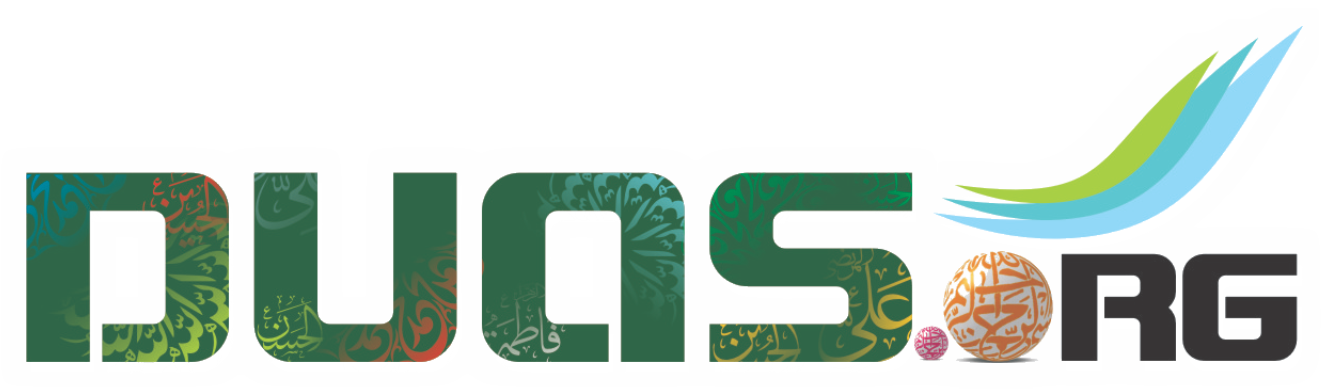 زيارة ناحية
مُجَالِداً بِذِي الْفَقَارِ، كَأَنَّكَ عَلِيٌّ الْمُخْتَارُ.
ذوالفقار سے جنگ کرتے ہوئےگھمسان کا رن ڈالا ،کہ علی(علیہ السلام) جنگ کر رہے ہوں۔
fighting with Zulfiqar as if you were Ali, the chosen one.
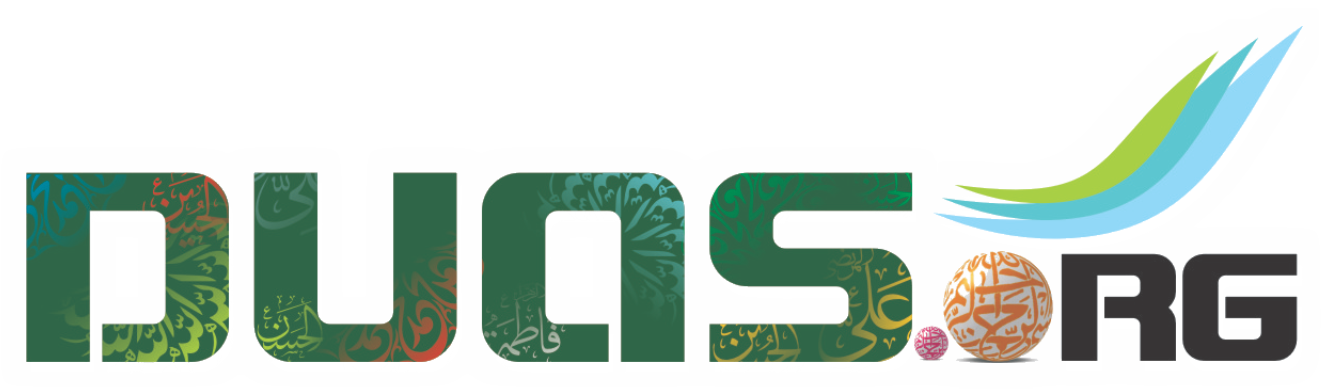 زيارة ناحية
فَلَمَّا رَأَوْكَ ثَابِتَ الْجَأْشِ، غَيْرَ خَائِفٍ وَ لَا خَاشٍ،
پس  دشمنوں نے آپ کی ثابت قدمی، دلیری اور بے باکی دیکھی،
So when they saw you firm, fearless, and courageous,
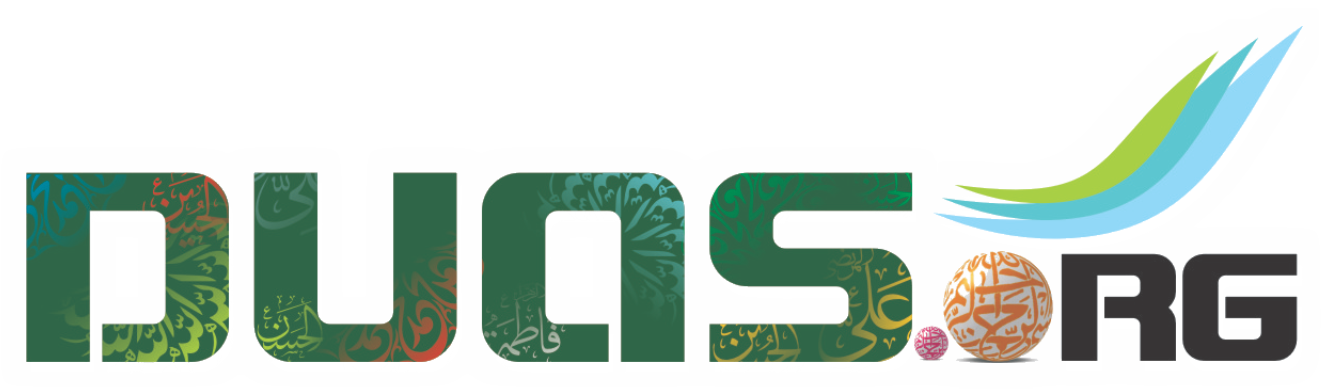 زيارة ناحية
نَصَبُوا لَكَ غَوَائِلَ مَكْرِهِمْ، وَ قَاتَلُوكَ بِكَيْدِهِمْ وَ شَرِّهِمْ،
تو انھوں نے مقابلہ کے بجائے مکاری سے کام لیا ،اور آپ کے قتل کے لئے فریب کے جال بچھا دیئے،
they set up their most malicious deceptions against you, and fought you with their deceit and viciousness,
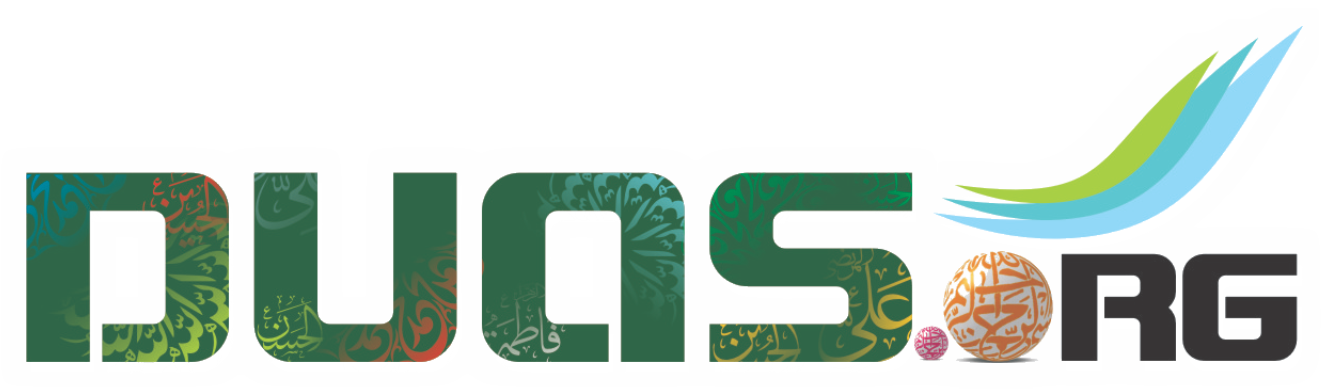 زيارة ناحية
وَ أَمَرَ اللَّعِينُ جُنُودَهُ، فَمَنَعُوكَ الْمَاءَ وَ وُرُودَهُ،
اور ملعون (عمر سعد) نے لشکر کو حکم دیا کہ وہ آپ پر پانی بند کردے اور آپ تک پانی پہنچنے کے تمام راستوں کو،
The accursed one (Umar Ibn Sa’d) commanded his soldiers, and thus, they prevented you from reaching or receiving water.
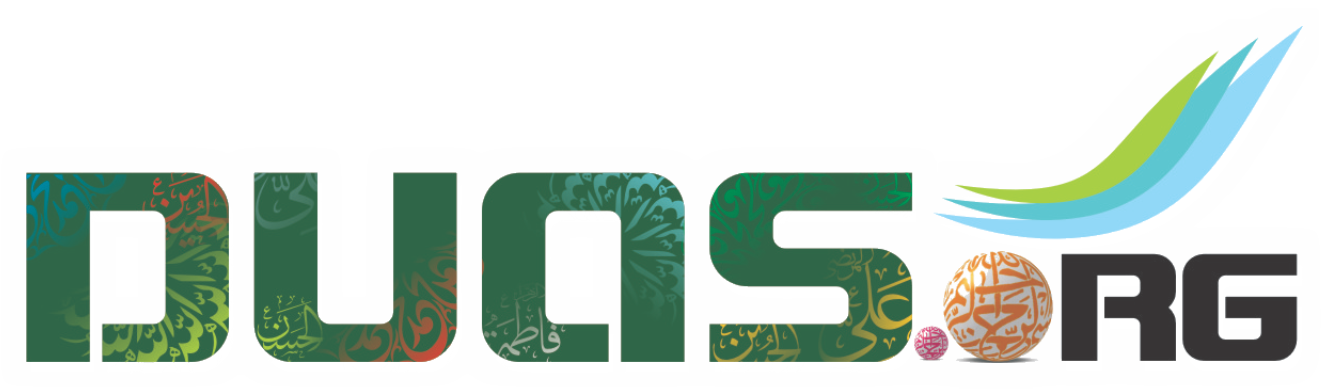 زيارة ناحية
وَ نَاجَزُوكَ الْقِتَالَ، وَ عَاجَلُوكَ النِّزَالَ،
پھر دشمن آپ پر پے در پے حملے کرنے لگا ،اور تیز ی سے آپ پر حملہ آور ہوئے،
They rushed to engage you in combat, descended swiftly upon you,
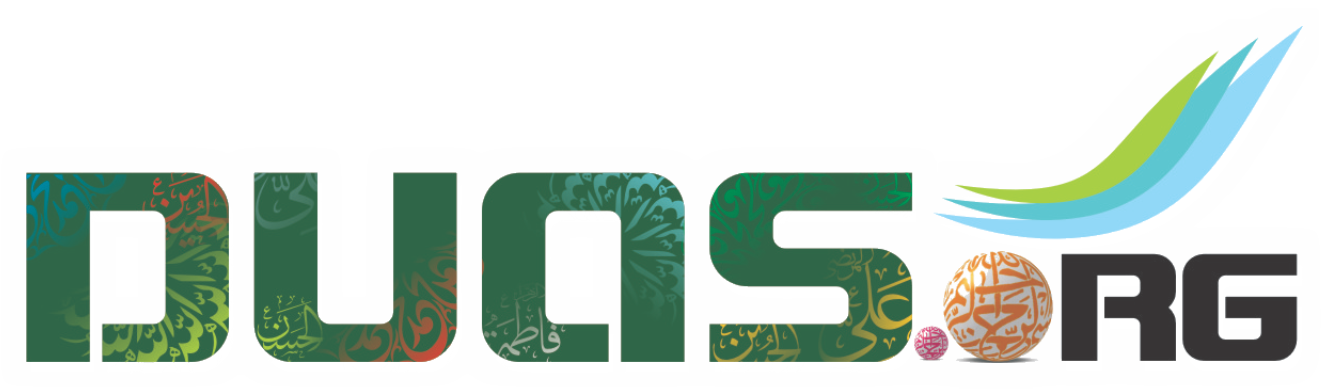 زيارة ناحية
وَ رَشَقُوكَ‏ بِالسِّهَامِ‏ وَ النِّبَالِ، وَ بَسَطُوا إِلَيْكَ أَكُفَّ الِاصْطِلَامِ.
اور آپ کو تیروں اور نیزوں سے چھلنی کردیا، اورسب نے ظلم کے ہاتھ آپ کی طرف بڑھا دیئے۔
showering you with arrows and stones,and moving towards you with uprooting hands.
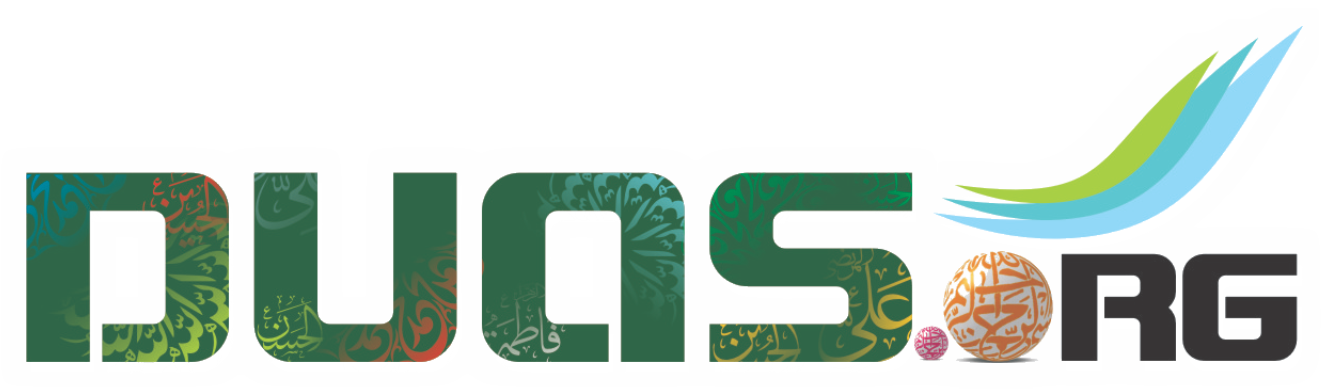 زيارة ناحية
وَ لَمْ يَرْعَوْا لَكَ ذِمَاماً، وَ لَا رَاقَبُوا فِيكَ أَثَاماً، فِي قَتْلِهِمْ أَوْلِيَاءَكَ،
اس نے نہ تو آپ کے سلسلہ میں کسی ذمہ داری کی پرواہ کی ،اور نہ ہی آپ کے دوستوں کے قتل (میں تامل کیا)،
Neither they respected your rights, nor were they mindful of retribution for slaying you and your companions,
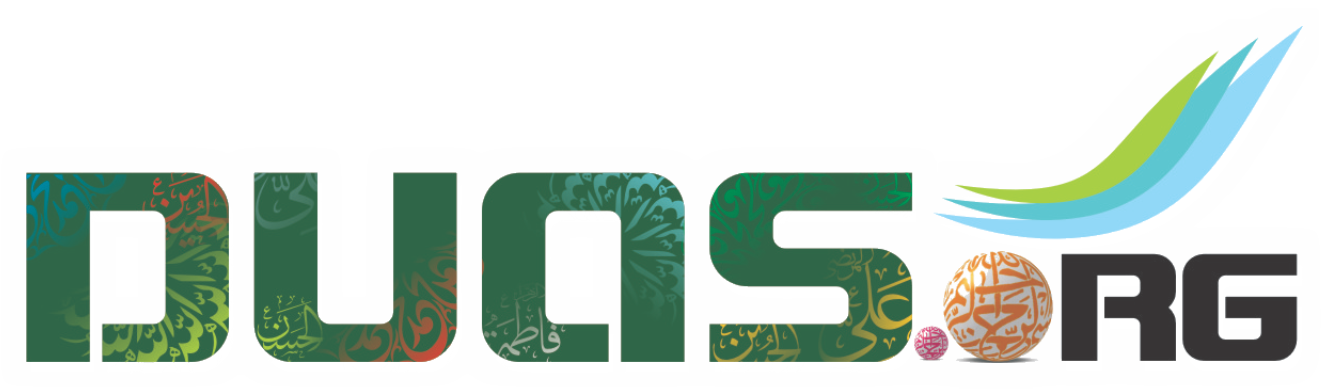 زيارة ناحية
وَ نَهْبِهِمْ رِحَالَكَ،وَ أَنْتَ مُقَدَّمٌ فِي الْهَبَوَاتِ،
نیز آپ کے سامان غارت کے سلسلہ میں کسی گناہ کی فکر نہ کی، اور آپ نے میدان جنگ میں سب سے آگے بڑھ کر ،
and plundering your belongings,You were in the front line of the storm (of battle),
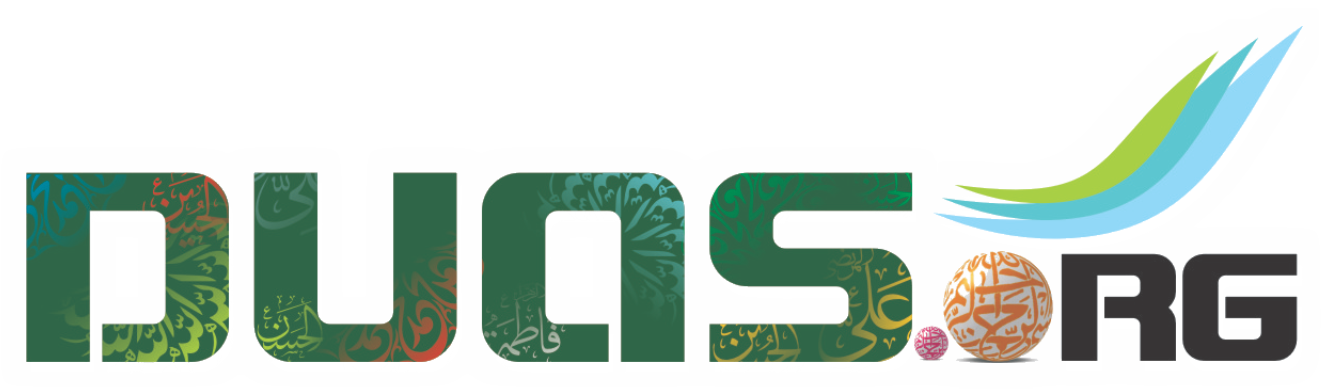 زيارة ناحية
وَ مُحْتَمِلٌ لِلْأَذِيَّاتِ، وَ قَدْ عَجِبَتْ مِنْ صَبْرِكَ مَلَائِكَةُ السَّمَاوَاتِ.
مصائب و مشکلات کو یوں جھیلا کہ آسمان کے فرشتے بھی آپ کی صبر و استقامت پر دنگ رہ گئے۔
enduring afflictions,Indeed, the angels of the heavens were astonished by your patience,
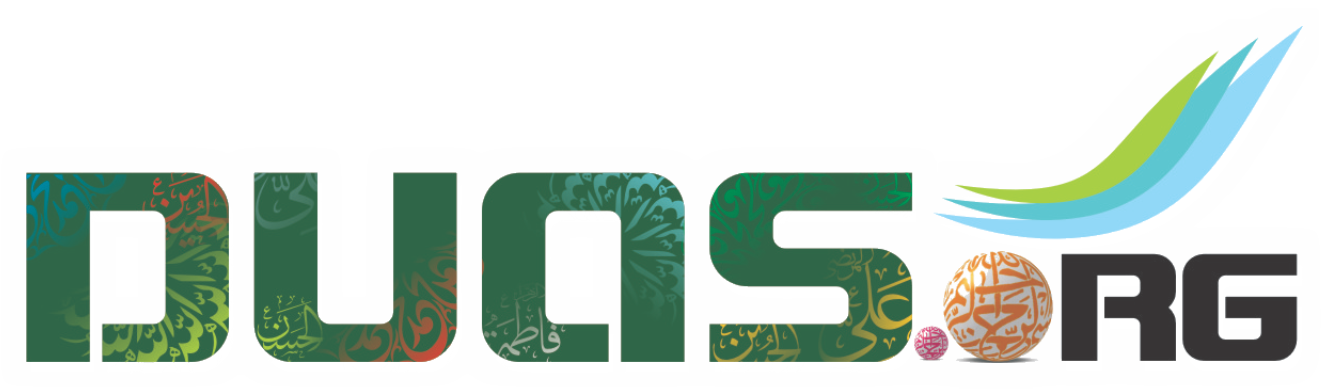 زيارة ناحية
وَ أَحْدَقُوا بِكَ مِنْ كُلِّ الْجِهَاتِ، وَ أَثْخَنُوكَ‏ بِالْجِرَاحِ،
پھر دشمن ہر طرف سے آپ پر ٹوٹ پڑا، اس نے آپ کو زخموں سے چور چور کر دیا ،
The enemy then surrounded you from all sides,weakened you by inflicting wounds,
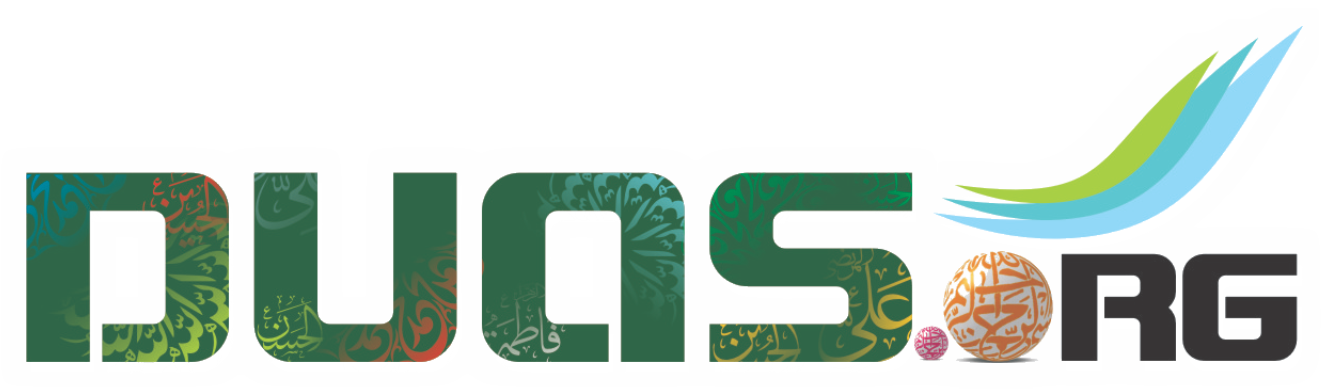 زيارة ناحية
وَ حَالُوا بَيْنَكَ وَ بَيْنَ الرَّوَاحِ، وَ لَمْ يَبْقَ لَكَ نَاصِرٌ،
اور آپ اور آپ کی مستورات کے درمیان حائل ہوگئے، یہاں تک کہ آپ کا کوئی نا صر و مددگار باقی نہ رہا ،
prevented you from taking any repose,and you had no helper remaining,
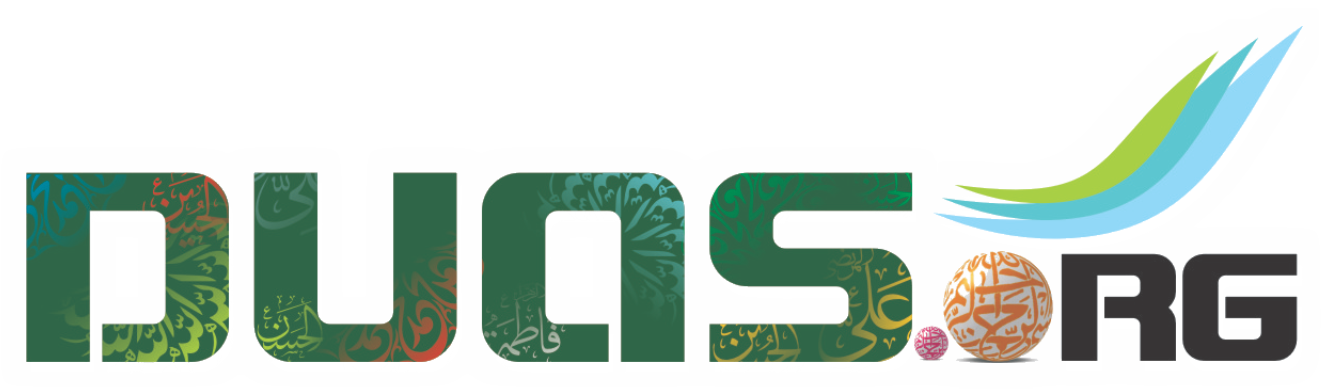 زيارة ناحية
وَ أَنْتَ مُحْتَسِبٌ صَابِرٌ، تَذُبُّ عَنْ نِسْوَتِكَ وَ أَوْلَادِكَ.
اور آپ انتہائی صبر و شکیبائی سے دشمن کے ہجوم کو ہٹاتے رہے ،اپنی محذرات عصمت و طہارت اور بچوں کی طرف سے۔
You were bereaved yet patient,defending your women and children.
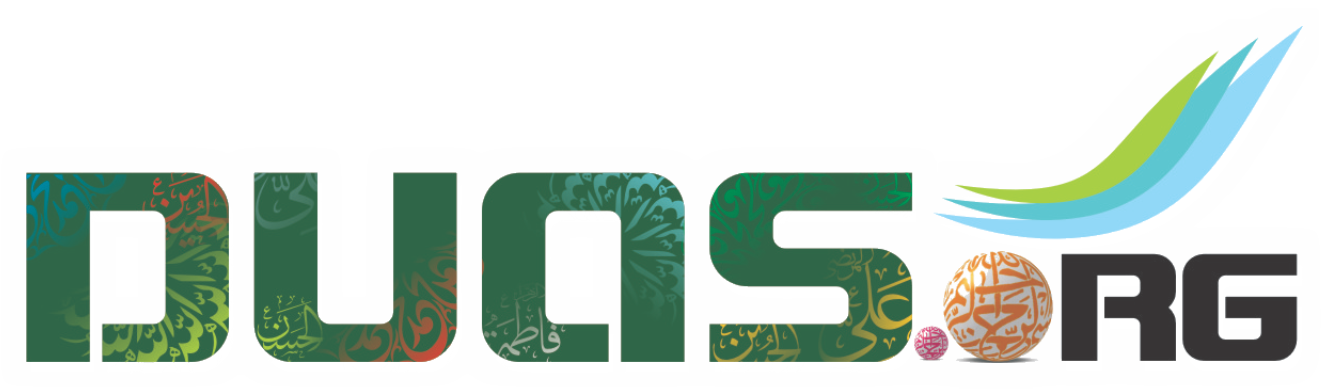 زيارة ناحية
حَتَّى نَكَسُوكَ عَنْ جَوَادِكَ، فَهَوَيْتَ إِلَى الْأَرْضِ جَرِيحاً،
یہاں تک کہ دشمن نے آپ کو گھوڑے سے گرا دیا ،اور آپ زخموں سے پاش پاش جسم کے ساتھ زمین پر گر پڑے ،
until they caused you to fall from your horse,You fell to the ground, wounded,
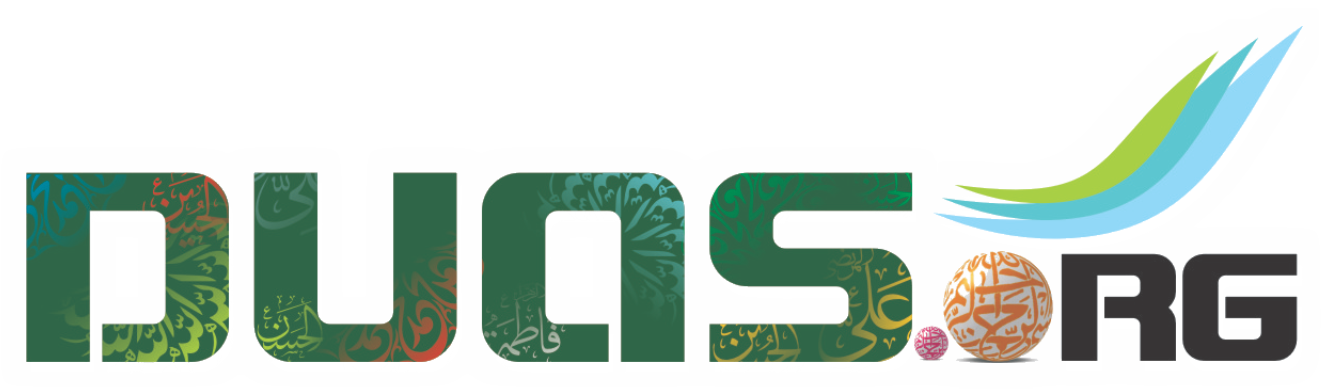 زيارة ناحية
تَطَؤُكَ الْخُيُولُ بِحَوَافِرِهَا، وَ تَعْلُوكَ الطُّغَاةُ بِبَوَاتِرِهَا،
پھر وہ تلواریں لے کر آپ پر پل پڑا ،اور اس نے گھوڑوں کی سموں سے آپ کو پامال کردیا،
horses trampled you with their hooves,tyrants raised their swords against you,
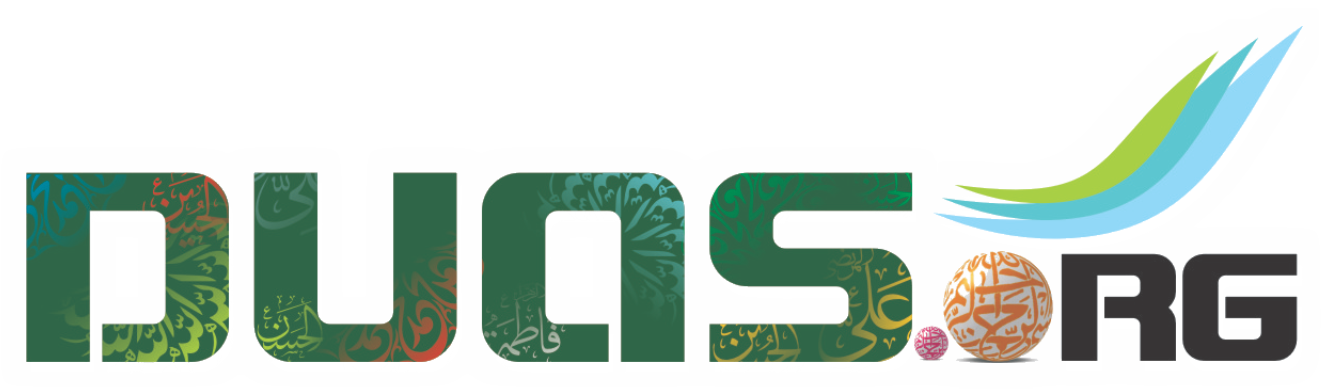 زيارة ناحية
قَدْ رَشَحَ‏ لِلْمَوْتِ جَبِينُكَ، وَ اخْتَلَفَتْ بِالانْقِبَاضِ وَ الِانْبِسَاطِ شِمَالُكَ وَ يَمِينُكَ،
یہ وہ وقت تھا جب آپ کی جبین اقدس پر موت کا پسینہ آگیا ،اور روح نکلنے کے سبب آپ کا جسم نازنین دائیں بائیں سکڑنے پھیلنے لگا،
the sweat of death appeared on your forehead,and you continually clenched and unclenched your hands,
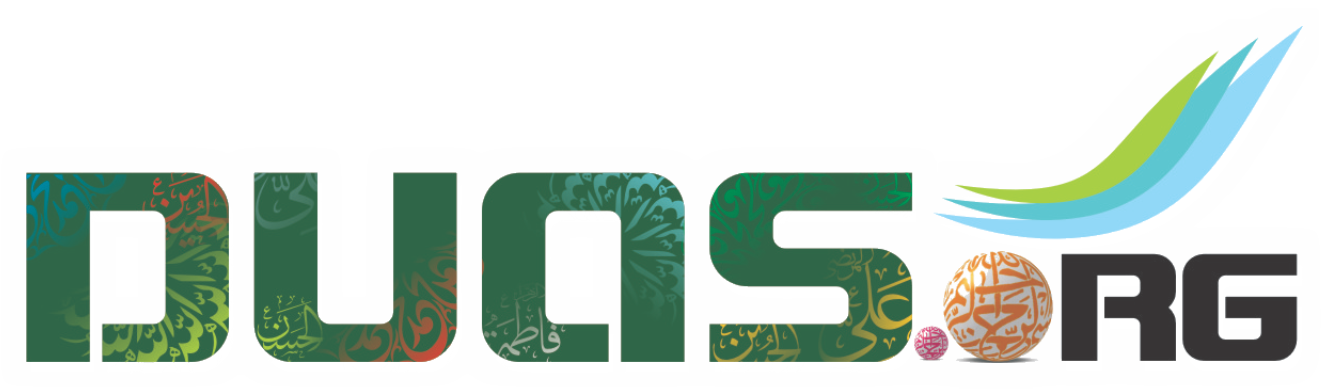 زيارة ناحية
تُدِيرُ طَرْفاً خَفِيّاً إِلَى رَحْلِكَ وَ بَيْتِكَ، وَ قَدْ شُغِلْتَ بِنَفْسِكَ عَنْ وُلْدِكَ وَ أَهَالِكَ،
ایسے میں آپ نےچشمہاۓ نیم سے اپنے سامان اور خیام اور گھر کی طرف  دیکھا،اور جبکہ اس وقت آپ کو اپنی تکالیف کے سبب بچوں اور اھلبیت کا دھیان نہ آسکتا تھا،
secretly gazing upon your caravan and tents,while trapped by yourself away from your children and family.
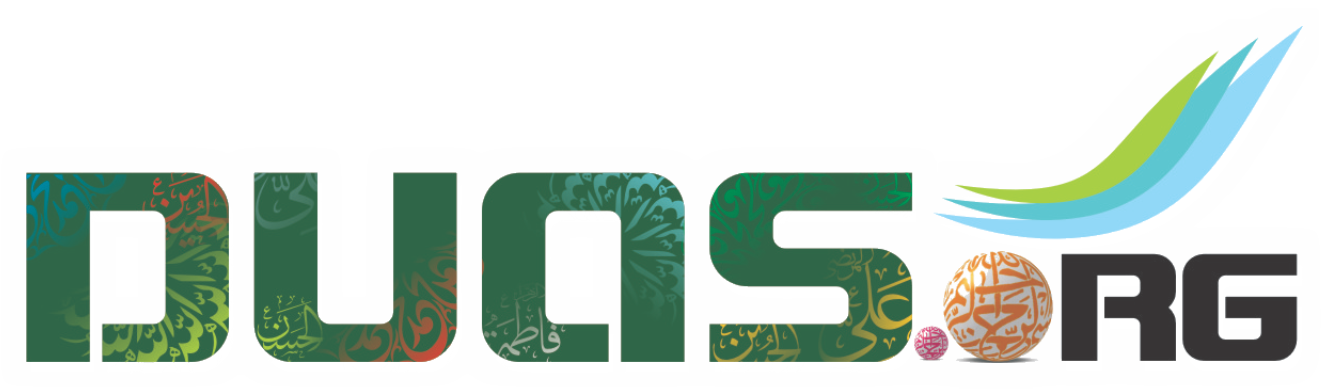 زيارة ناحية
وَ أَسْرَعَ فَرَسُكَ، شَارِداً إِلَى خِيَامِكَ، قَاصِداً مُحَمْحِماً بَاكِياً.
اور آپ کا اسپ باوفا تیزی سے ہنہناتا، اور روتا ہوا سنانی سنانے کے لیے خیام کی طرف روانہ ہو گیا۔
(At that time) your horse distractedly galloped towards your camp, neighing and crying.
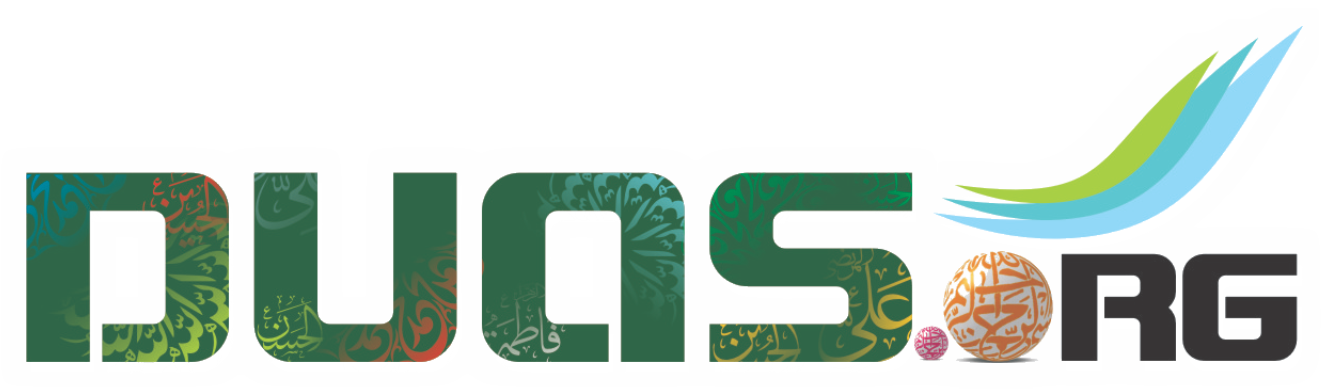 زيارة ناحية
فَلَمَّا رَأَيْنَ النِّسَاءُ جَوَادَكَ مَخْزِيّاً، وَ نَظَرْنَ سَرْجَكَ عَلَيْهِ مَلْوِيّاً،
جب محذرات عصمت و طہارت نے آپ کے دلدل کو خالی ،اور آپ کی زین کو الٹا ہوا دیکھا ،
When the women saw your horse distraught,and observed your saddle contorted,
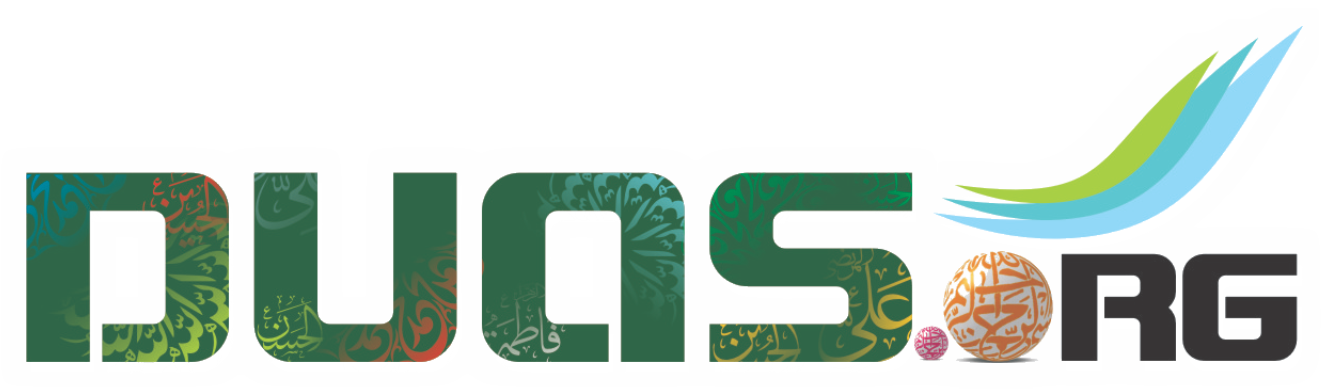 زيارة ناحية
بَرَزْنَ مِنَ الْخُدُورِ، نَاشِرَاتِ الشُّعُورِ عَلَى الْخُدُودِ،
تو ایک کہرام مچ گیا اور وہ غم کی تاب نہ لاتے ہوئے خیموں سے نکل آئیں، انہوں نے اپنے بال چہروں پر بکھرا لئے ،
they came from the tents,disheveling their hair on their cheeks,
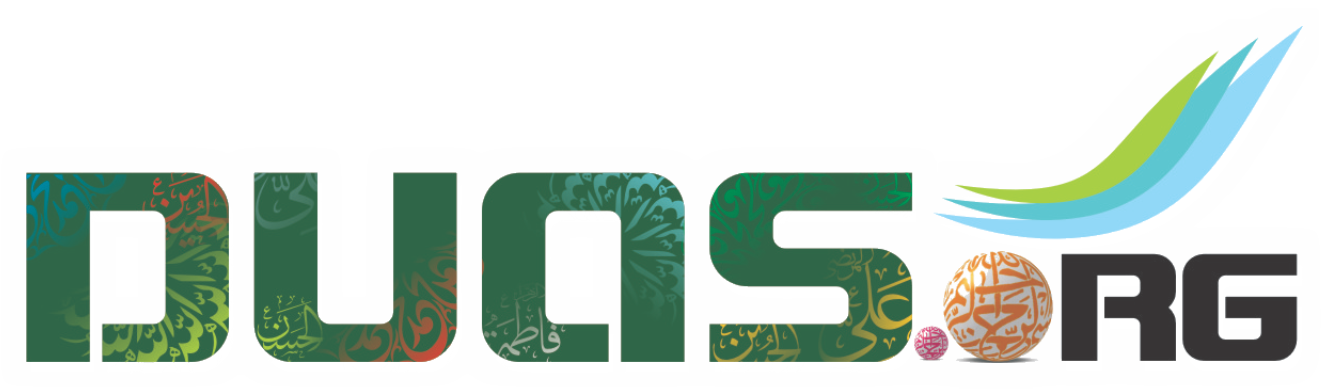 زيارة ناحية
لَاطِمَاتِ الْوُجُوهِ، سَافِرَاتٍ‏، وَ بِالْعَوِيلِ دَاعِيَاتٍ،
اور اپنے رخساروں پر طمانچے مارتے ہوئے ،اپنے بزرگوں کو پکار پکار کر نوحہ و گریہ شروع کردیا،
striking their now unveiled cheeks,calling you by lamenting and wailing,
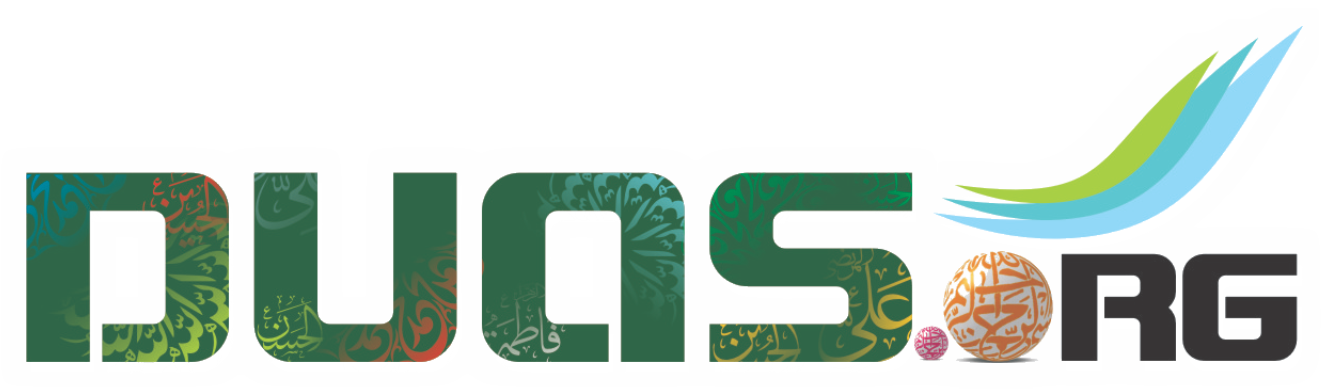 زيارة ناحية
وَ بَعْدَ الْعِزِّ مُذَلَّلَاتٍ، وَ إِلَى مَصْرَعِكَ مُبَادِرَاتٍ.
کیونکہ اب ان کو عزت و احترام کی نگاہوں سے نہیں دیکھا جا رہا تھا ،اور سب کے سب آپ کی شہادت گاہ کی طرف جا رہے تھے۔
being humiliated after being honored,hastening to where you lay wounded.
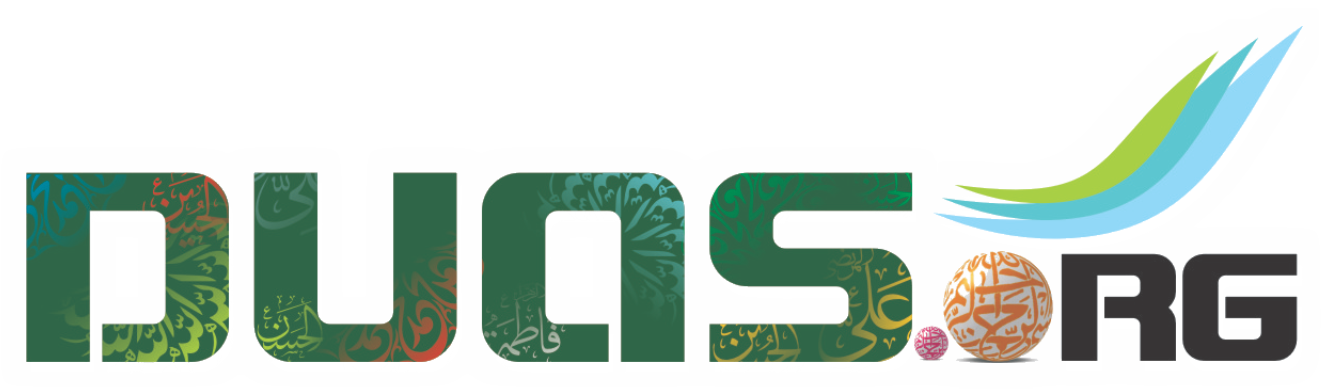 زيارة ناحية
وَ الشِّمْرُ جَالِسٌ عَلَى صَدْرِكَ، مُولِغٌ سَيْفَهُ عَلَى نَحْرِكَ،
افسوس! شمر ملعون آپ کے سینۂ اقدس پر بیٹھا ہوا، آپ کے گلوئے مبارک پر اپنی تلوار رکھے ہوا تھا ،
At that time Shimr was sitting on your chest,quenching his sword with (the blood of) your throat,
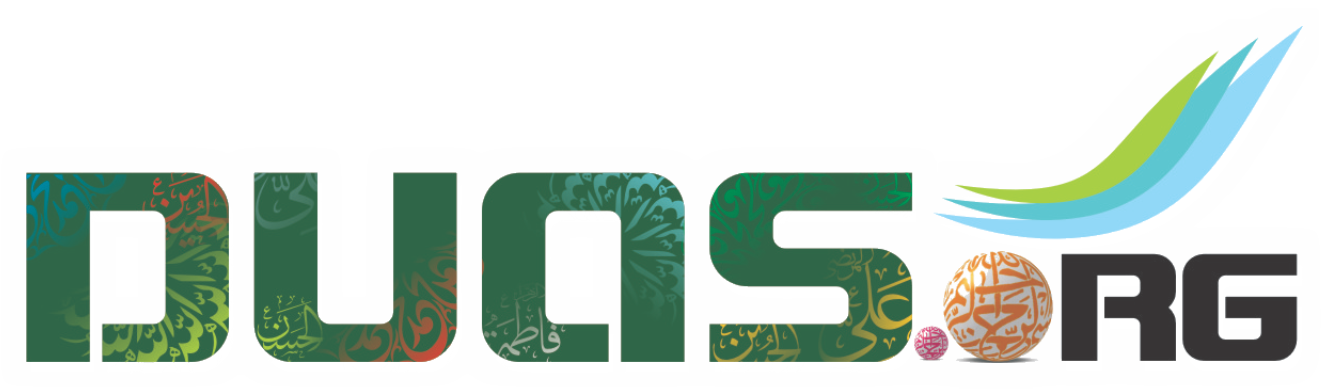 زيارة ناحية
قَابِضٌ عَلَى شَيْبَتِكَ بِيَدِهِ، ذَابِحٌ لَكَ بِمُهَنَّدِهِ‏، قَدْ سَكَنَتْ حَوَاسُّكَ،
وہ آپ کی ریش اقدس کو پکڑے ہوئے اپنی ہندی تلوار سے آپ کو ذبح کر رہا تھا، یہاں تک کہ، آپ کے ہوش و حواس ساکن ہو گئے،
grabbing your beard with his hand,as he slew you with his sword, Your faculties faded,
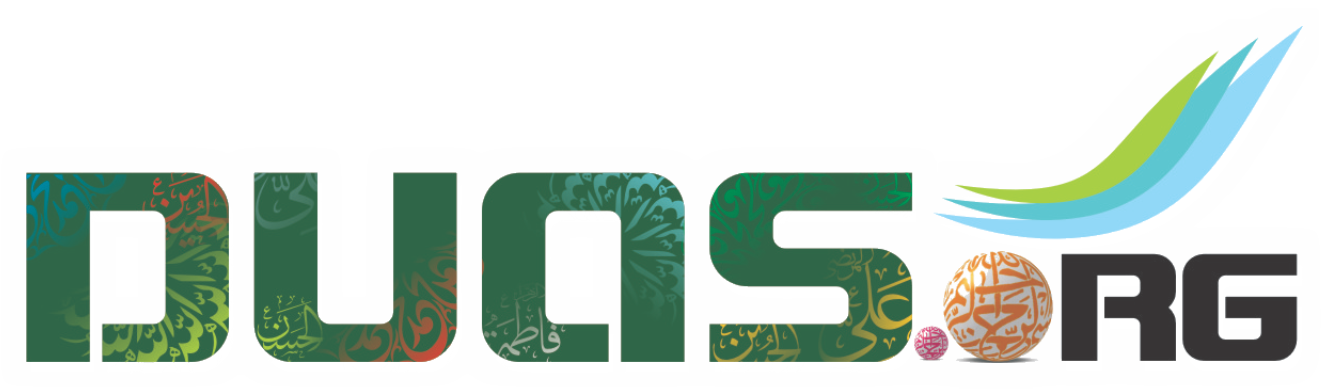 زيارة ناحية
وَ خَفِيَتْ أَنْفَاسُكَ، وَ رُفِعَ عَلَى الْقَنَا رَأْسُكَ،
آپ کی سانس مدھم پڑ گئی ،اور آپ کا پاک و پاکیزہ سر نیزہ پر بلند کر دیا گیا،
your breath became shallow and ceased,and your head was raised onto a spear,
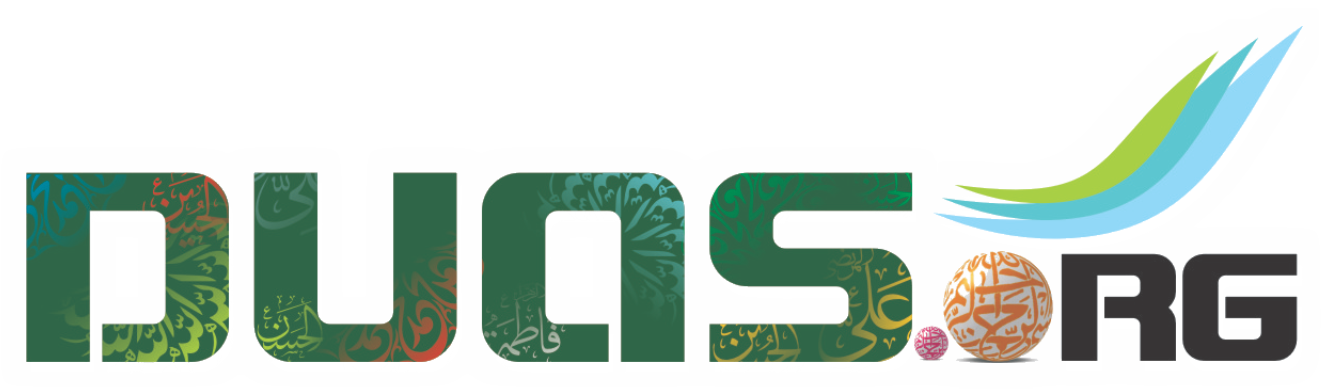 زيارة ناحية
وَ سُبِيَ أَهْلُكَ كَالْعَبِيدِ، وَ صُفِّدُوا فِي الْحَدِيدِ،
آپ کے اہل و عیال کو غلاموں اور کنیزوں کی طرح قید کر لیا گیا ،اور ان کو آہنی زنجیروں میں جکڑ کر ،
Your family were captured like slaves,bound with iron chains,
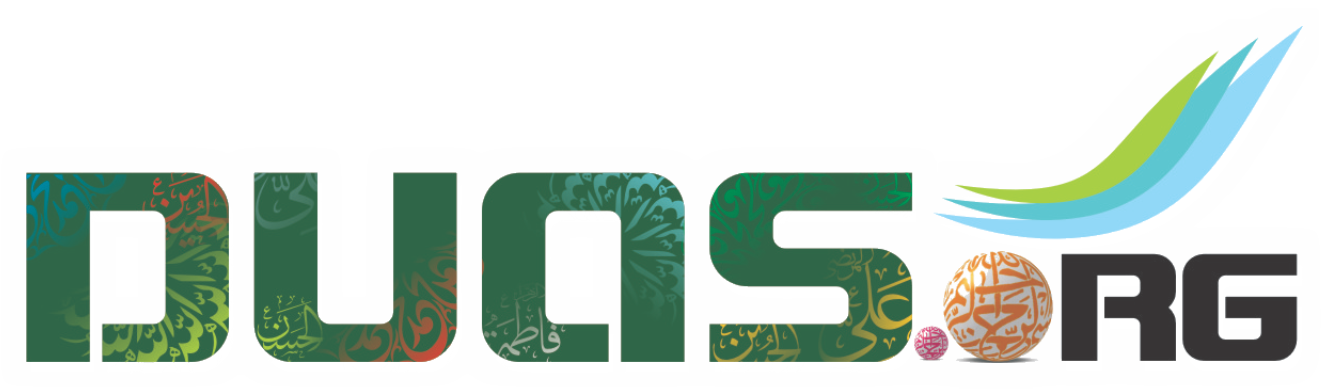 زيارة ناحية
فَوْقَ أَقْتَابِ الْمَطِيَّاتِ، تَلْفَحُ وُجُوهَهُمْ حَرُّ الْهَاجِرَاتِ،
اس طرح بے کجاوہ اونٹوں پر سوار کر دیا گیا ،کہ دن کی بے پناہ گرمی ان کے چہروں کو جھلسائے دے رہی تھی،
atop camels,with midday heat scorching their faces,
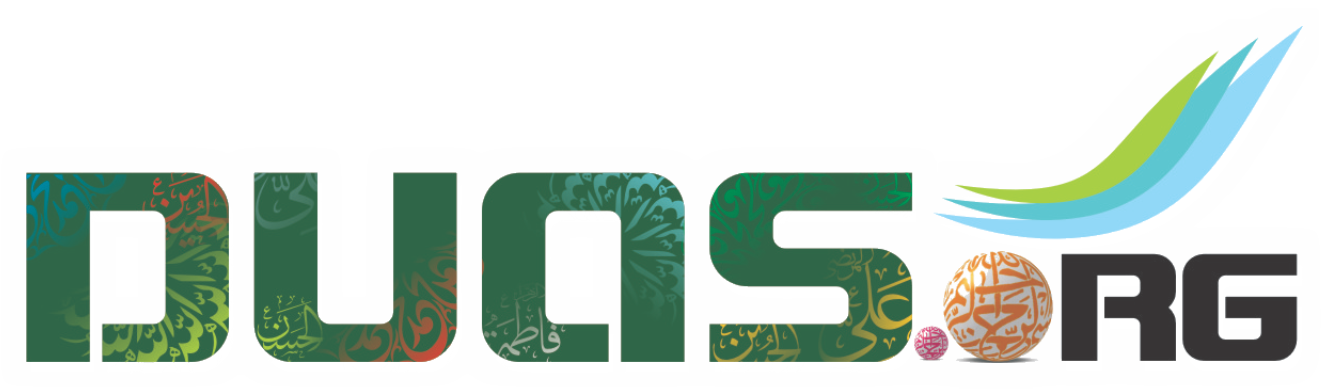 زيارة ناحية
يُسَاقُونَ فِي الْبَرَارِي وَ الْفَلَوَاتِ، أَيْدِيهِمْ مَغْلُولَةٌ إِلَى الْأَعْنَاقِ، يُطَافُ بِهِمْ فِي الْأَسْوَاقِ.
بے غیرت دشمن ان کو جنگلوں اور بیابانوں میں لے جارہا تھا ،اور ان کے ہاتھوں کو گردنوں کے پیچھے  باندھ کر بازاروں میں ان کی نمائش کر رہا تھا۔
They were driven across deserts and wastelands,with their hands chained to their necks, and were paraded around the markets.
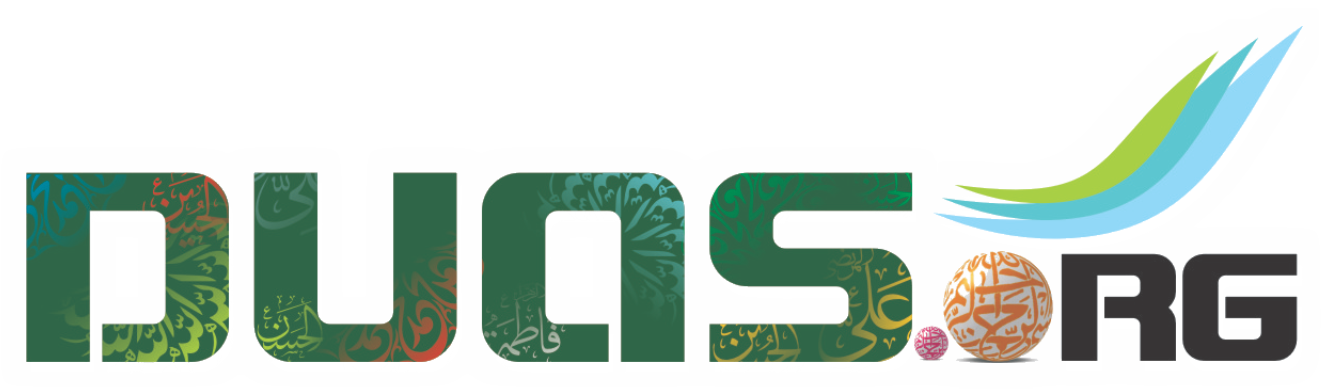 زيارة ناحية
فَالْوَيْلُ لِلْعُصَاةِ الْفُسَّاقِ، لَقَدْ قَتَلُوا بِقَتْلِكَ الْإِسْلَامَ،
واۓہواس فاسق گروہ پر، جس نے آپ کو قتل کر کے اسلام کو قتل   کردیا،
Woe be unto the wicked transgressors!Certainly, by killing you, they have killed Islam,
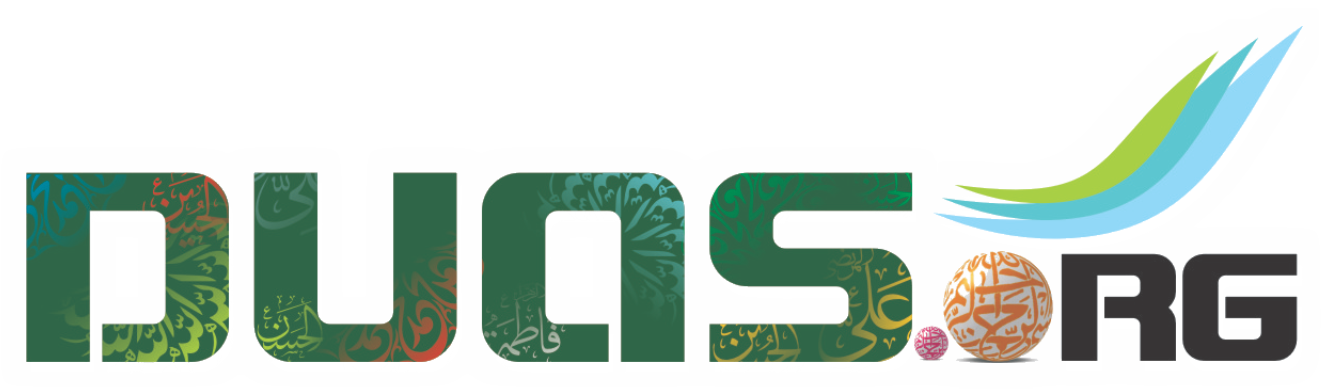 زيارة ناحية
وَ عَطَّلُوا الصَّلَاةَ وَ الصِّيَامَ، وَ نَقَضُوا السُّنَنَ وَ الْأَحْكَامَ،
اور نماز اور روزوں کو معطل کردیا، احکام و سنن الہی کی نافرمانی کی،
disrupted (the truth of) prayer and fasting,revoked the (prophetic) customs and the (divine) laws,
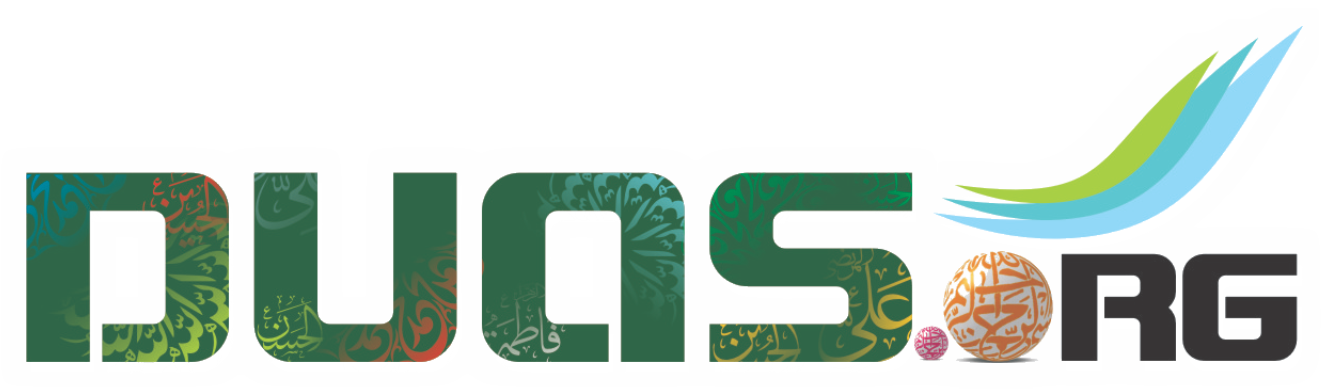 زيارة ناحية
وَ هَدَمُوا قَوَاعِدَ الْإِيمَانِ، وَ حَرَّفُوا آيَاتِ الْقُرَآنِ، وَ هَمْلَجُوا فِي الْبَغْيِ وَ الْعُدْوَانِ.
ایمان کی بنیادوں کو ہلا دیا، آیات قرآنی میں تحریف کی، اور بغاوت و دشمنی کے دلدل میں دھنستا ہی چلا گیا،
destroyed the pillars of faith, distorted the verses of the Quran,and brutally rushed into tyranny and aggression.
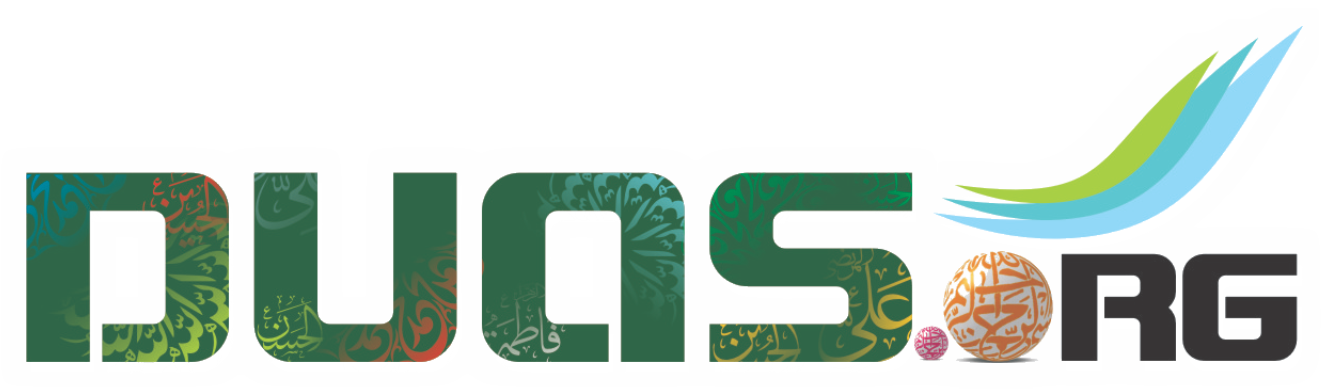 زيارة ناحية
لَقَدْ أَصْبَحَ رَسُولُ اللَّهِ صَلَّى اللَّهُ عَلَيْهِ وَ آلِهِ مِن اَجْلِكَ مَوْتُوراً،وَ عَادَ كِتَابُ اللَّهِ عَزَّ وَ جَلَّ مَهْجُوراً،
آپ کی شہادت پر اللہ کا رسول (صلی اللہ و علیہ والہ وسلم) سراپا درد بن گیا، کتاب خدا کا کوئی پوچھنے والا نہ رہا،
Certainly, (by this event,) the Messenger of Allah was wronged, left alone, and denied vengeance,the Book of Allah, the mighty and the majestic, was again abandoned,
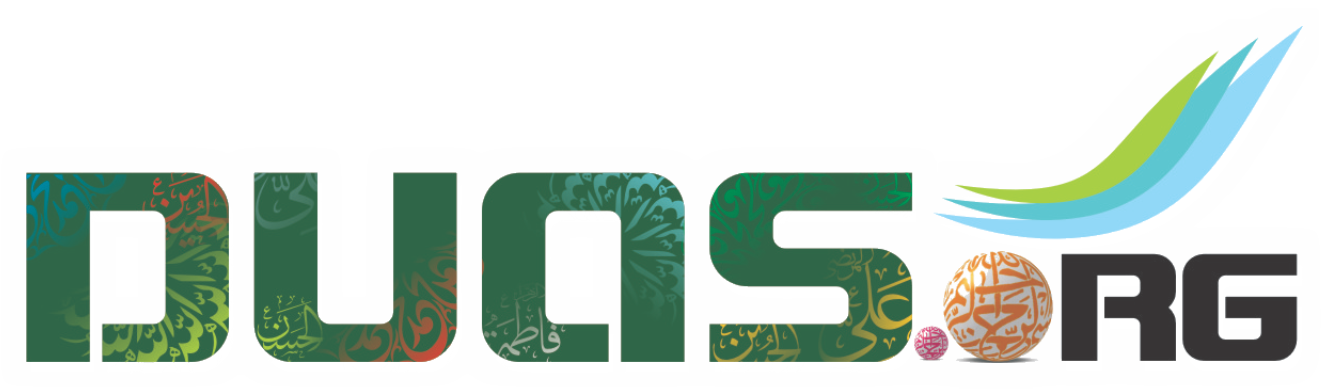 زيارة ناحية
وَ غُودِرَ الْحَقُّ إِذْ قُهِرْتَ مَقْهُوراً، وَ فُقِدَ بِفَقْدِكَ التَّكْبِيرُ وَ التَّهْلِيلُ،
آپ پر جفا کرنے والوں کا حق سے رشتہ ٹوٹ گیا،آپ کے اٹھ جانے سے تکبیر و تہلیل،
truth was betrayed when you were forcibly overcome,And with your loss, call for Allah’s glorification and His Unity,
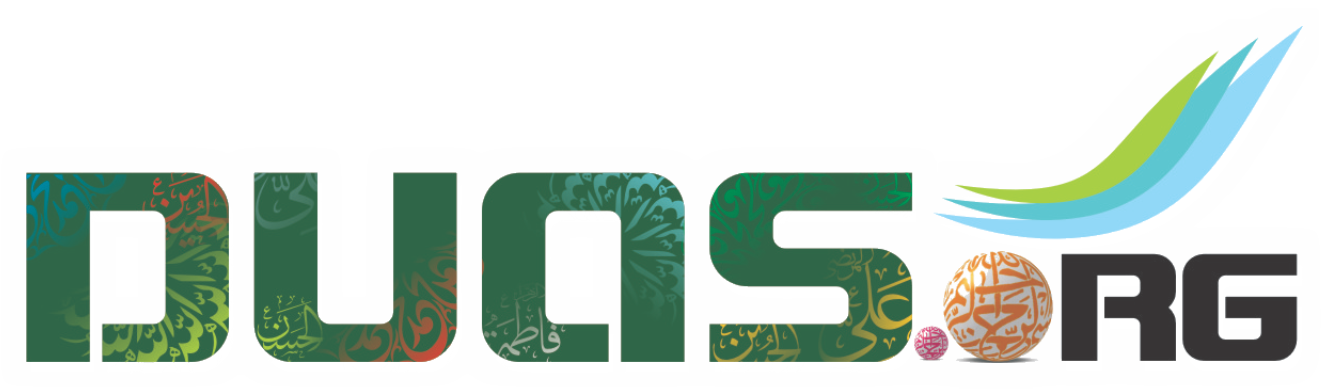 زيارة ناحية
وَ التَّحْرِيمُ وَ التَّحْلِيلُ، وَ التَّنْزِيلُ وَ التَّأْوِيلُ،
حرام و حلال، نیز تنزیل و تاویل پر پردے پڑ گئے،
His prohibitions, sanctions, revelation, and interpretation were lost.
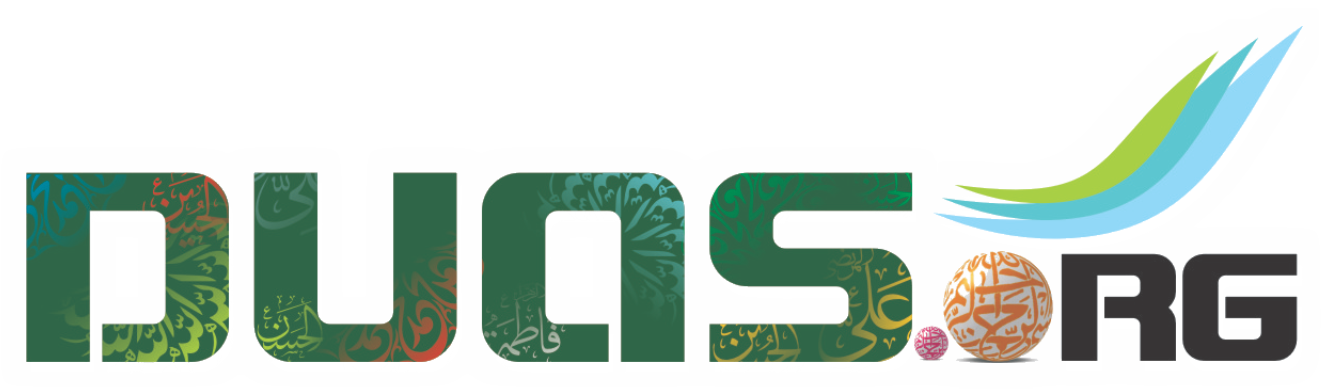 زيارة ناحية
وَ ظَهَرَ بَعْدَكَ التَّغْيِيرُ وَ التَّبْدِيلُ، وَ الْإِلْحَادُ وَ التَّعْطِيلُ،
آپ کے نہ ہونے سے، دین میں کیا کیا بدلا گیا! کیسے کیسے تغیرات ہوئے! ملحدانہ نظریوں کو فروغ ملا، احکامِ شریعت معطل کئے گئے،
After you, alteration, distortion, infidelity, abandonment (of the Islamic laws),
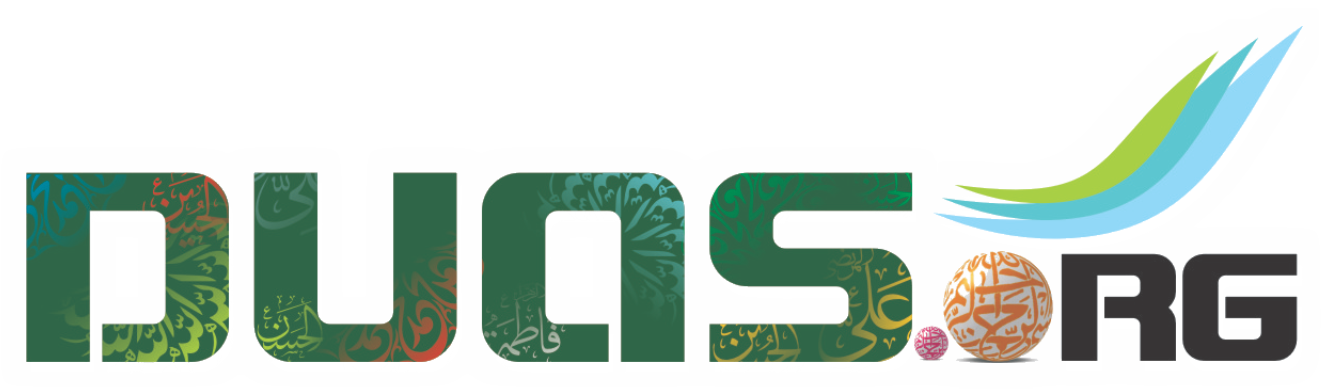 زيارة ناحية
وَ الْأَهْوَاءُ وَ الْأَضَالِيلُ، وَ الْفِتَنُ وَ الْأَبَاطِيلُ.
نفسانی خواہشوں کی گرفت مضبوط ہوئی، گمراہیوں نے زور پکڑا، فتنوں نے سر اٹھایا، اور باطل کی بن آئی۔
vagary, misguidance, turmoil and falsehood became prevalent.
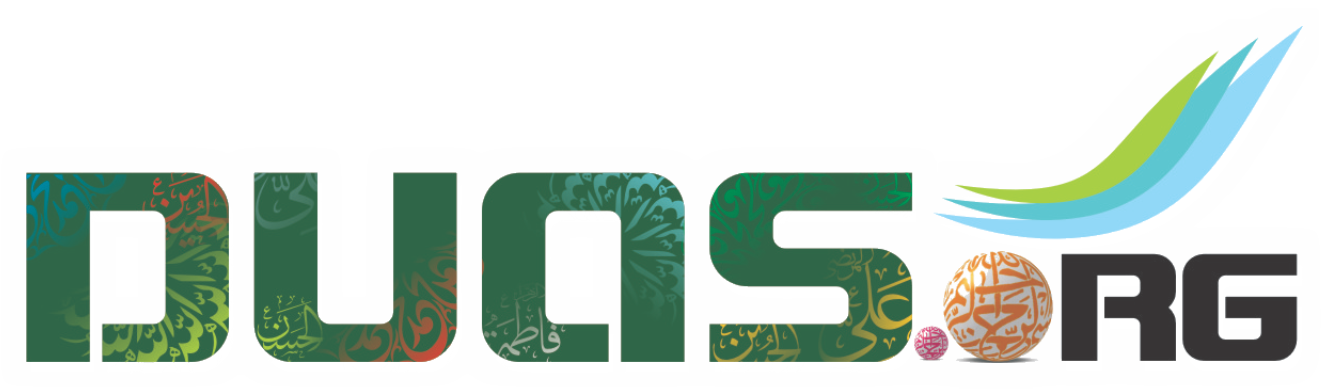 زيارة ناحية
فَقَامَ نَاعِيكَ عِنْدَ قَبْرِ جَدِّكَ الرَّسُولِ صَلَّى اللَّهُ عَلَيْهِ وَ آلِهِ، فَنَعَاكَ إِلَيْهِ بِالدَّمْعِ الْهَطُولِ‏،
پھر ہوا یہ کہ نوحہ گرنے آپ کے جد امجد کے مزار پر آہ و بکا اور گریہ وزاری کے ساتھ یوں مرثیہ خوانی کی،
The announcer of your martyrdom came near the grave of your grandfather, the Messenger,gave the news to him with tears flowing,
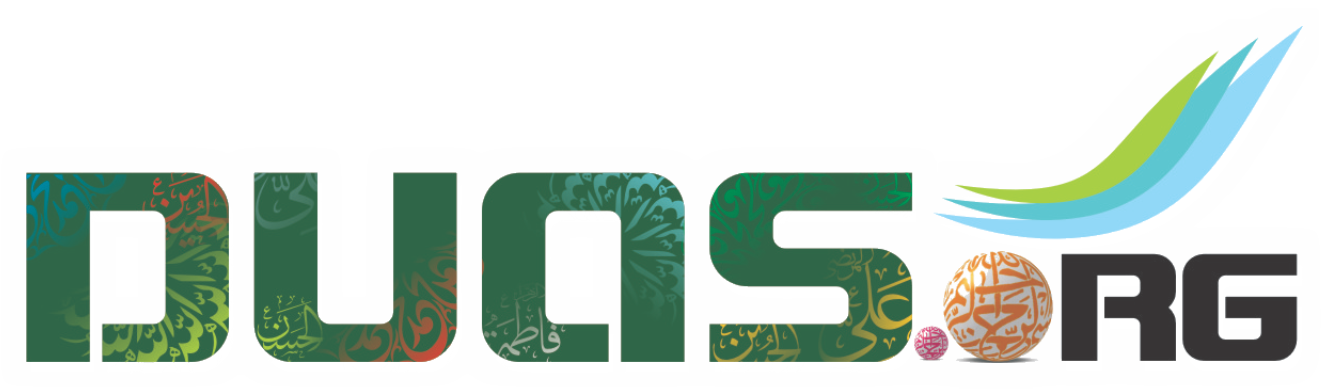 زيارة ناحية
قَائِلًا: يَا رَسُولَ اللَّهِ قُتِلَ سِبْطُكَ وَ فَتَاكَ، وَ اسْتُبِيحَ أَهْلُكَ وَ حِمَاكَ،
یہ کہتے ہوئے کہ اے اللہ کے رسول(صلی اللہ و علیہ والہ وسلم)! آپ کا بیٹا، آپ کا نواسہ قتل کر ڈالا گیا، آپ کا گھر لوٹ لیا گیا،
Saying: 0 the Messenger of Allah! Your brave grandson was slain,and abuse of your family and supporters were deemed lawful.
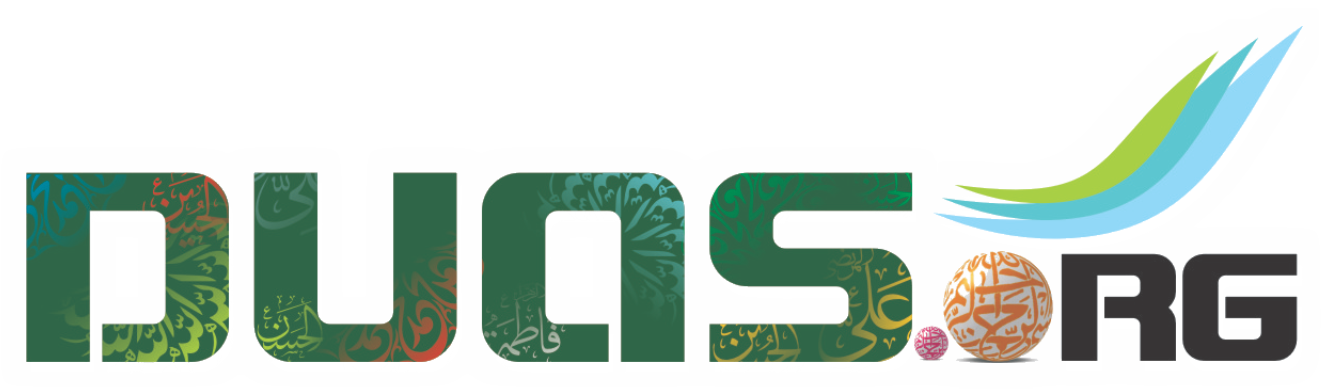 زيارة ناحية
وَ سُبِيَتْ بَعْدَكَ ذَرَارِيكَ، وَ وَقَعَ الْمَحْذُورُ بِعِتْرَتِكَ وَ ذَوِيكَ.
آپ کی ذریت اسیر ہوئی، آپ کی عترت اور ذوی القربی پر بڑی افتاد پڑی۔
After you, your progeny were captured,and adversity befell your family and your offspring.
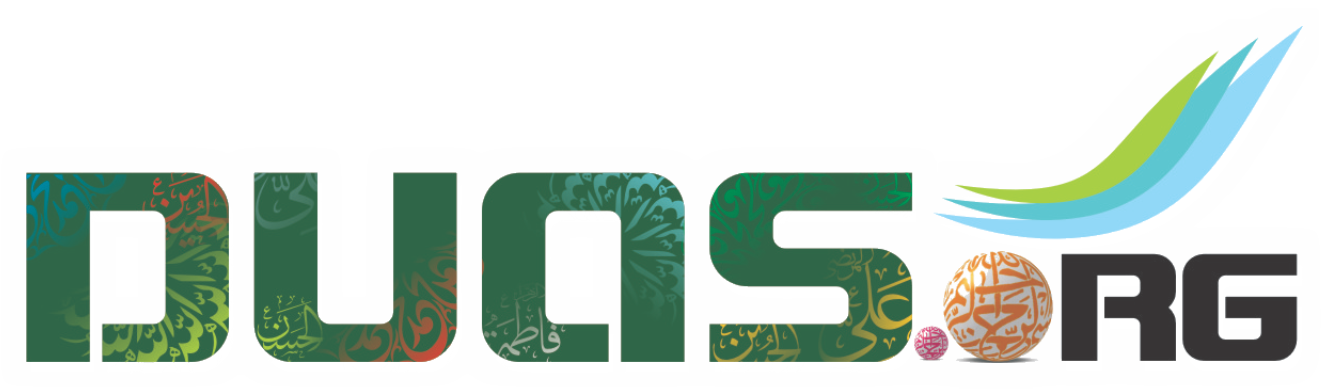 زيارة ناحية
فَانْزَعَجَ‏ الرَّسُولُ وَ بَكَى قَلْبُهُ الْمَهُولُ، وَ عَزَّاهُ بِكَ الْمَلَائِكَةُ وَ الْأَنْبِيَاءُ،
پس پیغمبر (صلی اللہ علیہ والہ وسلم) کو بہت صدمہ پہنچا، ان کے قلب نازک گریہ کناں ہوا، ملائکہ اور  انبیاء نے انہیں پرسہ دیا،
Indeed, the Messenger became distressed and his depressed heart wept,The Angels and the prophets offered their condolences to him for your martyrdom,
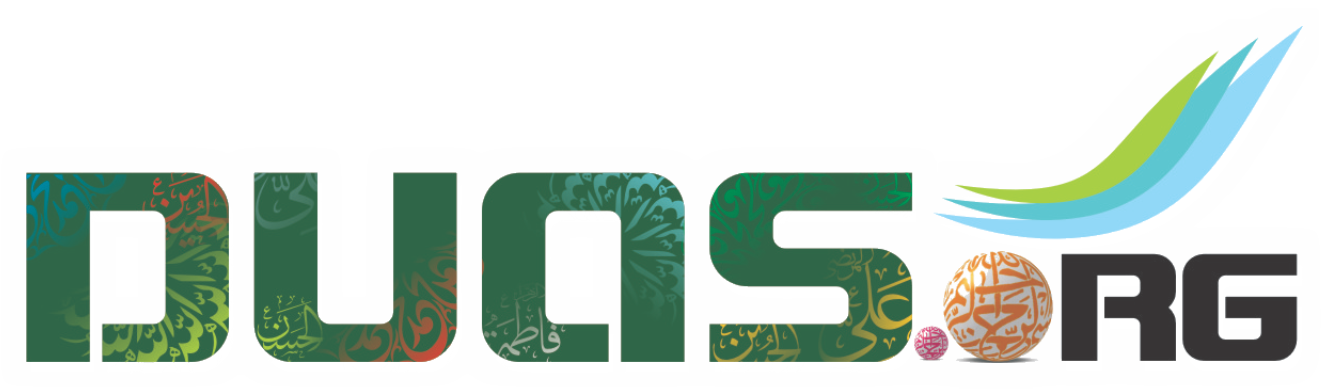 زيارة ناحية
وَ فُجِعَتْ بِكَ أُمُّكَ الزَّهْرَاءُ، وَ اخْتَلَفَتْ جُنُودُ الْمَلَائِكَةِ الْمُقَرَّبِينَ،
اور آپ کی مادرِ گرامی جناب فاطمہ زہرا (سلام اللہ علیہ) پر قیامت ٹوٹ پڑی! ملائکہ مقربین قطار در قطار ،
Your mother, al-Zahra, became distressed and bereft of you,Legions of favored Angels came in waves,
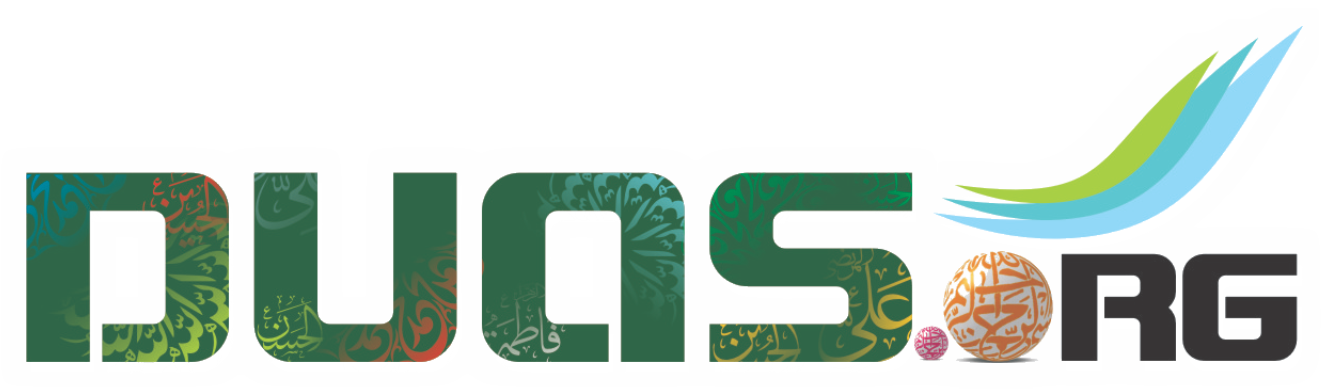 زيارة ناحية
تُعَزِّي أَبَاكَ أَمِيرَ الْمُؤْمِنِينَ، وَ أُقِيمَتْ لَكَ الْمَآتِمُ فِي أَعْلَى عِلِّيِّينَ،
آپ کے والد گرامی(علیہ السلام) کے حضور تعزیت کے لئے آئے، اعلٰی علیین میں صف ماتم بچھ گئ،
to offer their condolences to your father the Leader of the Faithful,Mourning commemorations were held for you in the utmost exalted place Heaven,
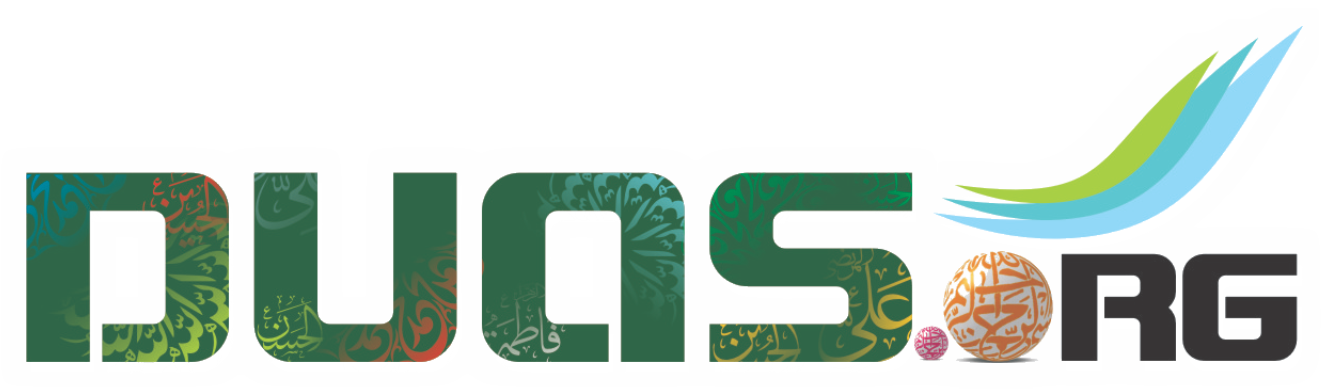 زيارة ناحية
وَ لَطَمَتْ عَلَيْكَ الْحُورُ الْعِينُ، وَ بَكَتِ السَّمَاءُ وَ سُكَّانُهَا،
حوریں اپنے رخساروں پر طمانچے مار نے لگیں، آسمان اور آسمانی مخلوق گریہ کرنے لگے،
and the dark-eyed Maidens hit their own heads and faces in grief,the skies and their inhabitants wept,
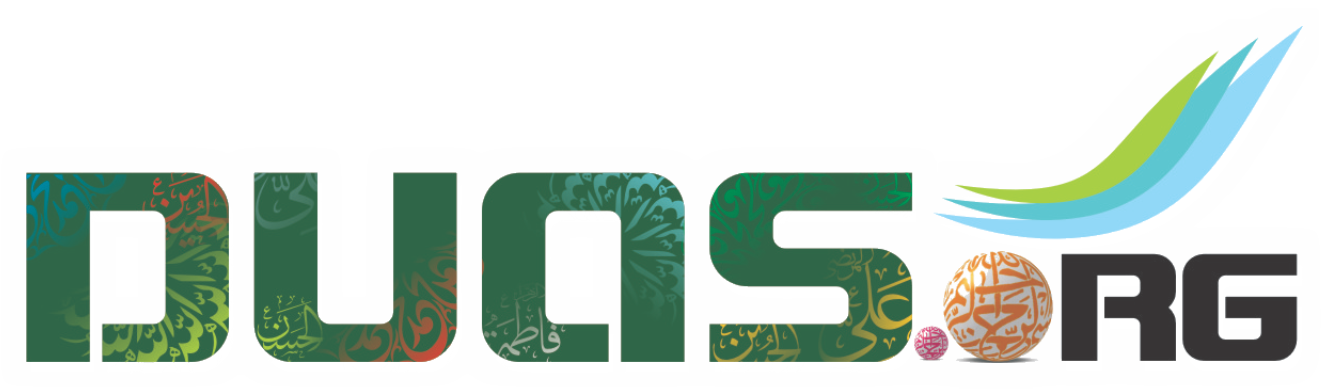 زيارة ناحية
وَ الْجِنَانُ وَ خُزَّانُهَا، وَ الْهِضَابُ‏ وَ أَقْطَارُهَا،
جنت اور جنت کے در و دیوار، بلندیاں اور پستیاں قطار در قطار،
as did Paradise and its keepers, the mountains and their surroundings,
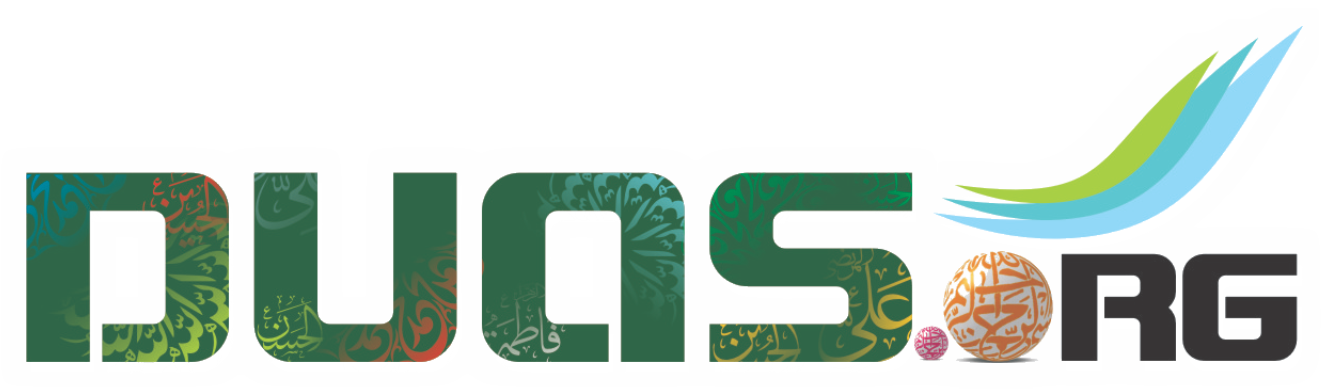 زيارة ناحية
وَ الْبِحَارُ وَ حِيتَانُهَا، وَ مَكَّةُ وَ بُنْيَانُهَا، وَ الْجِنَانُ وَ وِلْدَانُهَا،
سمندروں اور مچھلیوں،اور مکہ اور اس کی عمارتیں ، اور جنت اور اس کے خدام نےمل کر آپ کی مصیبت پر خون بہائے،
the oceans and their fishes, the Makkah and its structuresthe heavens and their servants,
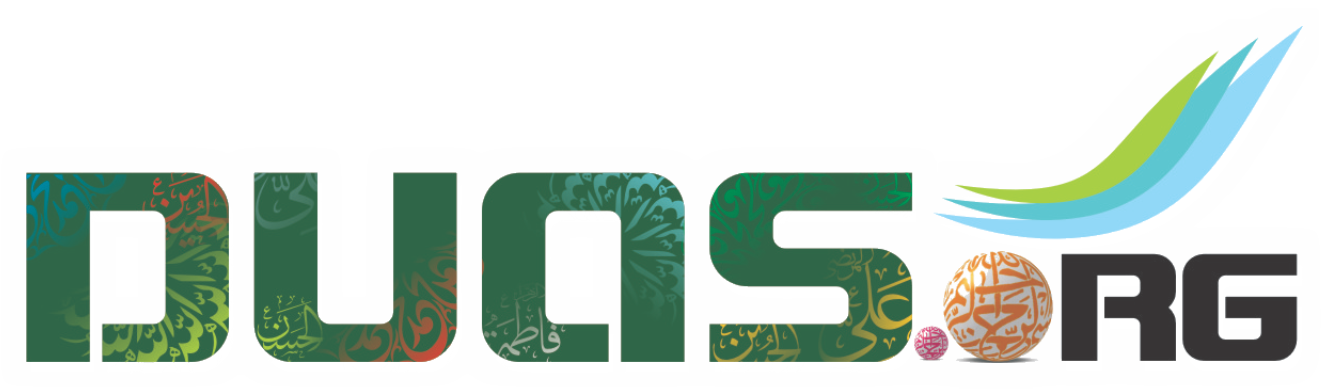 زيارة ناحية
وَ الْبَيْتُ وَ الْمَقَامُ، وَ الْمَشْعَرُ الْحَرَامُ، وَ الْحِلُّ وَ الْإِحْرَامُ.
اور کعبہ اور مقام ابراھیم، اور مشعر الحرام،اور حل اور حرم سب ہی رونے لگے۔
the House (Ka’ba), and the Station (of Abraham),the Sacred Monument,
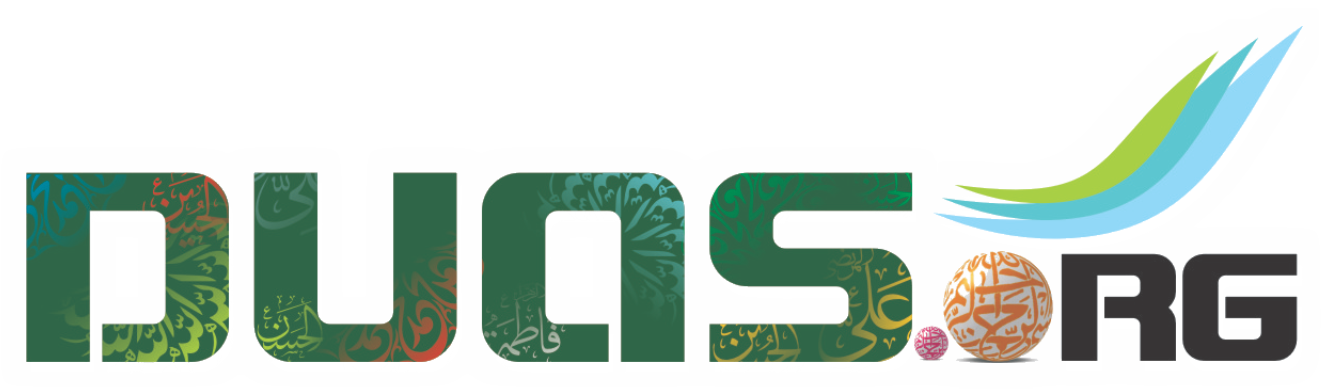 زيارة ناحية
اللَّهُمَّ فَبِحُرْمَةِ هَذَا الْمَكَانِ الْمُنِيفِ، صَلِّ عَلَى مُحَمَّدٍ وَ آلِ مُحَمَّدٍ وَ احْشُرْنِي فِي زُمْرَتِهِمْ،
بارالہا! اس بابرکت و باعزت جگہ کے طفیل، محمد(صلی اللہ و علیہ والہ وسلم) و آل محمد پر درود بھیج، مجھے ان کے ساتھ محشور فرما ،
O Allah! By the sanctity of this exalted place,bestow blessings upon Muhammad and the family of Muhammad, assemble me in their company,
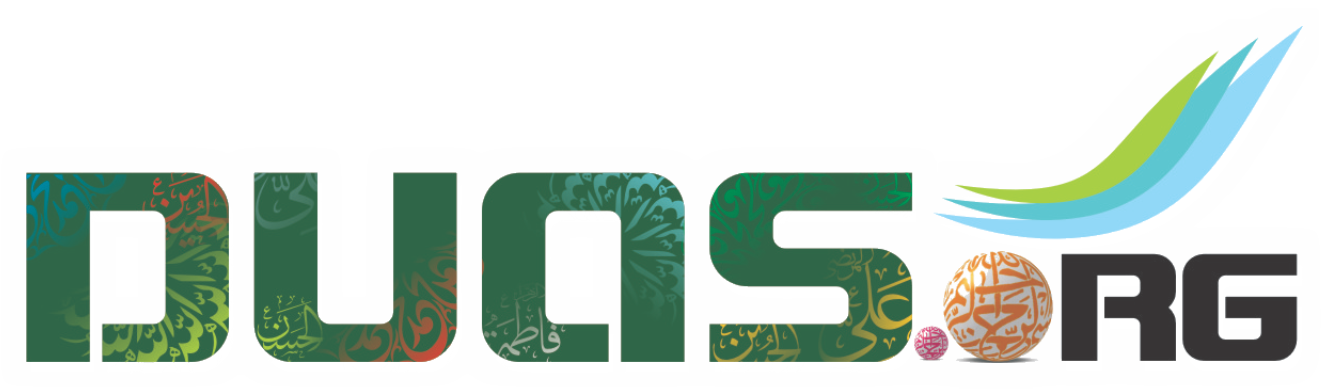 زيارة ناحية
وَ أَدْخِلْنِي الْجَنَّةَ بِشَفَاعَتِهِمْ.
اور ان کی شفاعت کے سبب مجھے جنت میں داخل فرما۔
and admit me to Paradise by their intercession.
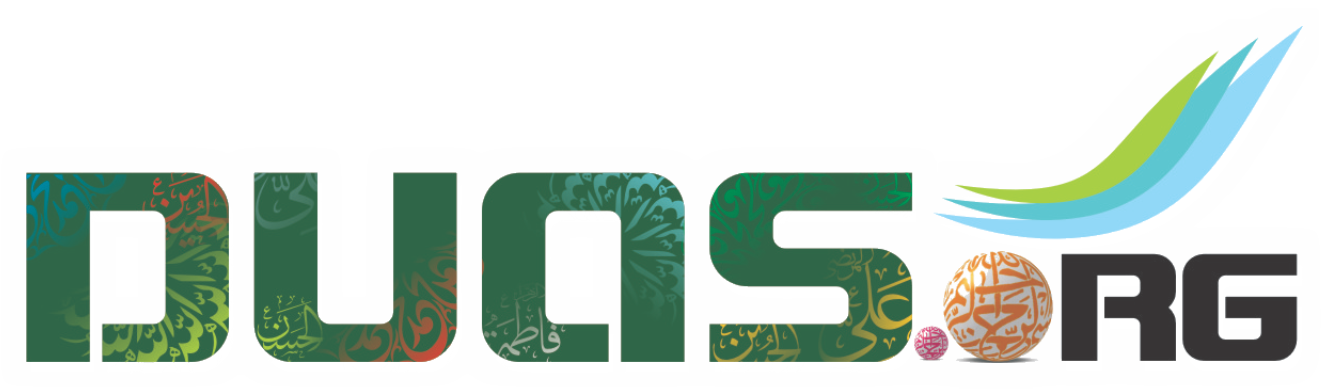 زيارة ناحية
اللَّهُمَّ إِنِّي أَتَوَسَّلُ إِلَيْكَ يَا أَسْرَعَ الْحَاسِبِينَ، وَ يَا أَكْرَمَ الْأَكْرَمِينَ،
بارالہا! میں وسیلہ چاہتا ہوں تیری بارگاہ میں اے جلد حساب کرنے والے، اے سب سے کریم ہستی،
My Allah! I implore You, O He who is the quickest of the reckoners!O the most generous of the generous,
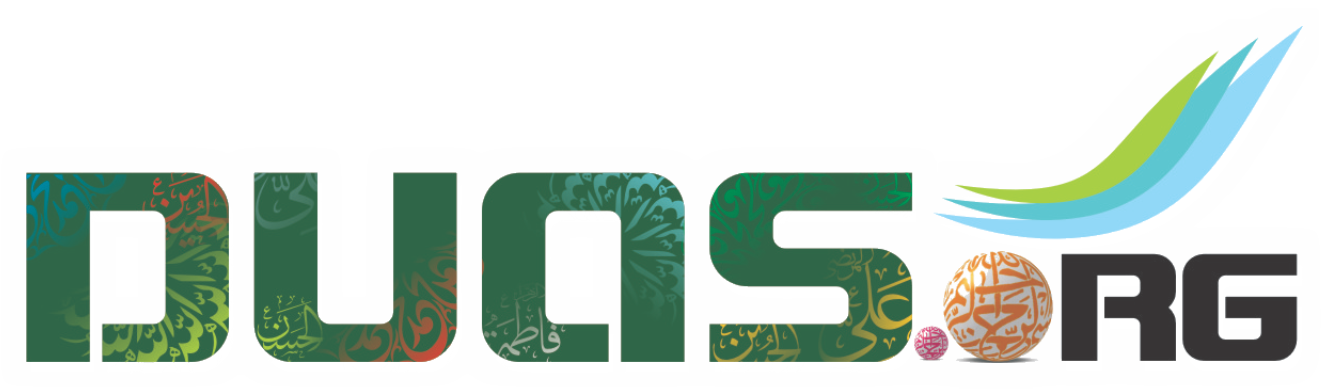 زيارة ناحية
وَ يَا أَحْكَمَ الْحَاكِمِينَ، بِمُحَمَّدٍ خَاتَمِ النَّبِيِّينَ،
اور اے سب سے بڑے حاکم! باواسطۂ آخری نبی حضرت محمد مصطفیٰ(صلی اللہ و علیہ وآلہ وسلم)،
and the wisest of judges,By Muhammad, the seal of the prophets,
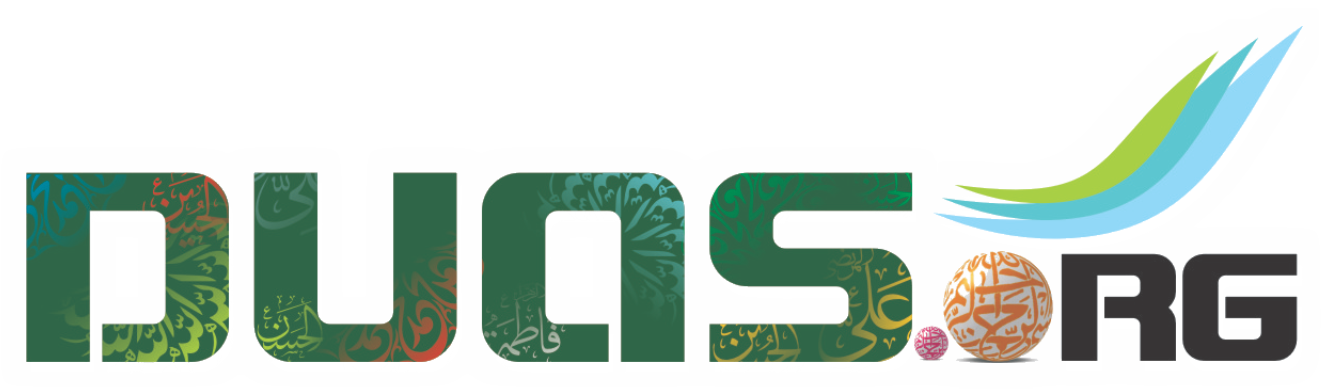 زيارة ناحية
رَسُولِكَ إِلَى الْعَالَمِينَ أَجْمَعِينَ، وَ بِأَخِيهِ وَ ابْنِ عَمِّهِ الْأَنْزَعِ الْبَطِينِ،
تیرے رسول ہیں تمام عالمین کی طرف، اور واسطۂ ان کے بھائی ابن عم کا، جو بزرگ باطن
Your Messenger to all the worlds,By his brother and cousin, the uprooter of hidden polytheism,
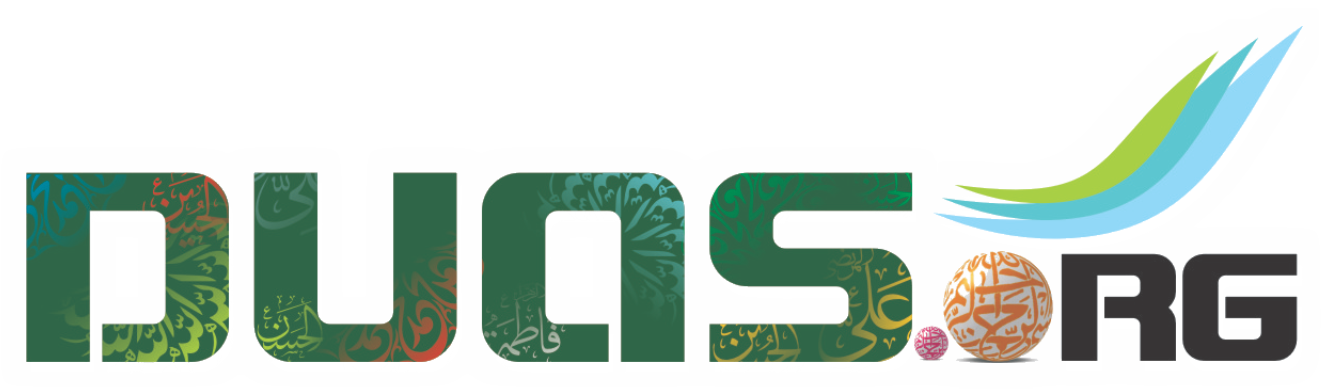 زيارة ناحية
الْعَالِمِ الْمَكِينِ، عَلِيٍّ أَمِيرِ الْمُؤْمِنِينَ، وَ بِفَاطِمَةَ سَيِّدَةِ نِسَاءِ الْعَالَمِينَ.
اور دانش و آگہی کے مرکز امیر المومنین علی ابن ابی طالب(علیہ السلام)،اور واسطۂ تمام جہانوں کی خواتین کی سردار فاطمہ زہرا  (علیہا سلام)      کا۔
the distinguished and learned, Ali, the Prince of the Faithful,By Fatima, the chief of women of the worlds,
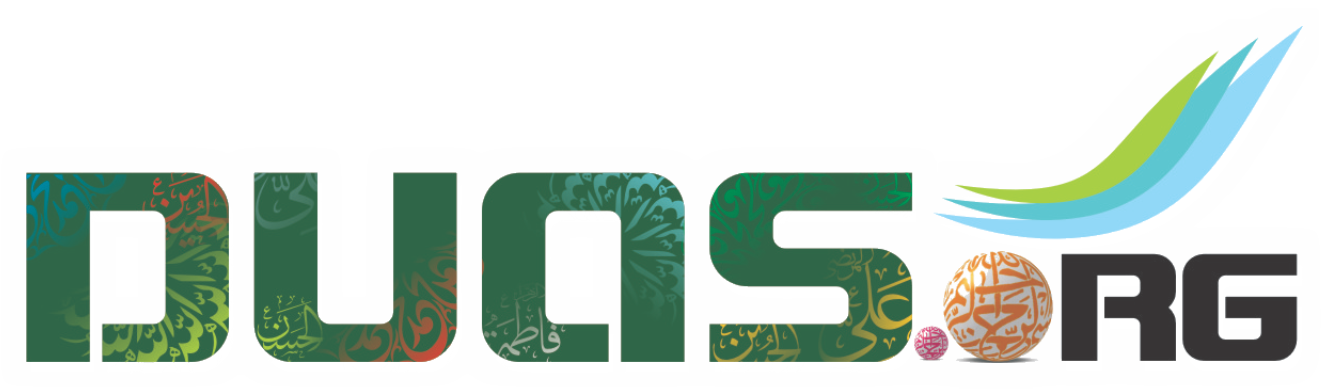 زيارة ناحية
وَ بِالْحَسَنِ الزَّكِيِّ عِصْمَةِ الْمُتَّقِينَ، وَ بِأَبِي عَبْدِ اللَّهِ الْحُسَيْنِ أَكْرَمِ الْمُسْتَشْهَدِينَ،
اورواسطۂ  زکی اور پرہیزگاروں کے محافظ امام حسن علیہ السلام  کا،اور واسطۂ شہداء کے سید و سردار ابی عبداللہ الحسین علیہ السلام کا،
By al-Hasan, the purified one and the protection of the pious,By Abi Abdillah, al-Husain, the most honored martyr,
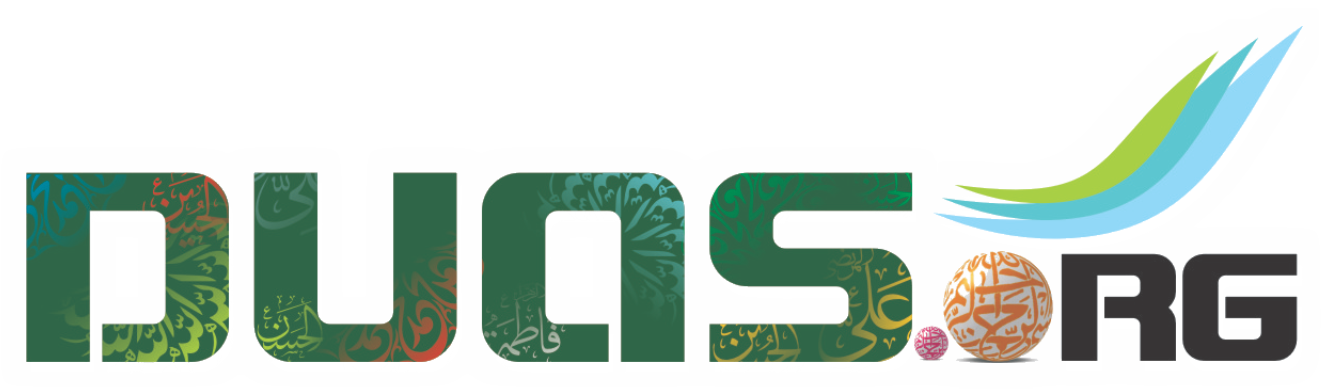 زيارة ناحية
وَ بِأَوْلَادِهِ الْمَقْتُولِينَ، وَ بِعِتْرَتِهِ الْمَظْلُومِينَ،
اور واسطۂ ان کی اولاد کا جو قتل کیئے گئے،اور واسطۂ ان کی اولاد مظلوم کا،
By his slain children, and oppressed family,
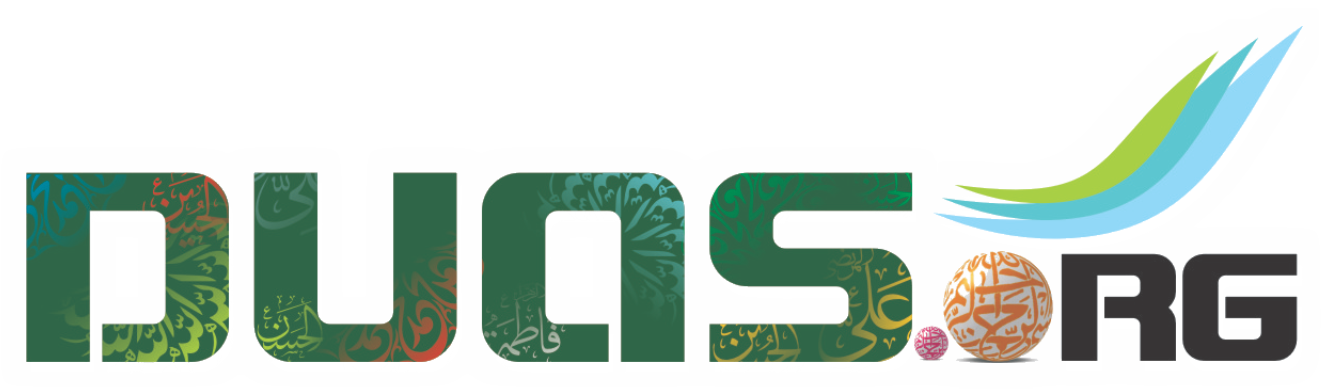 زيارة ناحية
وَ بِعَلِيِّ بْنِ الْحُسَيْنِ زَيْنِ الْعَابِدِينَ، وَ بِمُحَمَّدِ بْنِ عَلِيٍّ قِبْلَةِ الْأَوَّالِينَ،
اور واسطۂ عابدوں کی زینت حضرت علی بن حسین علیہ السلام کا،اور واسطۂ حضرت محمد بن علی علیہ السلام کا جو عبادت گزاروں کے مرکز ہیں،
By Ali Ibn al-Husain, the ornament of the worshippers,By Muhammad Ibn Ali, the direction of those who turn to Allah,
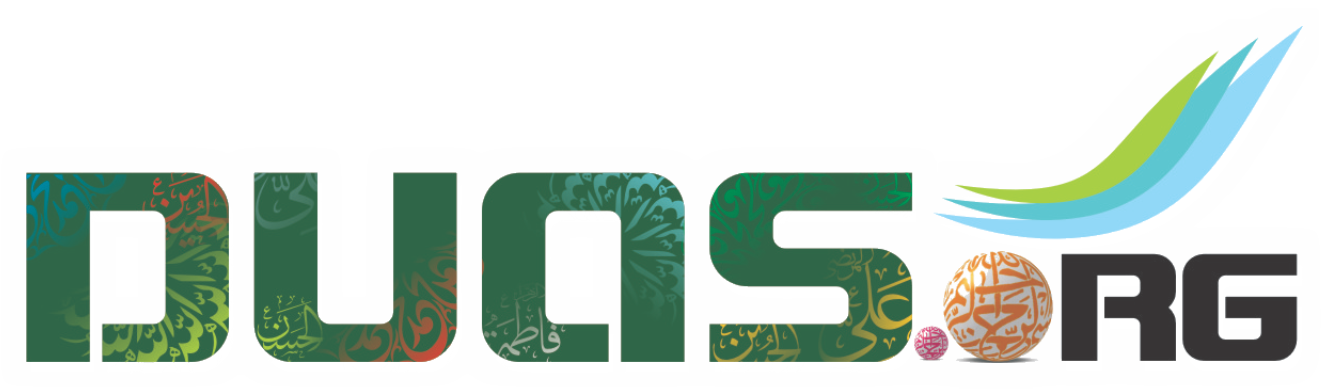 زيارة ناحية
وَ جَعْفَرِ بْنِ مُحَمَّدٍ أَصْدَقِ الصَّادِقِينَ، وَ مُوسَى بْنِ جَعْفَرٍ مُظْهِرِ الْبَرَاهِينِ،
اور واسطۂ سب سے بڑے صادق القول حضرت جعفر بن محمد علیہ السلام کا، اور واسطۂ دلیلوں کو ظاہر کرنے والے حضرت موسی بن جعفر علیہ السلام کا،
By Ja’far Ibn Muhammad, the most truthful,By Musa Ibn Ja’far, the discloser of the proofs,
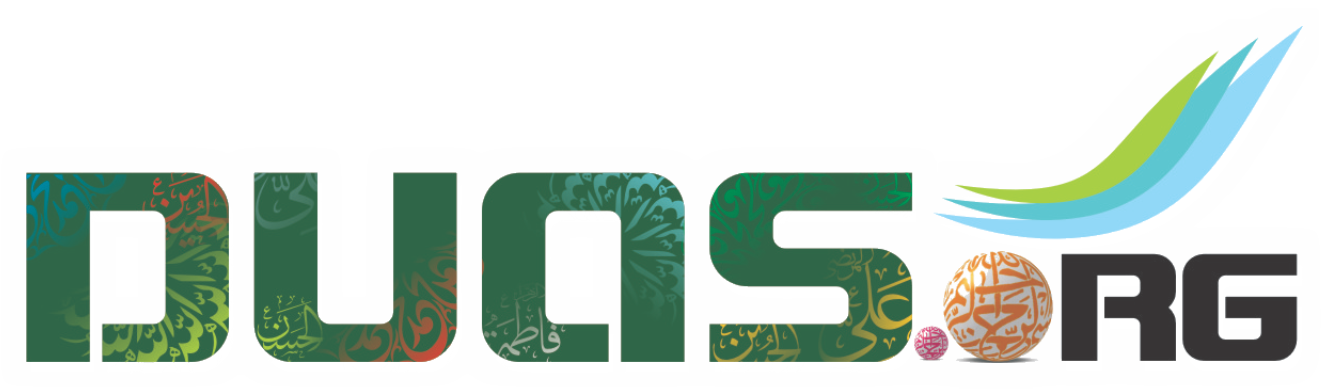 زيارة ناحية
وَ عَلِيِّ بْنِ مُوسَى نَاصِرِ الدِّينِ، وَ مُحَمَّدِ بْنِ عَلِيٍّ قُدْوَةِ الْمُهْتَدِينَ،
اور واسطۂ دین کے مددگار حضرت علی بن موسی علیہ السلام کا،اور واسطۂ  پیروکاروں کے رہنما حضرت محمد بن علی علیہ السلام کا،
By Ali Ibn Musa, the helper of the religion,By Muhammad Ibn Ali, the exemplar of those who accepted guidance,
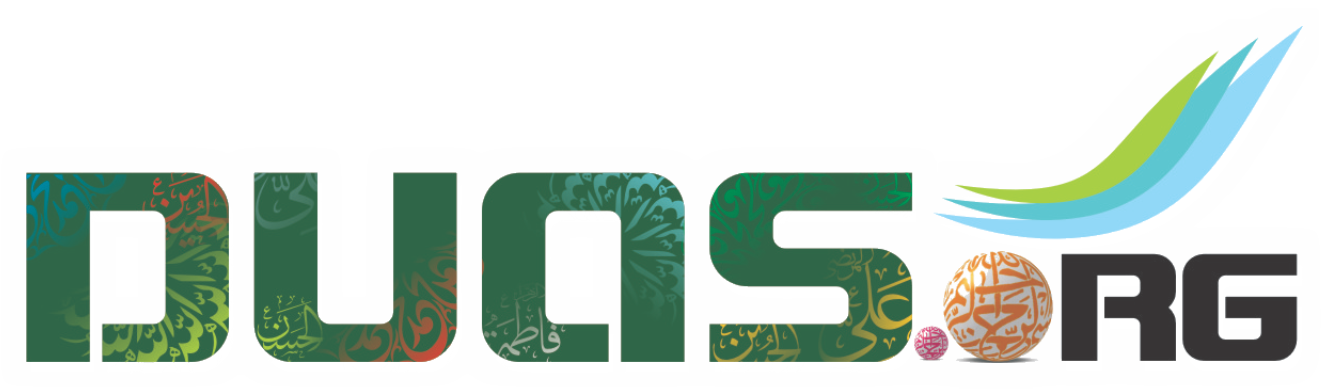 زيارة ناحية
وَ عَلِيِّ بْنِ مُحَمَّدٍ أَزْهَدِ الزَّاهِدِينَ، وَ الْحَسَنِ بْنِ عَلِيٍّ وَارِثِ الْمُسْتَخْلَفِينَ،
اور واسطۂ سب سے بڑے زاہدحضرت علی بن محمد علیہ السلام کا،اور واسطۂ  حضرت حسن بن علی علیہ السلام کا جو وارث ہیں تمام آئمہ کے،
By Ali Ibn Muhammad, the most ascetic,By Hasan Ibn Ali, the inheritor of the appointed ones,
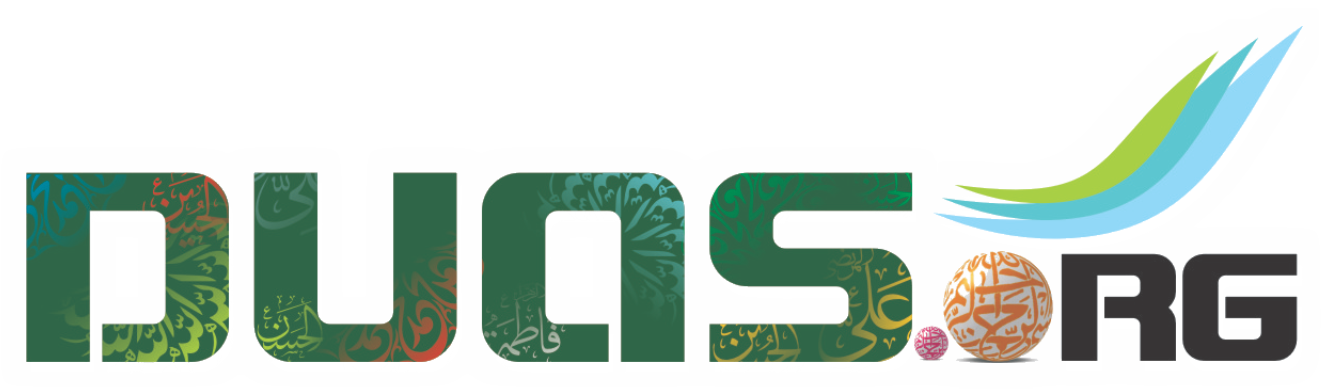 زيارة ناحية
وَ الْحُجَّةِ عَلَى الْخَلْقِ أَجْمَعِينَ، أَنْ تُصَلِّيَ عَلَى مُحَمَّدٍ وَ آلِ مُحَمَّدٍ،
اور تمام مخلوق پر تیری حجت  واسطہ کہ: تو محمد(صلی اللہ و علیہ والہ وسلم) و آل محمد پر   درود نازل فرما،
By the Proof upon all creation,Bless Muhammad and the family of Muhammad,
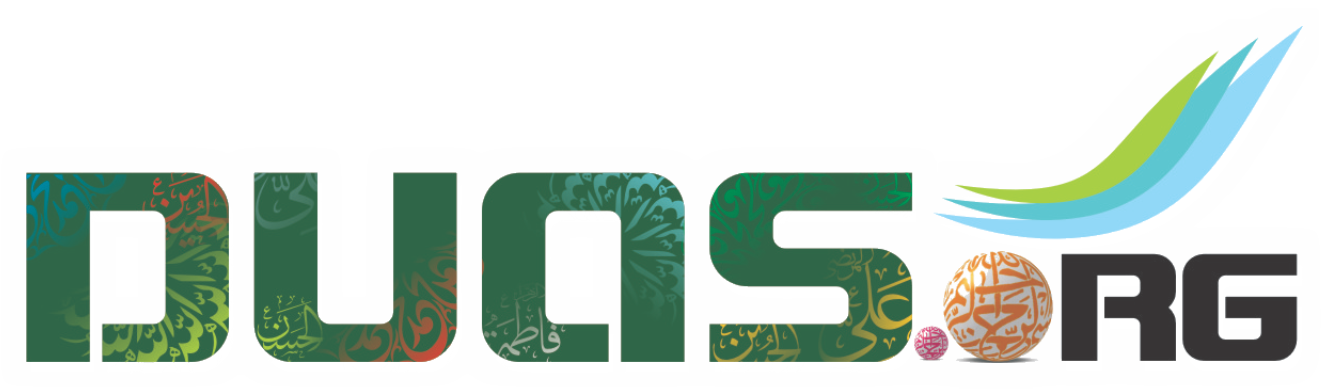 زيارة ناحية
الصَّادِقِينَ الْأَبَرِّينَ، آلِ طَهَ وَ يس، وَ أَنْ تَجْعَلَنِي فِي الْقِيَامَةِ مِنَ الْآمِنِينَ الْمُطْمَئِنِّينَ،
جو سچے اور نیک و کار ہیں اور آل طہ و یسین بھی، اور مجھے روز قیامت ان لوگوں میں شامل فرما جن کو امن و اطمینان حاصل ہوگا،
the most truthful and devoted ones (who are) the family of Taha and Yasin,and place me on the Day of Judgment among those who are safe, confident,
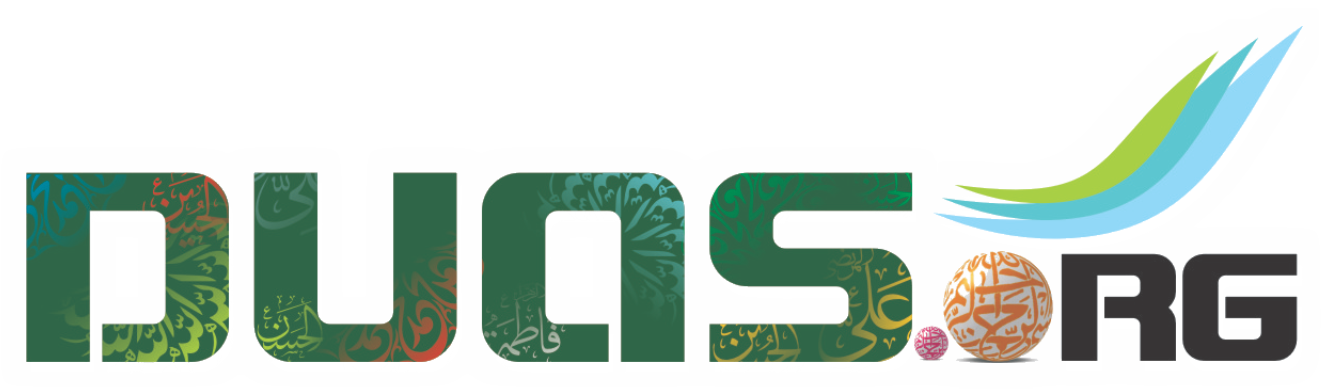 زيارة ناحية
الْفَائِزِينَ الْفَرِحِينَ الْمُسْتَبْشِرِينَ.
خوش و خرم ہوں گے اور جنہیں جنت رضوان کی خوش خبری سنائی جائے گی۔
triumphant, happy, and felicitous.
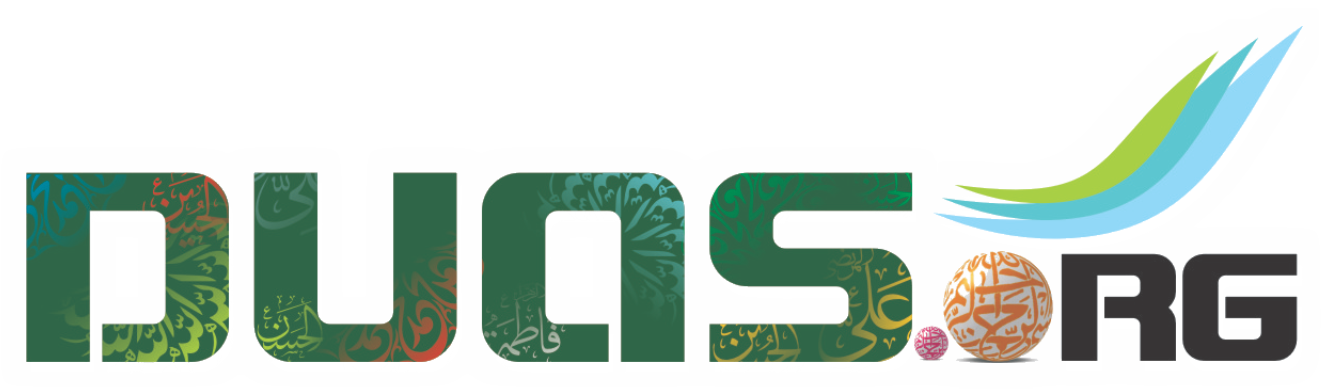 زيارة ناحية
اللَّهُمَّ اكْتُبْنِي فِي الْمُسَلِّمِينَ، وَ أَلْحِقْنِي بِالصَّالِحِينَ، وَ اجْعَلْ لِي لِسانَ صِدْقٍ فِي الْآخِرِينَ‏،
بارالہا! میرا نام مسلمانوں میں لکھ دے، مجھے صالح میں شامل فرما، میرے پسماندگان میں ذکر سچائی اور بھلائی کے ساتھ جاری  رکھ،
O Allah! Destine me to be amongst the submitters, oin me with the righteous,Ordain for me (offspring with) truthful tongue among the last generation,
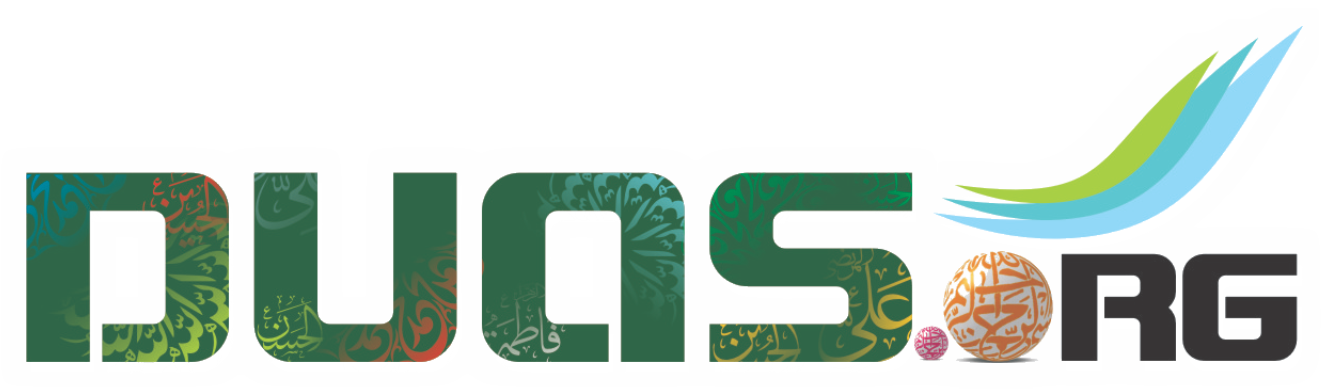 زيارة ناحية
وَ انْصُرْنِي عَلَى الْبَاغِينَ، وَ اكْفِنِي كَيْدَ الْحَاسِدِينَ،
باغیوں کے مقابلہ میں میری نصرت فرما، حسد کرنے والوں کی قید و شر سے میری حفاظت فرما،
Make me victorious over the transgressors,Suffice me the deception of the envious,
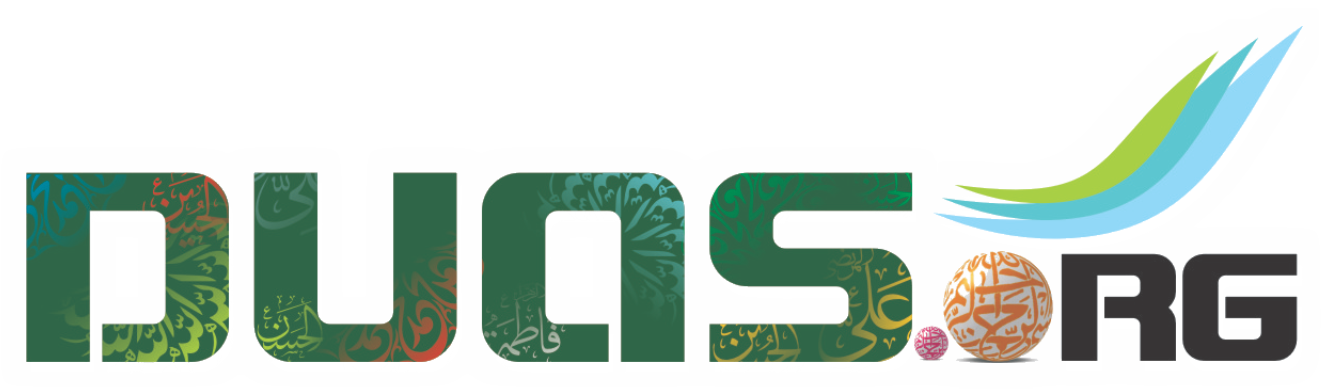 زيارة ناحية
وَ اصْرِفْ عَنِّي مَكْرَ الْمَاكِرِينَ، وَ اقْبِضْ عَنِّي أَيْدِيَ الظَّالِمِينَ،
اور میری طرف سے مکاروں کے مکر و فریب کا رخ پھیر دے،اور ظالموں کے ہاتھوں کو میری جانب بڑھنے سے روک دے،
Turn away from me the evil plans of the schemers,Hold back from me the hands of the oppressors,
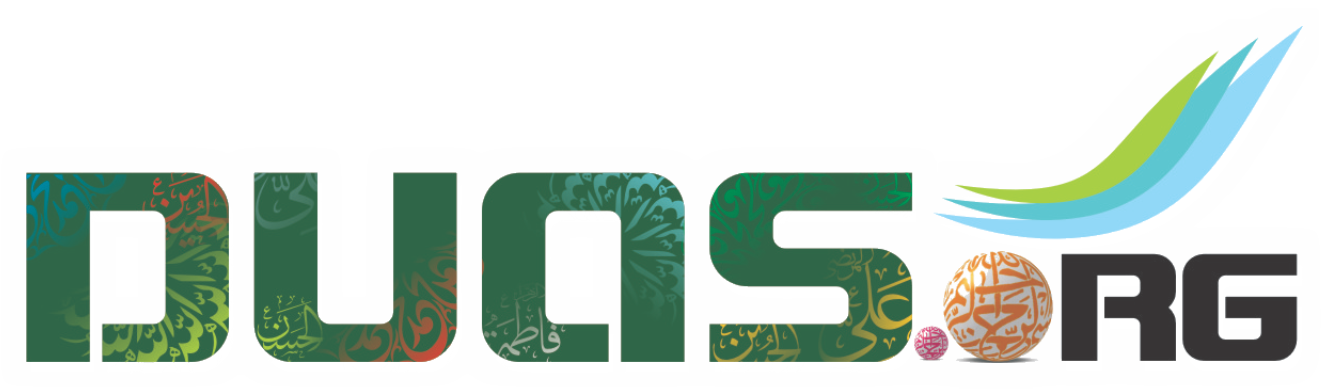 زيارة ناحية
وَ اجْمَعْ بَيْنِي وَ بَيْنَ السَّادَةِ الْمَيَامِينِ فِي أَعْلَى عِلِّيِّينَ، مَعَ الَّذِينَ أَنْعَمْتَ عَلَيْهِمْ‏ مِنَ النَّبِيِّينَ،
اور جمع کر مجھے اعلیٰ علیین میں بابرکت پیشواؤں کے جوار میں ان انبیاءجن پر تو نے اپنی نعمتیں نازل فرمائی ہیں،
Gather me with the blessed masters in the utmost exalted place of Heaven,along with whom You have bestowed favor, from among the prophets,
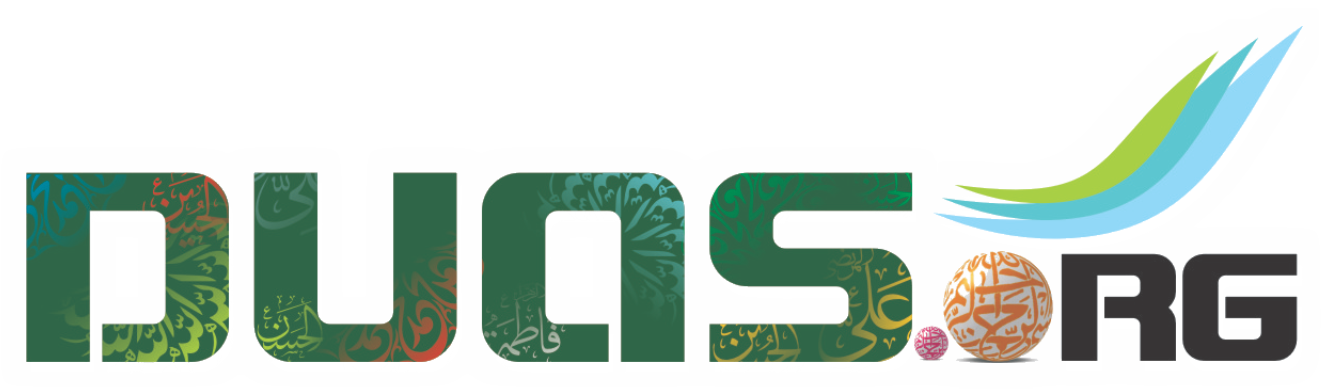 زيارة ناحية
وَ الصِّدِّيقِينَ وَ الشُّهَداءِ وَ الصَّالِحِينَ‏، بِرَحْمَتِكَ يَا أَرْحَمَ الرَّاحِمِينَ.
اورصدیقین شہداء اور صالحین کے ساتھ ،تیری  رحمت کے واسطہ اے رحمت کرنے والوںمیں سب سے زیادہ رحم کرنےوالے
the truthful, the martyrs, and the righteous,By Your mercy, O the most merciful of the merciful.
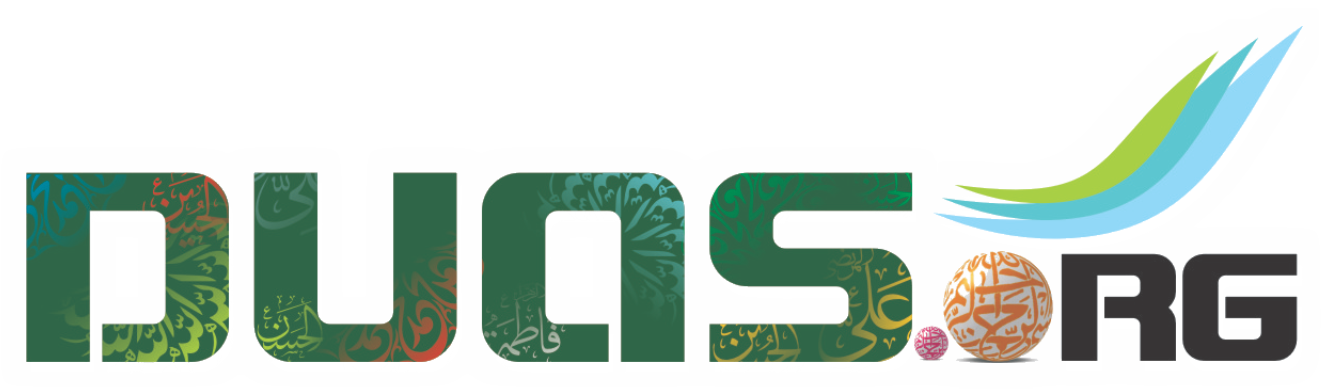 زيارة ناحية
اللَّهُمَّ إِنِّي أُقْسِمُ عَلَيْكَ بِنَبِيِّكَ الْمَعْصُومِ، وَ بِحُكْمِكَ الْمَحْتُومِ، وَ نَهْيِكَ الْمَكْتُومِ،
پروردگارا! تجھے قسم دیتا ہوں: تیرے معصوم نبی کی، تیرے حتمی احکام کی، تیرے مقررہ منہیات کی،
O Allah! I implore You by Your infallible Prophet,by Your definite judgment, and Your concealed preventive wisdom,
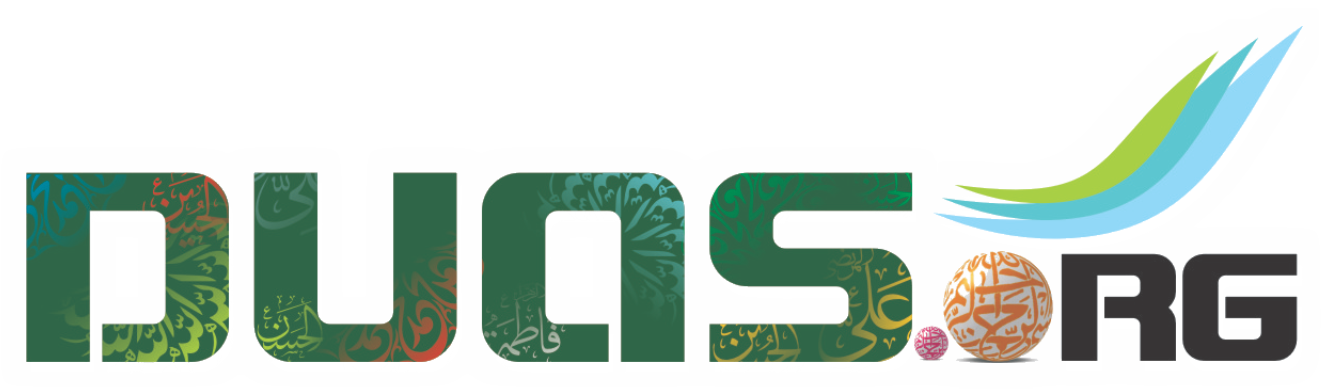 زيارة ناحية
وَ بِهَذَا الْقَبْرِ الْمَلْمُومِ‏، الْمُوَسَّدِ فِي كَنَفِهِ الْإِمَامُ الْمَعْصُومِ،
اور اس پاک و پاکیزہ قبر کی ،جس کے پہلو میں امام معصوم،
by this grave which is the place of congregation and in which lies the infallible Imam,
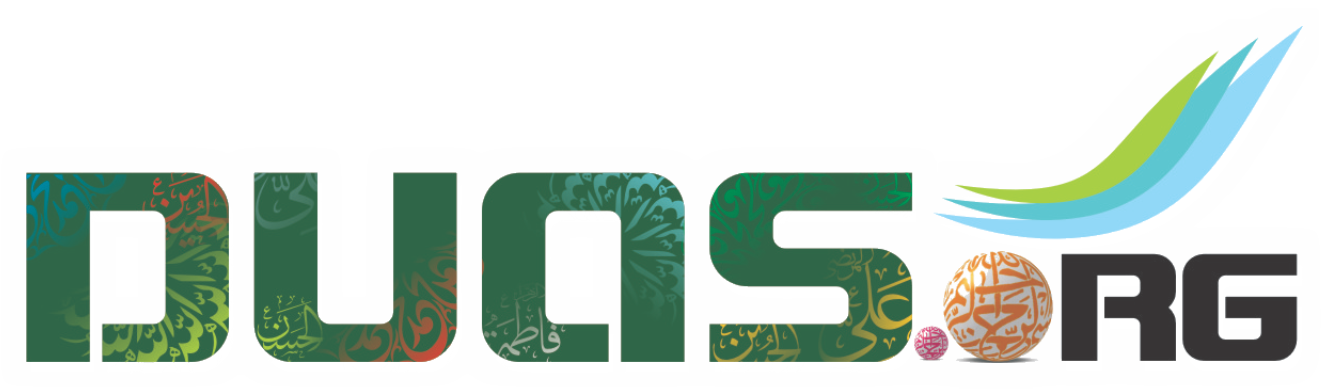 زيارة ناحية
الْمَقْتُولُ الْمَظْلُومِ، أَنْ تَكْشِفَ مَا بِي مِنَ الْغُمُومِ،
مقتول اور مظلوم دفن ہیں، کہ تو مجھے غموں سے نجات عطا فرما،
the slaughtered, and the oppressed,that You dispel from me all that grieves me,
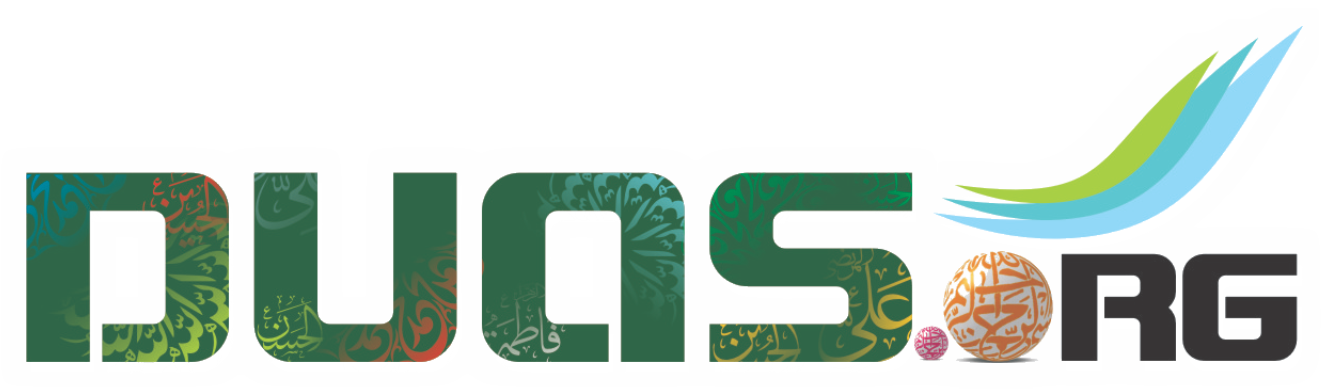 زيارة ناحية
وَ تَصْرِفَ عَنِّي‏ شَرَّ الْقَدَرِ الْمَحْتُومِ، وَ تُجِيرَنِي مِنَ النَّارِ ذَاتِ السَّمُومِ.
اور دور کردے میرے مقدر کی برائی اور شر کو مجھ سے ،اور مجھے زہریلی آگ سے بچالے۔
divert from me the harm of the decisive foreordained plan,and give me refuge from the Hellfire with scorching winds.
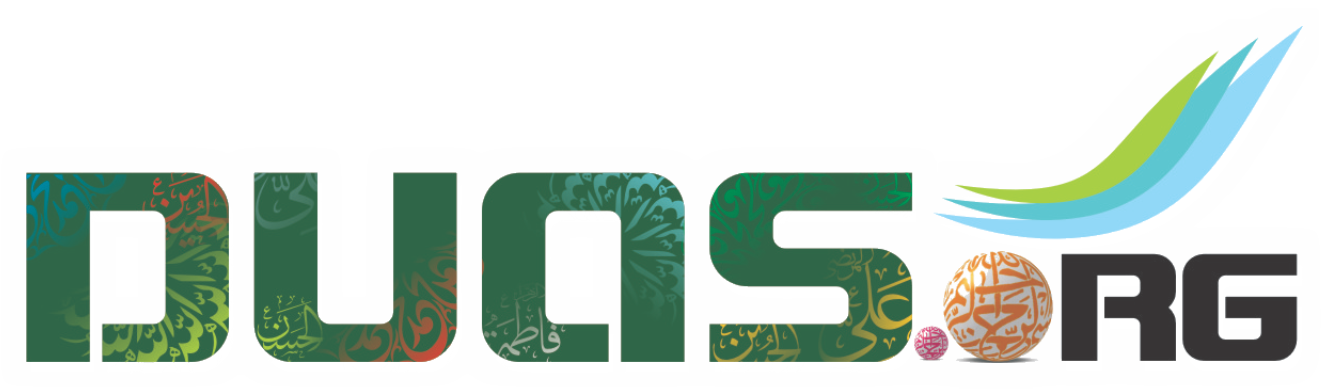 زيارة ناحية
اللَّهُمَّ جَلِّلْنِي بِنِعْمَتِكَ، وَ رَضِّنِي بِقَسْمِكَ،
بارالہا! تو اپنی نعمت کے طفیل مجھے عزت و آبرو مرحمت فرما، مجھے اپنی تقسیم کی ہوئی روزی پر راضی رکھ،
My Allah! Honor me with Your bounties,Make me content with Your apportionment,
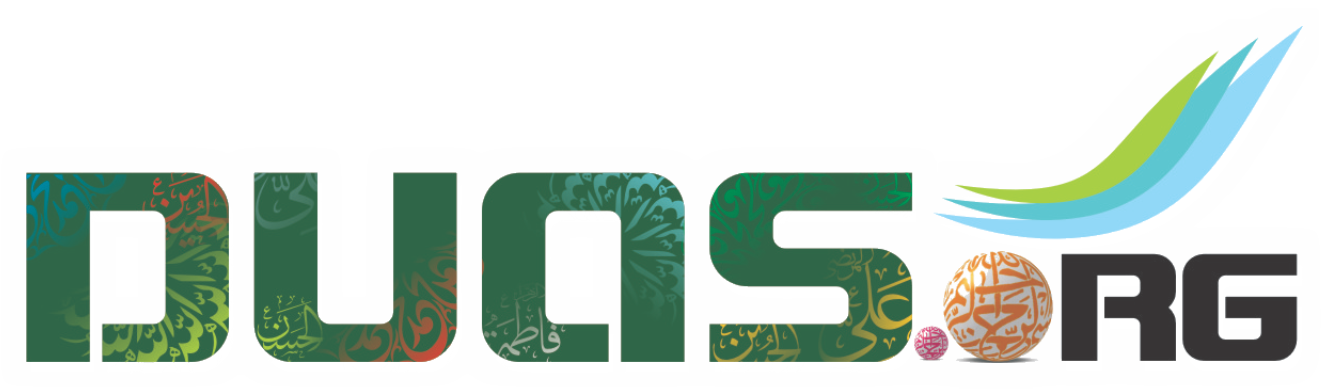 زيارة ناحية
وَ تَغَمَّدْنِي بِجُودِكَ وَ كَرَمِكَ، وَ بَاعِدْنِي مِنْ مَكْرِكَ وَ نَقَمِكَ،
مجھے اپنے کرم اور جود و سجا سے ڈھانپ لے ،نیز مجھے اپنی ناگواری اور ناراضگی سے محفوظ فرما دے،
Encompass me with Your munificence and generosity,And keep me far off from Your requital scheme and Your wrath,
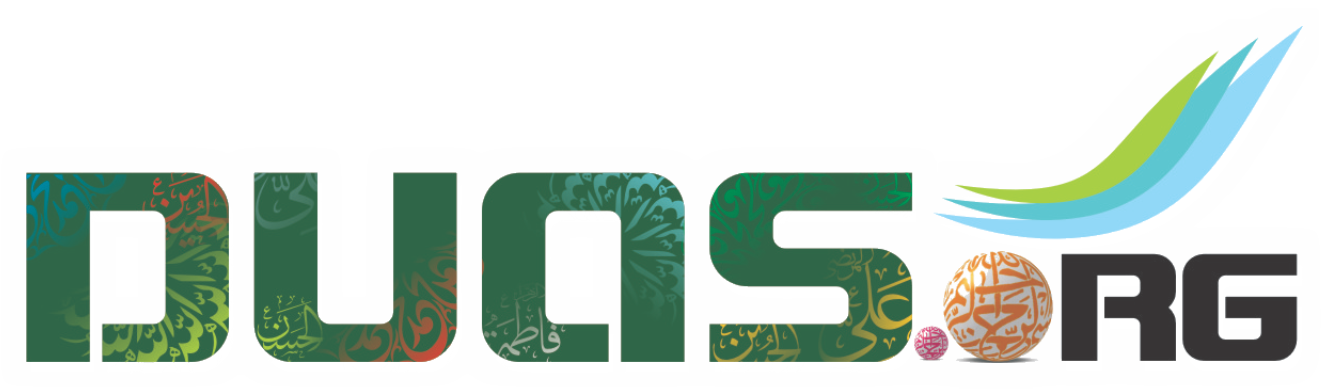 زيارة ناحية
اللَّهُمَّ اعْصِمْنِي مِنَ الزَّلَلِ، وَ سَدِّدْنِي فِي الْقَوْلِ وَ الْعَمَلِ،
پروردگار لغزشوں سے میری حفاظت فرما، میرے قول و عمل کو درست کردے ،
O Allah! Protect me from errors,Make me firm in speech and action,
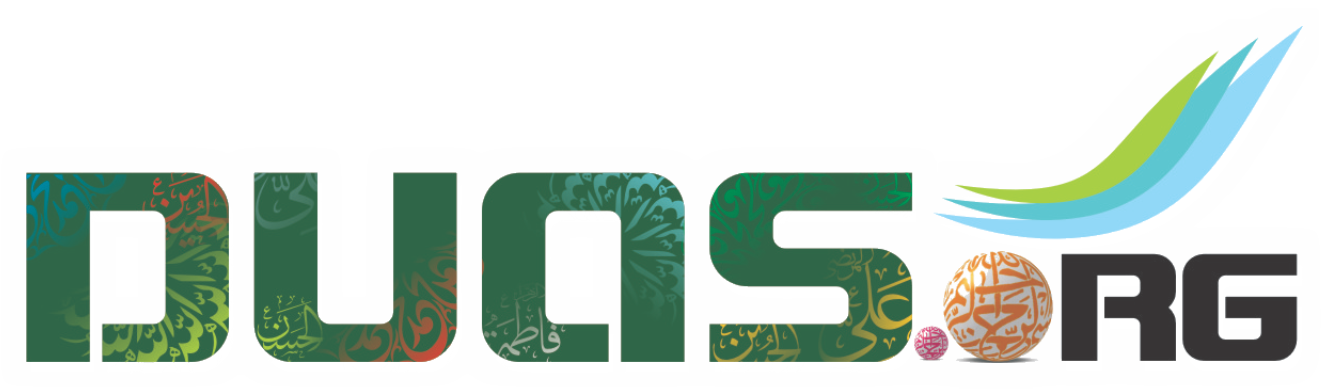 زيارة ناحية
وَ افْسَحْ لِي فِي مُدَّةِ الْأَجَلِ، وَ أَعْفِنِي مِنَ الْأَوْجَاعِ وَ الْعِلَلِ،
اورمیری مدت عمر کو بڑھا دے، مجھے درد و امراض سے عافیت عطا فرما دے،
Extend for me the period (of life),Relieve me from pain and ailments,
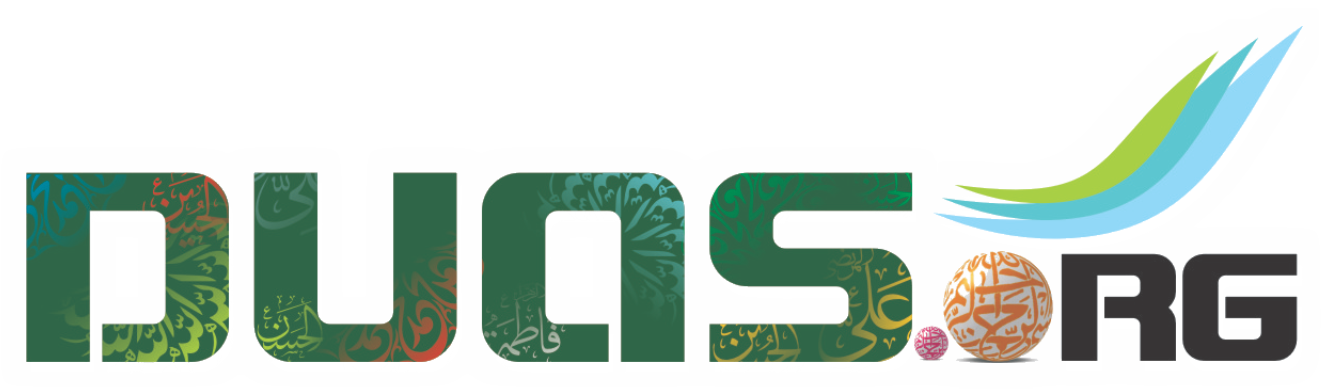 زيارة ناحية
وَ بَلِّغْنِي بِمَوَالِيَّ وَ بِفَضْلِكَ أَفْضَلَ الْأَمَلِ.
اور مجھے آئمہ(علیہم السلام) کے صدقے اور اپنے فضل و کرم کے طفیل بہترین امیدوں تک پہنچا دے۔
Make me achieve, through my masters and Your grace, the best of wishes.
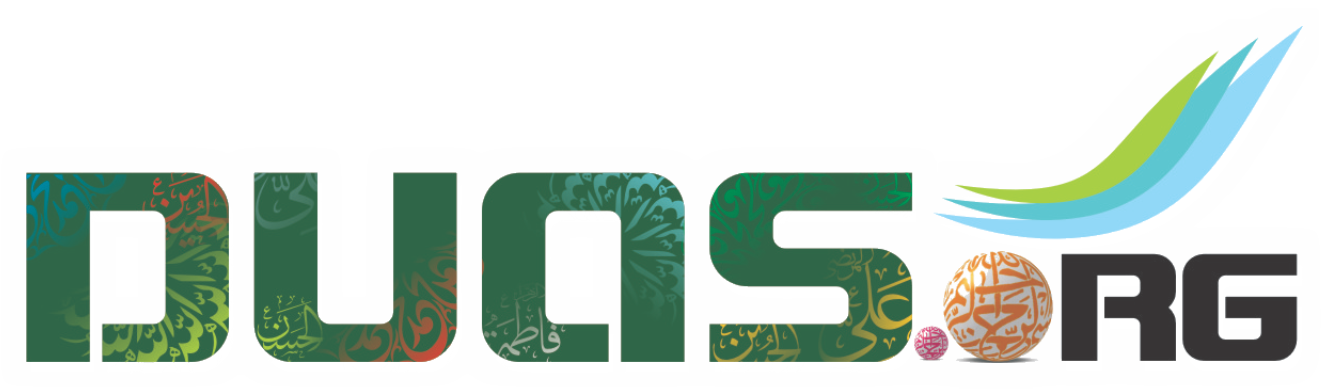 زيارة ناحية
اللَّهُمَّ صَلِّ عَلَى مُحَمَّدٍ وَ آلِ مُحَمَّدٍ وَ اقْبَلْ تَوْبَتِي، وَ ارْحَمْ عَبْرَتِي‏، وَ أَقِلْنِي عَثْرَتِي،
خداوندا! محمد و آل محمد پر درود نازل فرما، میری توبہ قبول فرما لے، میرے آنسوؤں پر رحم فرما ، اورمیرے گناہوں کو بخش دے،
O Allah! Bless Muhammad and the family of Muhammad and accept my repentance and my return,Have mercy upon my weeping, Lessen my lapses,
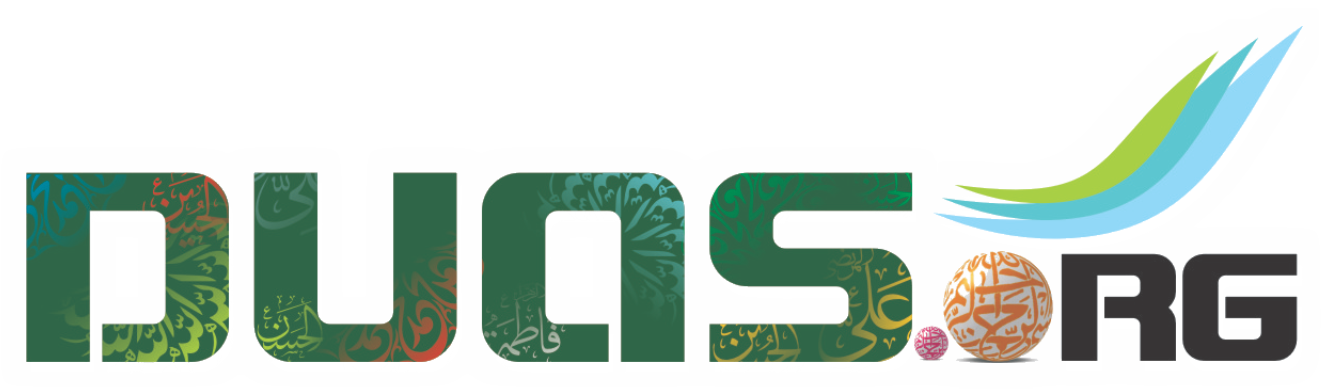 زيارة ناحية
وَ نَفِّسْ كُرْبَتِي، وَ اغْفِرْ لِي خَطِيئَتِي، وَ أَصْلِحْ لِي فِي ذُرِّيَّتِي.
اور  میری تکالیف کو دور فرما، میری خطائیں معاف فرما دے ،اور میری اولاد کو سعید و صالح بنا دے۔
Relieve my distress, Forgive me my mistake,And improve my (righteousness) through my children.
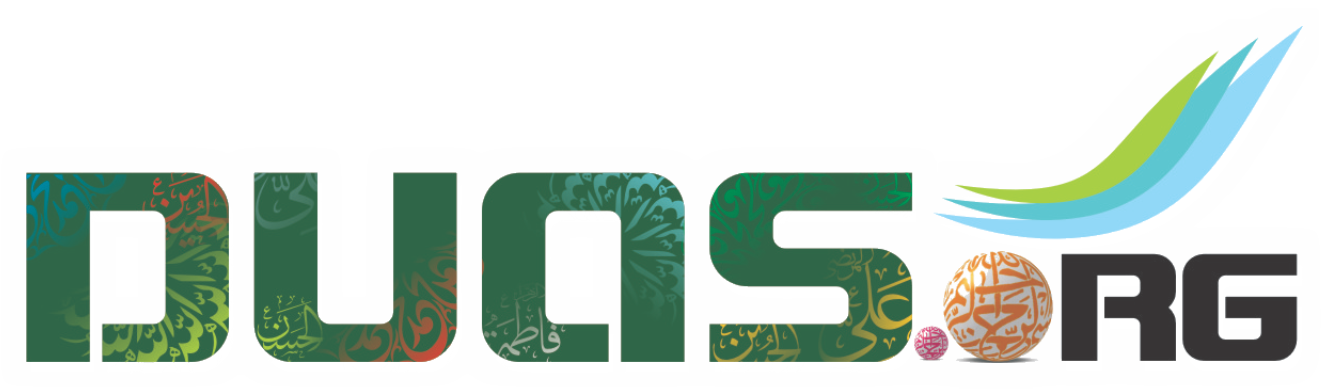 زيارة ناحية
اللَّهُمَّ لَا تَدَعْ لِي فِي هَذَا الْمَشْهَدِ الْمُعَظَّمِ، وَ الْمَحَلِّ الْمُكَرَّمِ، ذَنْباً إِلَّا غَفَرْتَهُ،
رب جلیل! اس عظیم بارگاہ ،اور باکرامت مقام پر میرے تمام گناہ بخش دے،
My Allah! Do not leave for me, in this exalted and honored place of martyrdom, any sin but that You forgive,
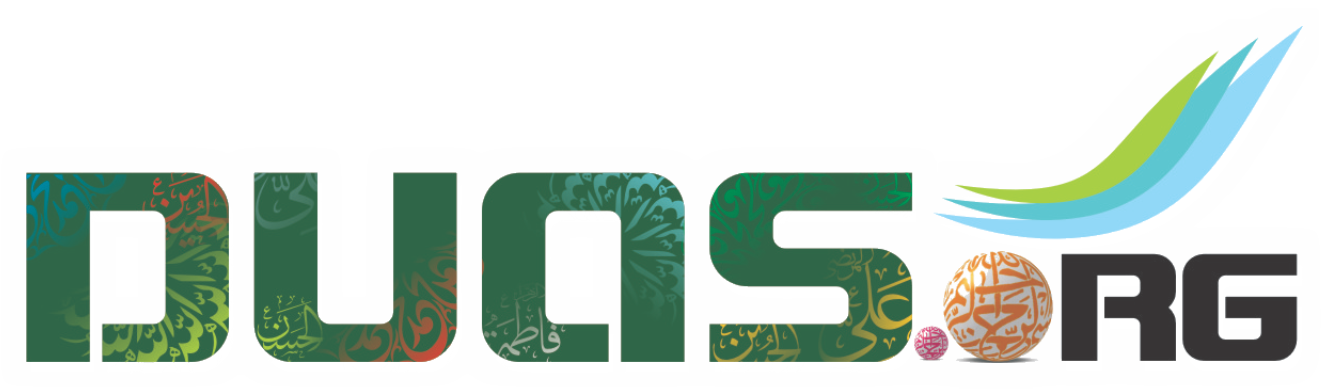 زيارة ناحية
وَ لَا عَيْباً إِلَّا سَتَرْتَهُ، وَ لَا غَمّاً إِلَّا كَشَفْتَهُ،
سارے عیب کو مگر جن کو تو نے چھپا دیا ہو،مسارے غم کو مگرتو نے دور کر دیا ہو،
Nor any defect but that You conceal,Nor any grief but that You remove,
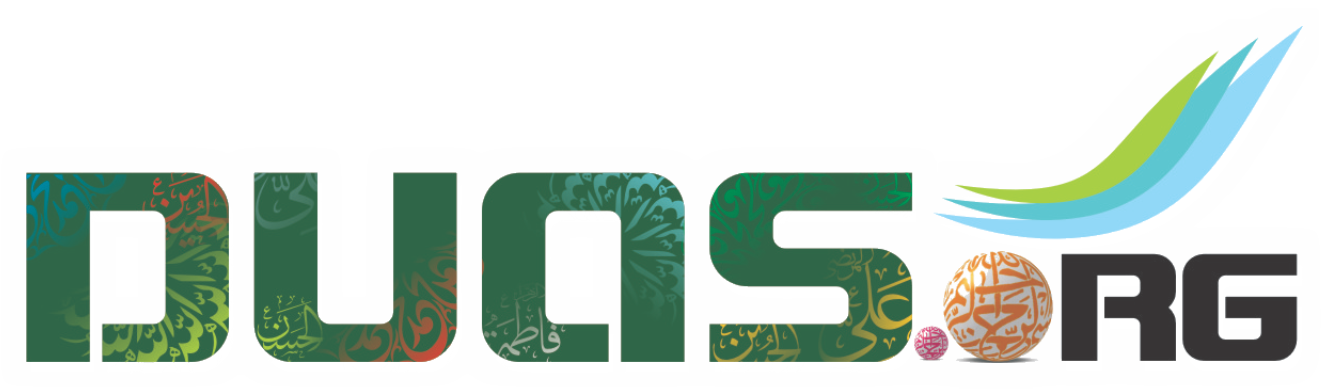 زيارة ناحية
وَ لَا رِزْقاً إِلَّا بَسَطْتَهُ، وَ لَا جَاهاً إِلَّا عَمَرْتَهُ،
رزق کو مگر تو نے وسعت عطا فرمائی،مرتبے کو مگر تو نے اسے بڑھا دیا ہو،
Nor any sustenance but that You extend,Nor any (spiritual) status but that You cause to prosper,
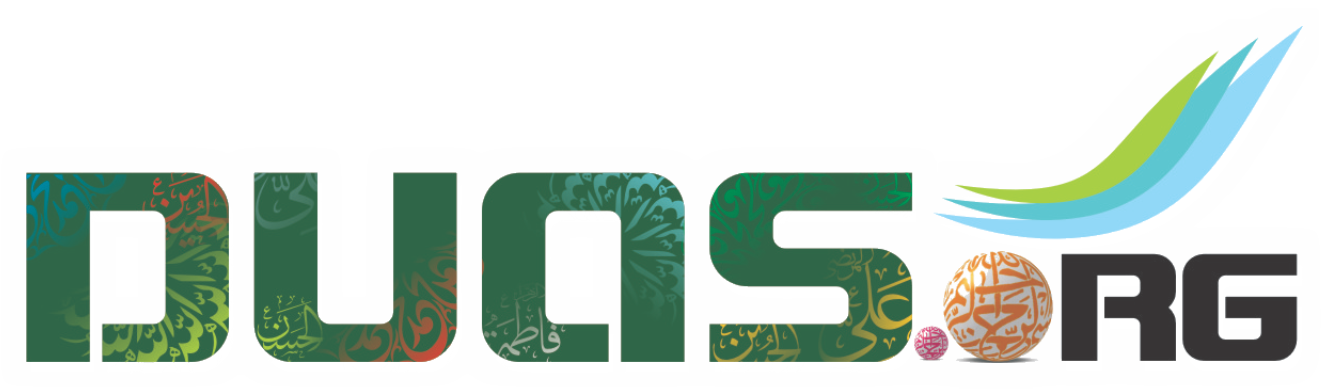 زيارة ناحية
وَ لَا فَسَاداً إِلَّا أَصْلَحْتَهُ، وَ لَا أَمَلًا إِلَّا بَلَّغْتَهُ،
کسی بگڑے کام کو مگر تو نے اصلاح کردی ہو،اور نہ کسی امید کو مگر یہ کہ اس کو پورا کردیا ہو،
Nor any corruption but that which You correct,Nor any wish but that You fulfill,
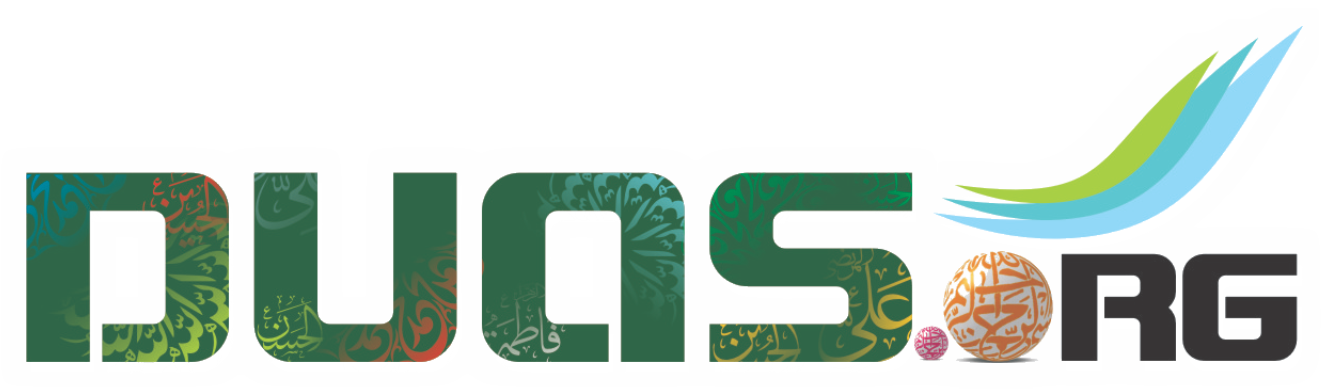 زيارة ناحية
وَ لَا دُعَاءً إِلَّا أَجَبْتَهُ، وَ لَا مُضَيَّقاً إِلَّا فَرَّجْتَهُ،
اور نہ کسی دعا کو مگر یہ کہ اس کو قبول فرمایا ہو،نہ کسی پریشانی کو مگر اس کو دور کردیا ہو،
Nor any supplication but that You answer,Nor any pressure but that You relieve,
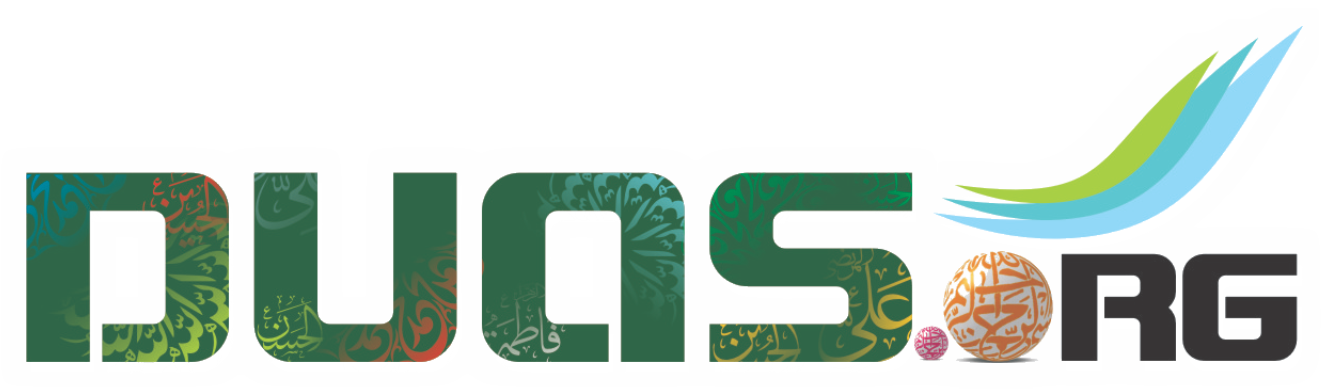 زيارة ناحية
وَ لَا شَمْلًا إِلَّا جَمَعْتَهُ، وَ لَا أَمْراً إِلَّا أَتْمَمْتَهُ،
اور نہ کسی انتشار کو مگر یہ کہ تو نے اسے اطمینان ميں بدل دیا ہو،اور نہ کسی کام کو مگر یہ کہ تو نے اسے مکمل کردیا ہو،
Nor any dispersed (believers) but that You reunify,Nor any matter but that You complete,
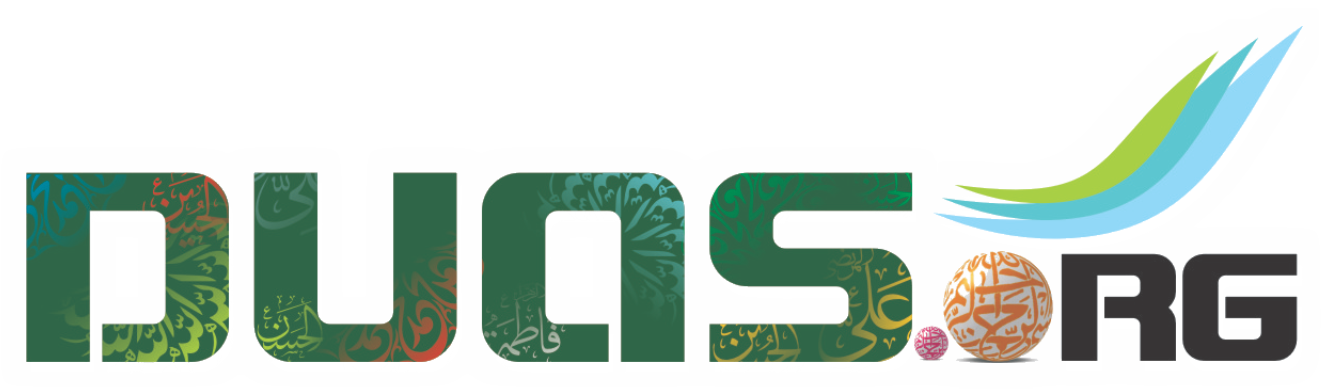 زيارة ناحية
وَ لَا مَالًا إِلَّا كَثَّرْتَهُ، وَ لَا خُلُقاً إِلَّا حَسَّنْتَهُ،
اور نہ کسی مال کو مگر یہ کہ تو نے اس کو  زیادہ کردیا ہو،اور نہ کسی خلق و اخلاق کو مگر یہ کہ تو نے اس کو بہترین بنا دیا ہو،
Nor any wealth but that You increase,Nor any character but that You improve,
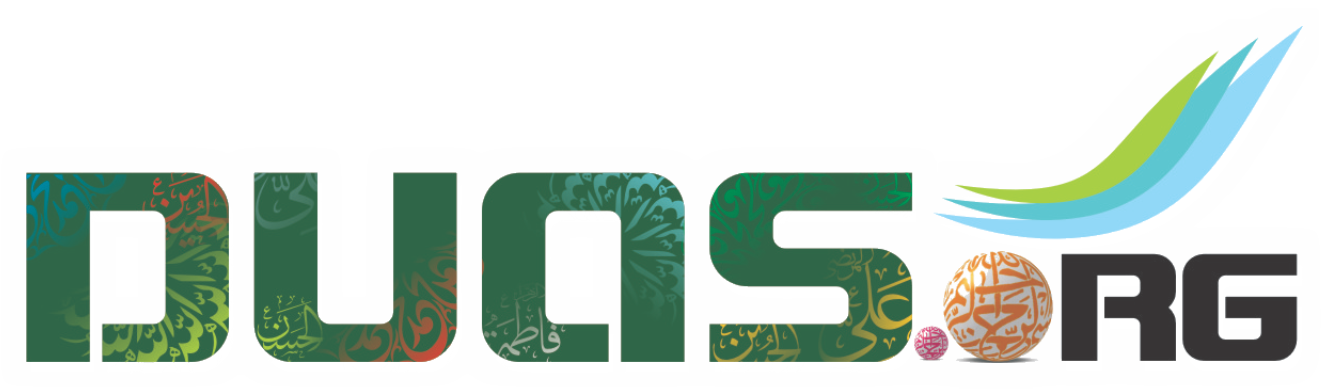 زيارة ناحية
وَ لَا إِنْفَاقاً إِلَّا أَخْلَفْتَهُ، وَ لَا حَالًا إِلَّا عَمَّرْتَهُ،
اور نہ کسی خرچ کو مگر یہ کہ تو نے اسے پوراکردیا ہو،اور نہ کسی حال و احوال کو مگر یہ کہ تو نے اس کو بہتر بنا  دیا ہو،
Nor any spending but that You repay,Nor any condition but that You cause to improve,
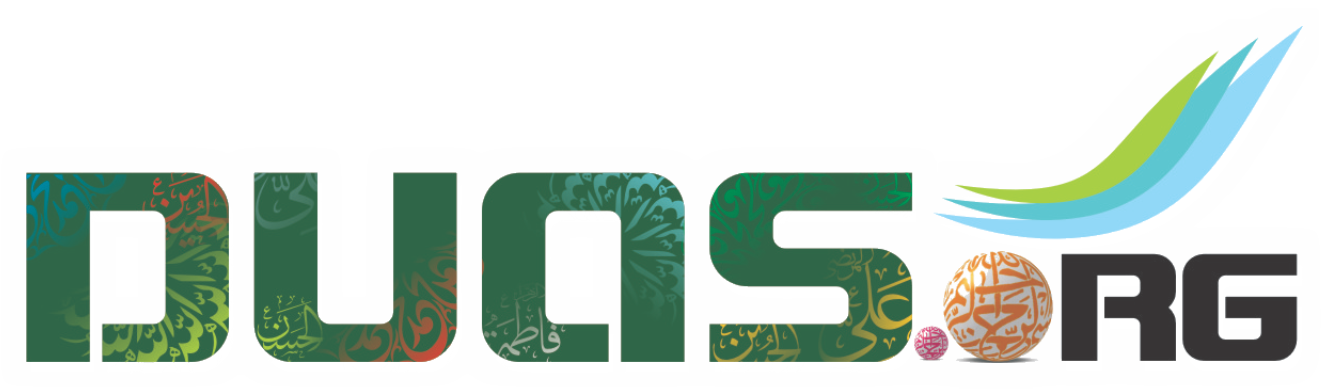 زيارة ناحية
وَ لَا حَسُوداً إِلَّا قَمَعْتَهُ، وَ لَا عَدُوّاً إِلَّا أَرْدَيْتَهُ،
اور نہ کسی حاسد کو مگر یہ کہ تو نے اسے تباہ کردیا ہو،اور نہ کسی دشمن کو مگر یہ کہ تو نے اس کو ہلاک کردیا ہو،
Nor any envious (one) but that You suppress,Nor any enemy but that You destroy,
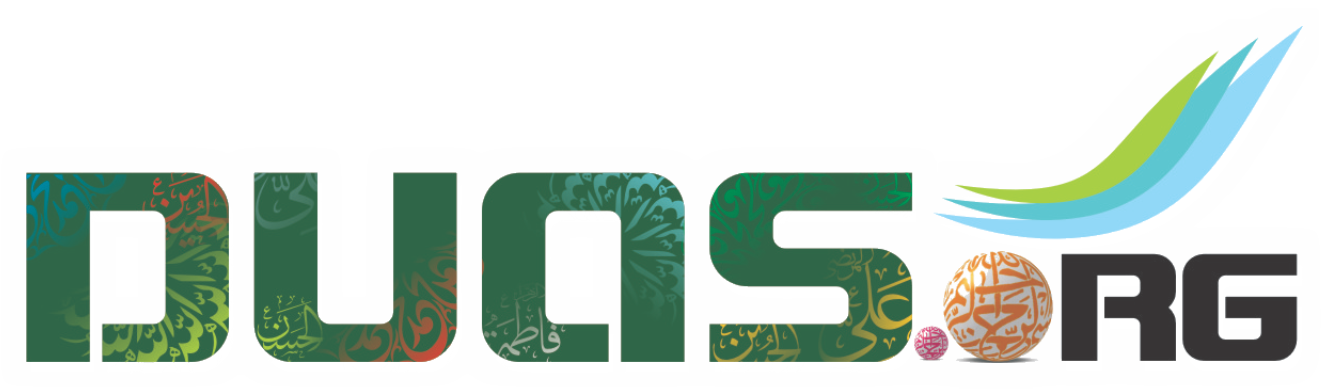 زيارة ناحية
وَ لَا شَرّاً إِلَّا كَفَيْتَهُ، وَ لَا مَرَضاً إِلَّا شَفَيْتَهُ،
اور نہ کسی شرکو مگر یہ کہ تو نے اس سے بچا لیا ہو،اور نہ کسی مرض کو مگر یہ کہ تو نے اس سے شفا دے دی ہو،
Nor any evil but that You suffice,Nor any ailment but that You cure,
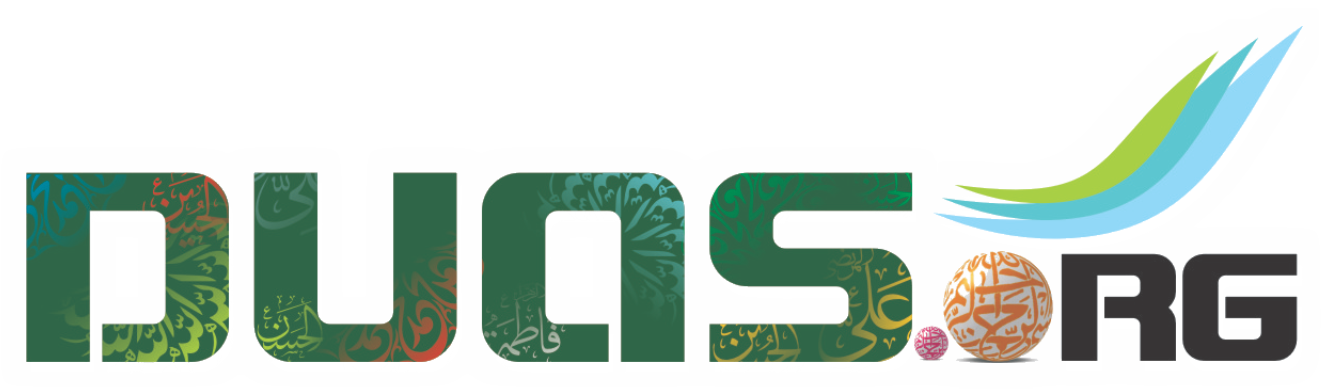 زيارة ناحية
وَ لَا بَعِيداً إِلَّا أَدْنَيْتَهُ، وَ لَا شَعَثاً إلَّا لَمَمْتَهُ،
اور نہ کسی دور رہنے والےکو مگر یہ کہ تو نے اسے قریب کردیا ہو،اور نہ کسی پریشانی کو مگر یہ کہ تو نے اسے دور کردیا ہو،
Nor any distant (one) but that You bring near,Nor any scattering but that You reunite,
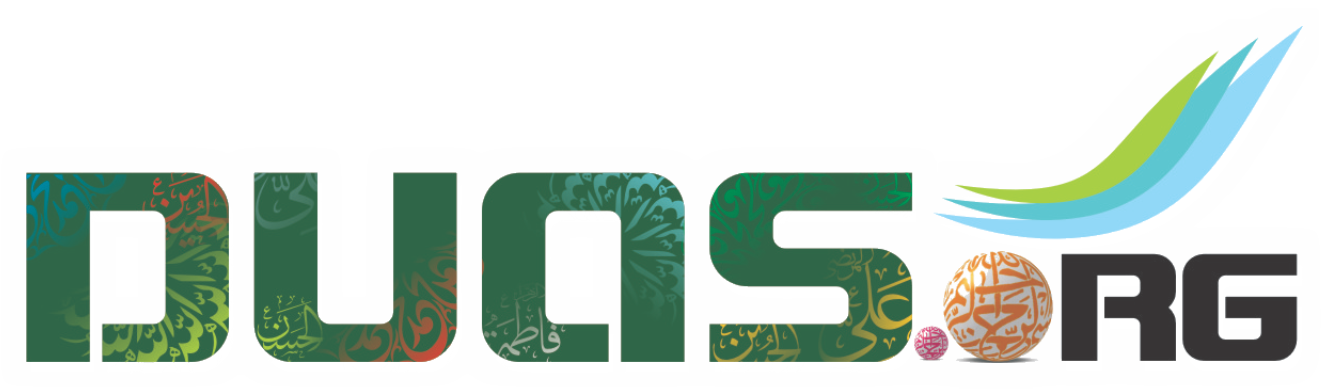 زيارة ناحية
وَ لَا سُؤَالًا إِلَّا أَعْطَيْتَهُ.
اور نہ کسی سوال کو مگر یہ کہ تو نے اس کو پوراکردیا ہو۔
Nor any request but that You grant.
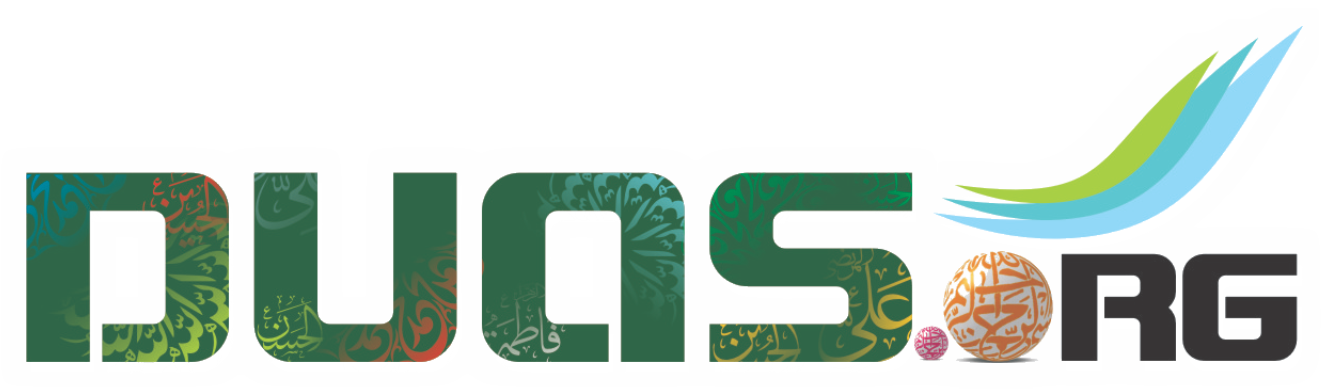 زيارة ناحية
اللَّهُمَّ إِنِّي أَسْأَلُكَ خَيْرَ الْعَاجِلَةِ وَ ثَوَابَ الْآجِلَةِ،
اے اللہ! یقینا میں تجھ سے سوال کرتا ہوں دنیا کی بہتری کے لیئےاور آخرت کے ثواب کے لیئے،
O Allah! I ask You for the goodness of this transitory world,and the reward of the hereafter.
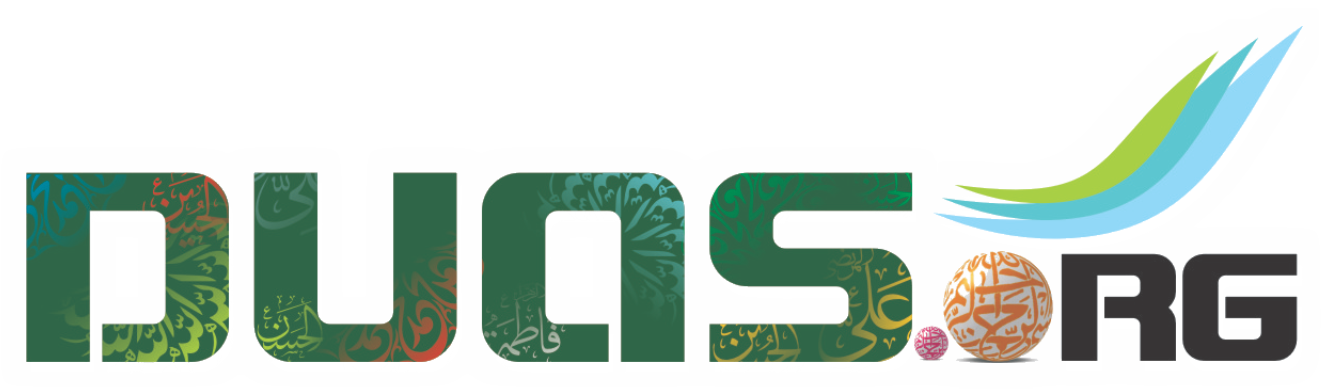 زيارة ناحية
اللَّهُمَّ أَغْنِنِي بِحَلَالِكَ عَنِ الْحَرَامِ،وَ بِفَضْلِكَ عَنْ جَمِيعِ الْأَنَامِ،
اے اللہ ! مجھے حلال کی روزی اتنی عطا فرما کہ میں حرام سے بےنیاز ہوجا‎ؤں،اور اپنا فضل اتنا میرے شامل حال رکھ کہ میں کسی سےحاجت نہ رکھوں،
O Allah! Suffice me with what You made lawful from the unlawful,and with Your grace from all other creatures.
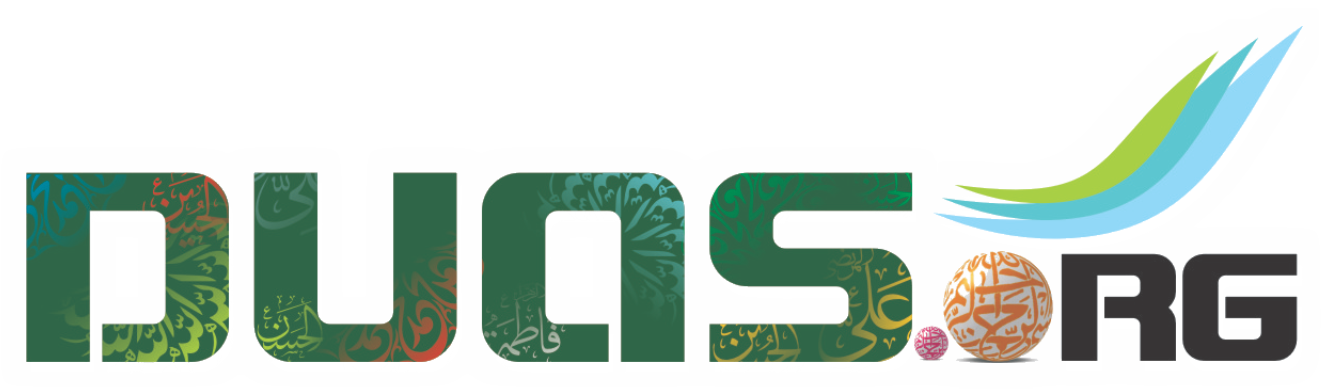 زيارة ناحية
اللَّهُمَّ إِنِّي أَسْأَلُكَ عِلْماً نَافِعاً،وَ قَلْباً خَاشِعاً، وَ يَقِيناً شَافِياً،
اے اللہ! میں تجھ سے سوال کرتا ہوں نفع بخش علم کا، تیری جانب جھکنے والے دل، پختہ ایمان،
My Allah! I ask You for beneficial knowledge,a humble heart, unequivocal certitude,
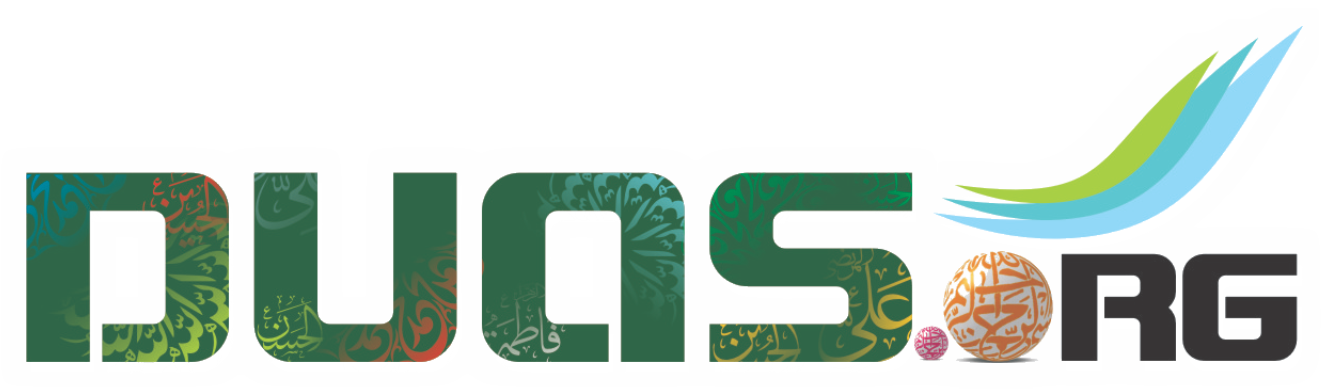 زيارة ناحية
وَ عَمَلًا زَاكِياً، وَ صَبْراً جَمِيلًا،وَ أَجْراً جَزِيلًا.
پاکیزہ اور مخلصانہ عمل، مثالی صبر ،اور بےپناہ اجر و ثواب کا طلبگار ہوں،
pure action, beautiful patience,and a bountiful reward.
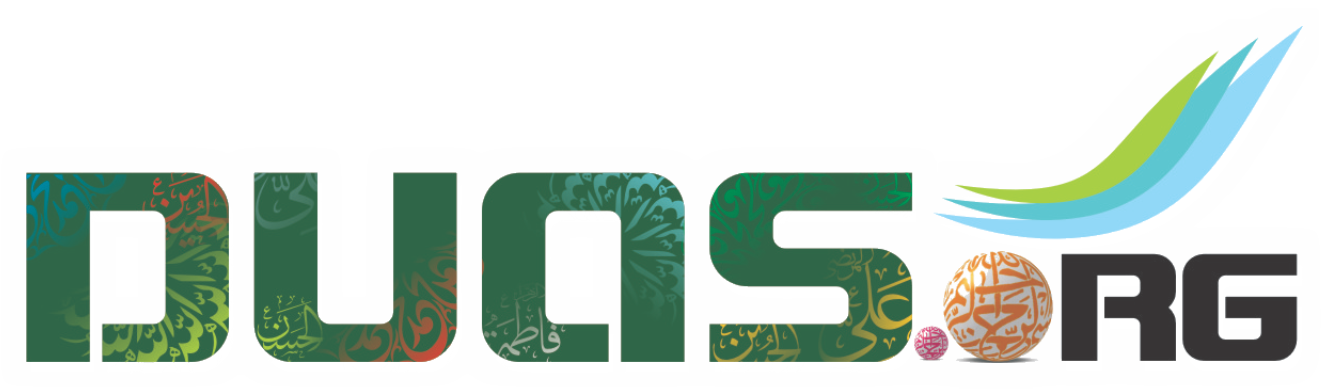 زيارة ناحية
اللَّهُمَّ ارْزُقْنِي شُكْرَ نِعْمَتِكَ عَلَيَّ، وَ زِدْ فِي إِحْسَانِكَ وَ كَرَمِكَ إِلَيَّ،
اے اللہ! تو مجھے شکر کی توفیق عطا فرما اس پر جو فراوان نعمتیں نازل فرمائی ہیں ،اور مجھ پر اپنے احسان و کرم میں اضافہ فرما،
O Allah! Grant me gratitude of Your blessing upon me,Increase Your favor and munificence on me,
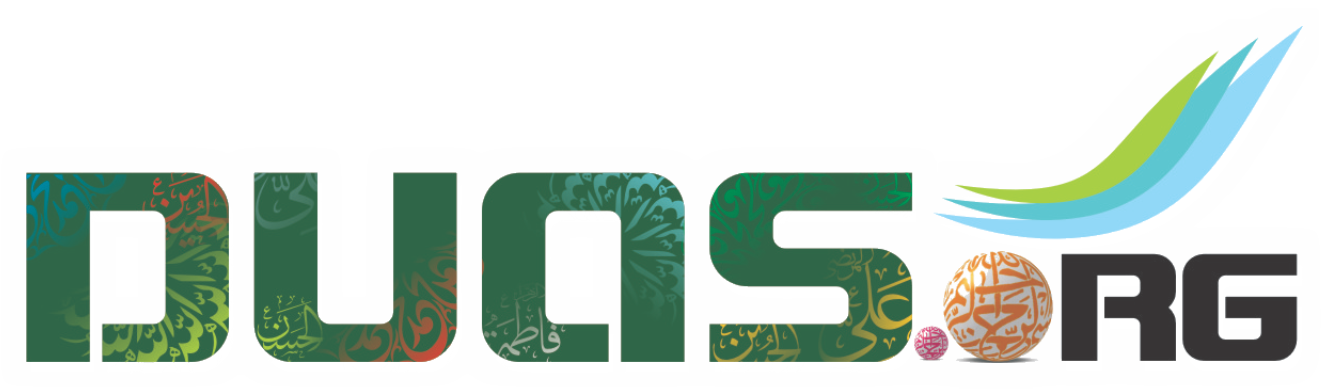 زيارة ناحية
وَ اجْعَلْ قَوْلِي فِي النَّاسِ مَسْمُوعاً، وَ عَمَلِي عِنْدَكَ مَرْفُوعاً،
اور  لوگوں کے درمیان میرے قول میں تاثیر عطا کر، میرے عمل کو اپنی بارگاہ میں بلندی عطا فرما،
Make my speech amongst people effective,my deeds elevated near you,
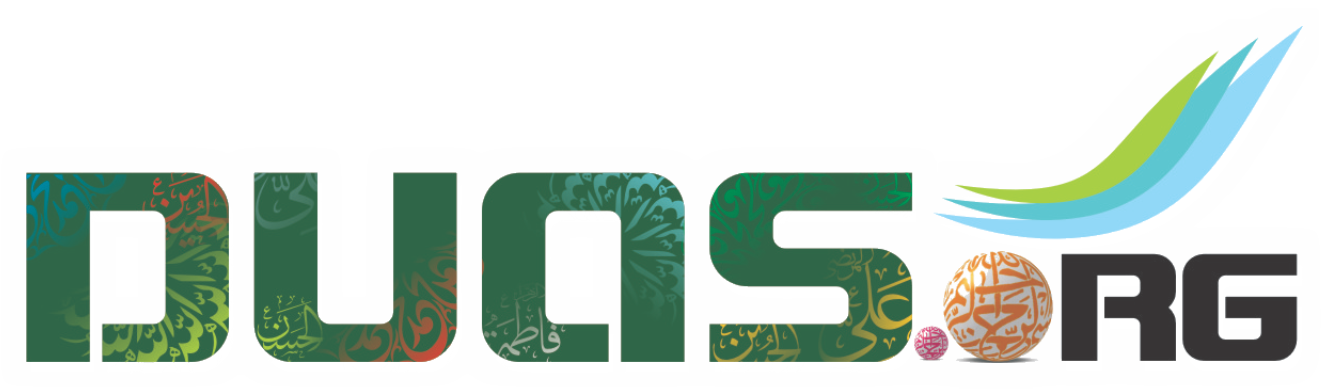 زيارة ناحية
وَ أثَري فِي الْخَيْراتِ مَتْبُوعاً،وَ عَدُوّي مَقْمُوعاً،
مجھے ایسا بنا دے کہ میری نیکیوں کی پیروی کی جانے لگے،اور میرے دشمن کو تباہ و برباد کردے،
my righteous works followed (by others),and my enemy quelled,
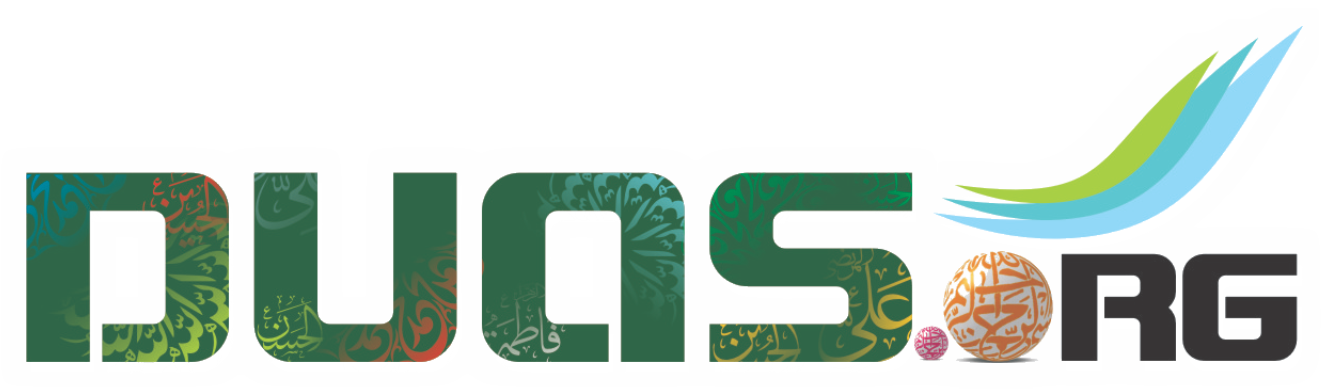 زيارة ناحية
اللَّهُمَّ صَلِّ عَلَى مُحَمَّدٍ وَ آلِ مُحَمَّدٍ الْأَخْيَارِ، فِي آنَاءِ اللَّيْلِ وَ أَطْرَافِ النَّهَارِ،
اے جہانوں کے پالنہار! تو اپنے بہترین بندوں یعنی محمد (صلی اللہ و علیہ وآلہ وسلم) و آل محمد پر شب و روز اپنی رحمتیں اور درود نازل فرما،
O Allah! Send blessings upon Muhammad and the family of Muhammad, the best of the creations, day and night,
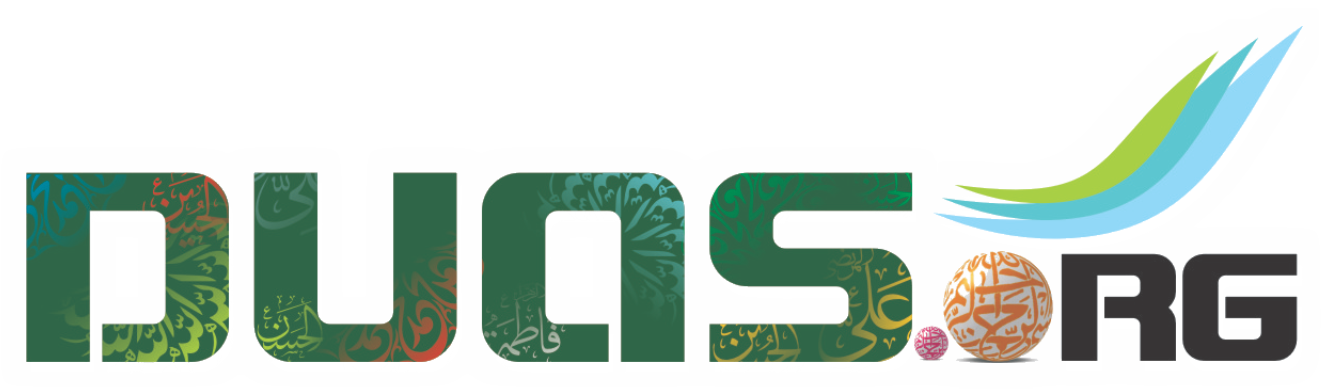 زيارة ناحية
وَ اكْفِنِي شَرَّ الْأَشْرَارِ، وَ طَهِّرْنِي مِنَ الذُّنُوبِ وَ الْأَوْزَارِ،
اور مجھے بروں کی شر سے محفوظ کر دے، گناہوں سے پاک فرما دے میرے بوجھ اتار دے،
Spare me from the evil of the wicked,Purify me from sins and burdens,
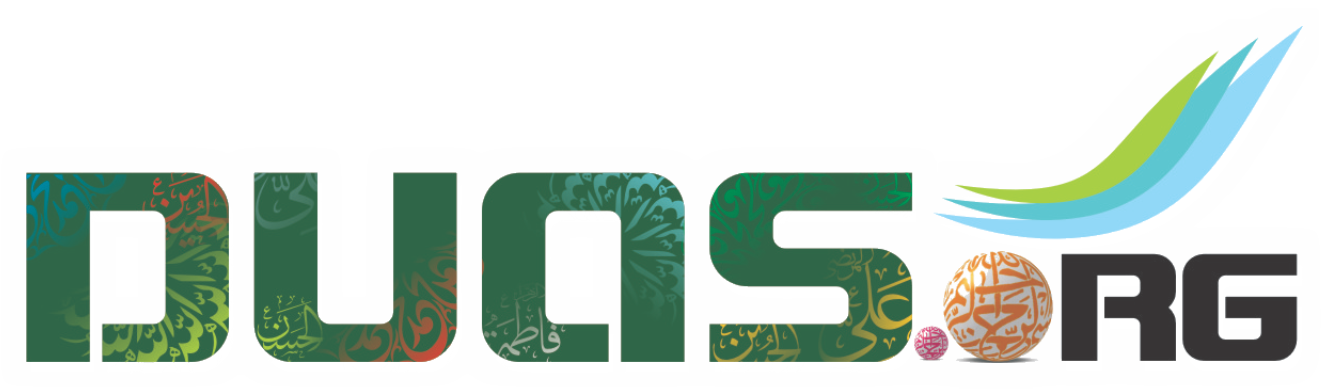 زيارة ناحية
وَ أَجِرْنِي مِنَ النَّارِ، وَ أَدْخِلْنِي‏ دَارَ الْقَرَارِ،
اور پناہ دے مجھے دوزخ کی آگ سے،اور مجھے سکون و قرار کی جگہ یعنی جنت میں جگہ دے،
Give me refuge from Hell-fire,Settle me in the House of rest (Paradise),
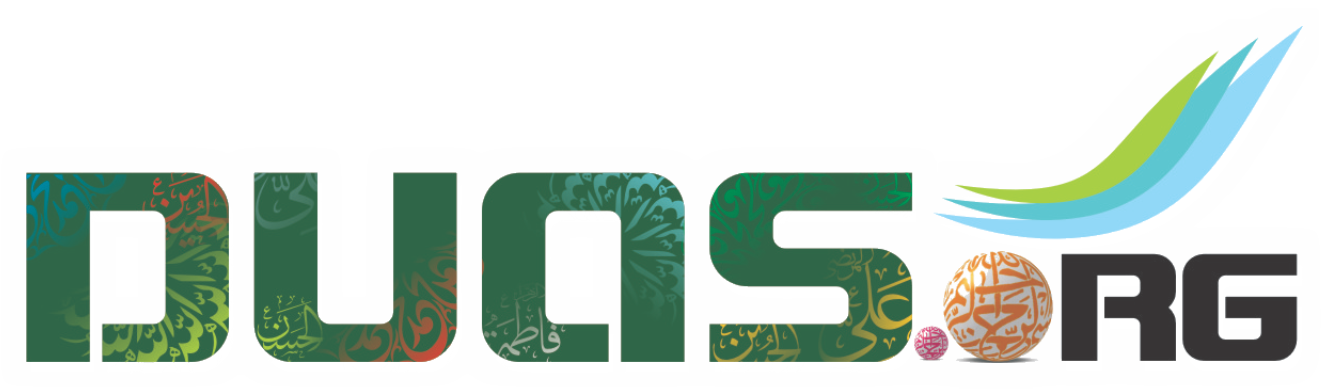 زيارة ناحية
وَ اغْفِرْ لِي وَ لِجَمِيعِ إِخْوَانِي فِيكَ، وَ أَخَوَاتِيَ الْمُؤْمِنِينَ وَ الْمُؤْمِنَاتِ،
نیز مجھے اور مومنین و مومنات میں سے میرے تمام بھائیوں ،اور بہنوں اور اعزاہ و اقربا کو بخش دے،
And forgive me and all my faithful brothers and sisters,
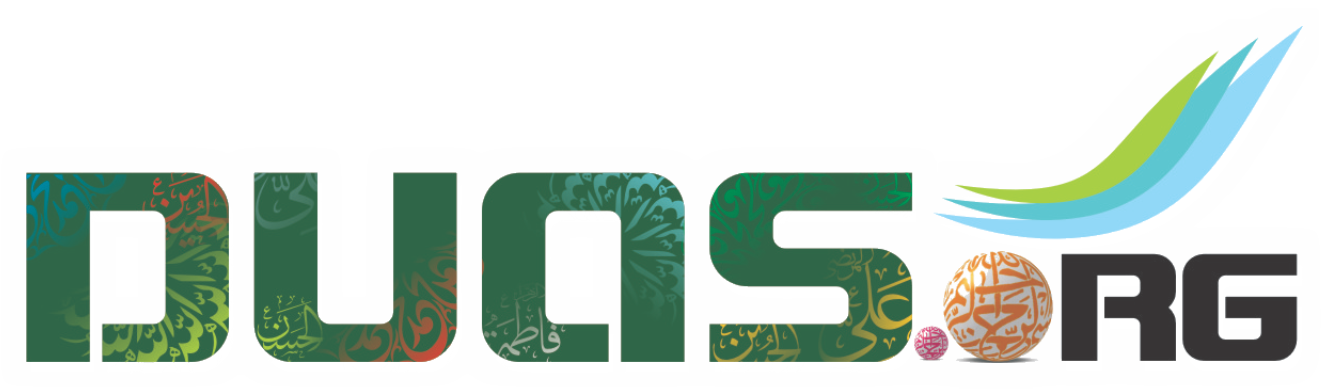 زيارة ناحية
بِرَحْمَتِكَ يَا أَرْحَمَ الرَّاحِمِينَ.
اے سب رحم کرنے والوں سے زیادہ رحم. کرنے والے اپنی رحمت کے تصدق میری التجا کو قبول فرما لے۔
By Your mercy, O the most merciful of the merciful!
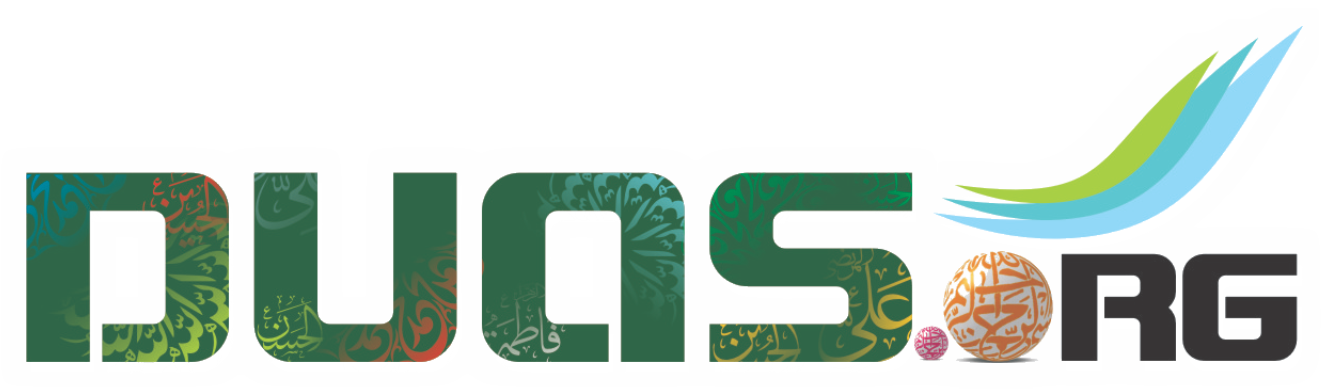